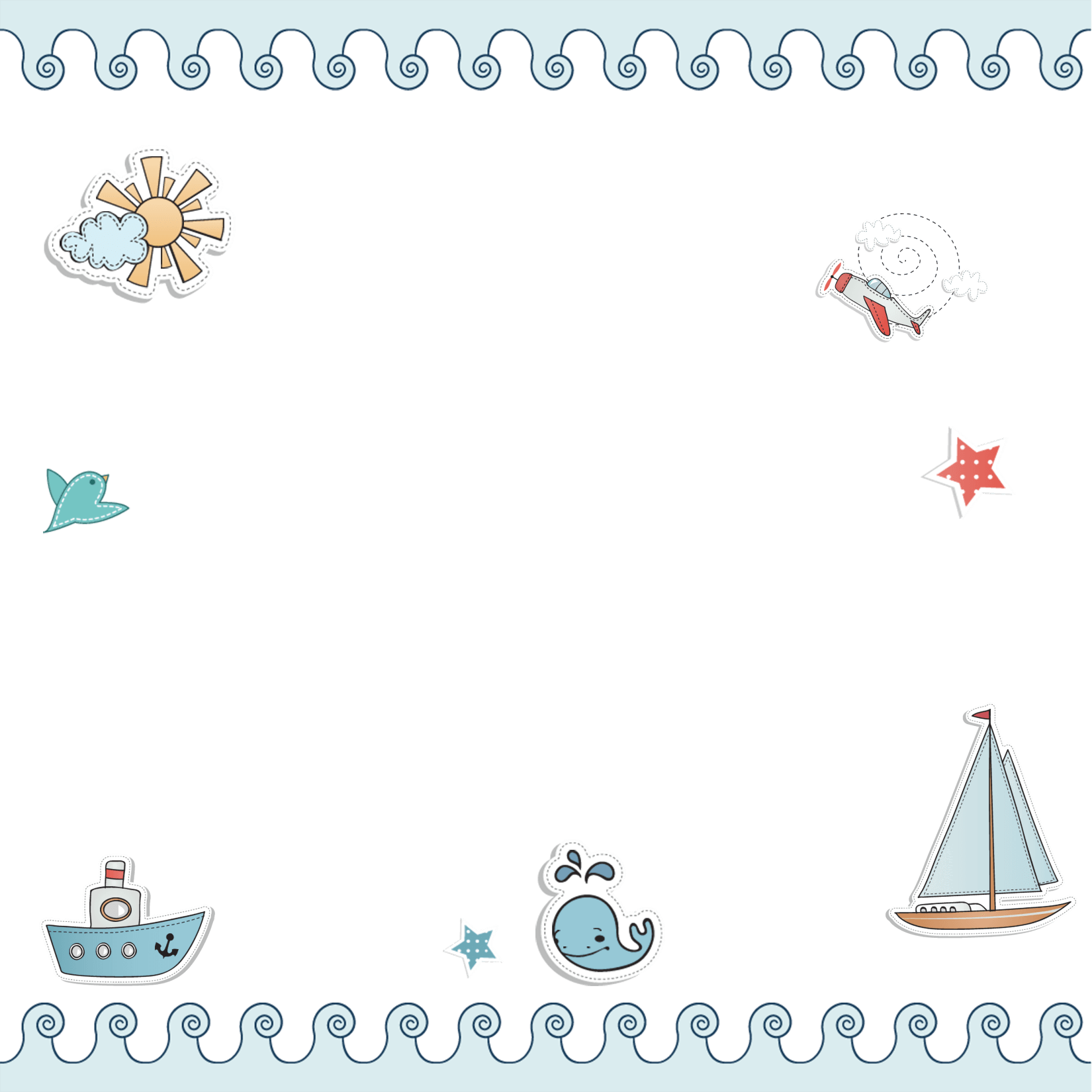 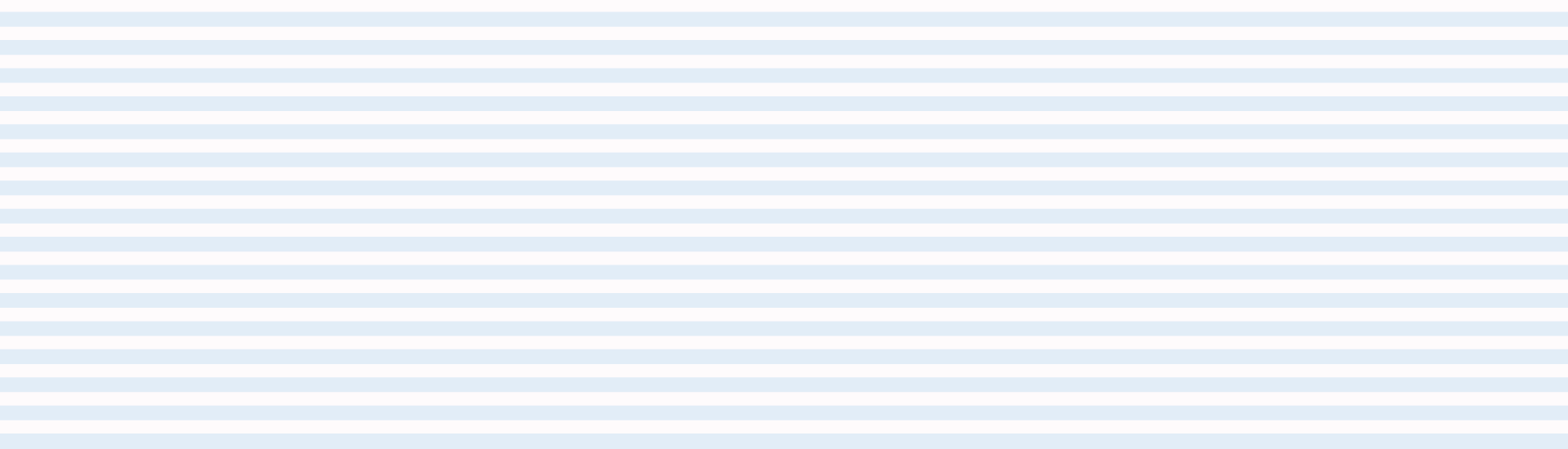 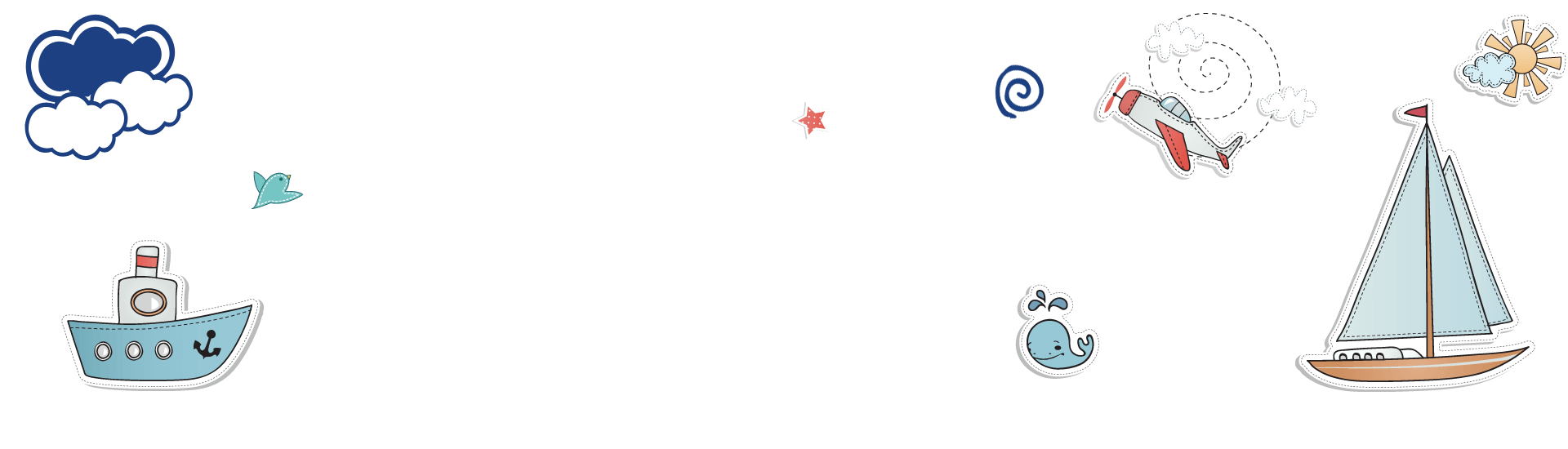 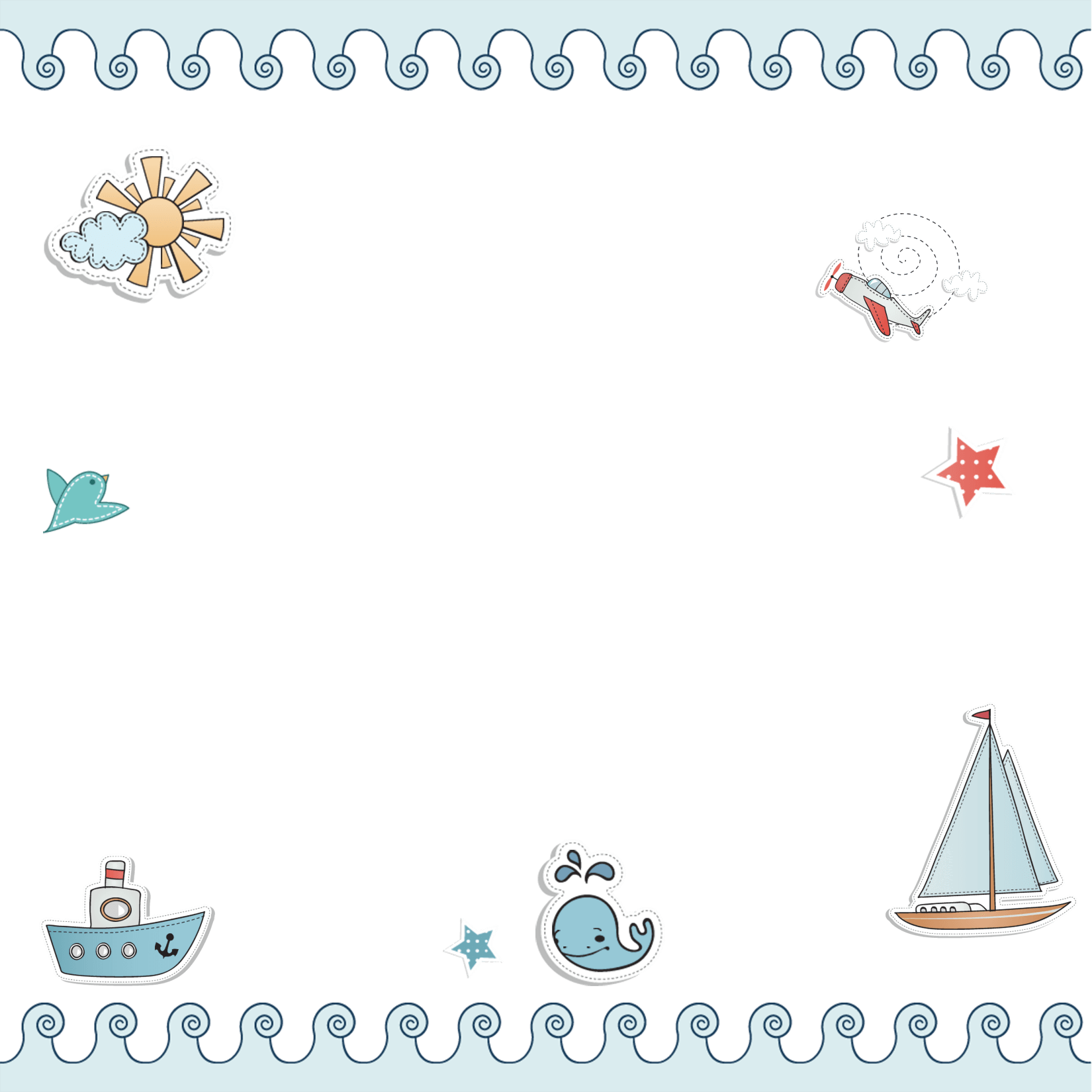 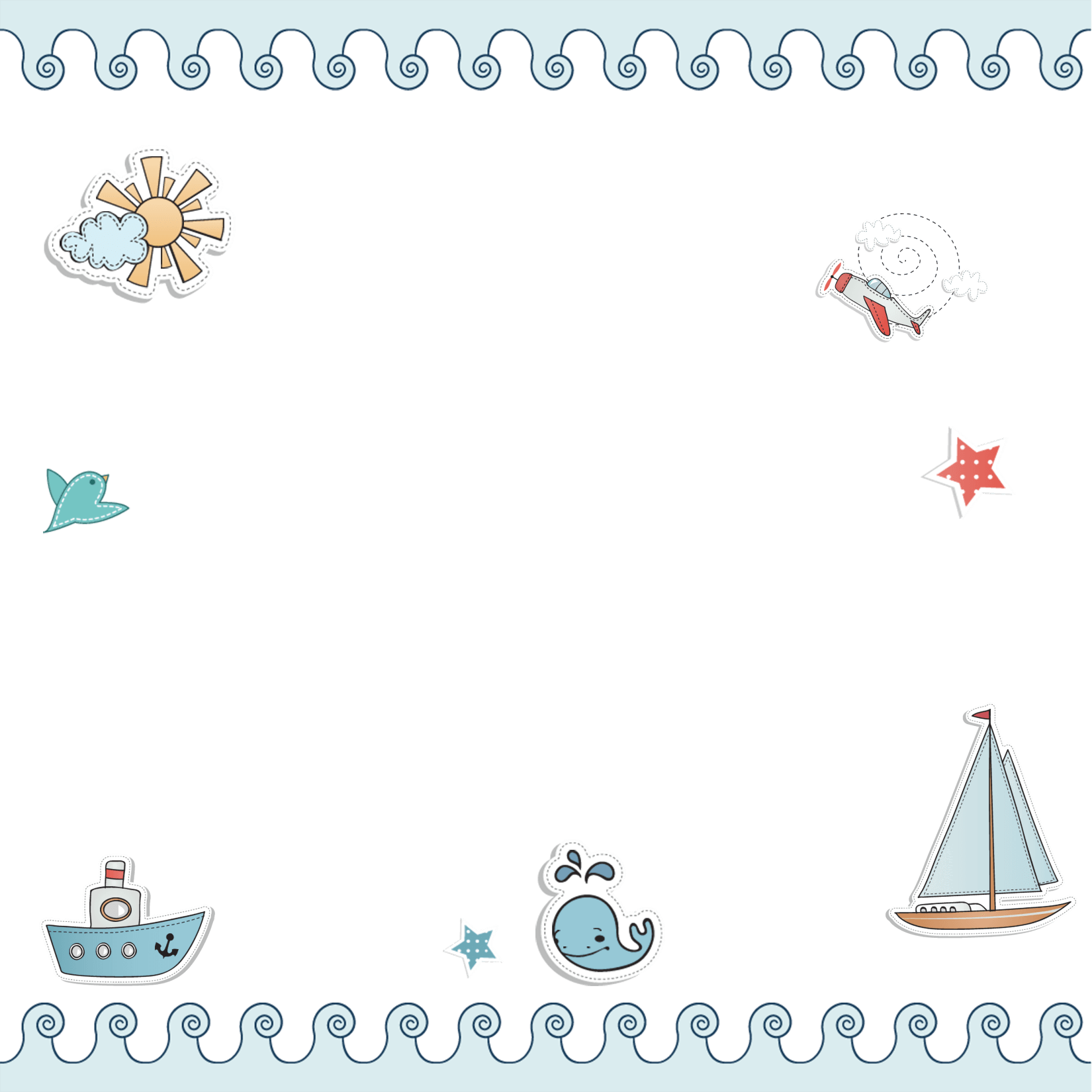 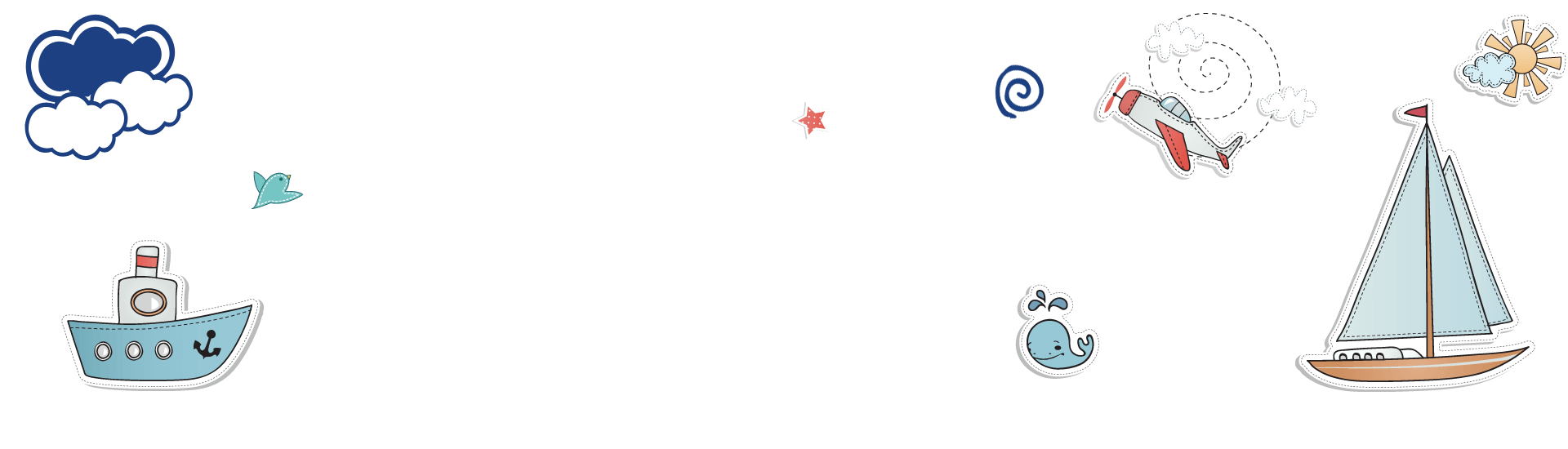 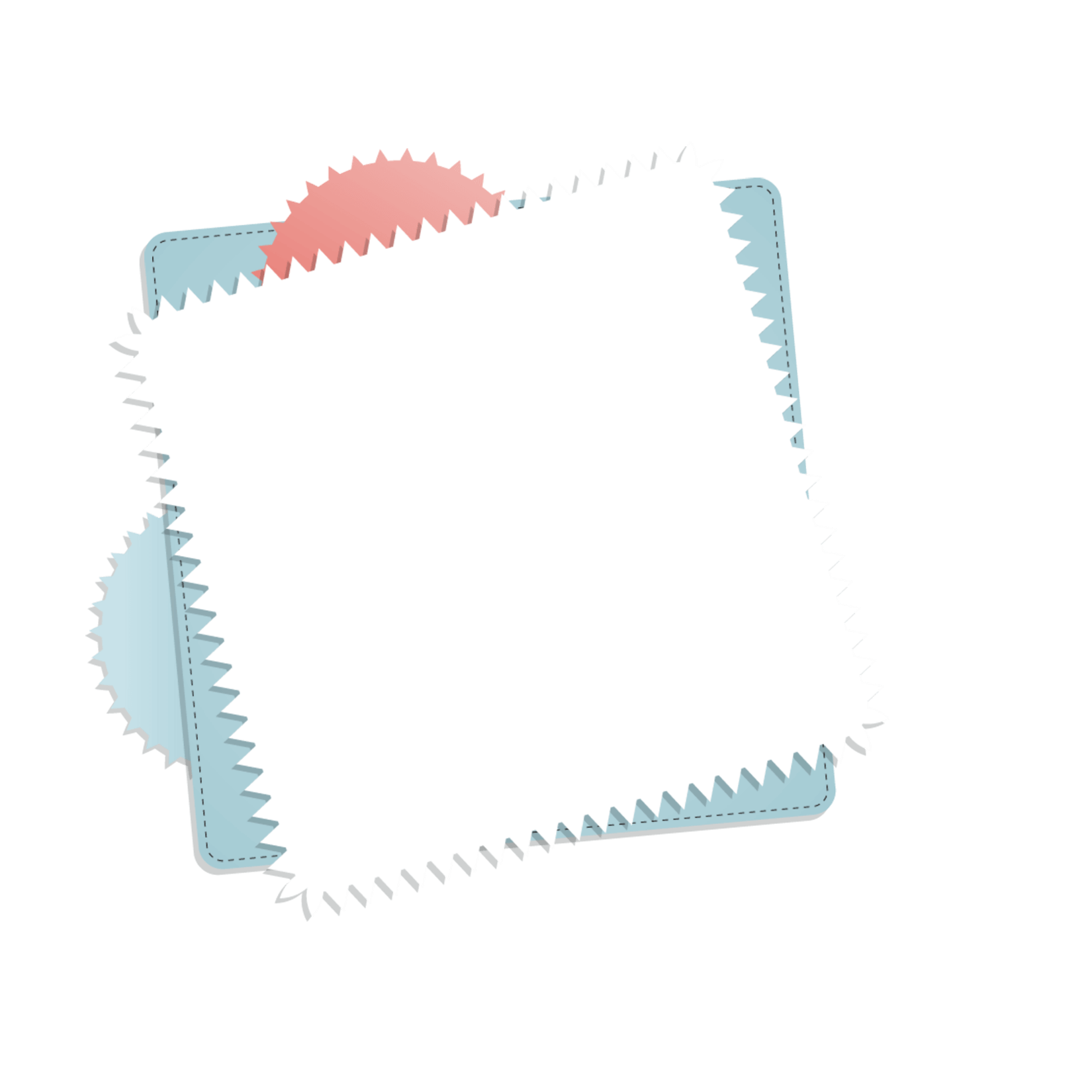 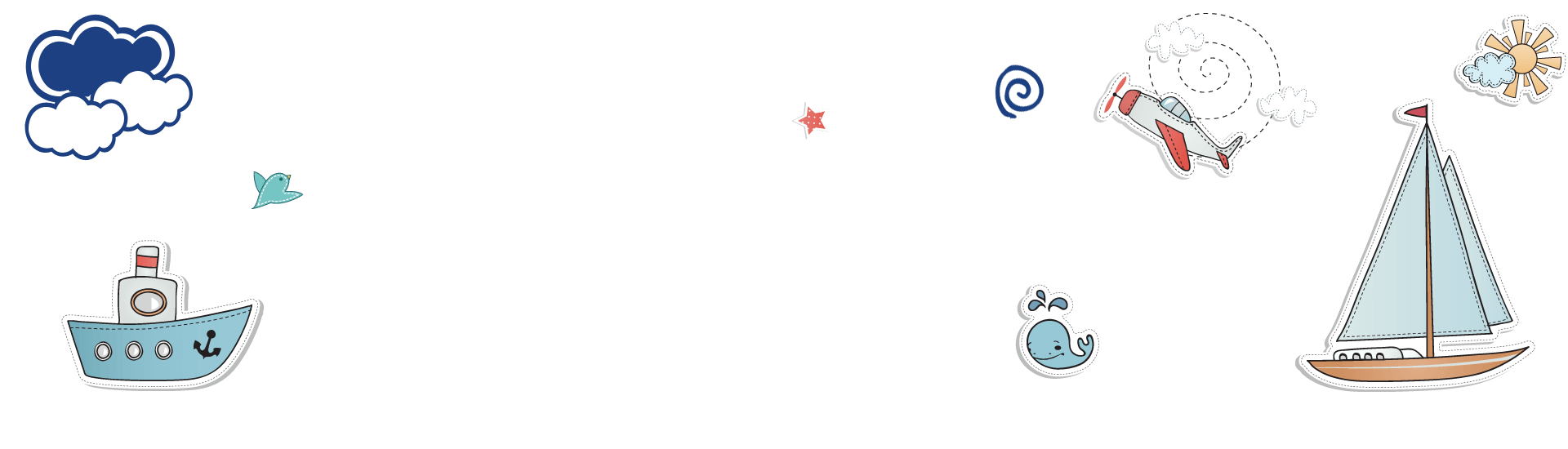 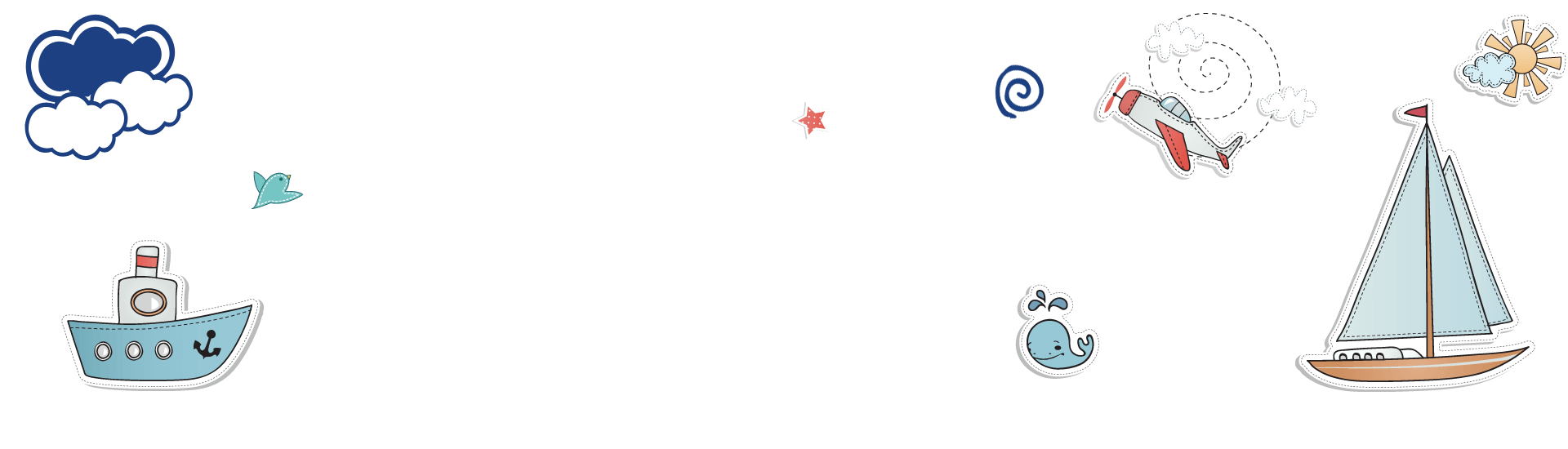 小学生
班干部竞选
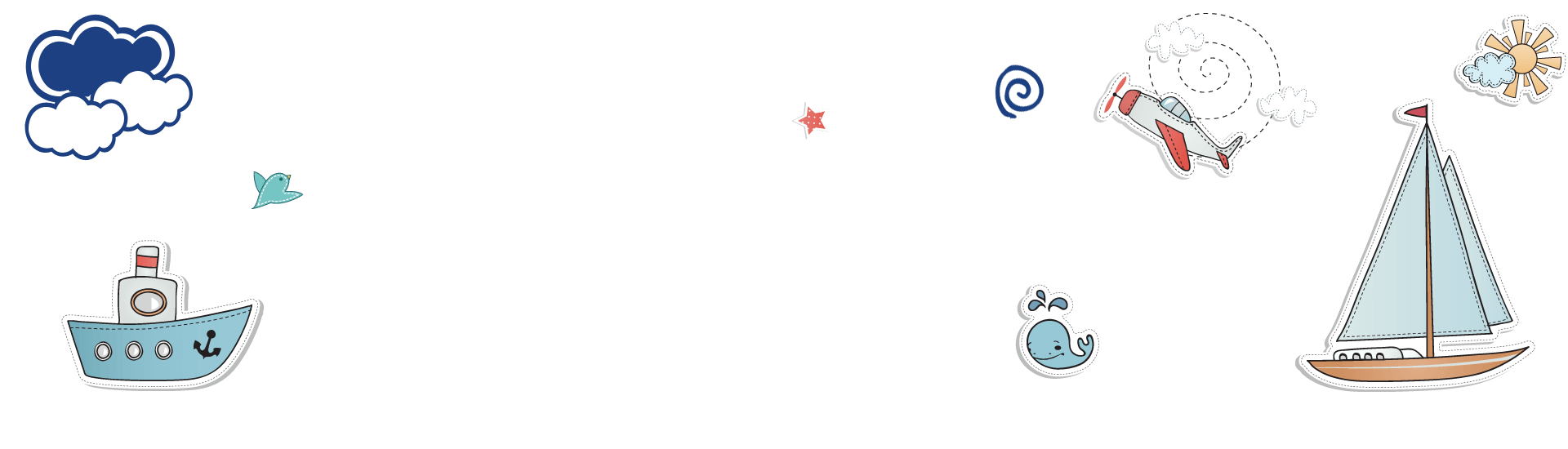 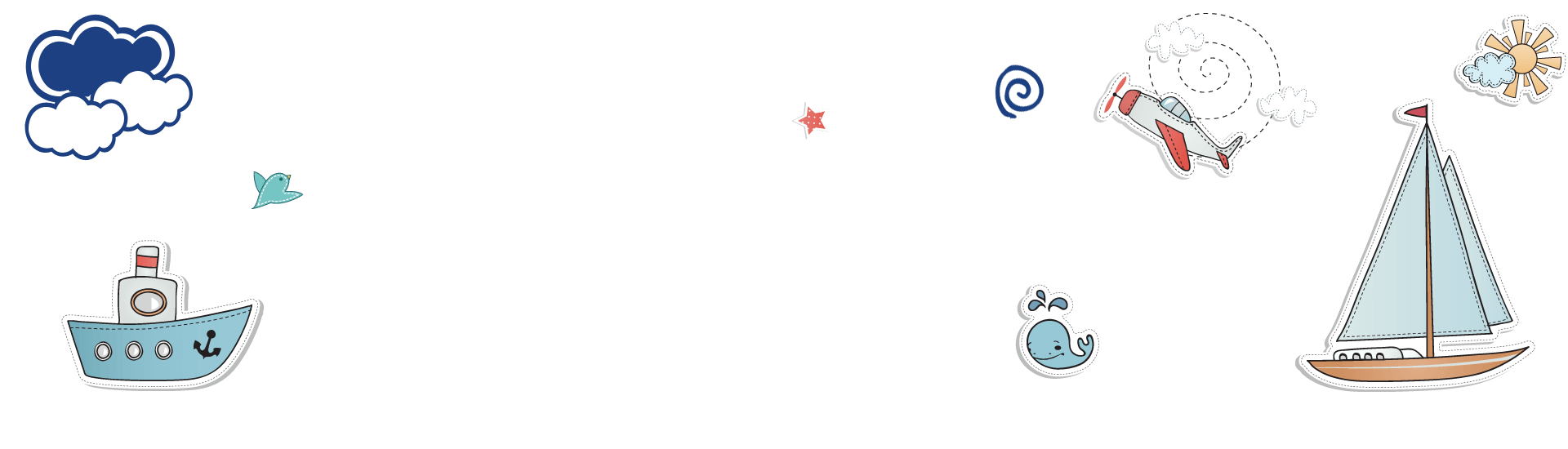 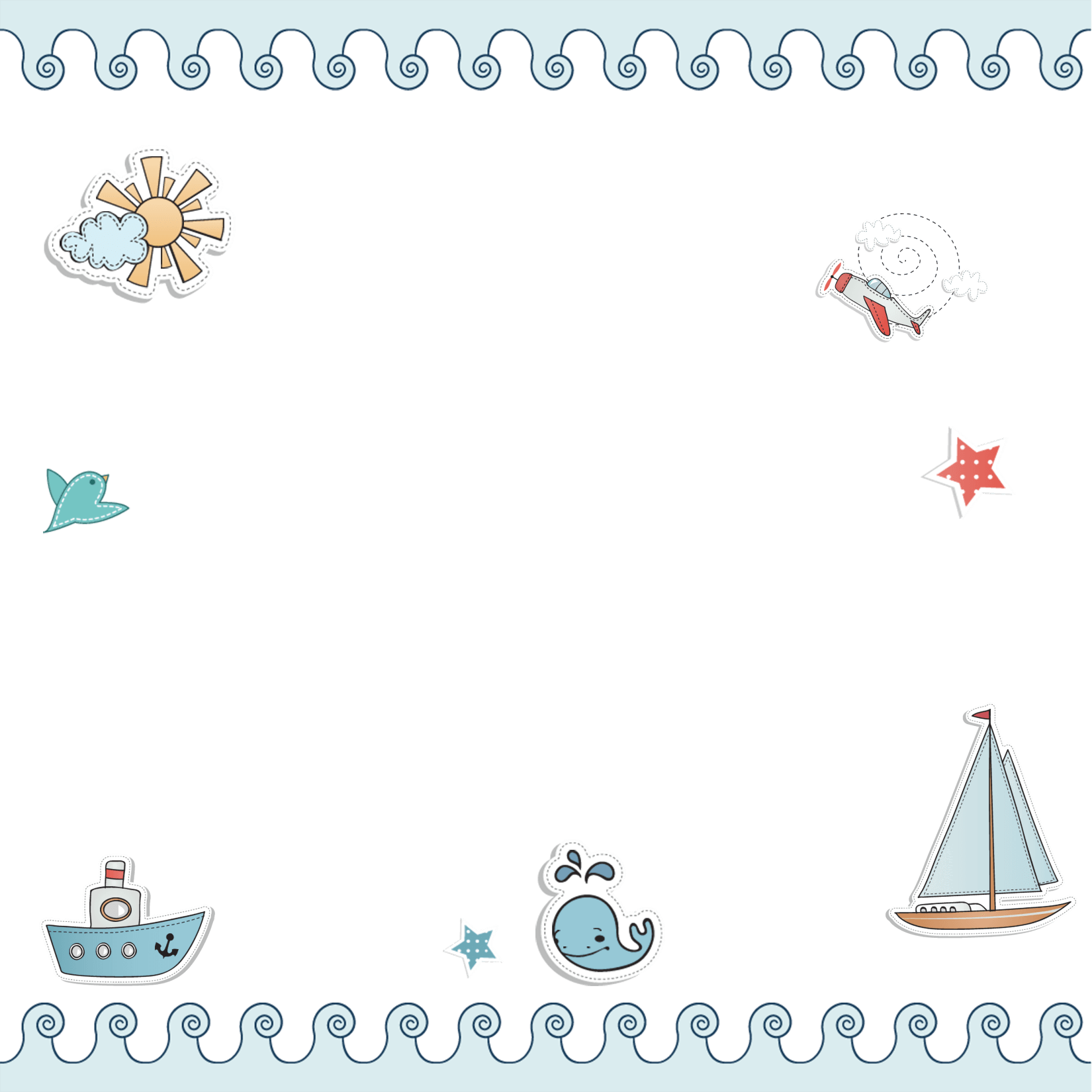 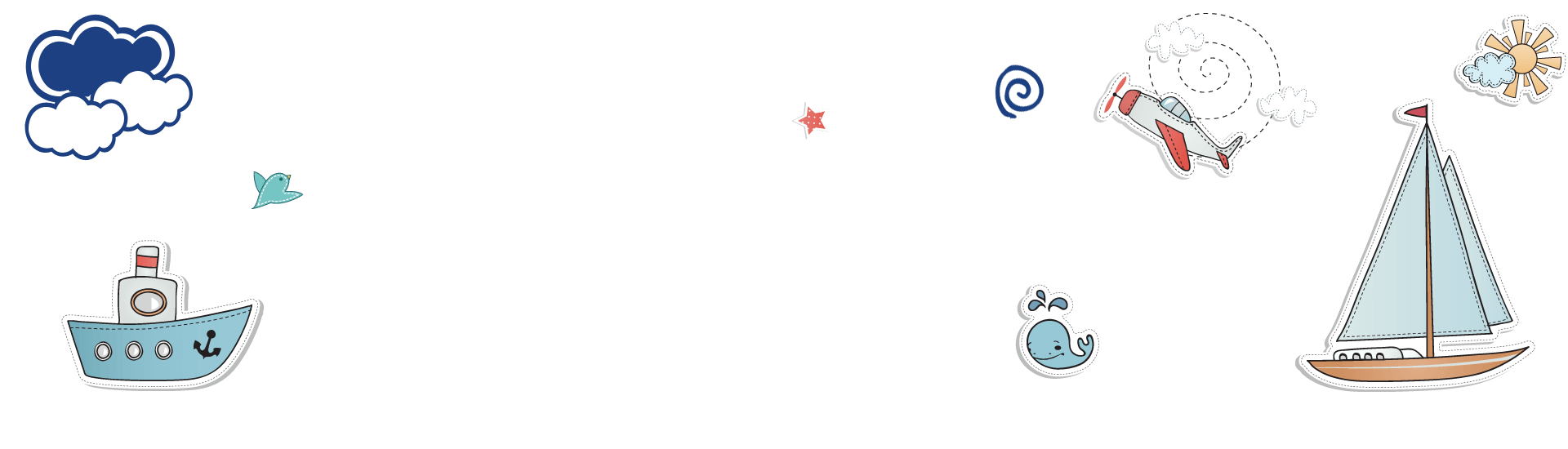 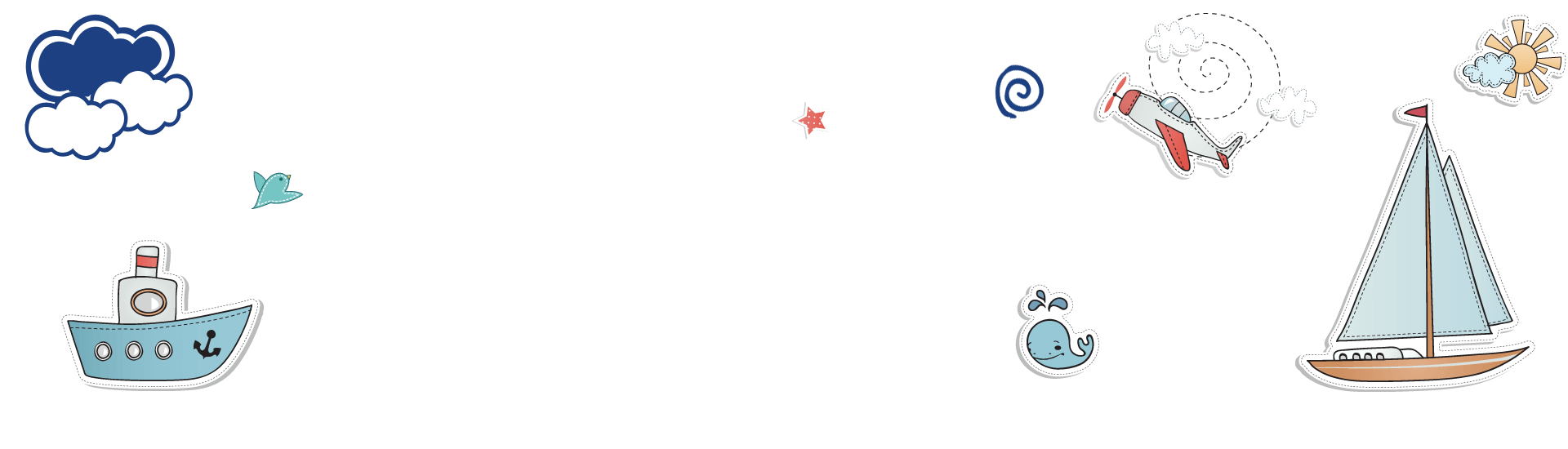 演讲人：优页PPT
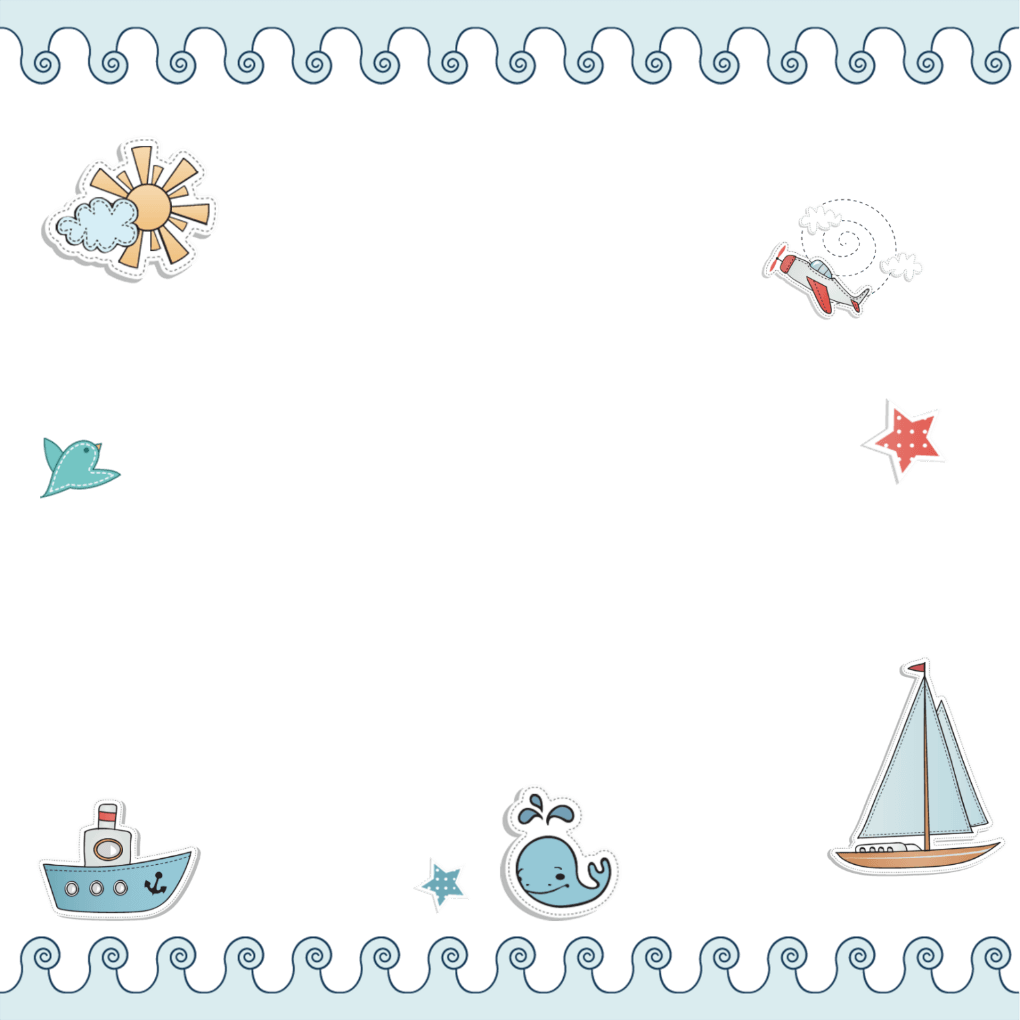 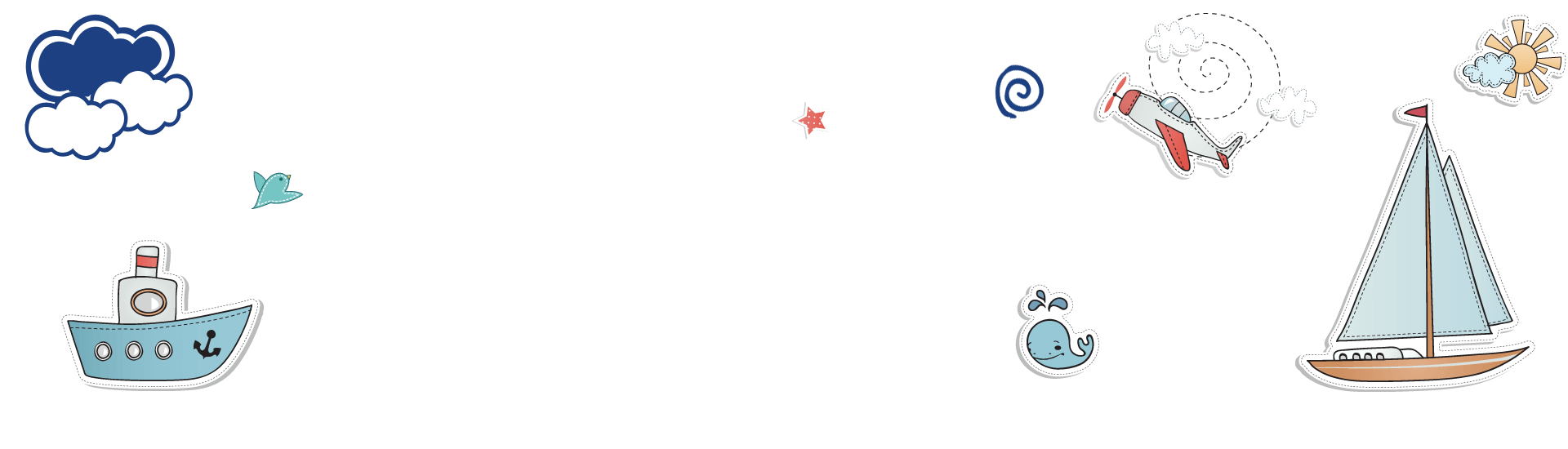 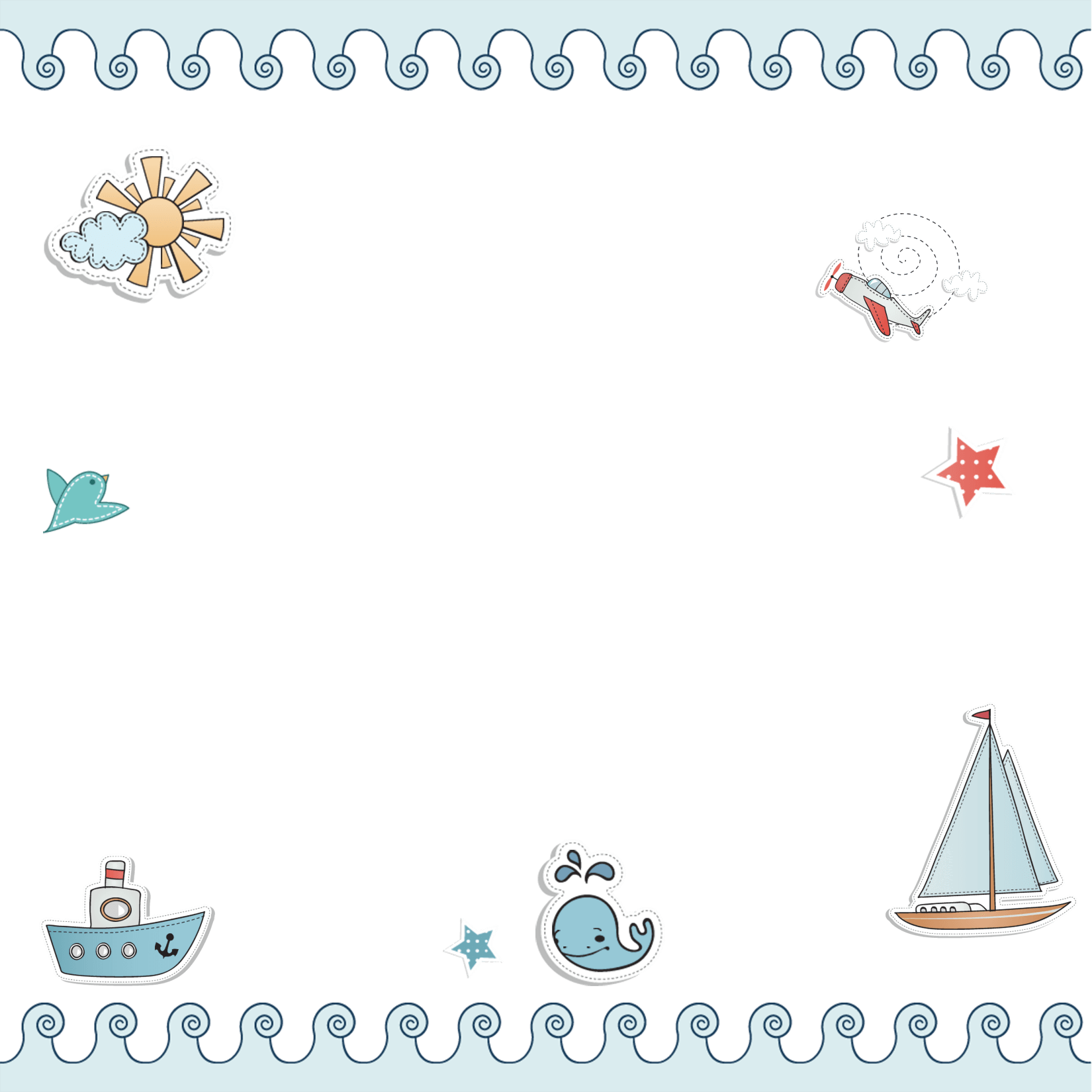 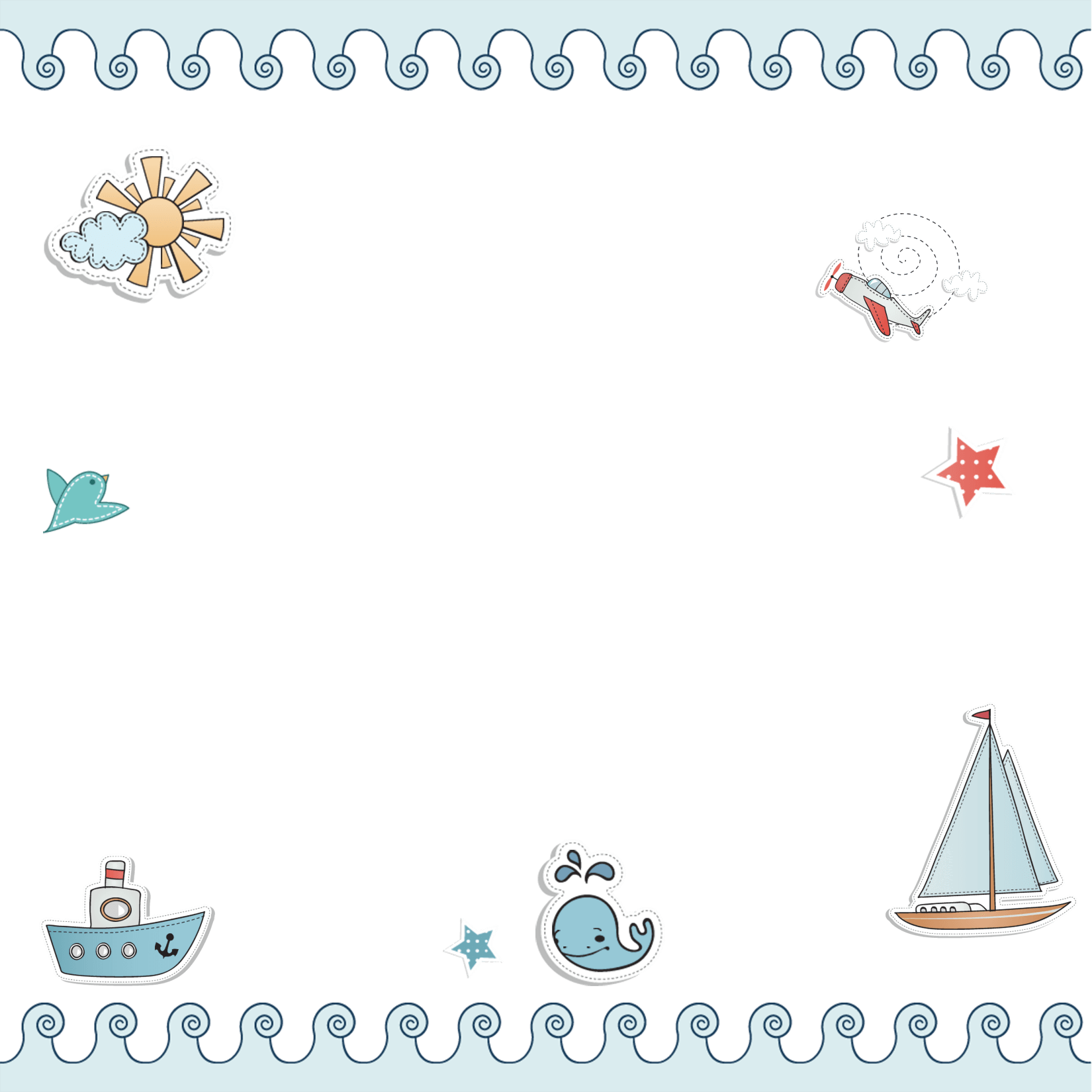 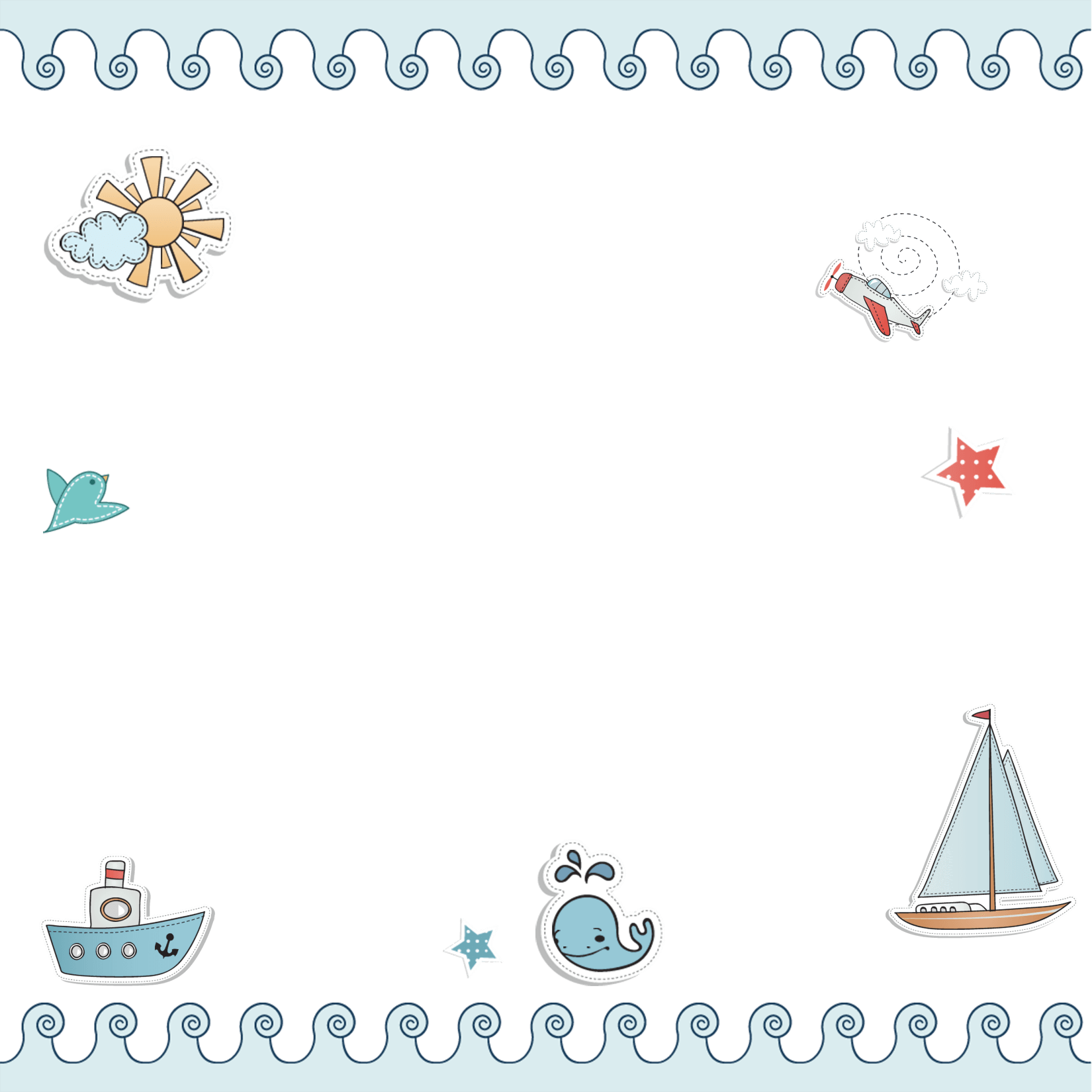 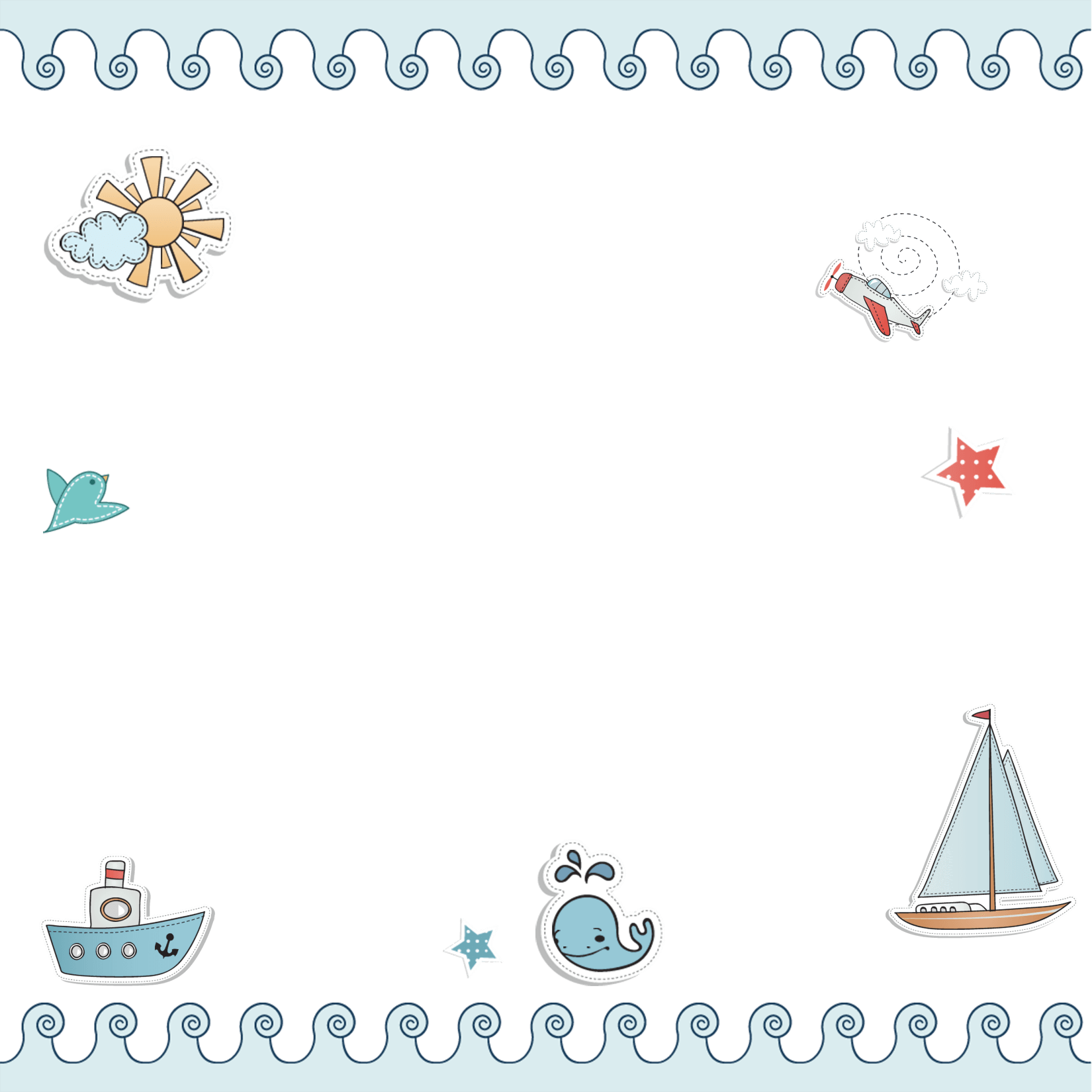 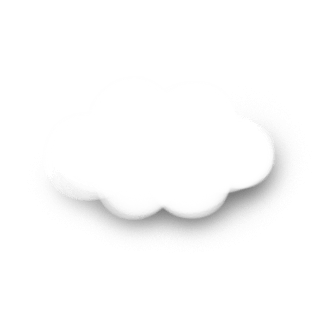 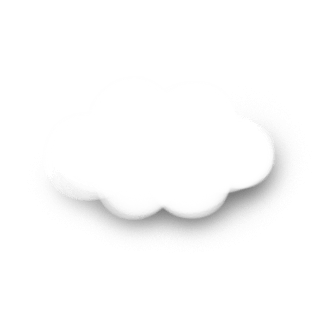 03
01
承诺宣誓
自我介绍
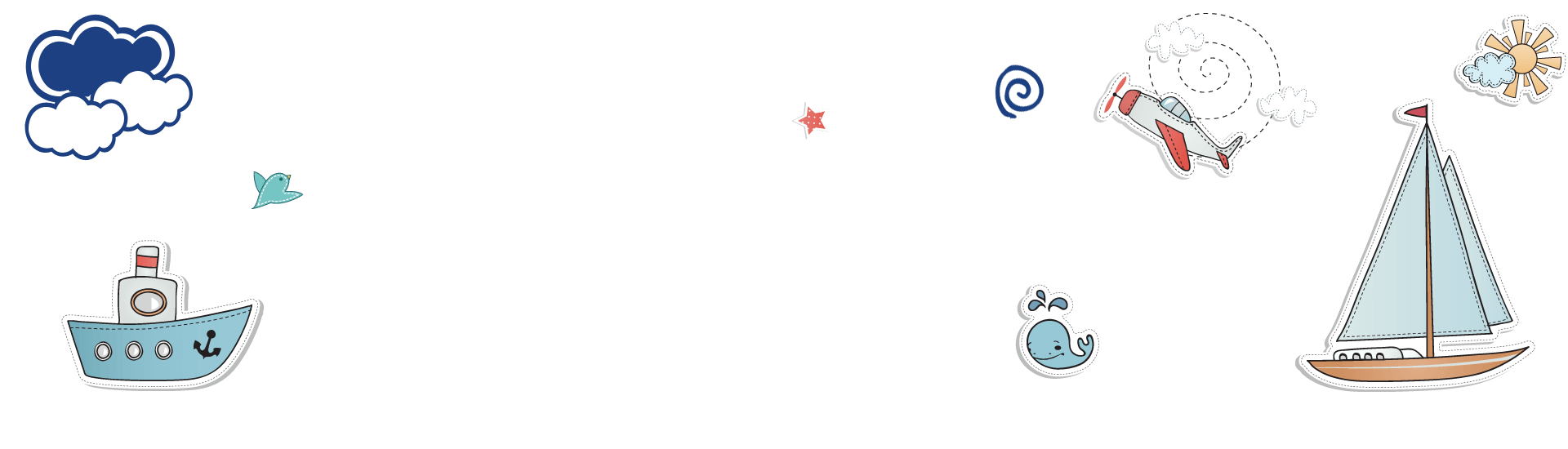 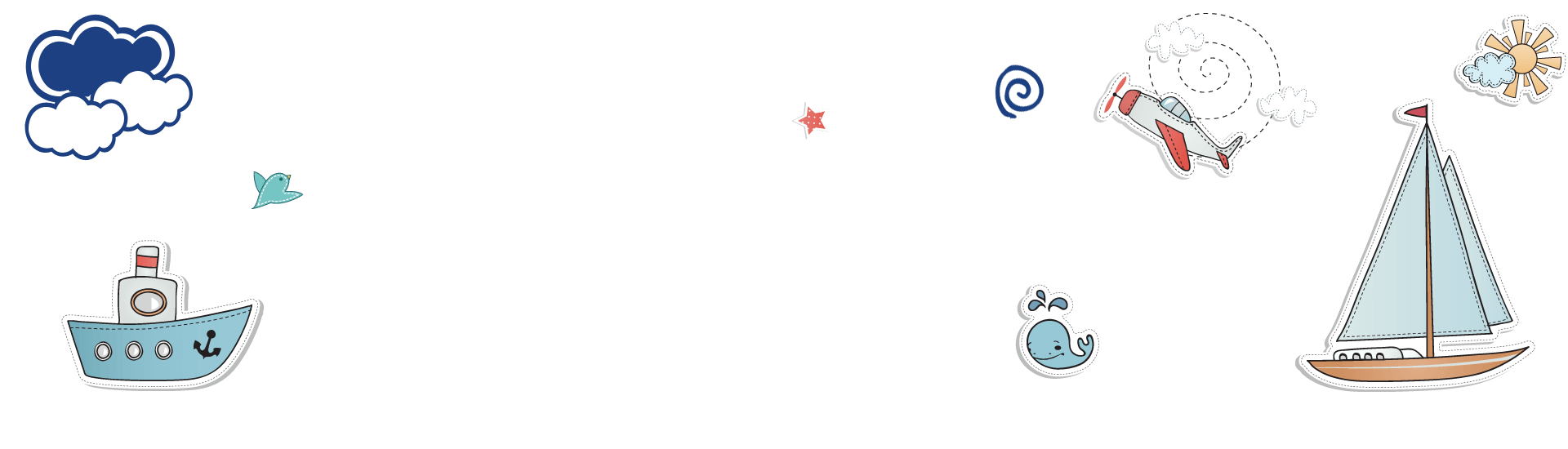 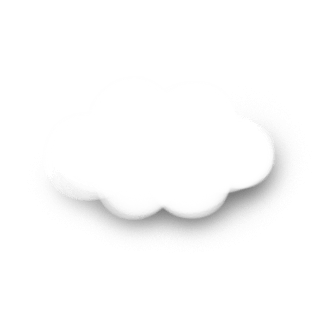 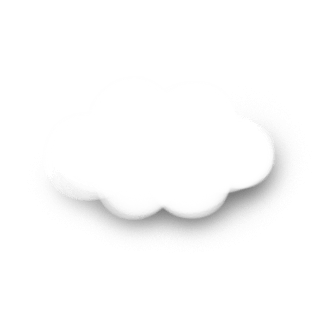 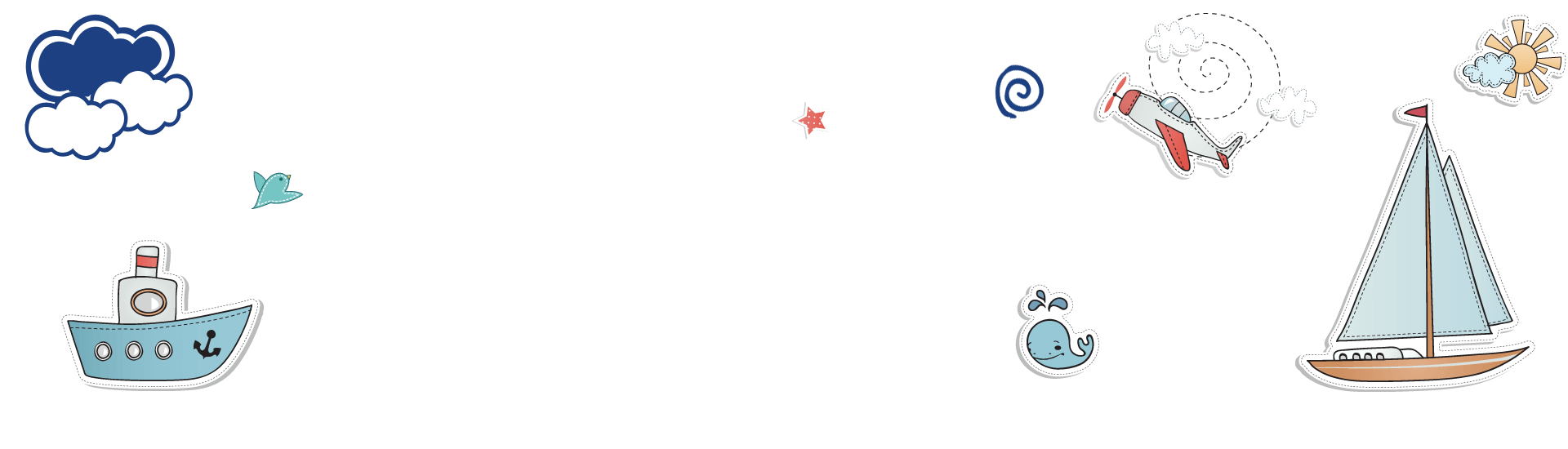 02
04
拉票
个人优势特长
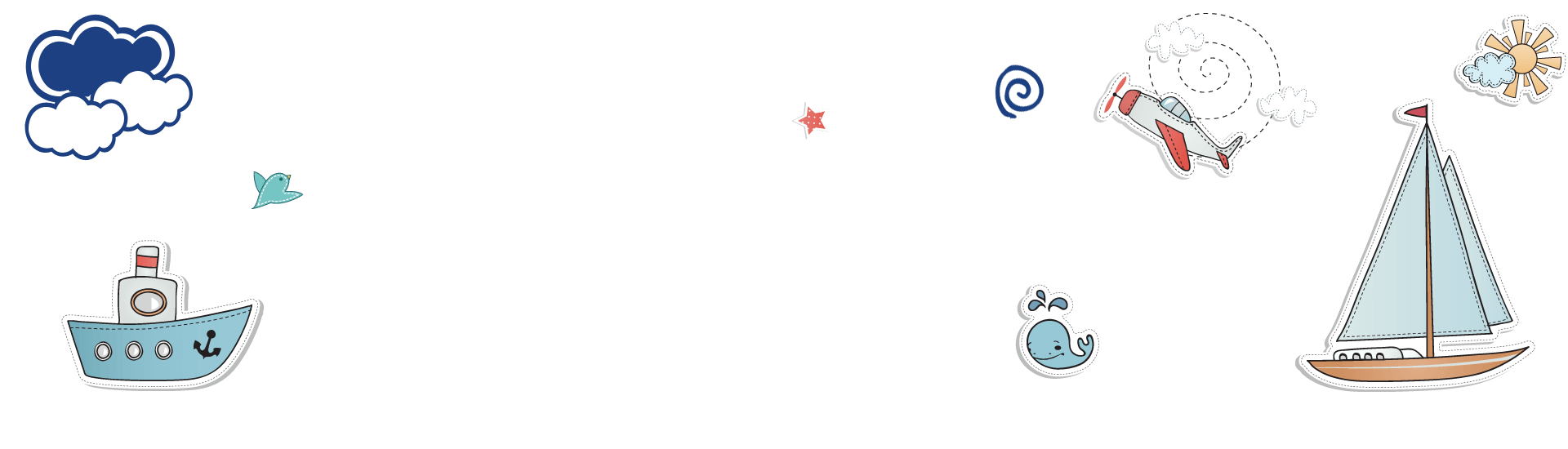 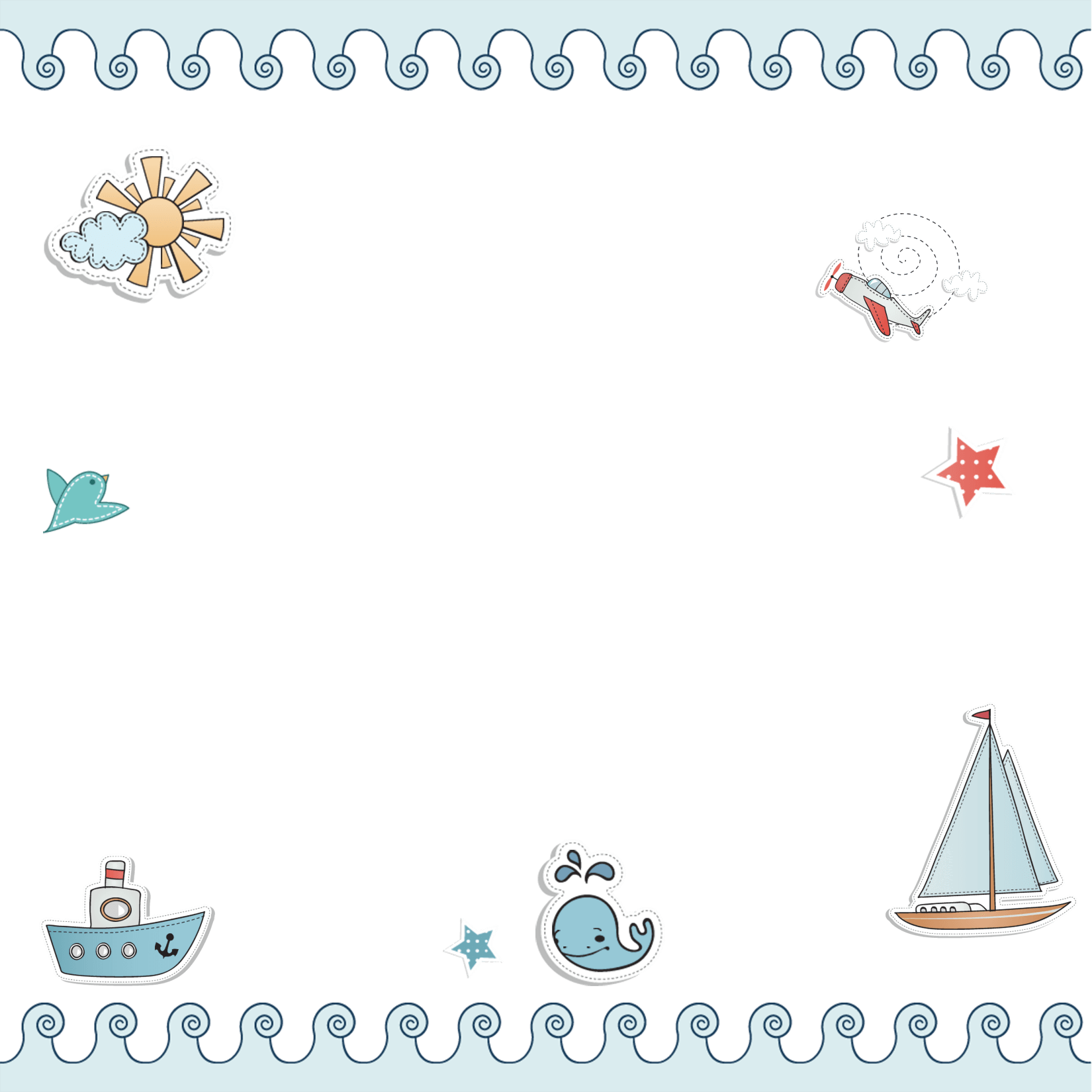 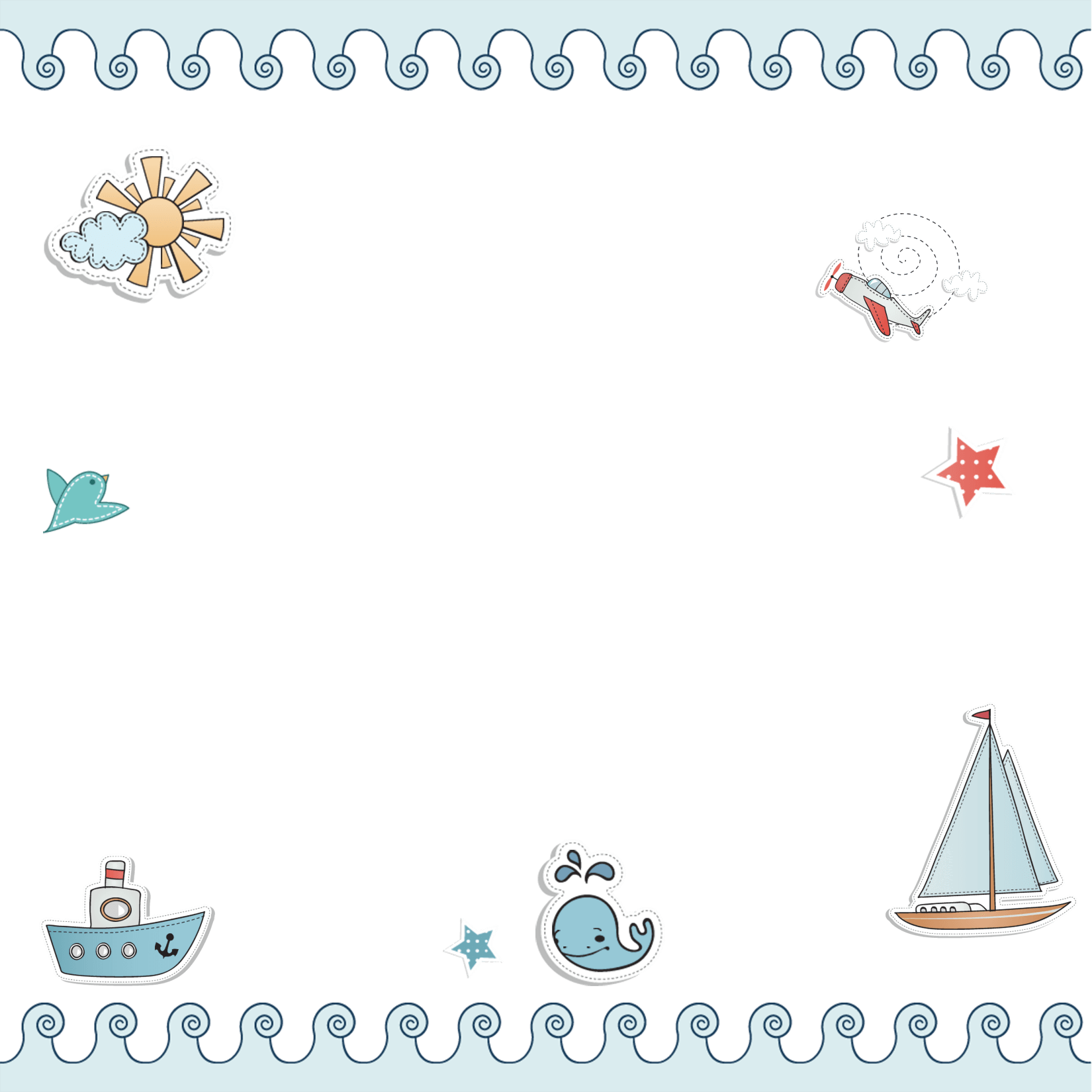 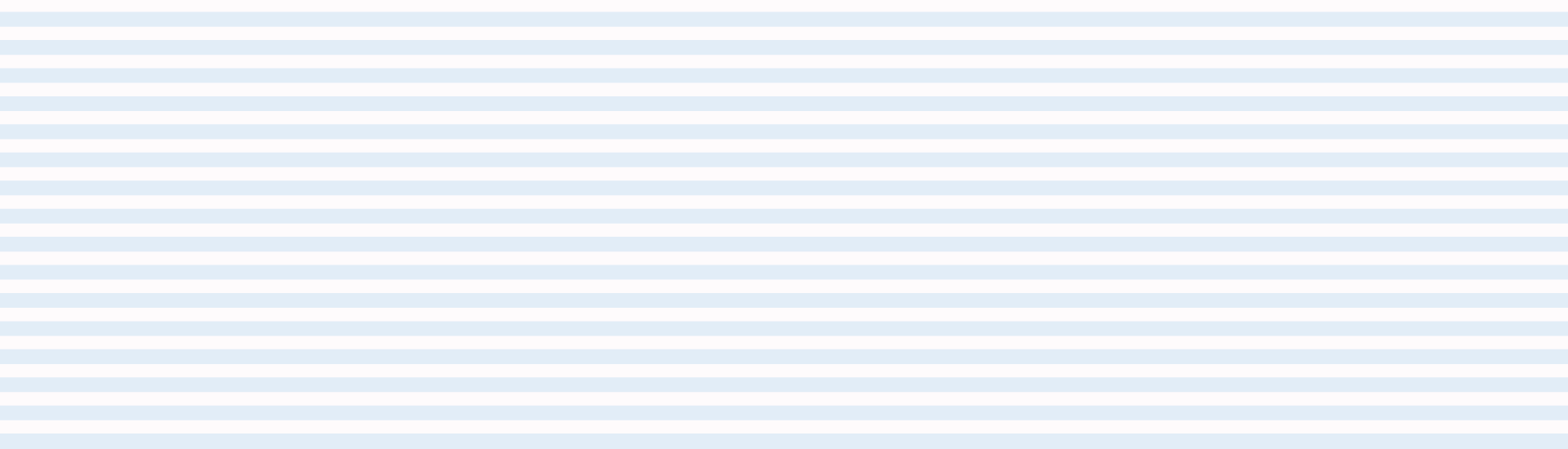 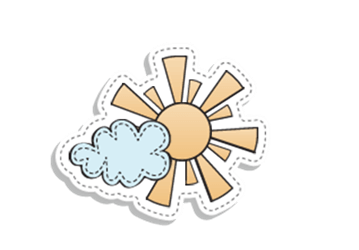 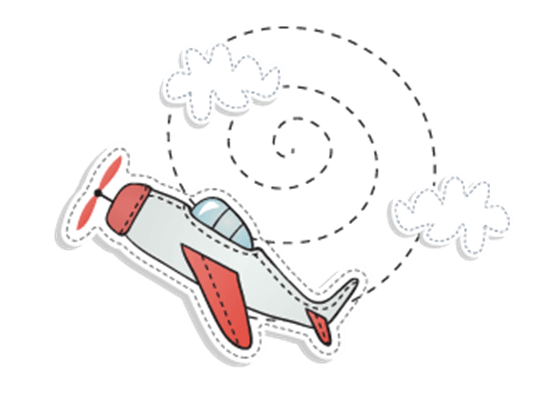 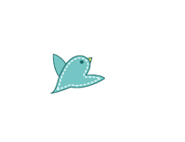 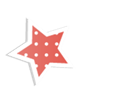 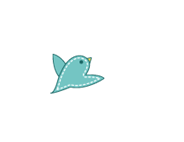 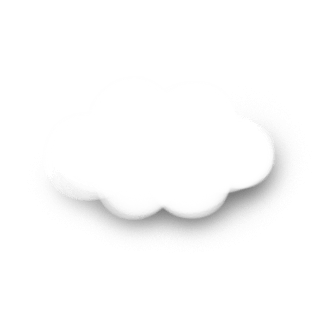 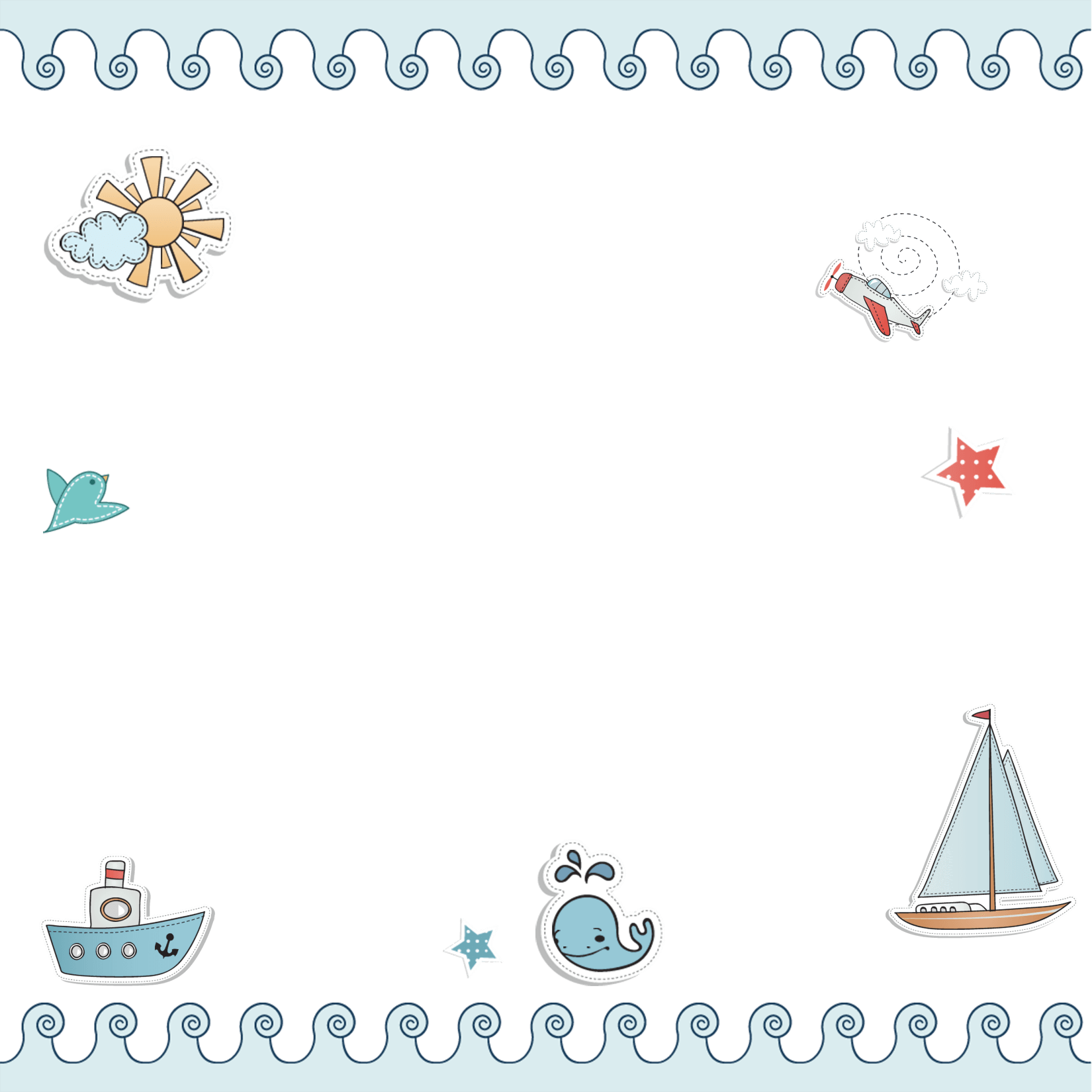 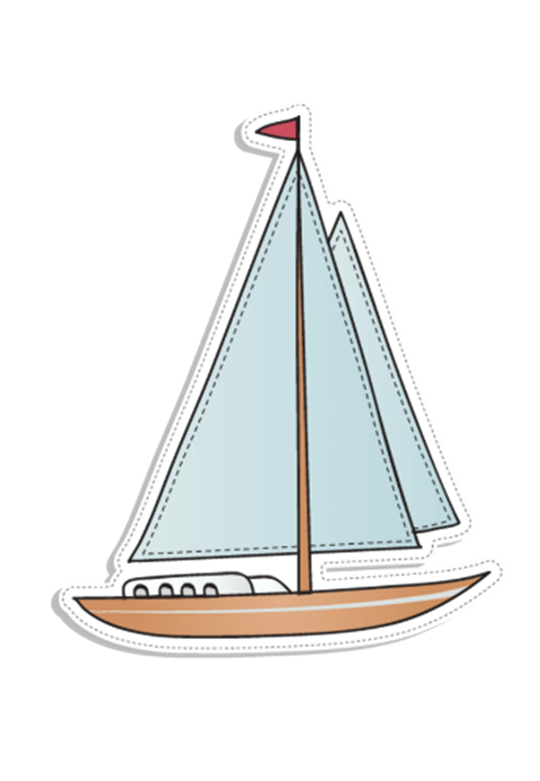 自我介绍
01
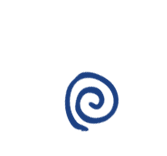 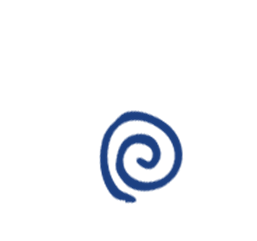 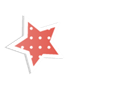 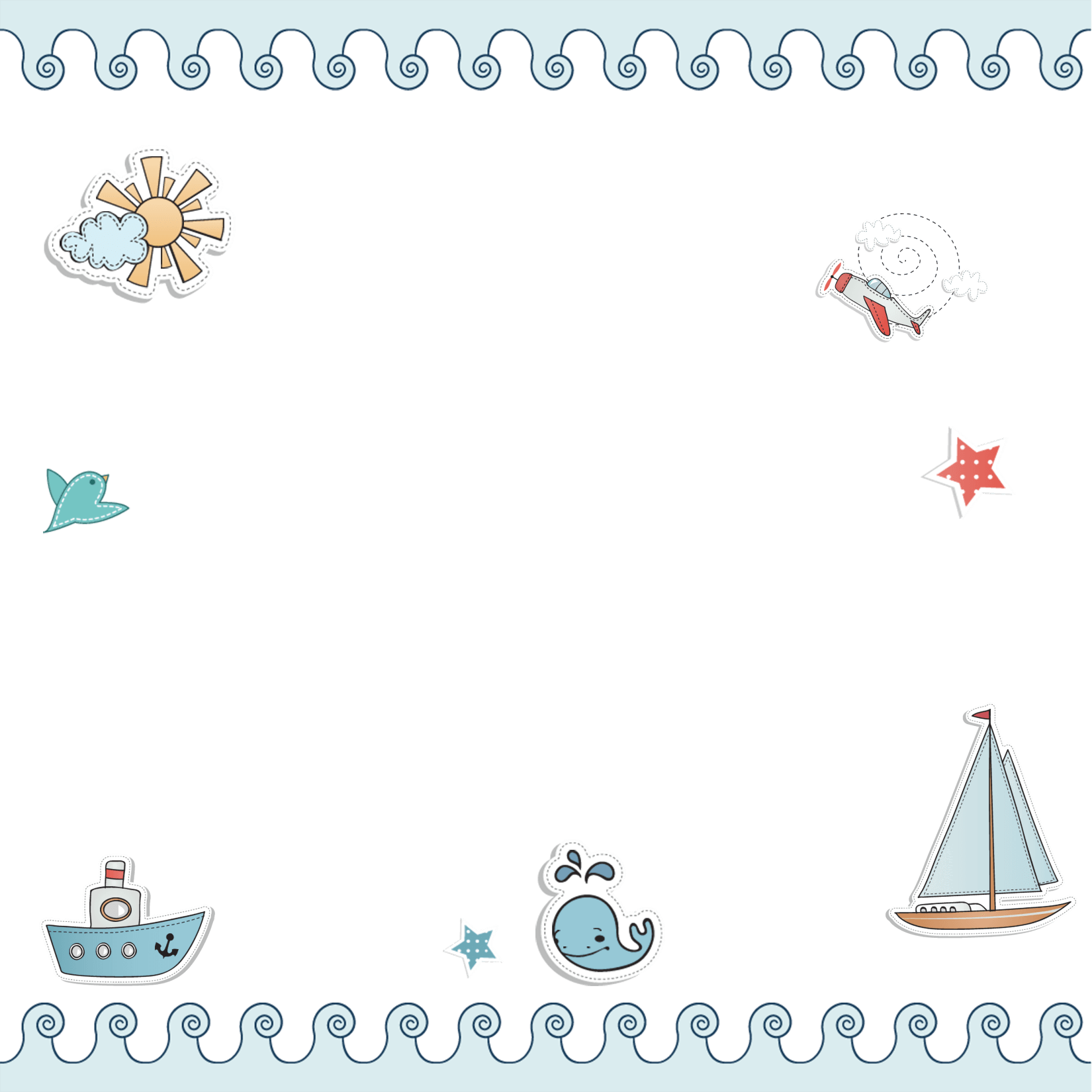 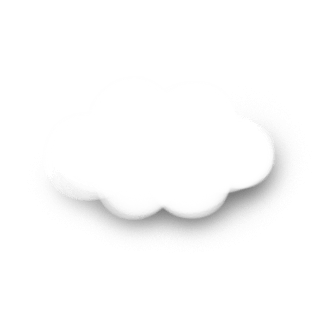 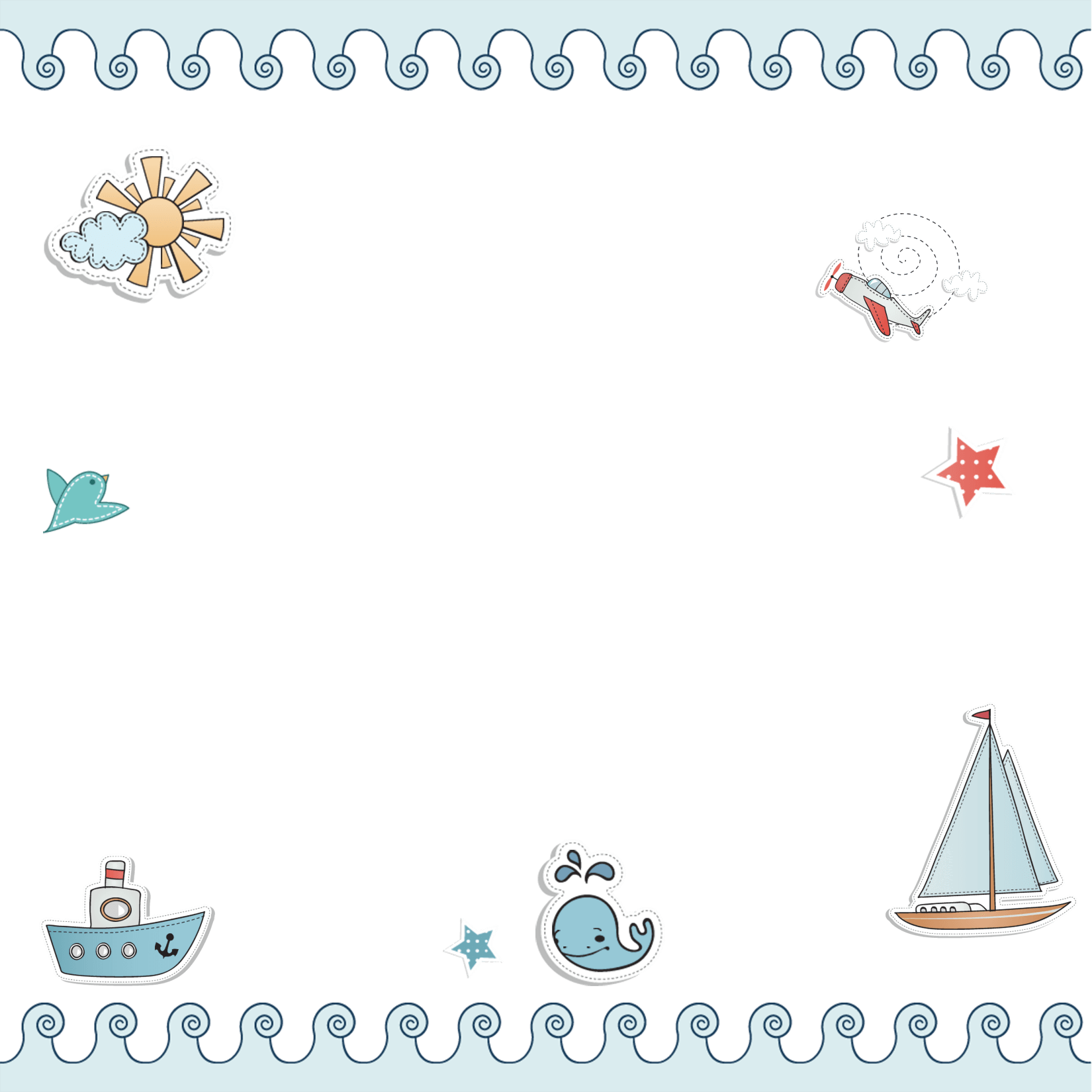 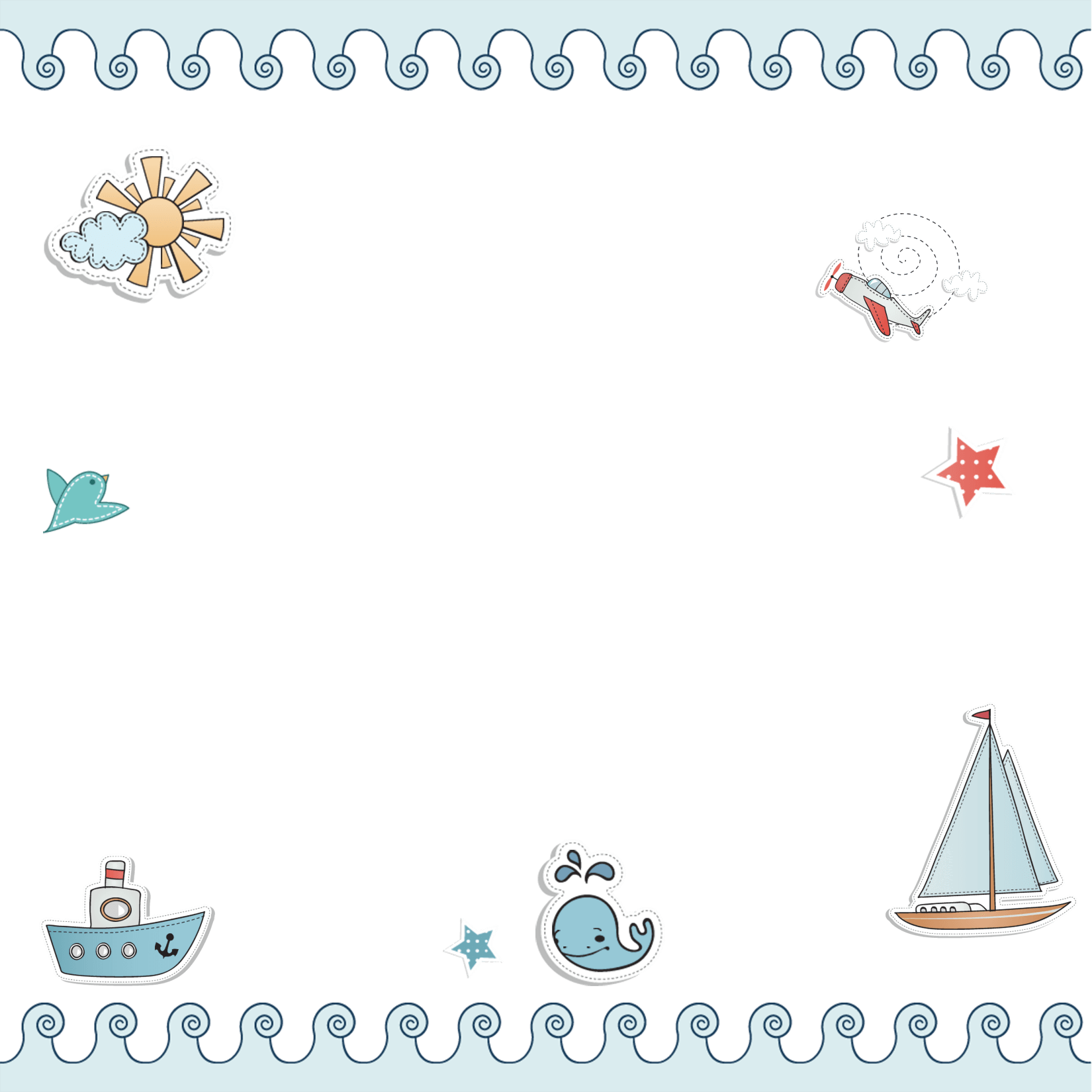 自我介绍
我叫孙小懂我来自大连XX中学小学部三年级。别看我身高只有1米30，我的爱好可是特别广泛呢，喜欢唱歌跳舞弹钢琴，我的舞蹈表演还得过金牌和奖状呢!另外，我还是个体育爱好者，参加过好多学校举办的运动会呢。
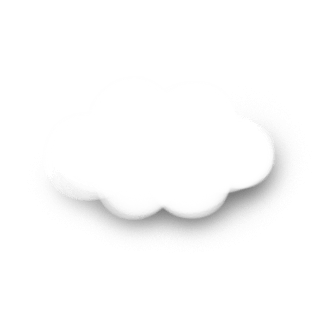 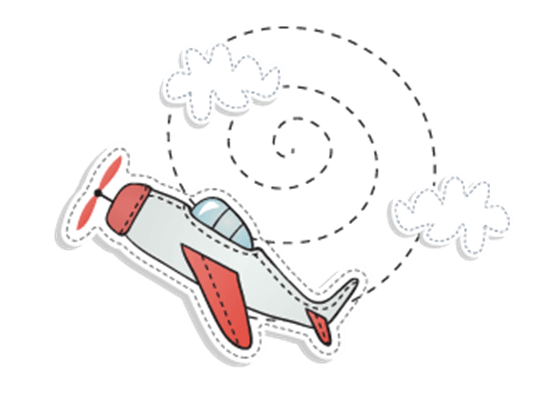 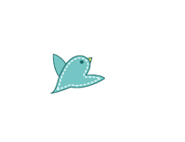 生活中的我
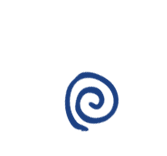 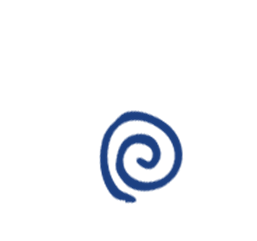 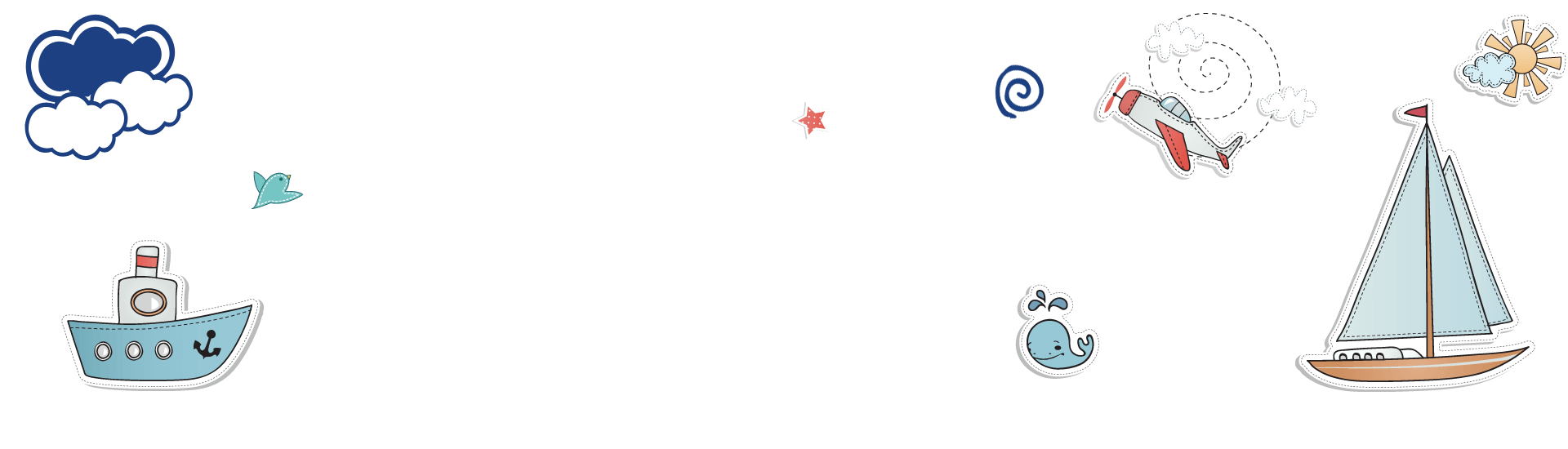 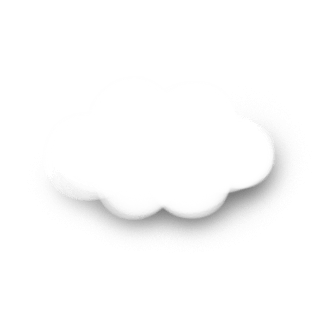 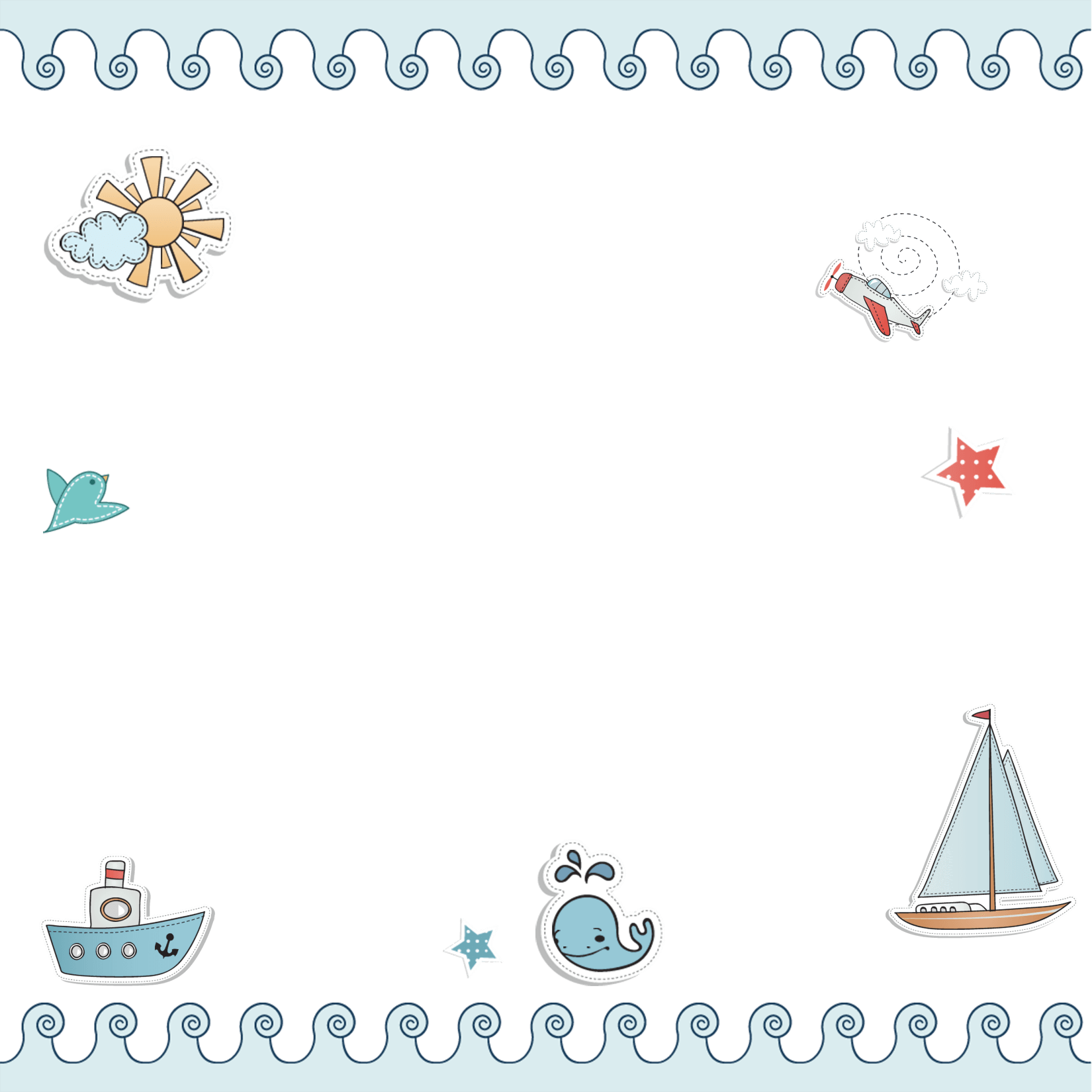 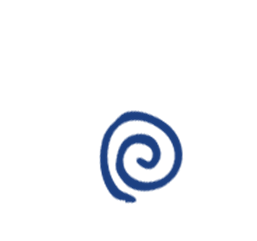 生活中的我
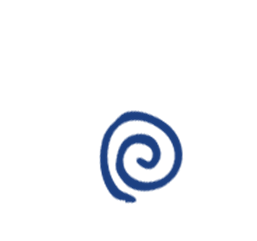 点击此处添加标题
点击输入简要文字内容点击输入简要文字内容点击输入简要文字内容点击输入简要文字内容
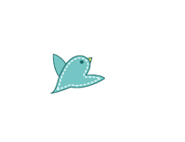 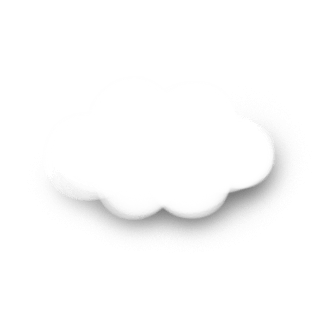 生活中的我
点击此处添加标题
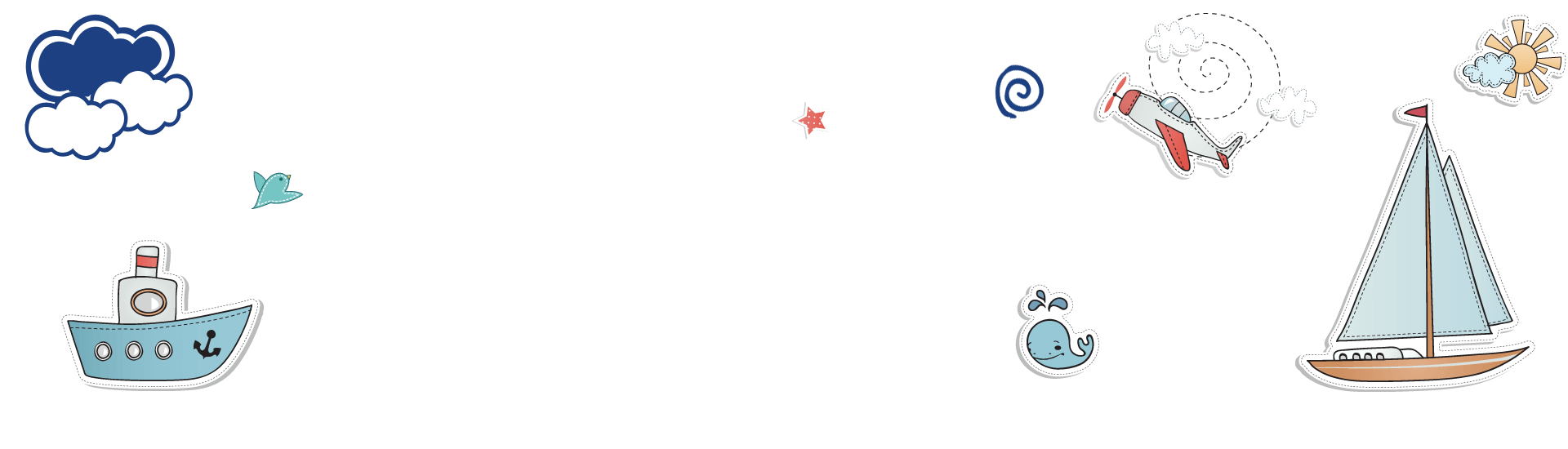 点击输入简要文字内容点击输入简要文字内容点击输入简要文字内容点击输入简要文字内容
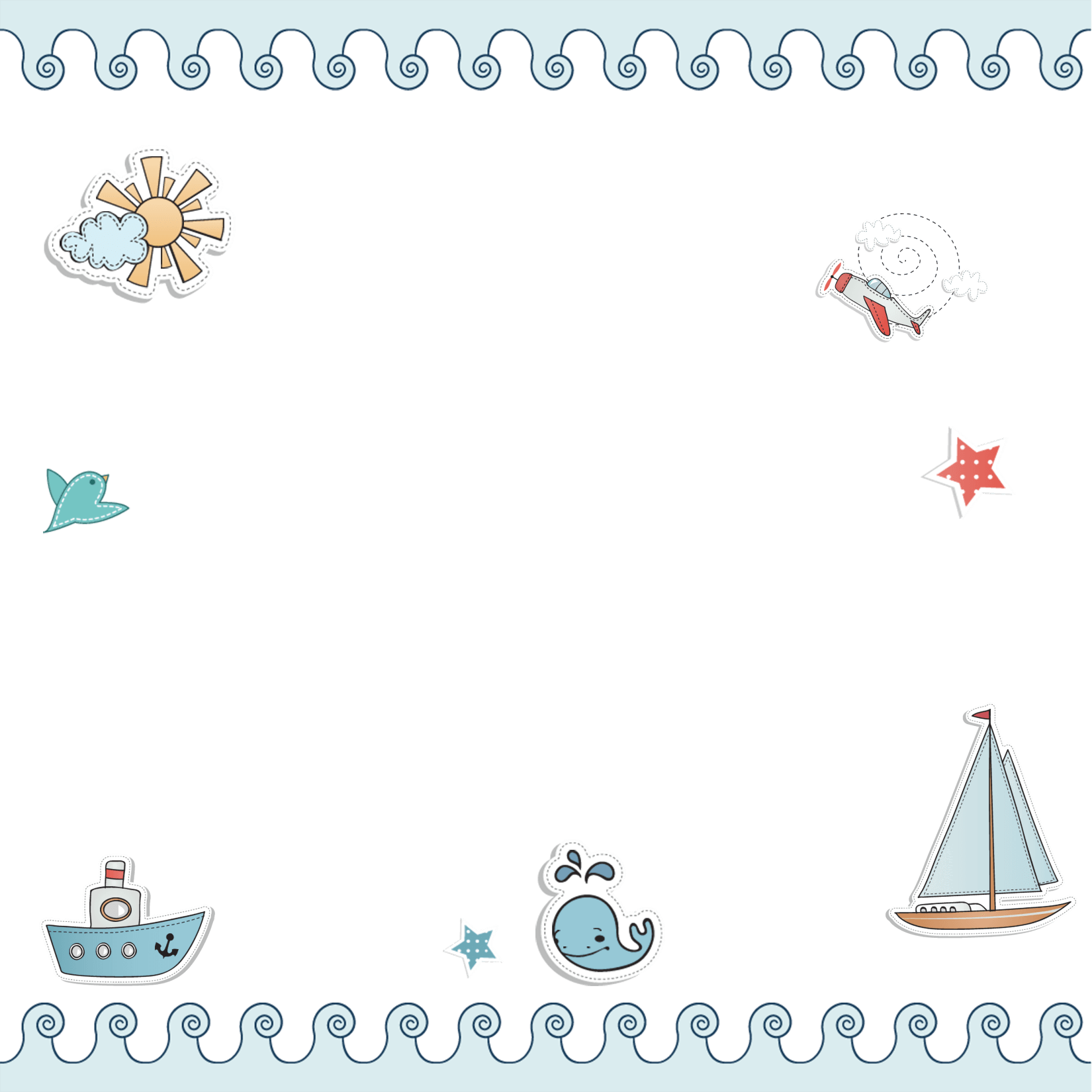 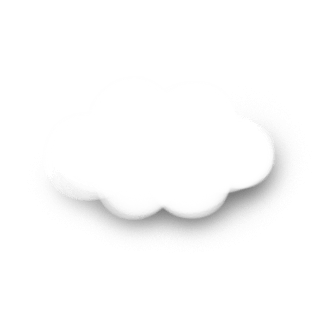 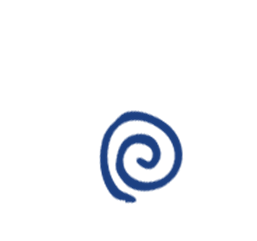 喜爱活动
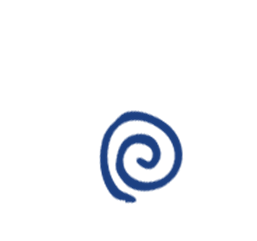 点击此处添加标题
点击输入简要文字内容点击输入简要文字内容点击输入简要文字内容点击输入简要文字内容
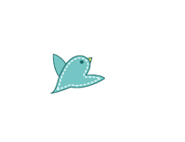 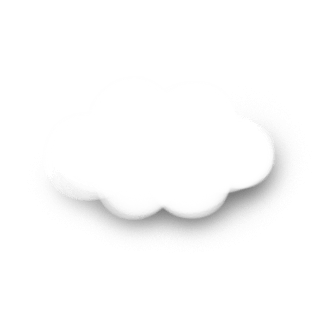 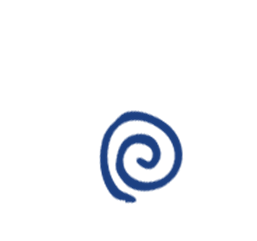 喜爱活动
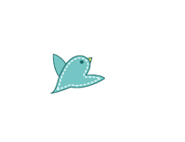 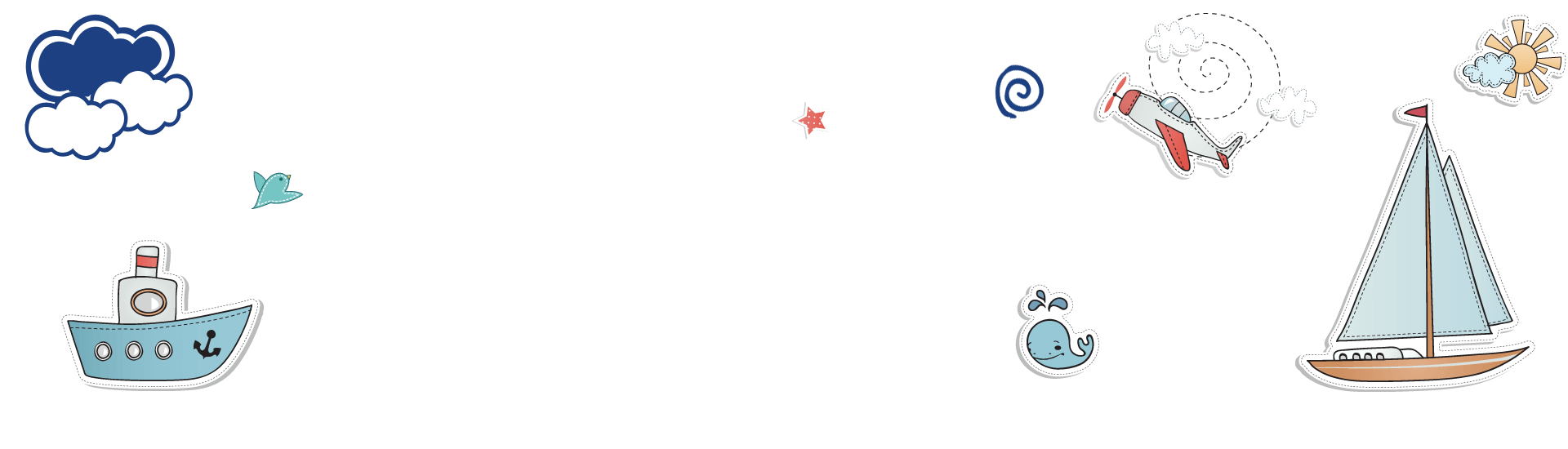 点击此处添加标题
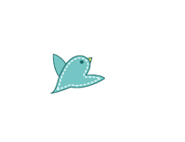 点击输入简要文字内容点击输入简要文字内容点击输入简要文字内容点击输入简要文字内容
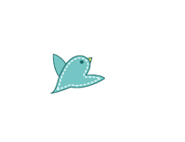 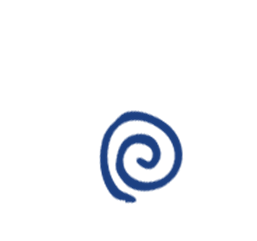 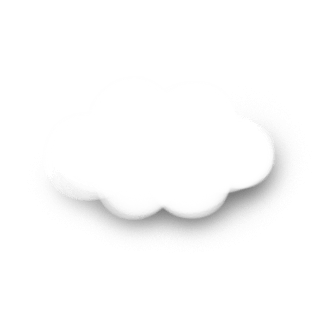 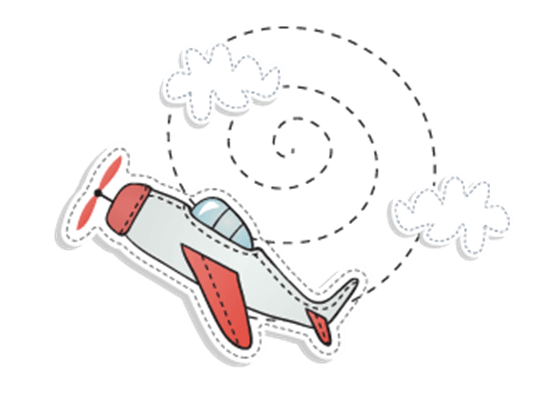 获得证书
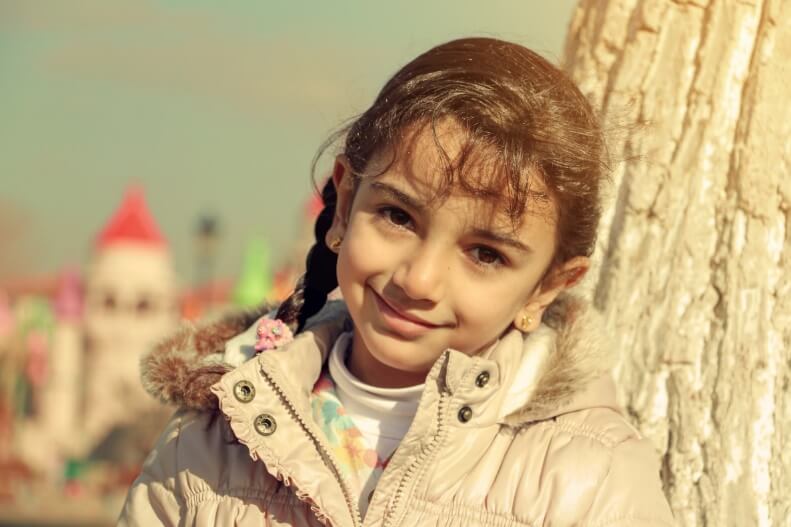 点击此处添加标题
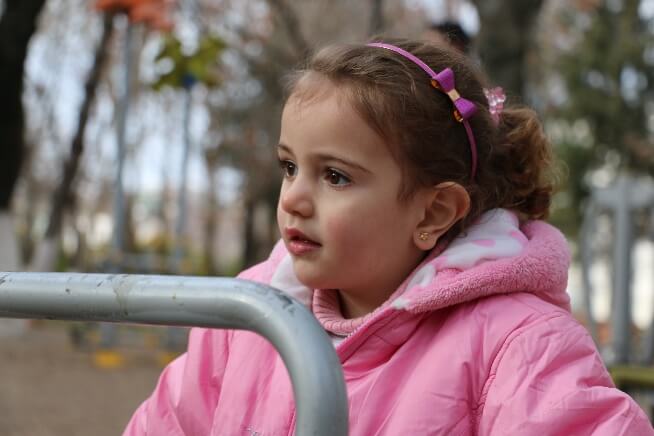 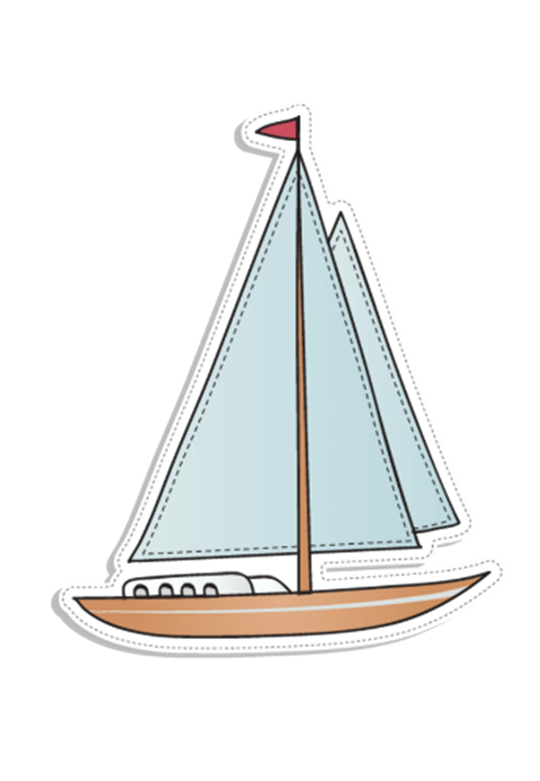 点击输入简要文字内容点击输入简要文字内容点击输入简要文字内容点击输入简要文字内容
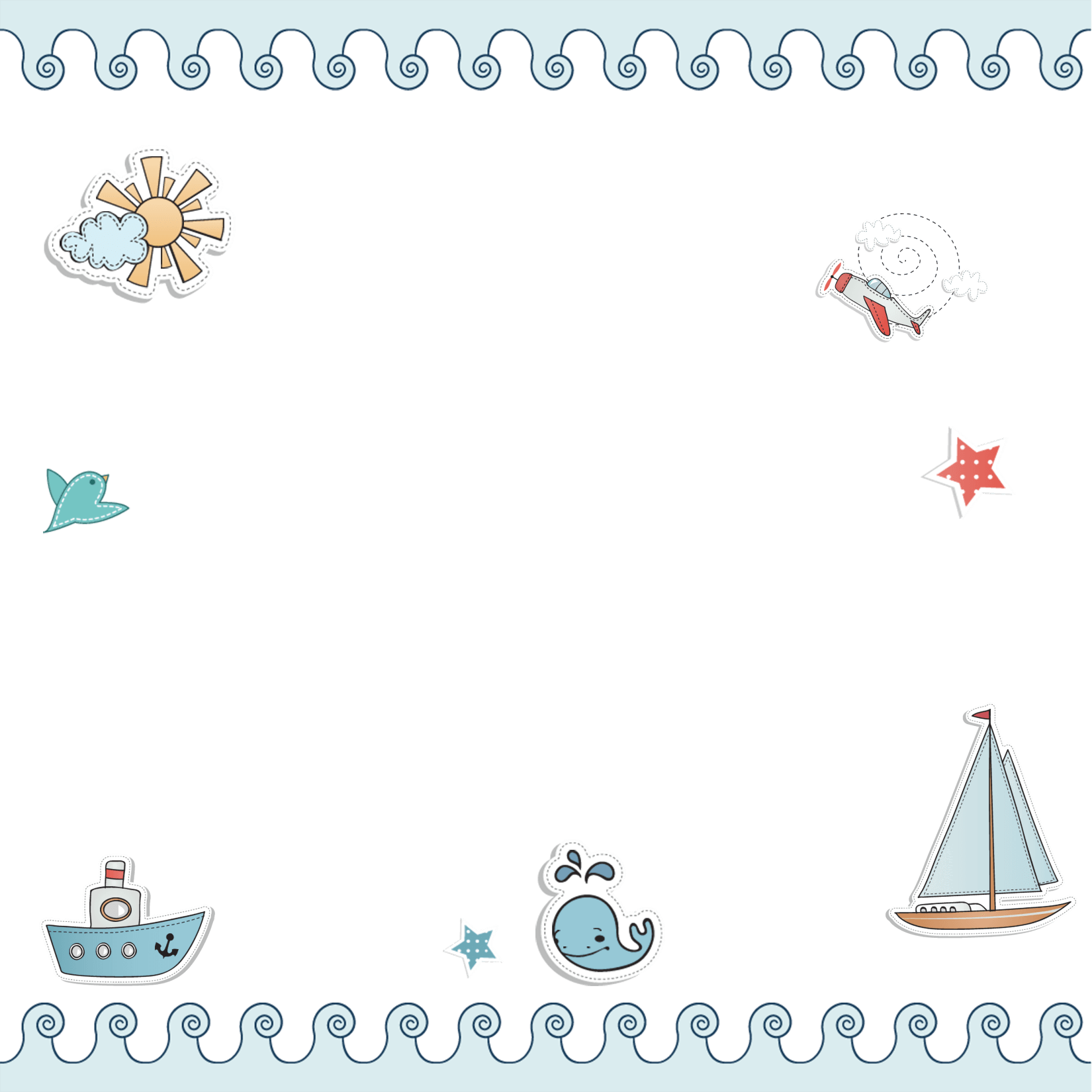 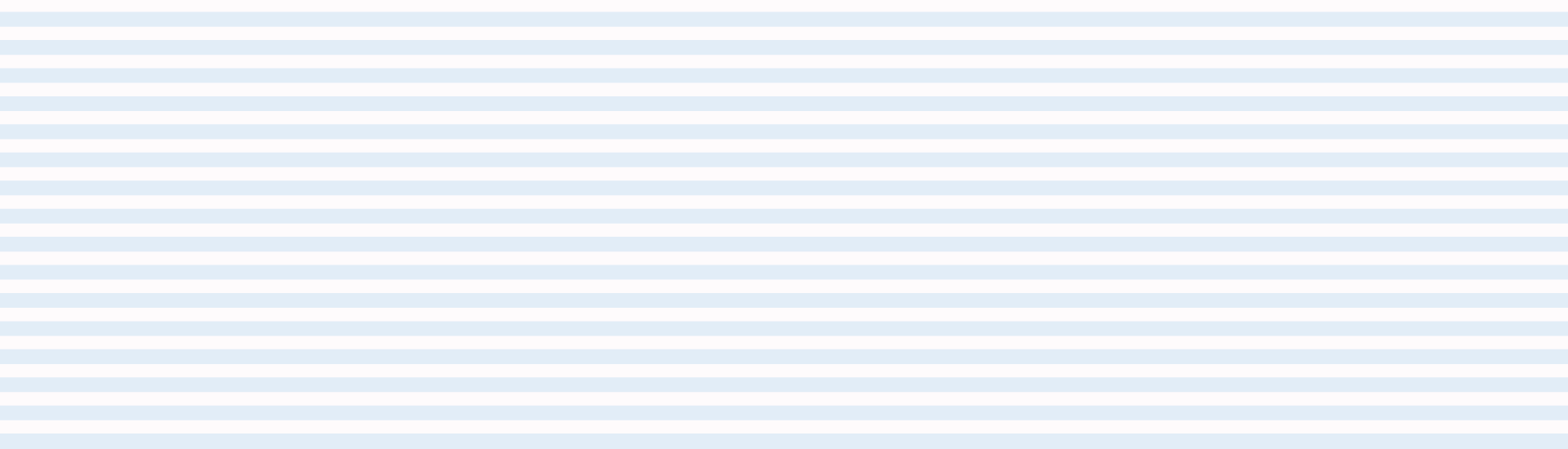 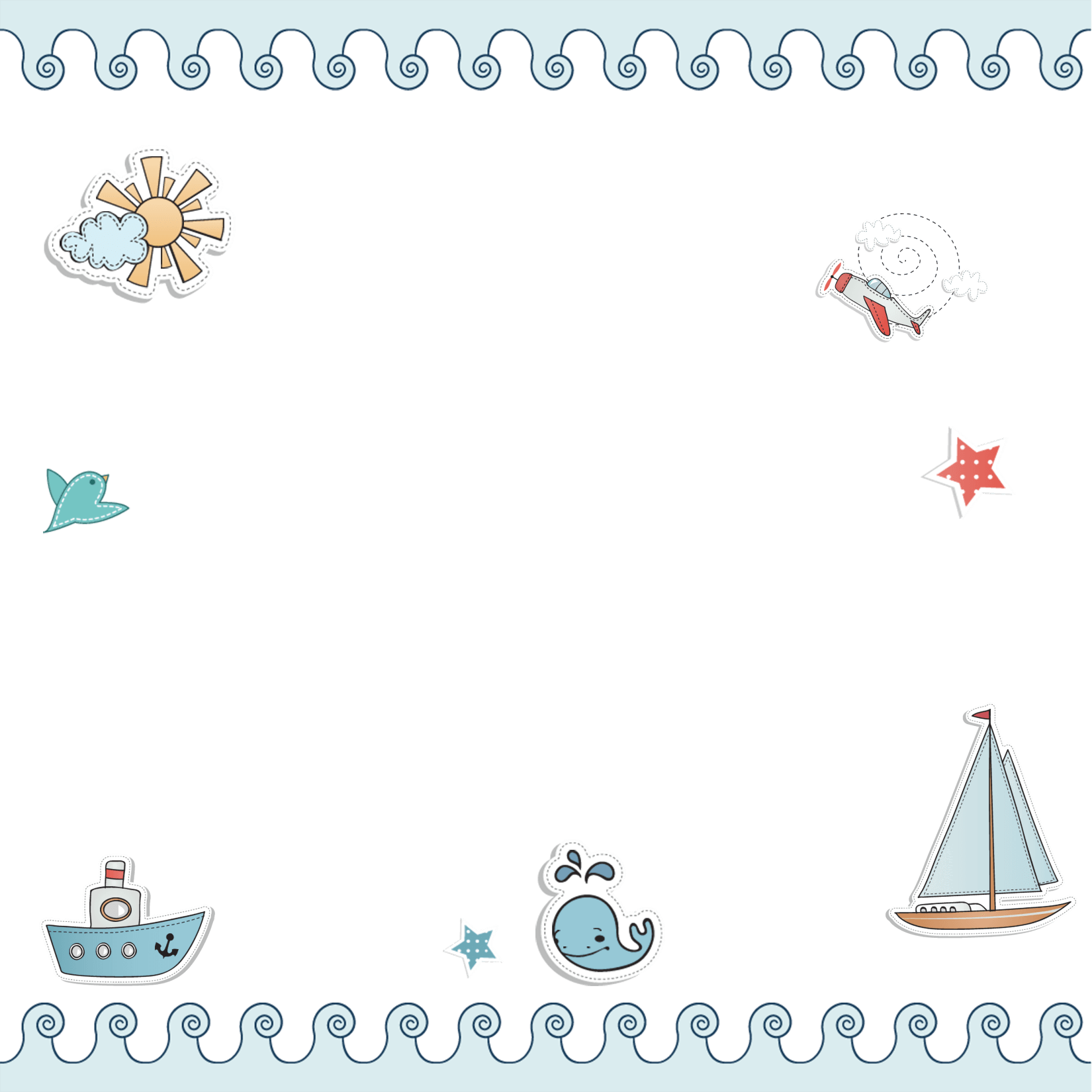 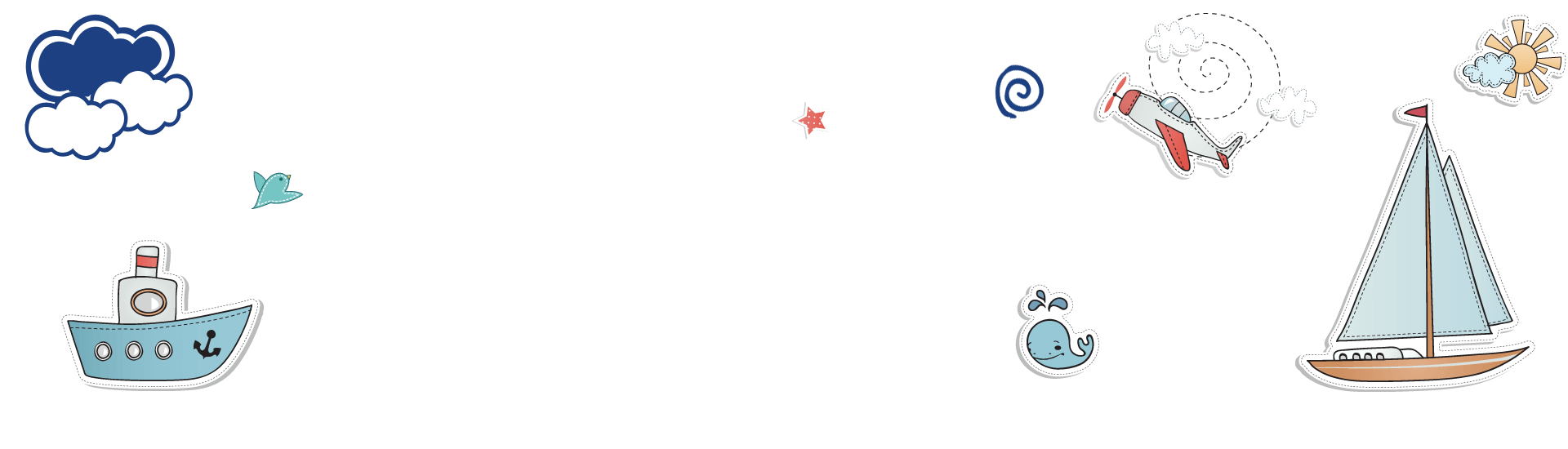 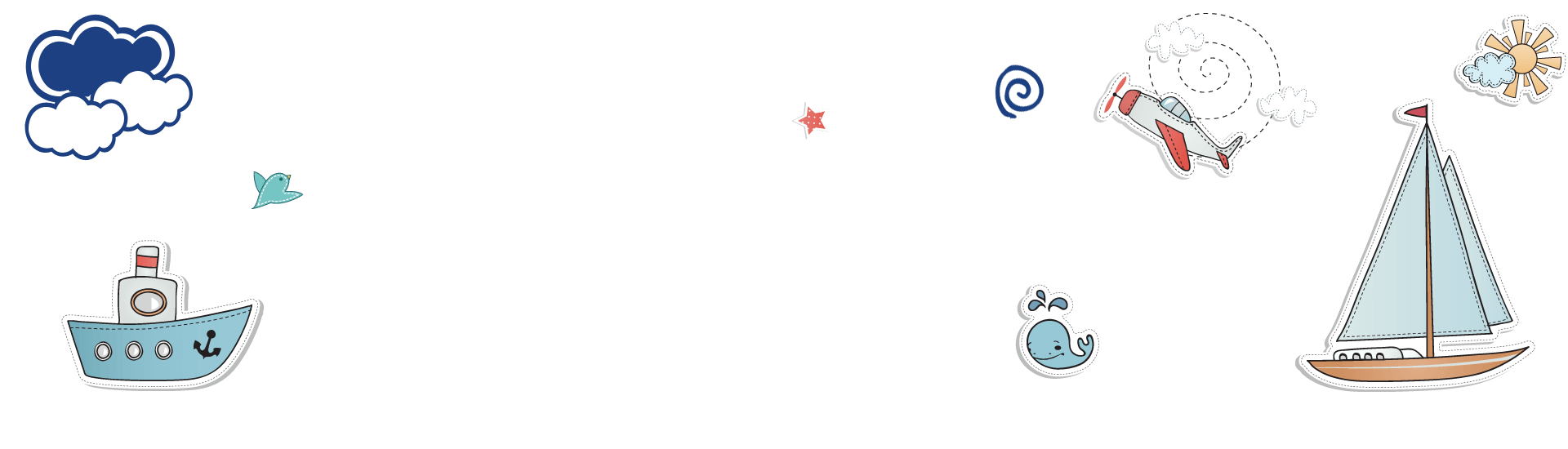 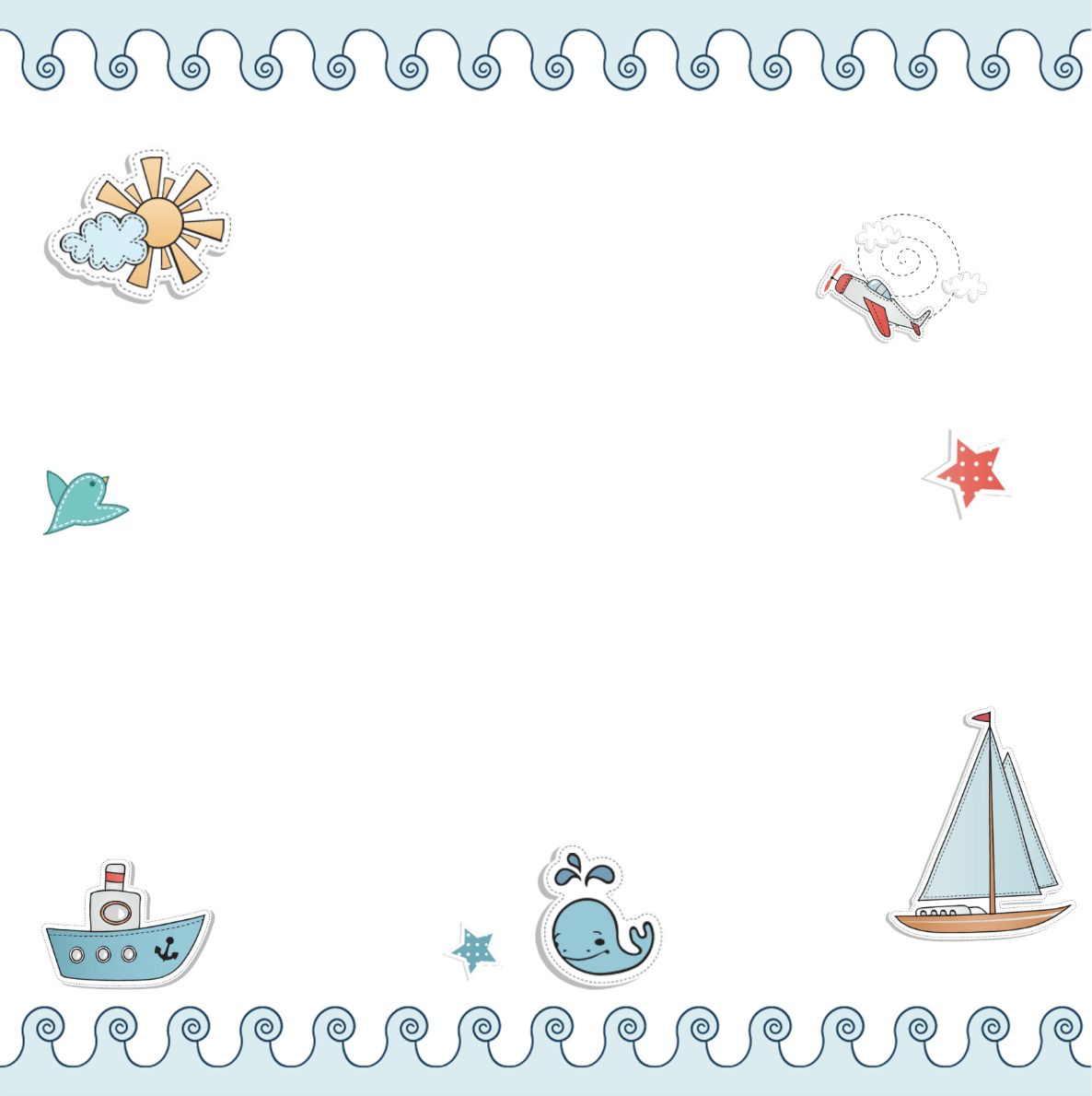 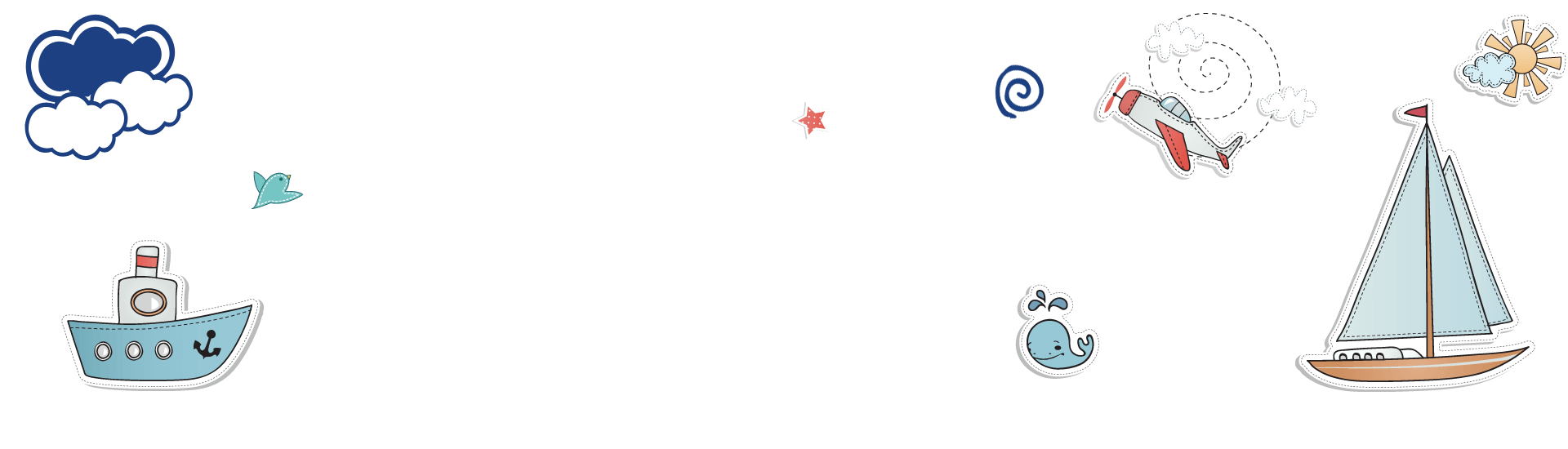 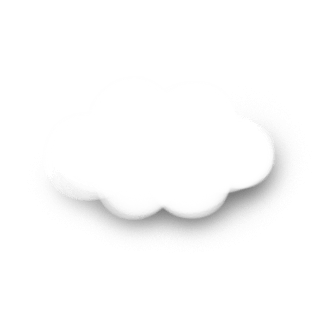 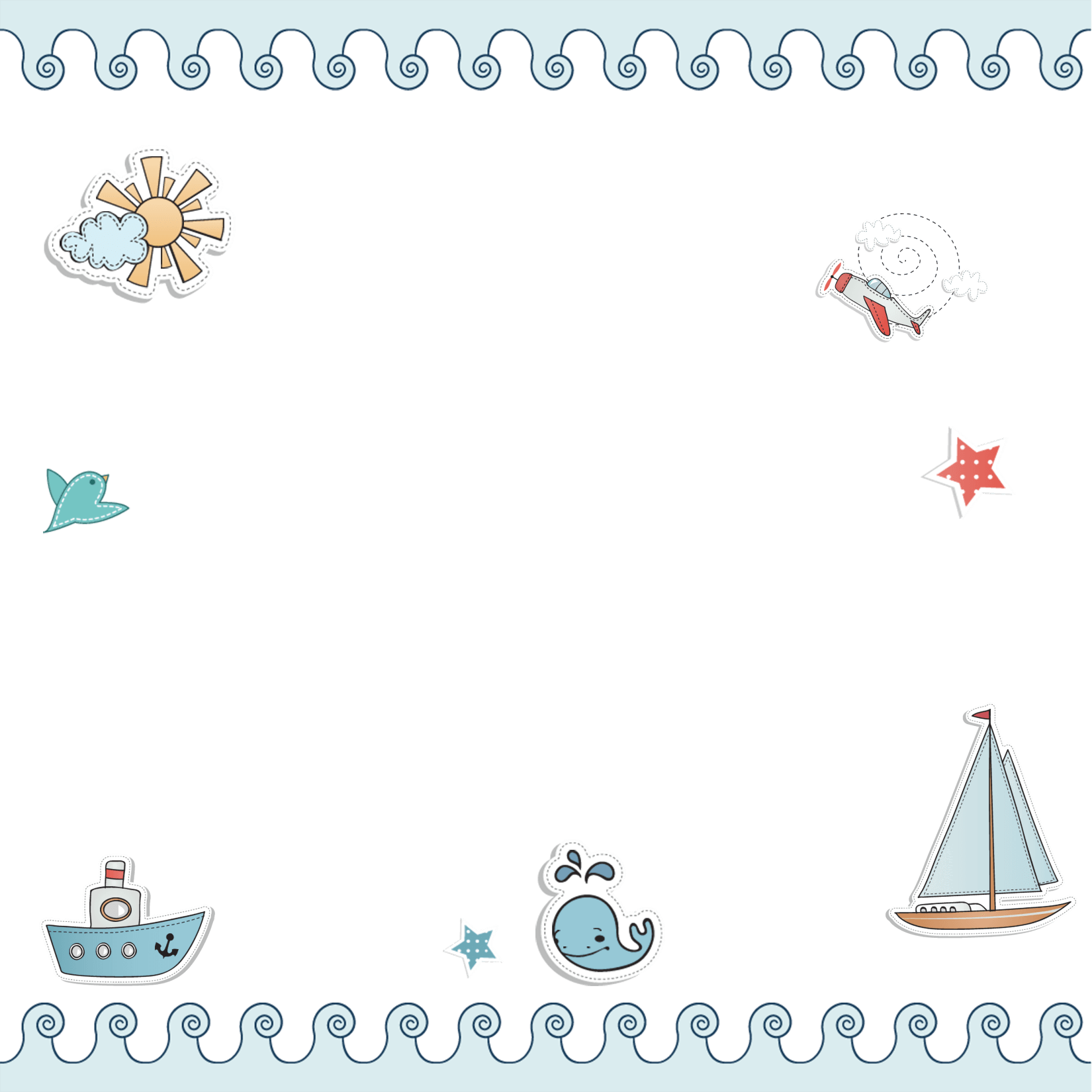 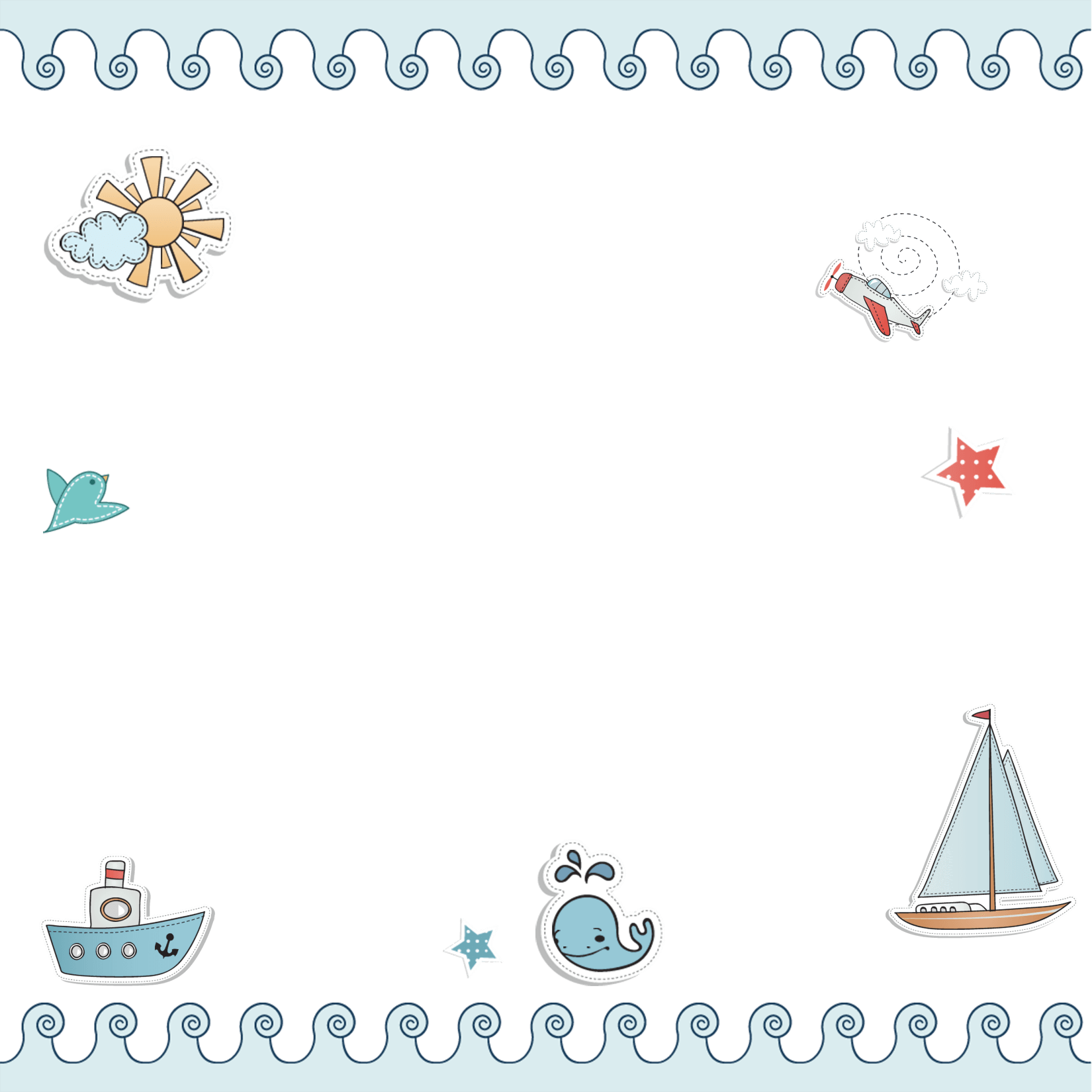 个人优势特长
02
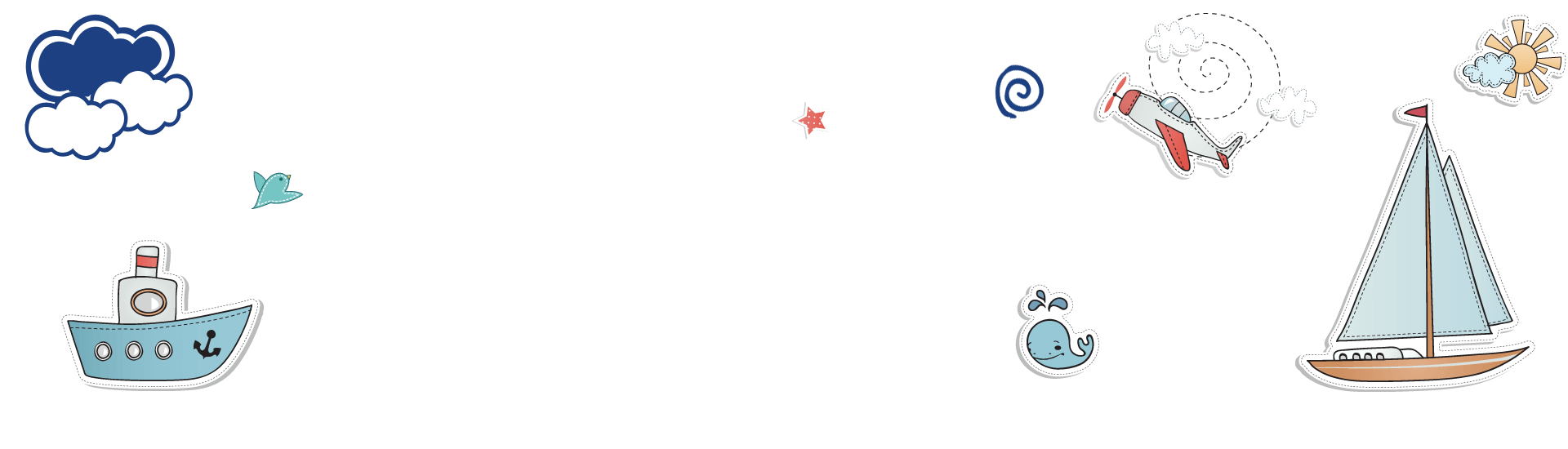 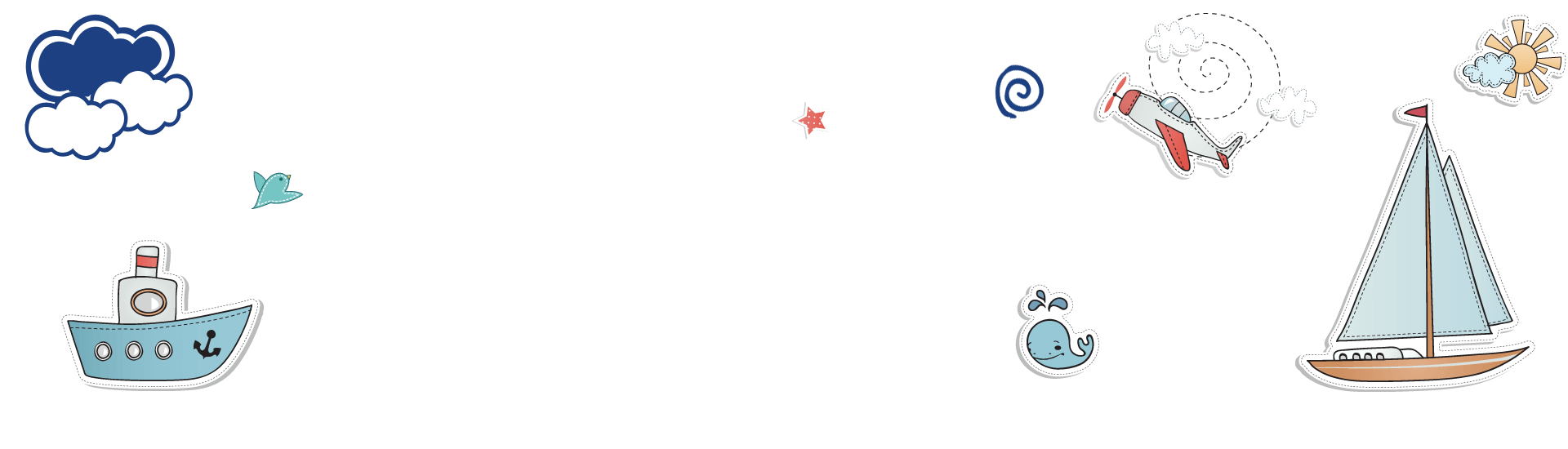 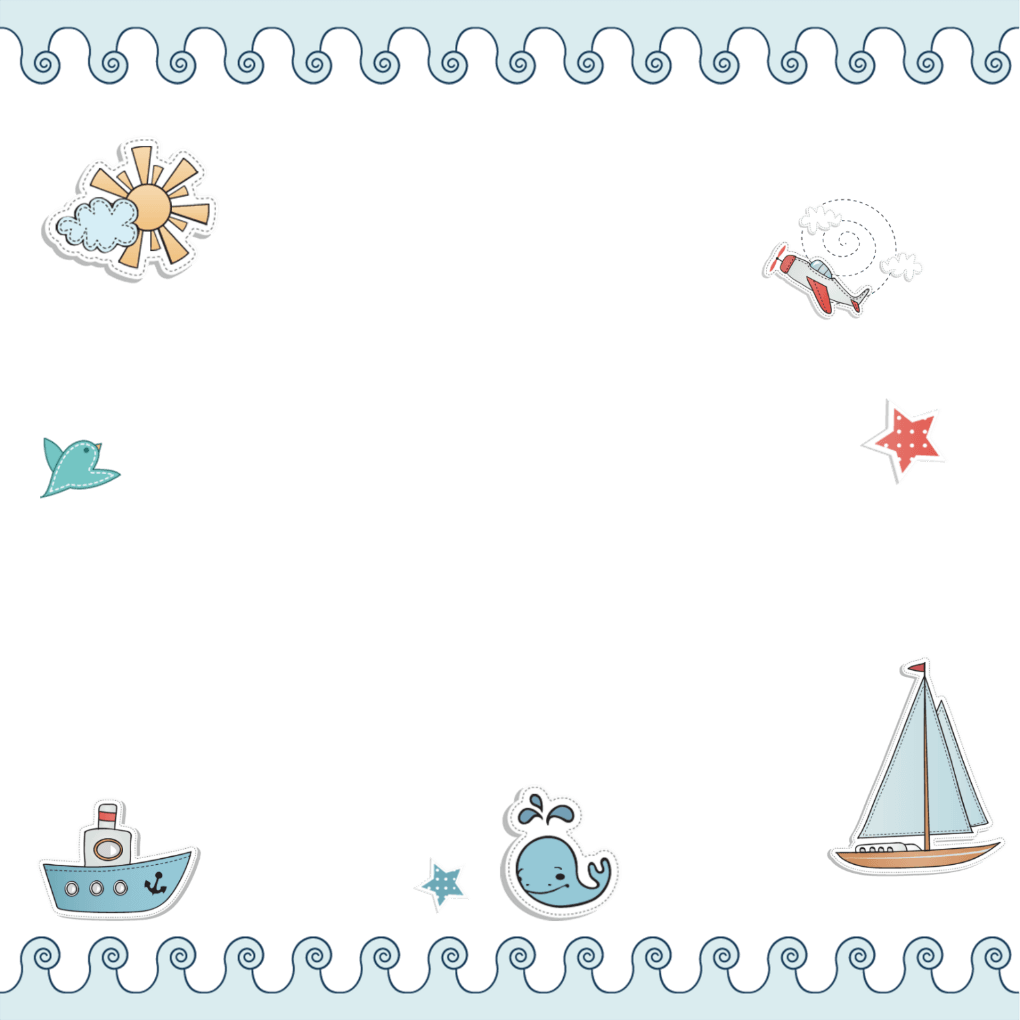 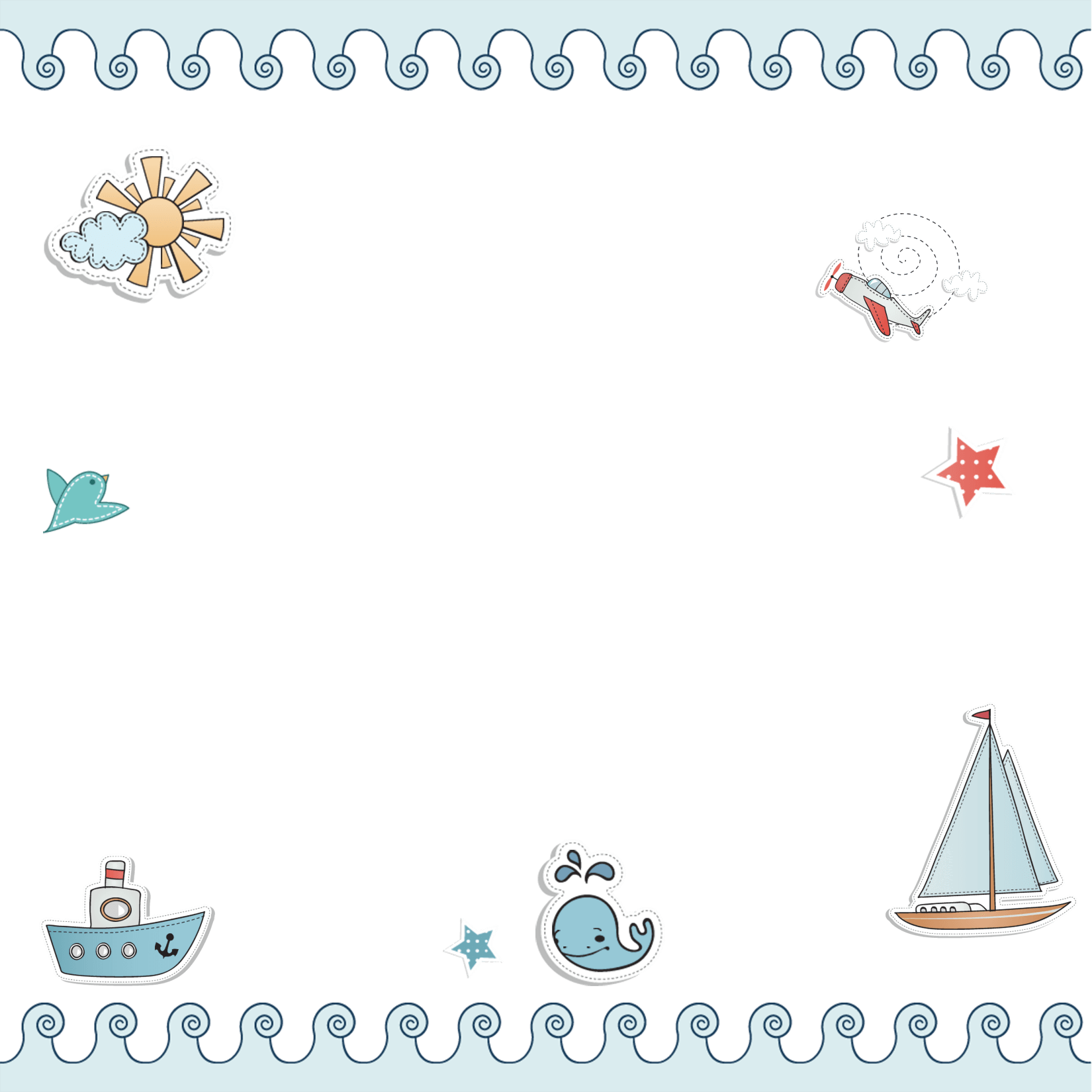 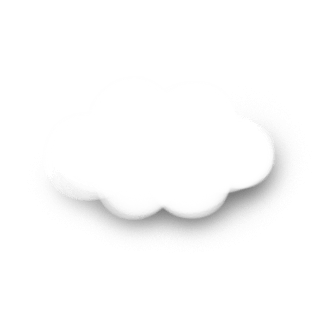 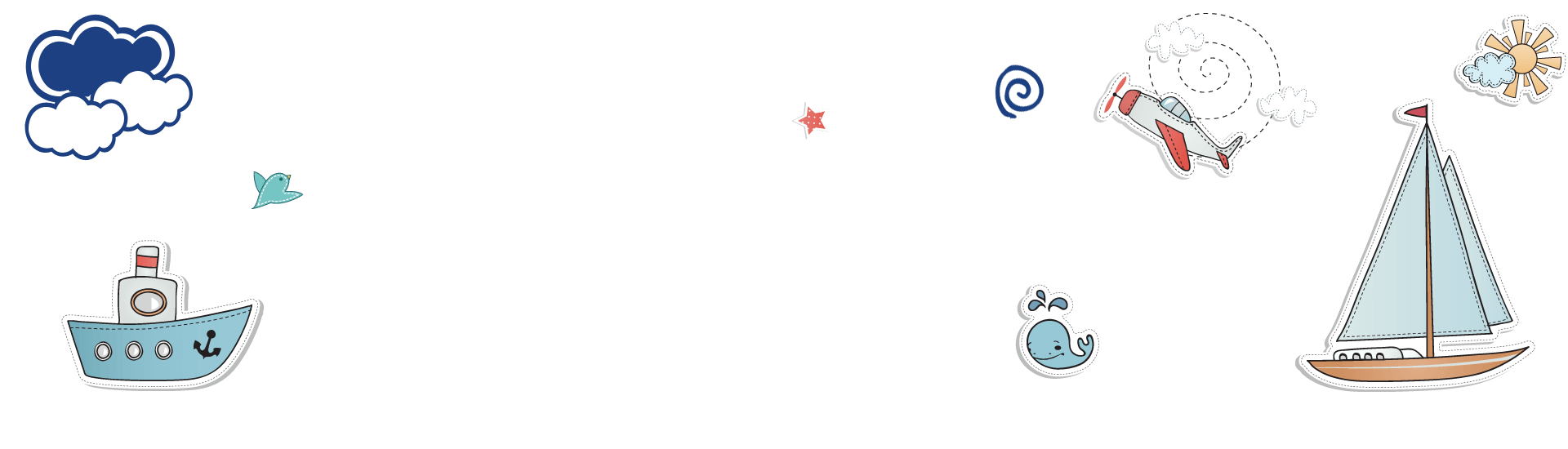 个人优势
特长
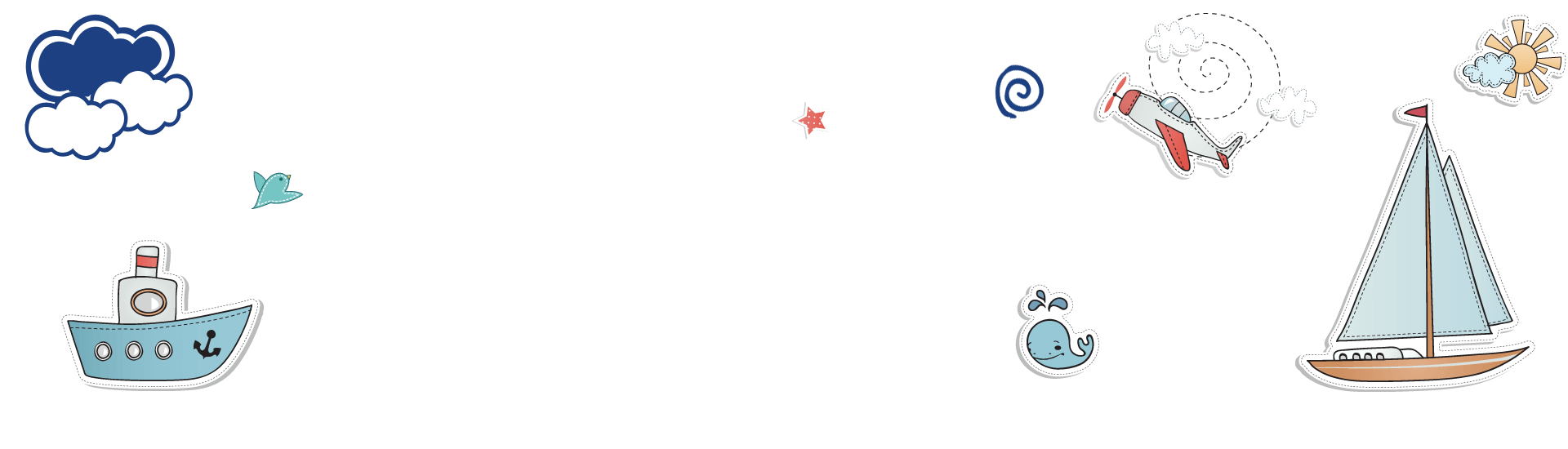 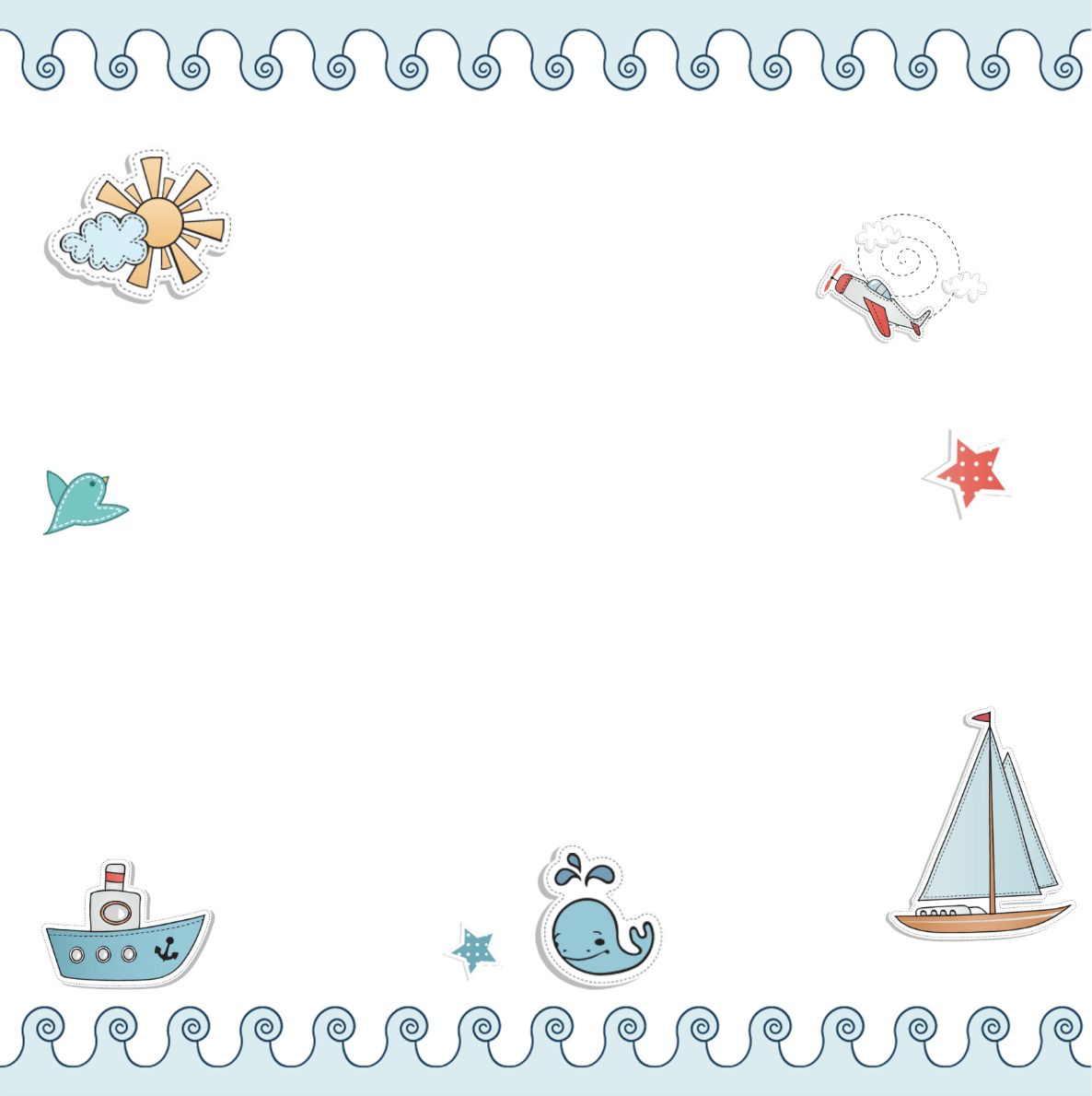 点击此处添加标题
点击输入简要文字内容点击输入简要文字内容点击输入简要文字内容点击输入简要文字内容
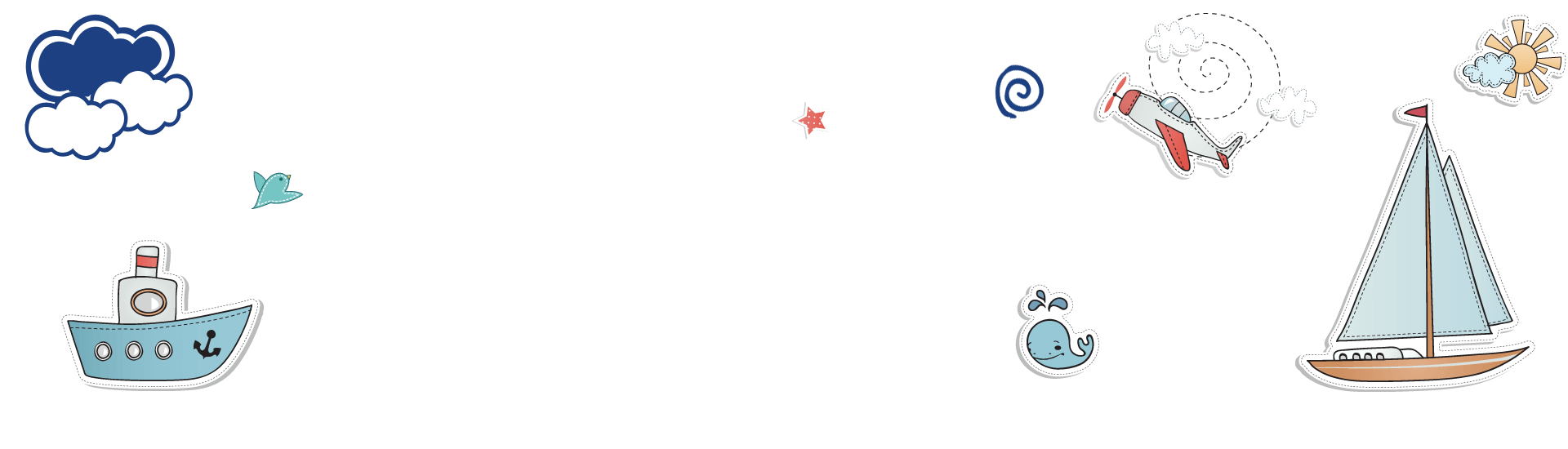 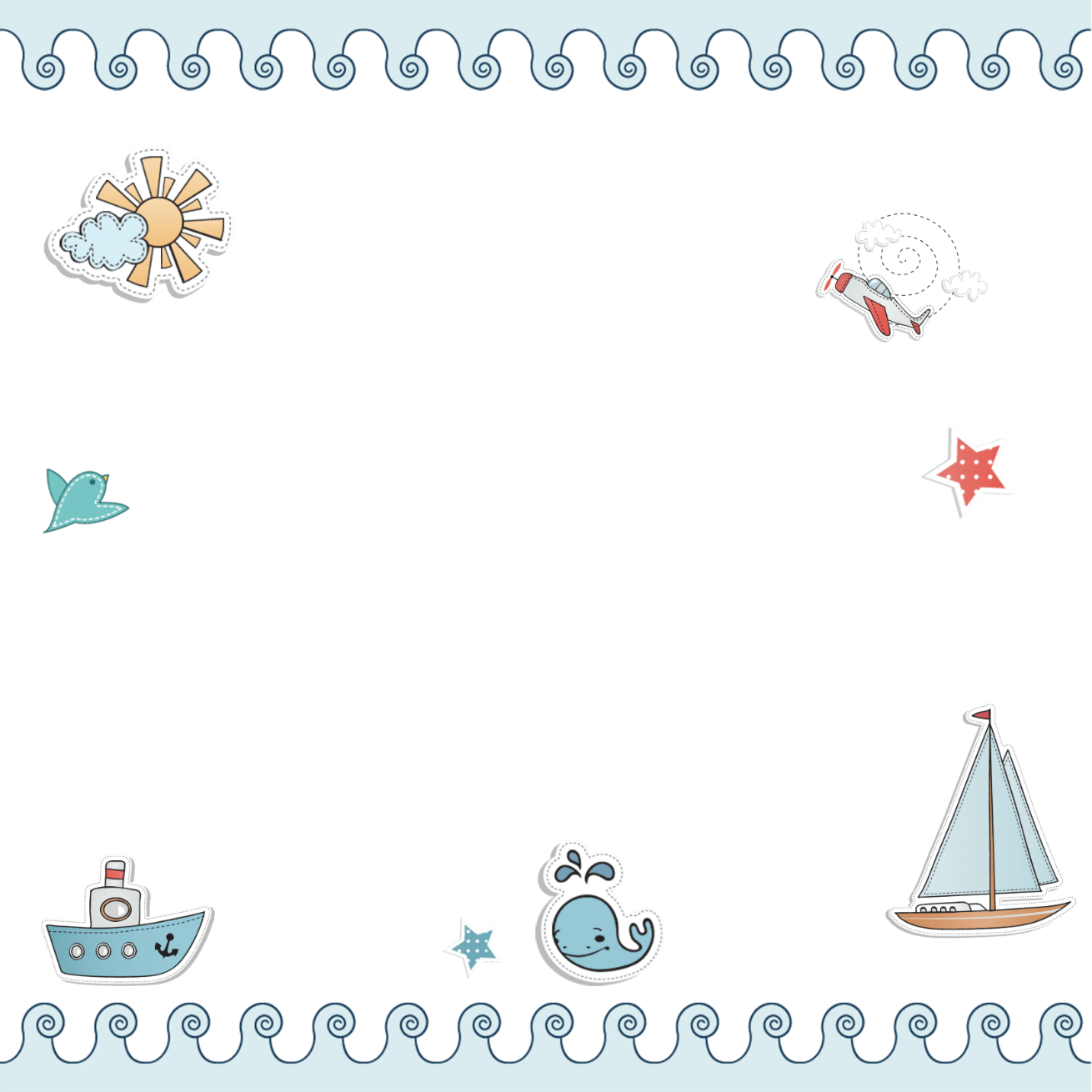 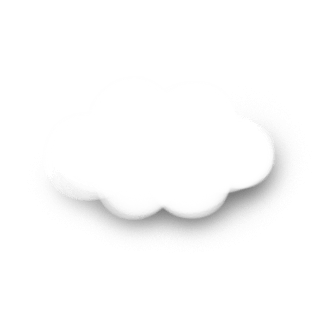 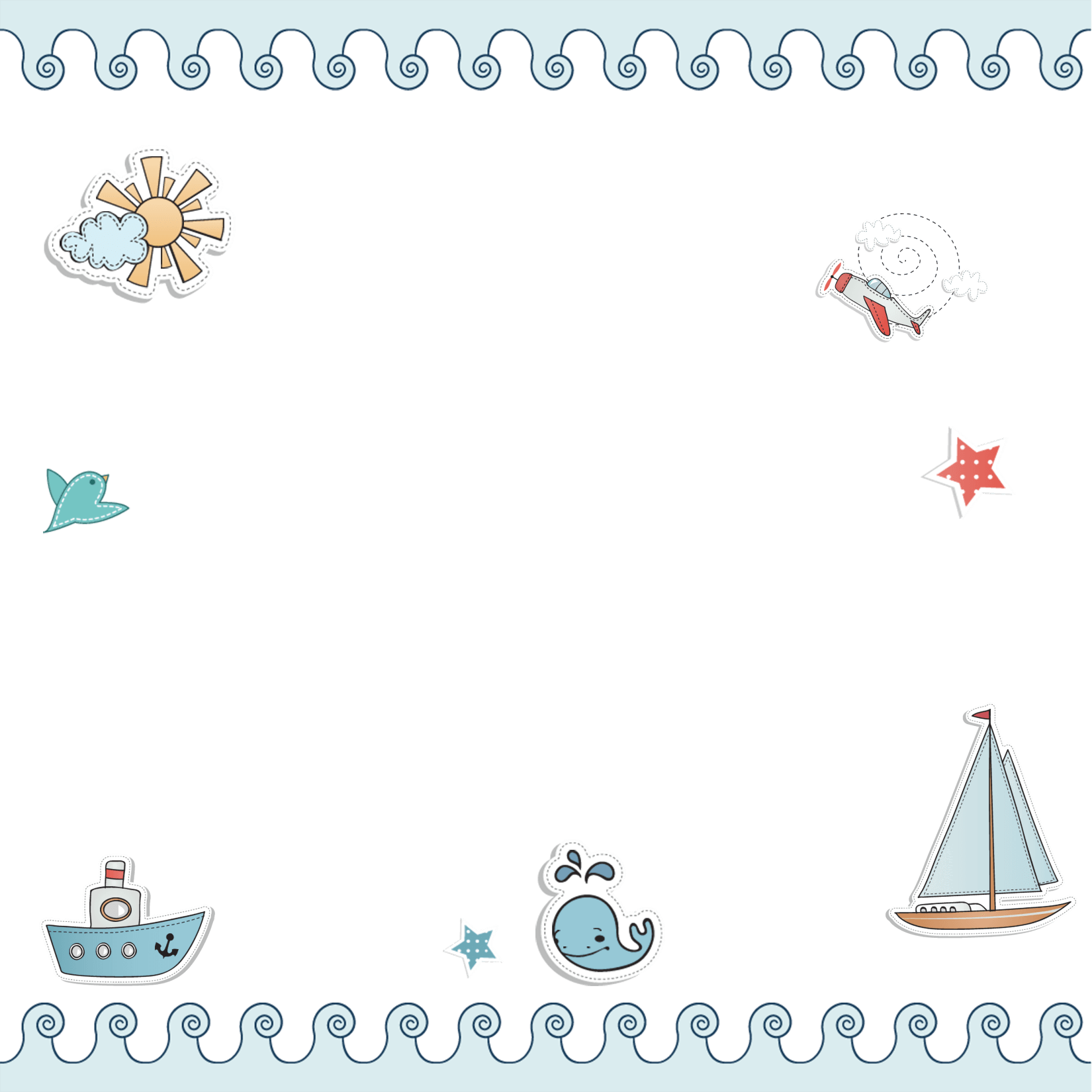 个人优势
特长
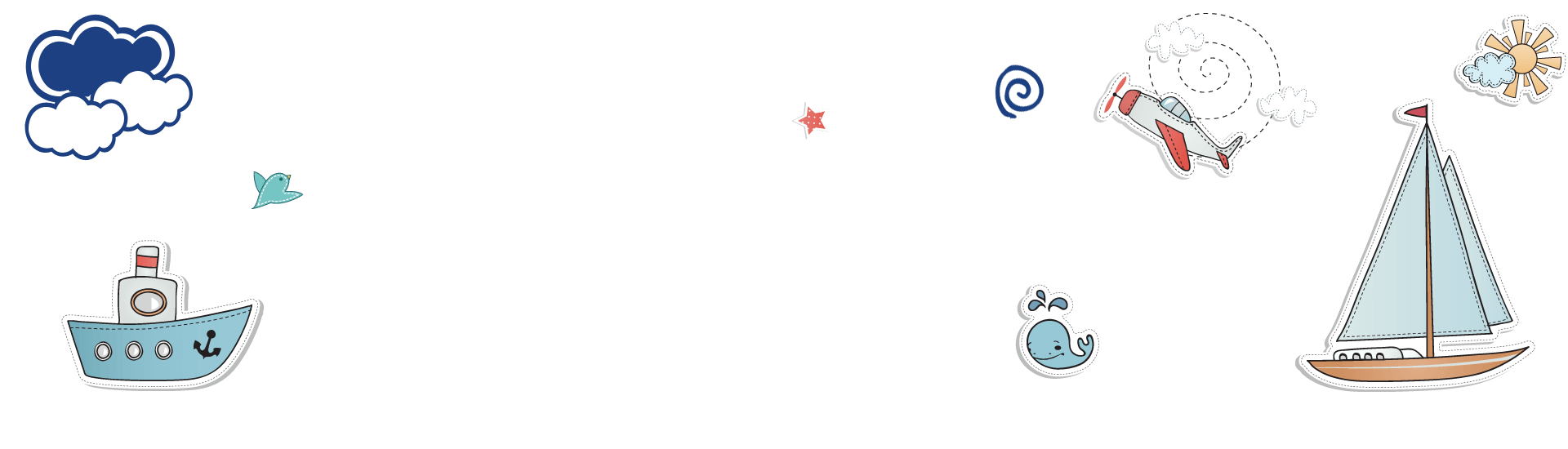 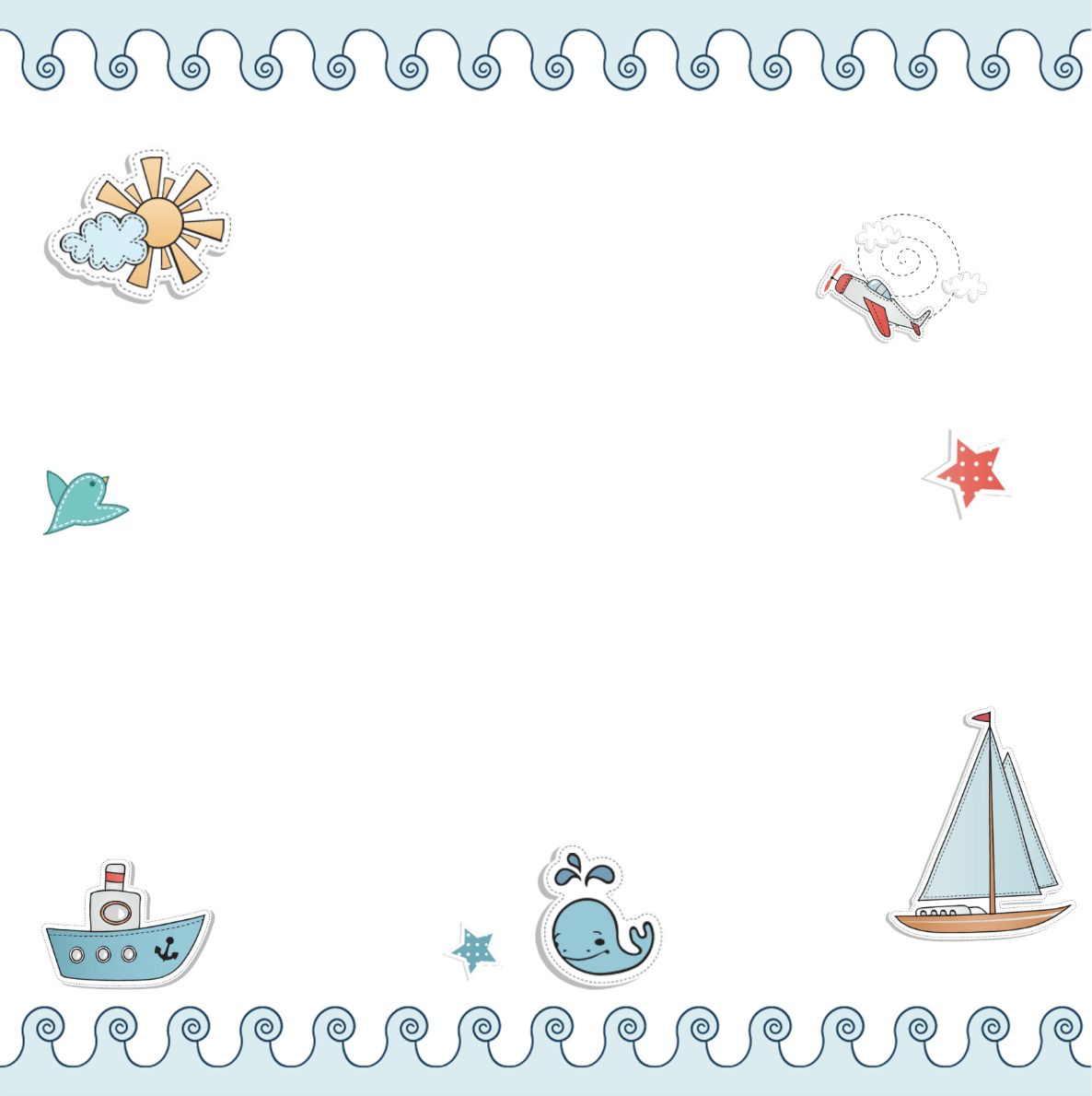 点击此处添加标题
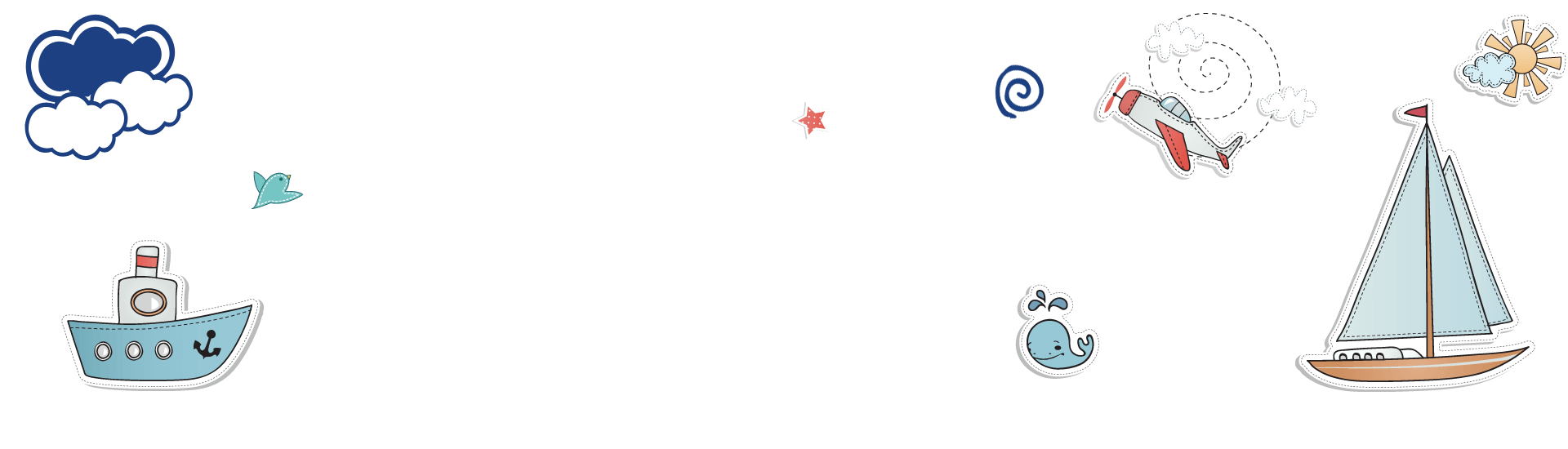 点击输入简要文字内容点击输入简要文字内容点击输入简要文字内容点击输入简要文字内容点击输入简要文字内容点击输入简要文字内容
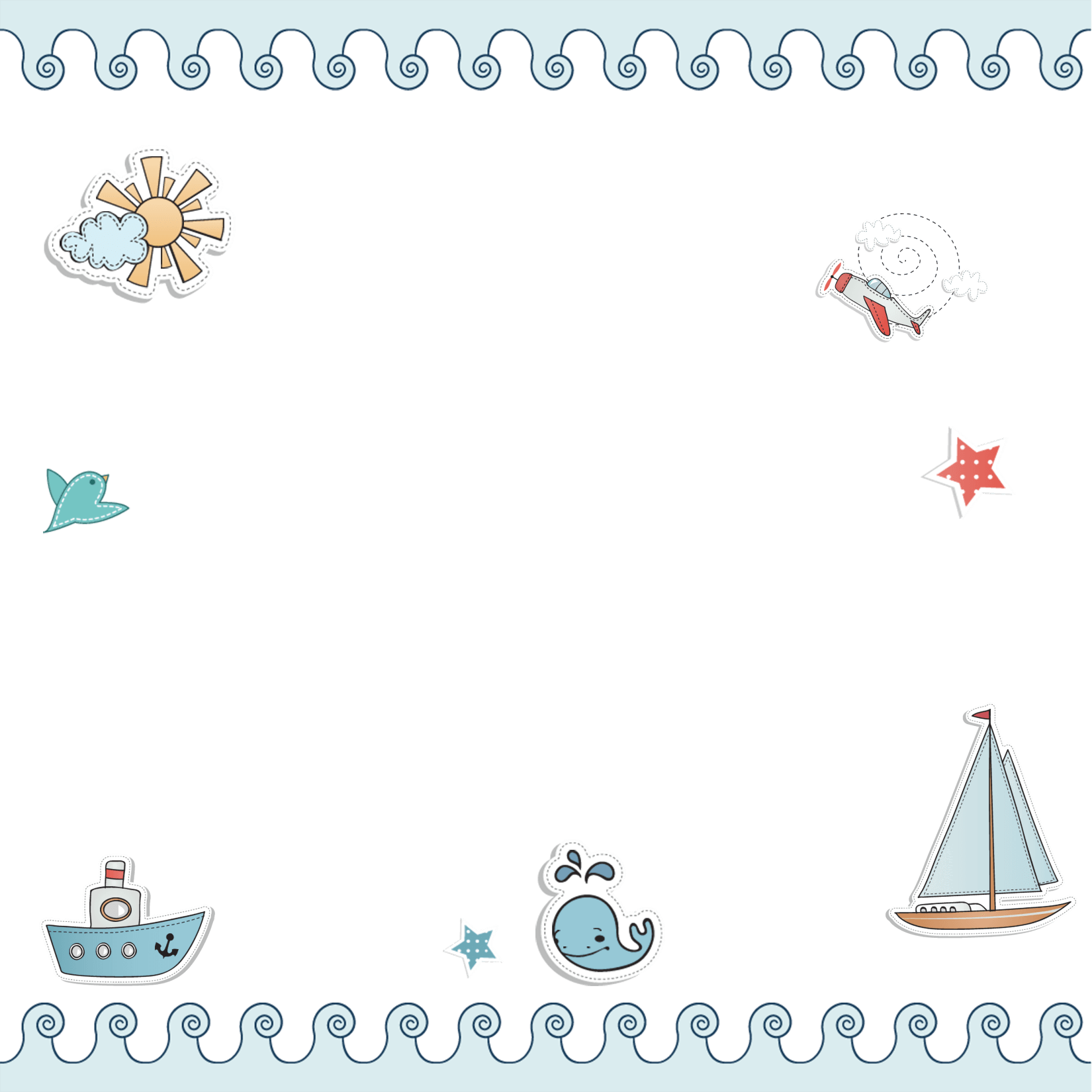 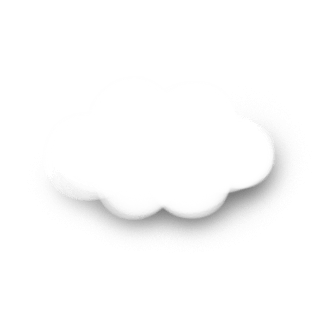 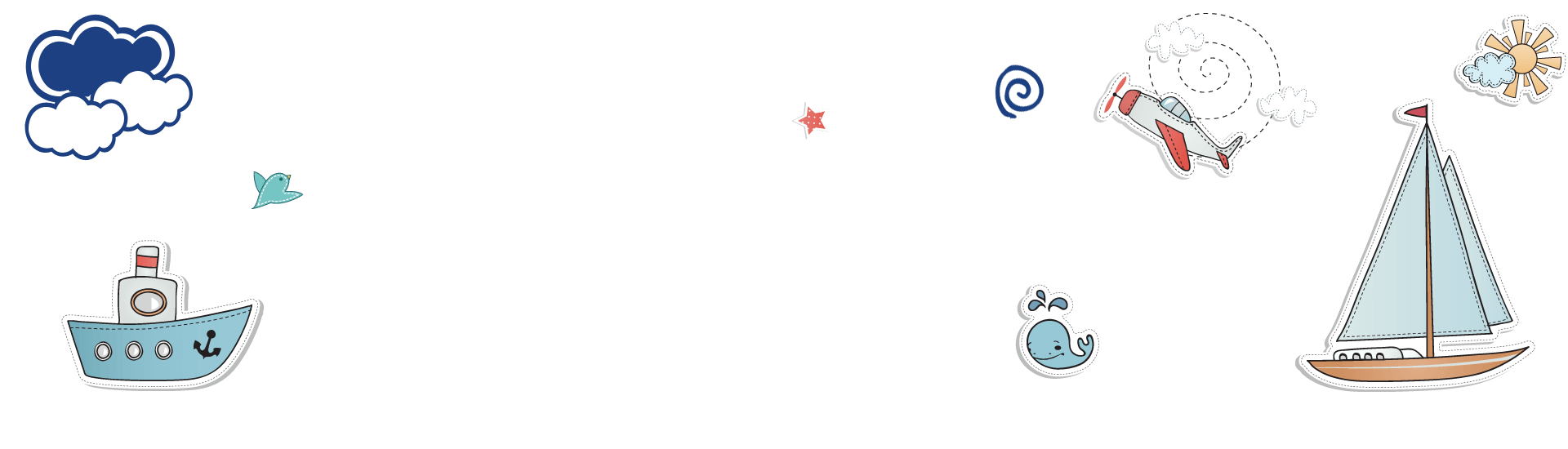 个人优势
特长
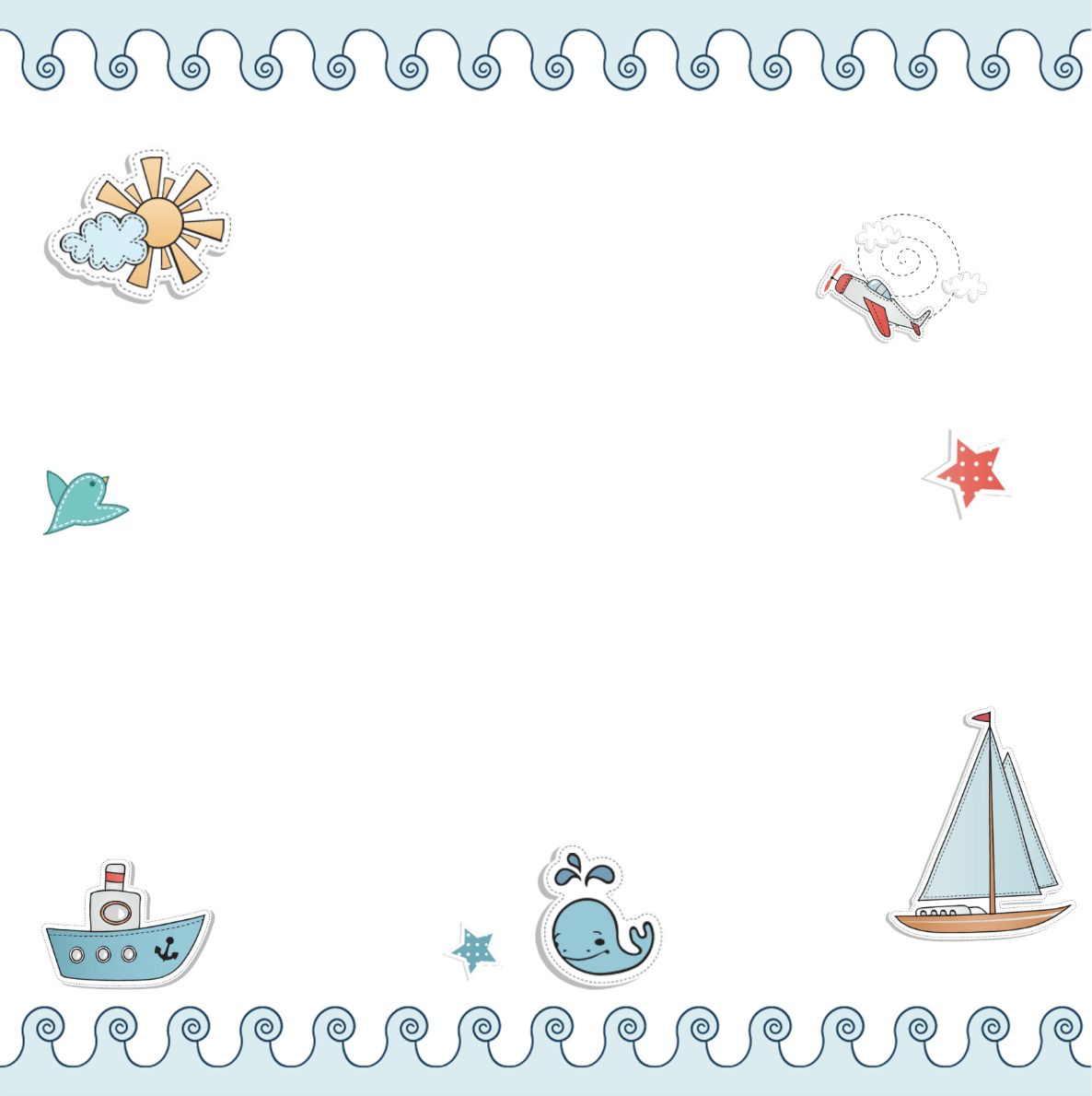 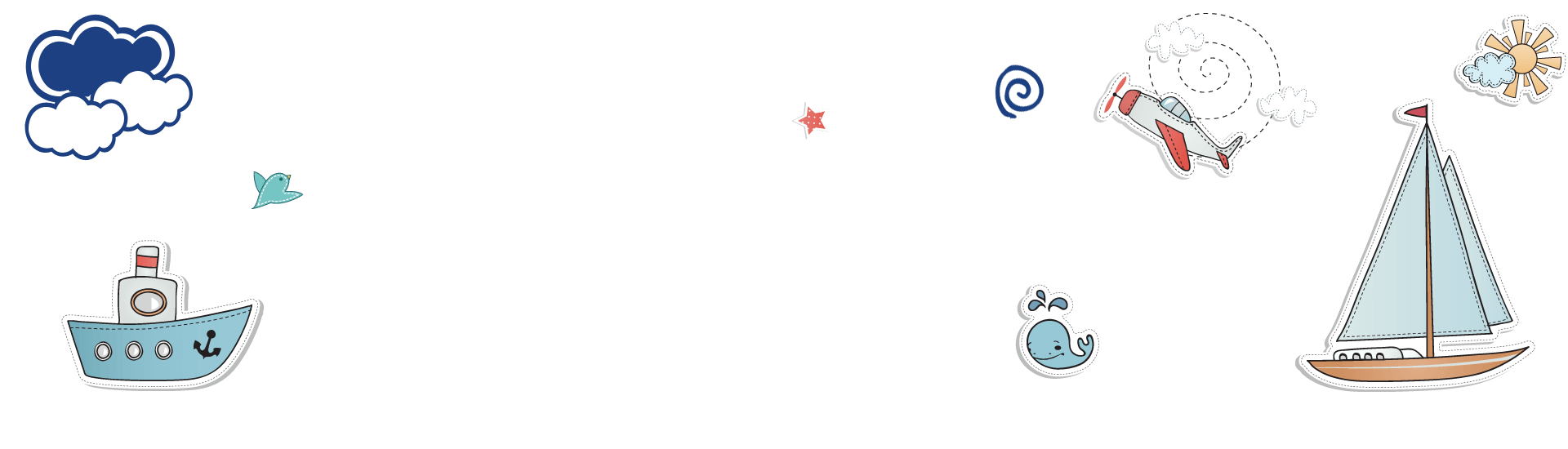 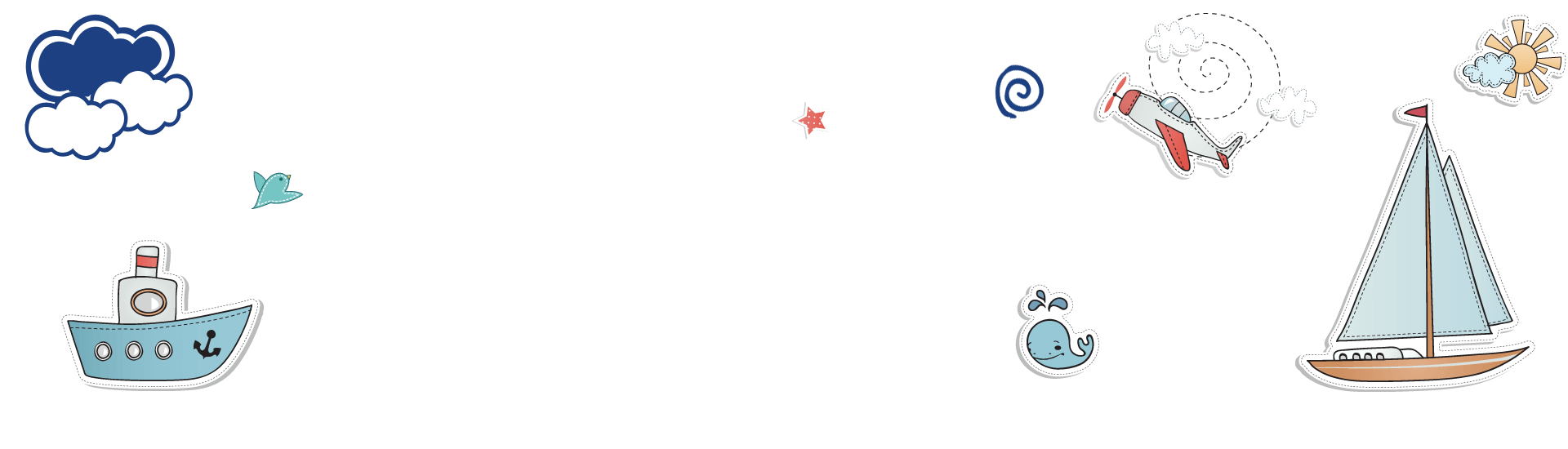 点击此处添加标题
点击输入简要文字内容点击输入简要文字内容点击输入简要文字内容点击输入简要文字内容
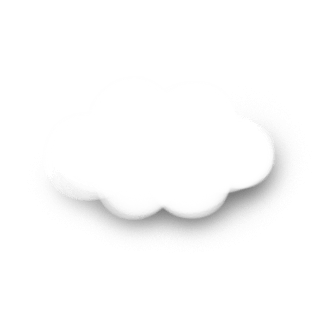 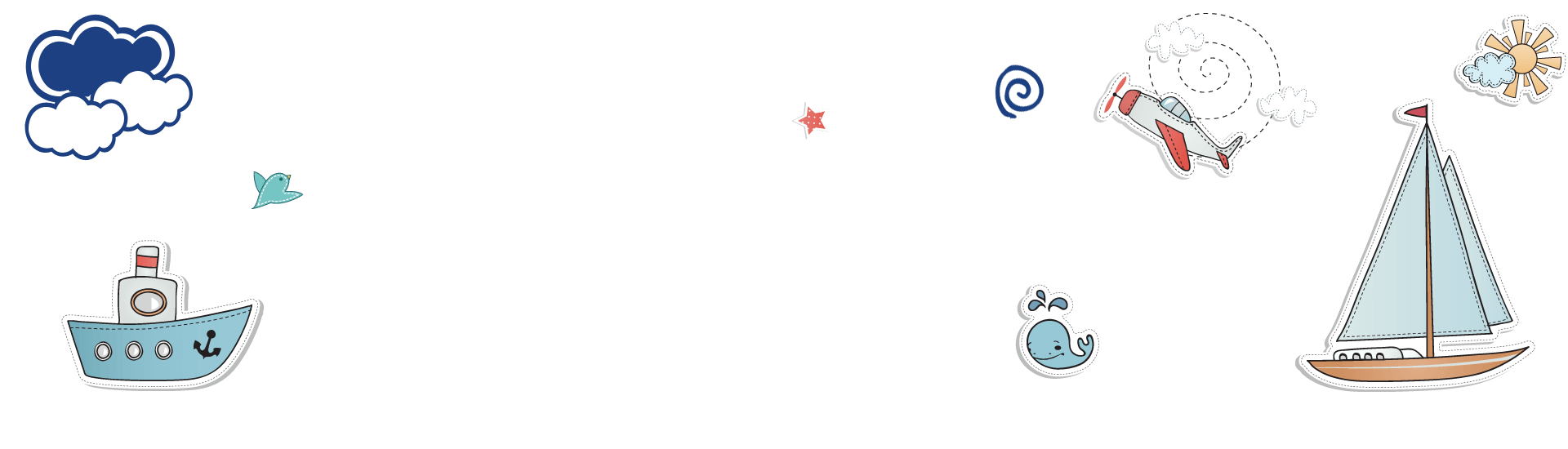 个人优势
特长
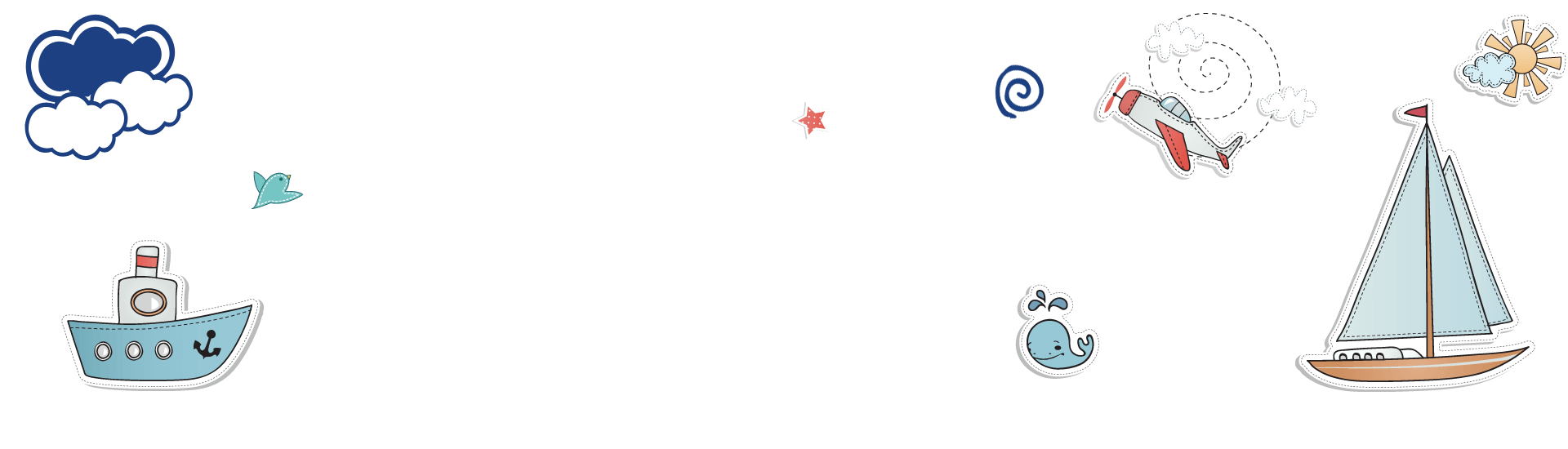 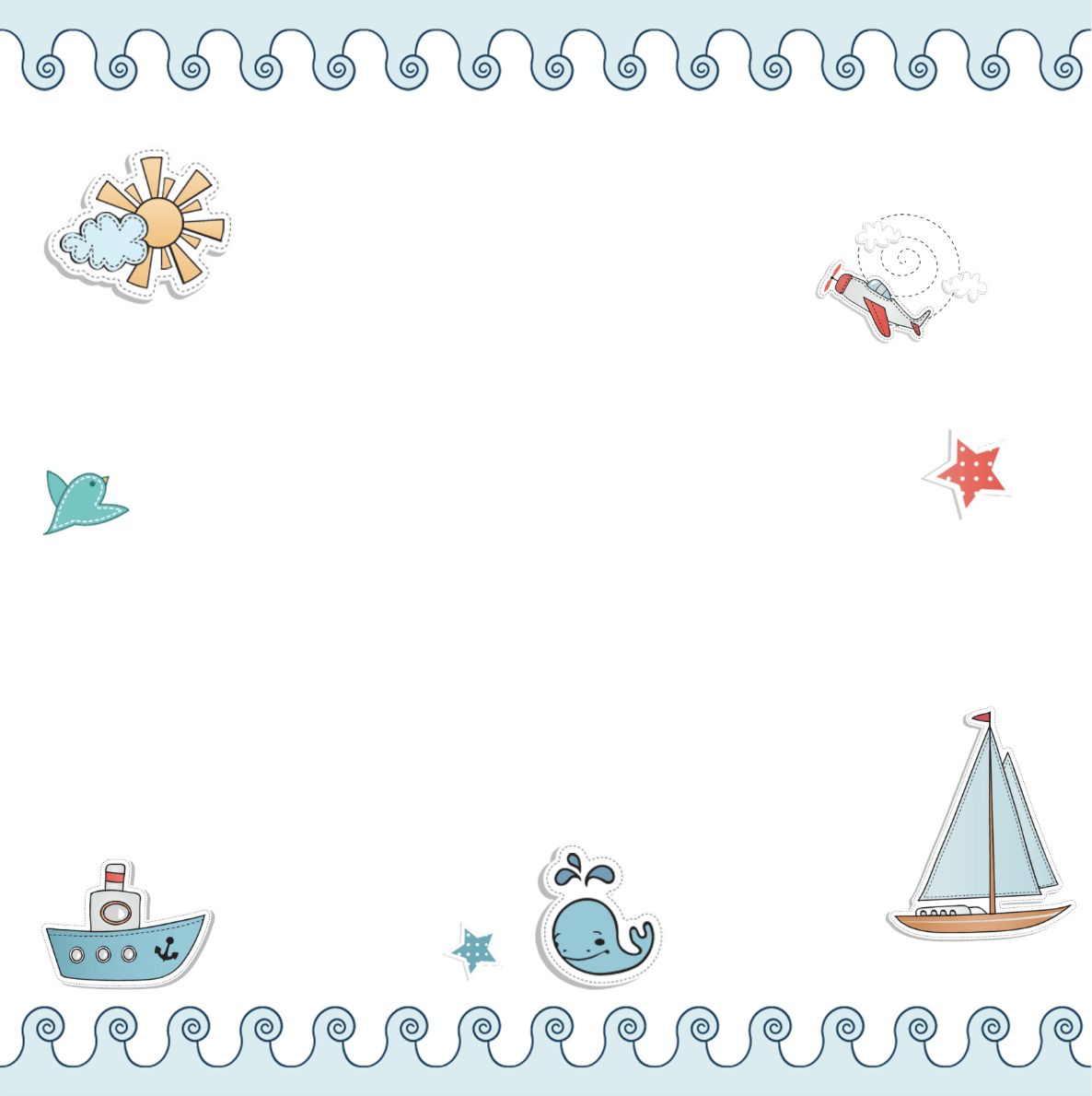 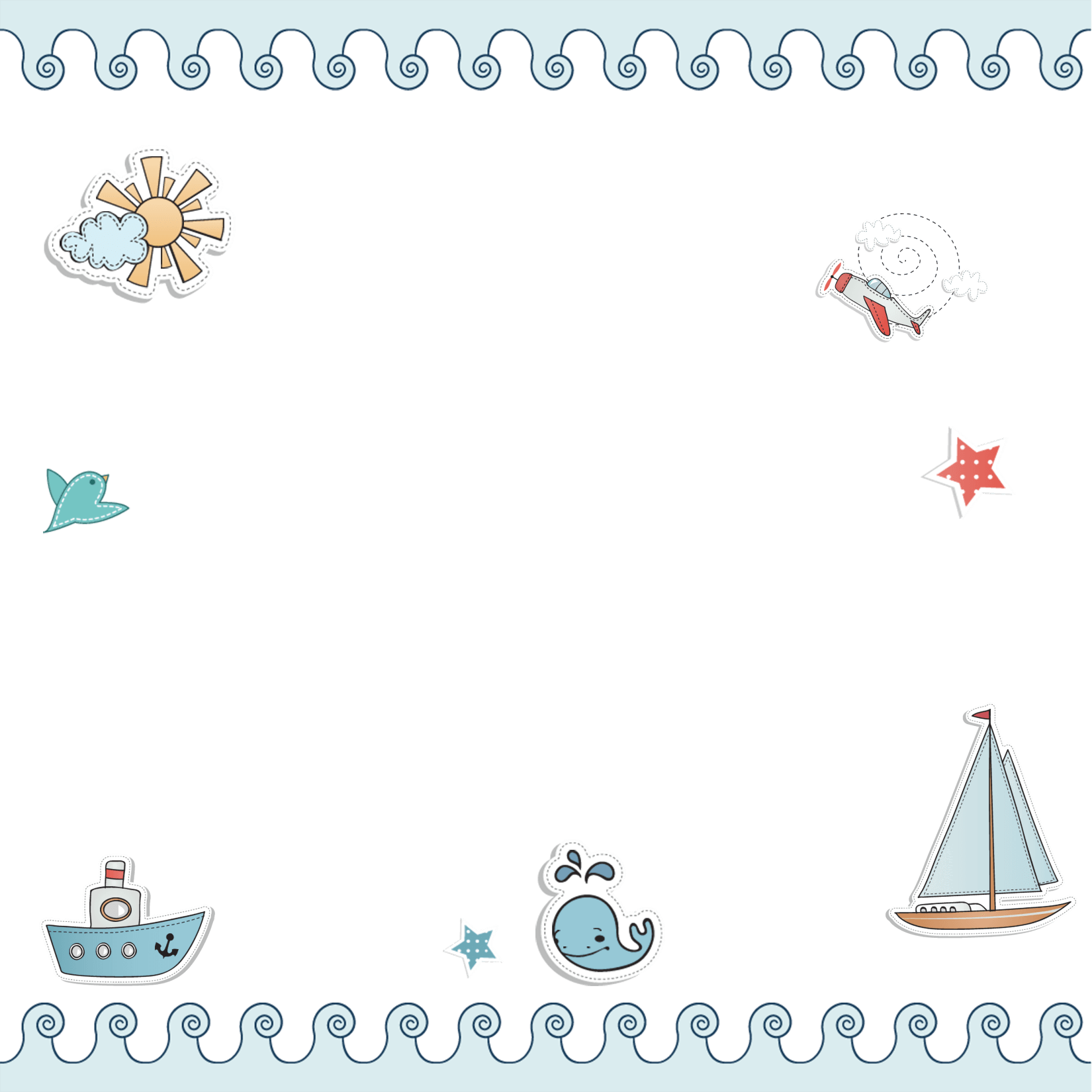 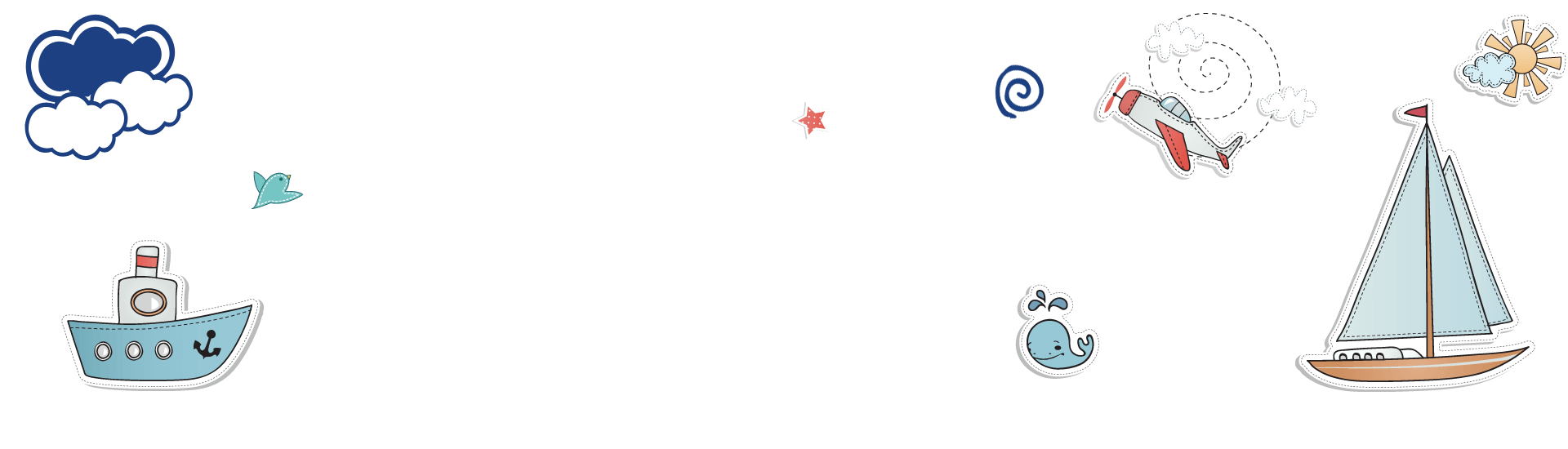 点击此处添加标题
点击此处添加标题
点击输入简要文字内容点击输入简要文字内容点击输入简要文字内容点击输入简要文字内容
点击输入简要文字内容点击输入简要文字内容点击输入简要文字内容点击输入简要文字内容
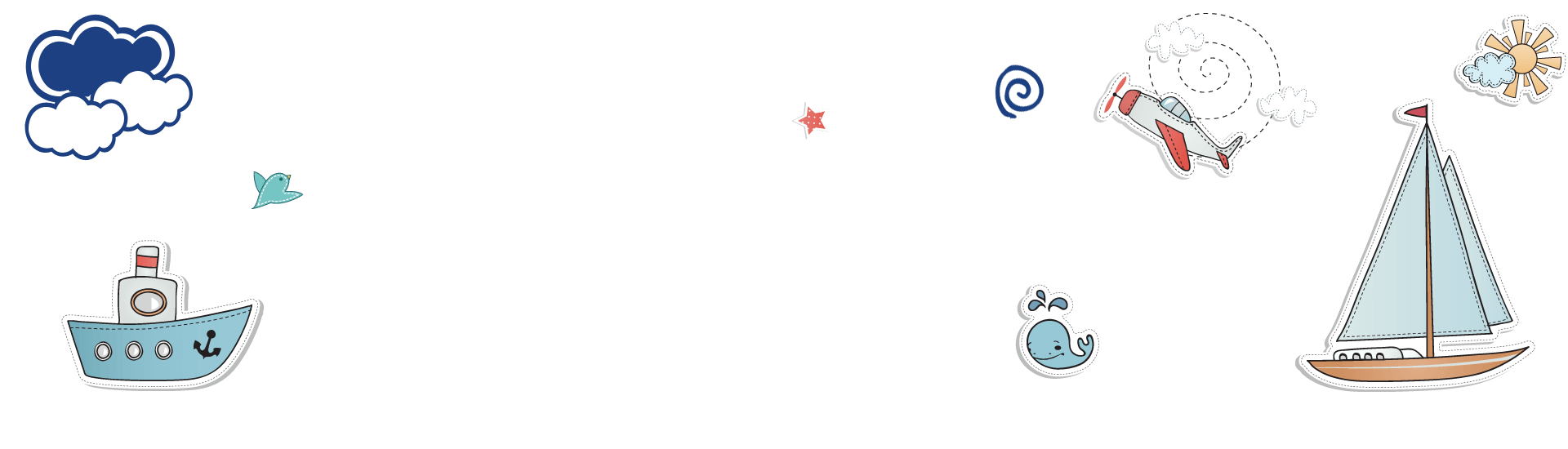 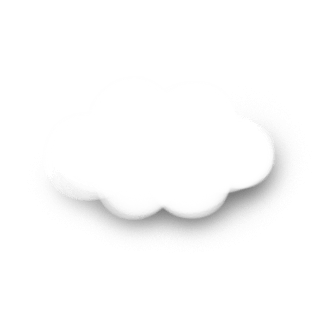 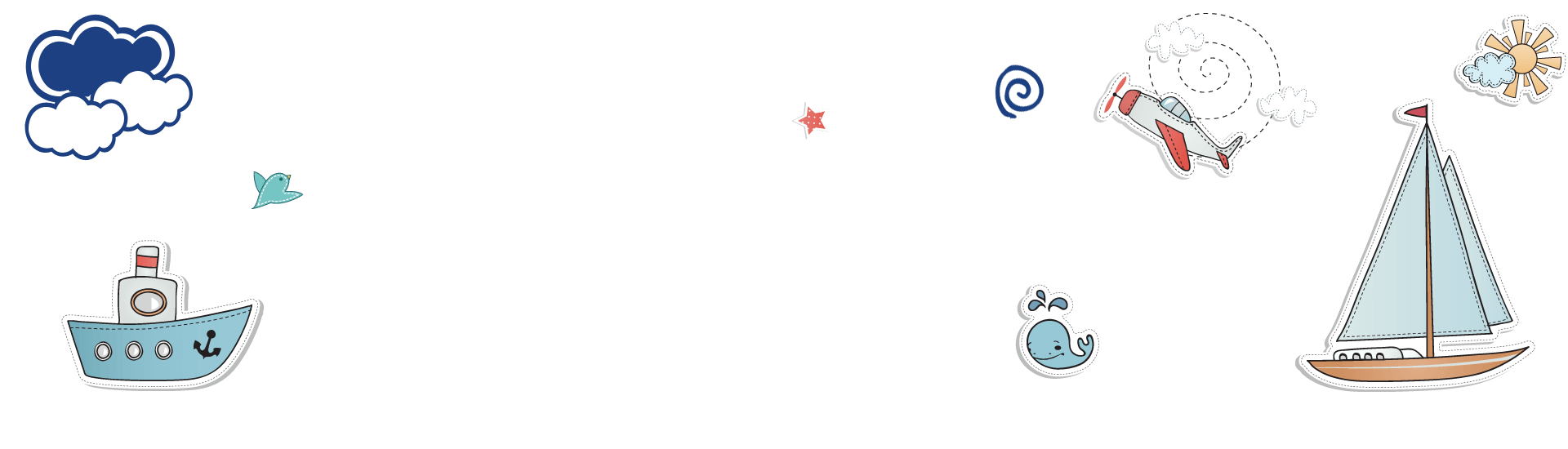 个人优势
特长
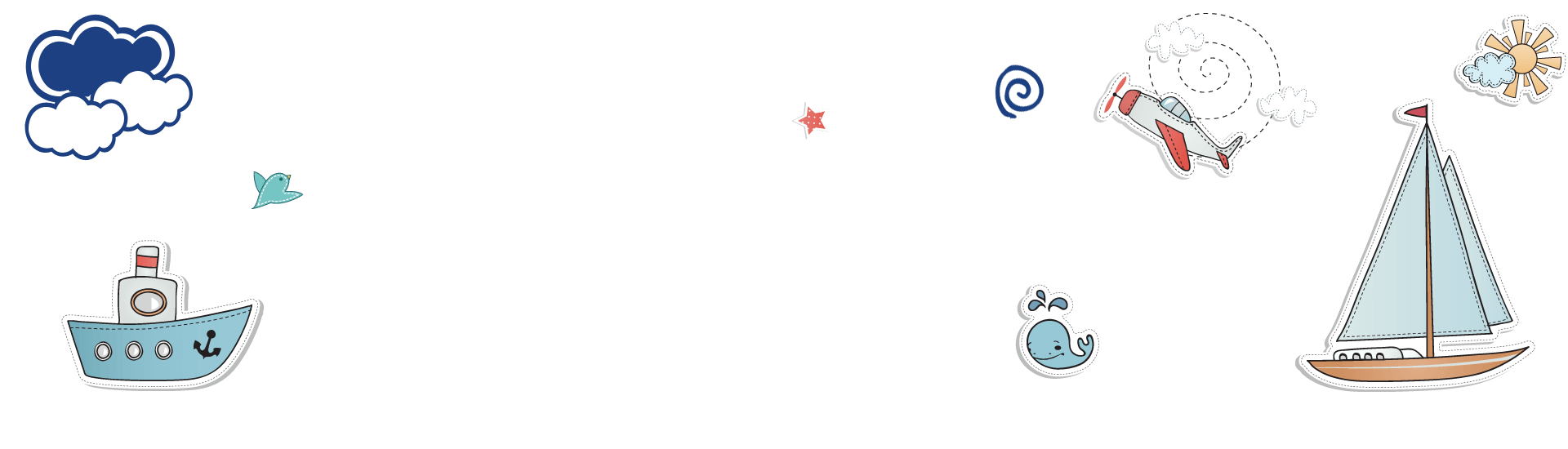 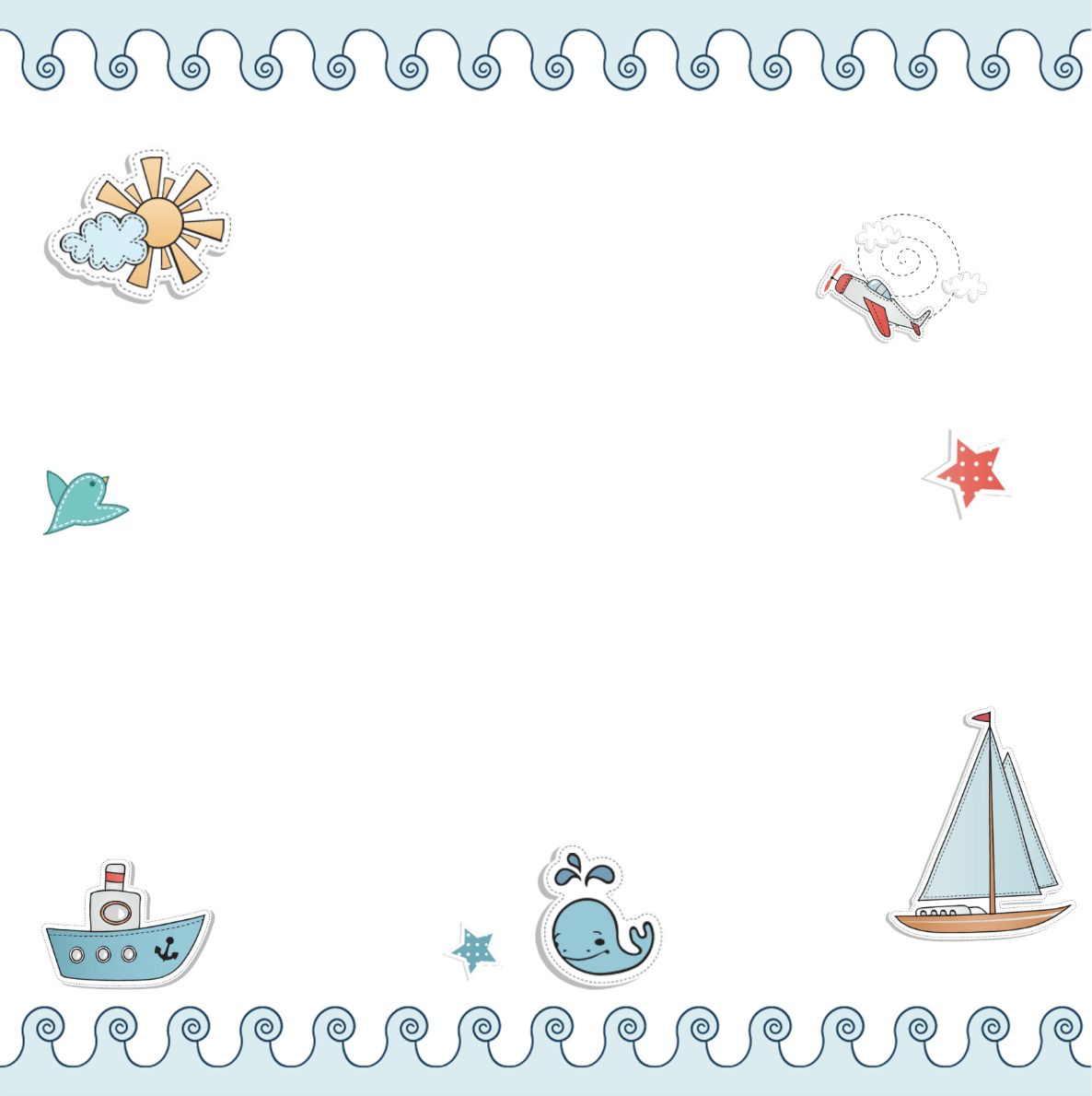 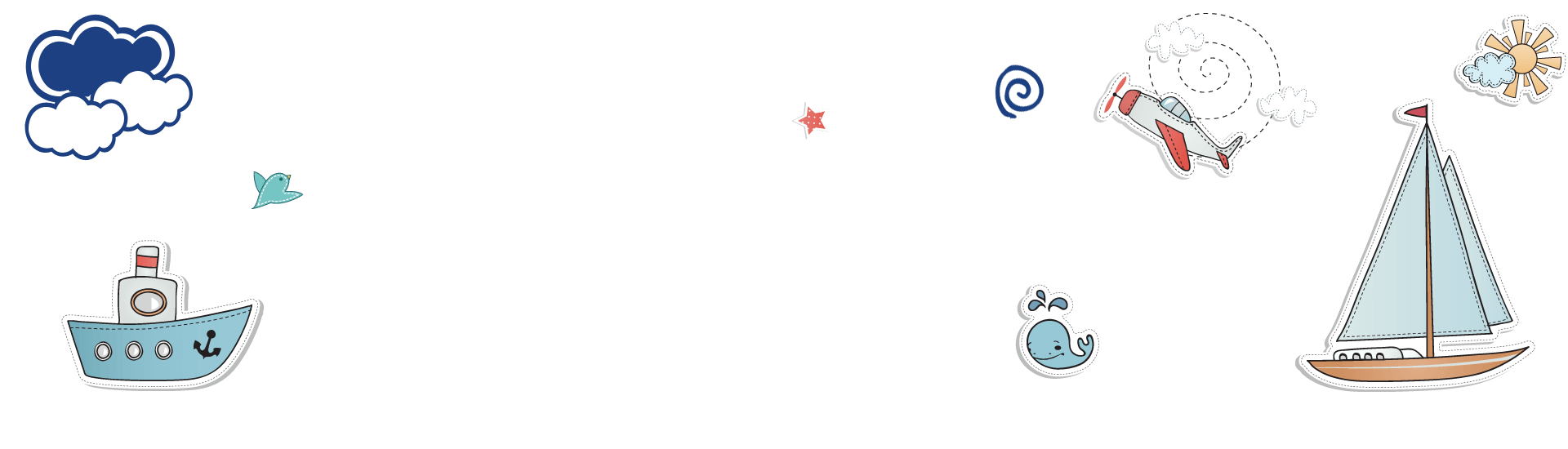 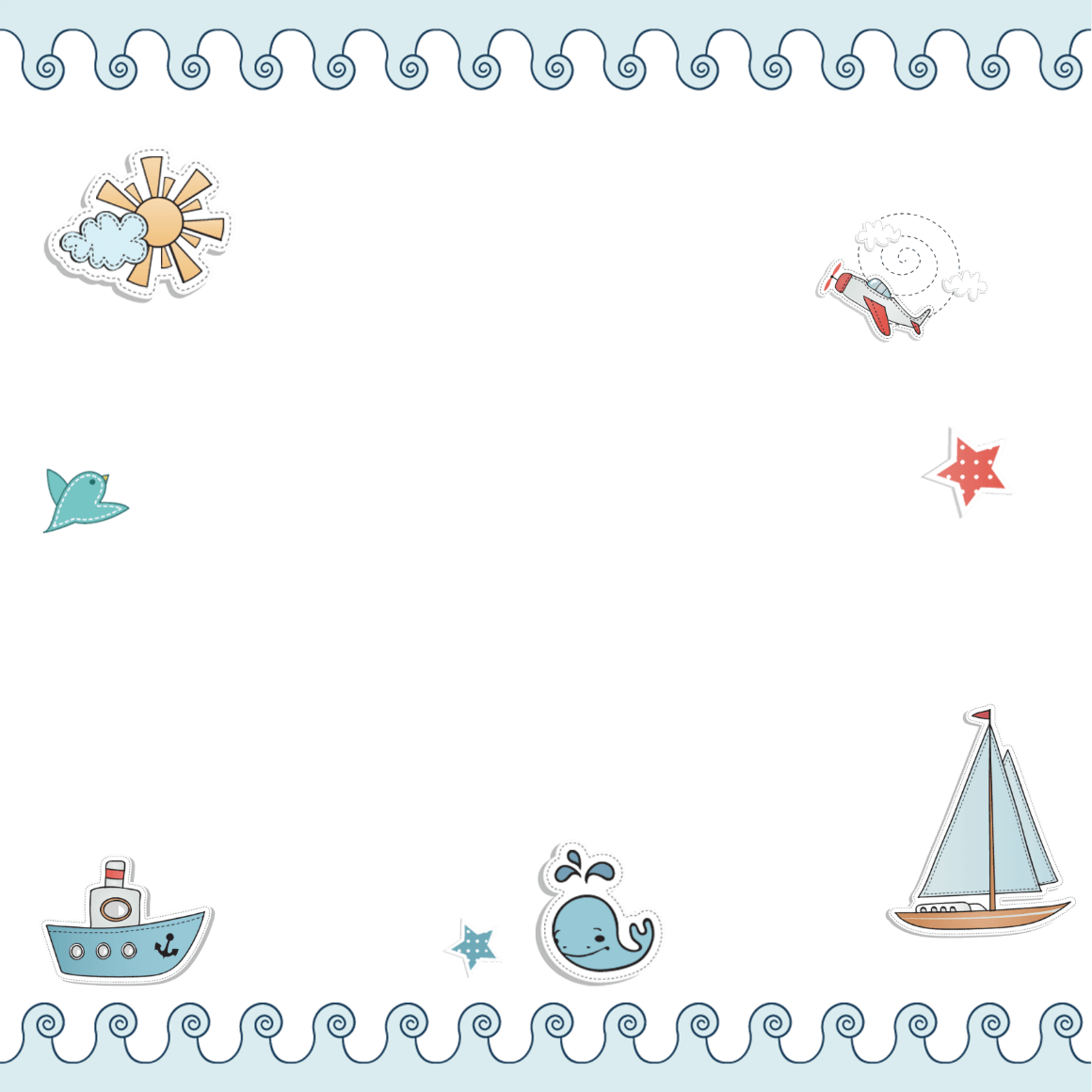 点击此处添加标题
点击输入简要文字内容点击输入简要文字内容点击输入简要文字内容点击输入简要文字内容
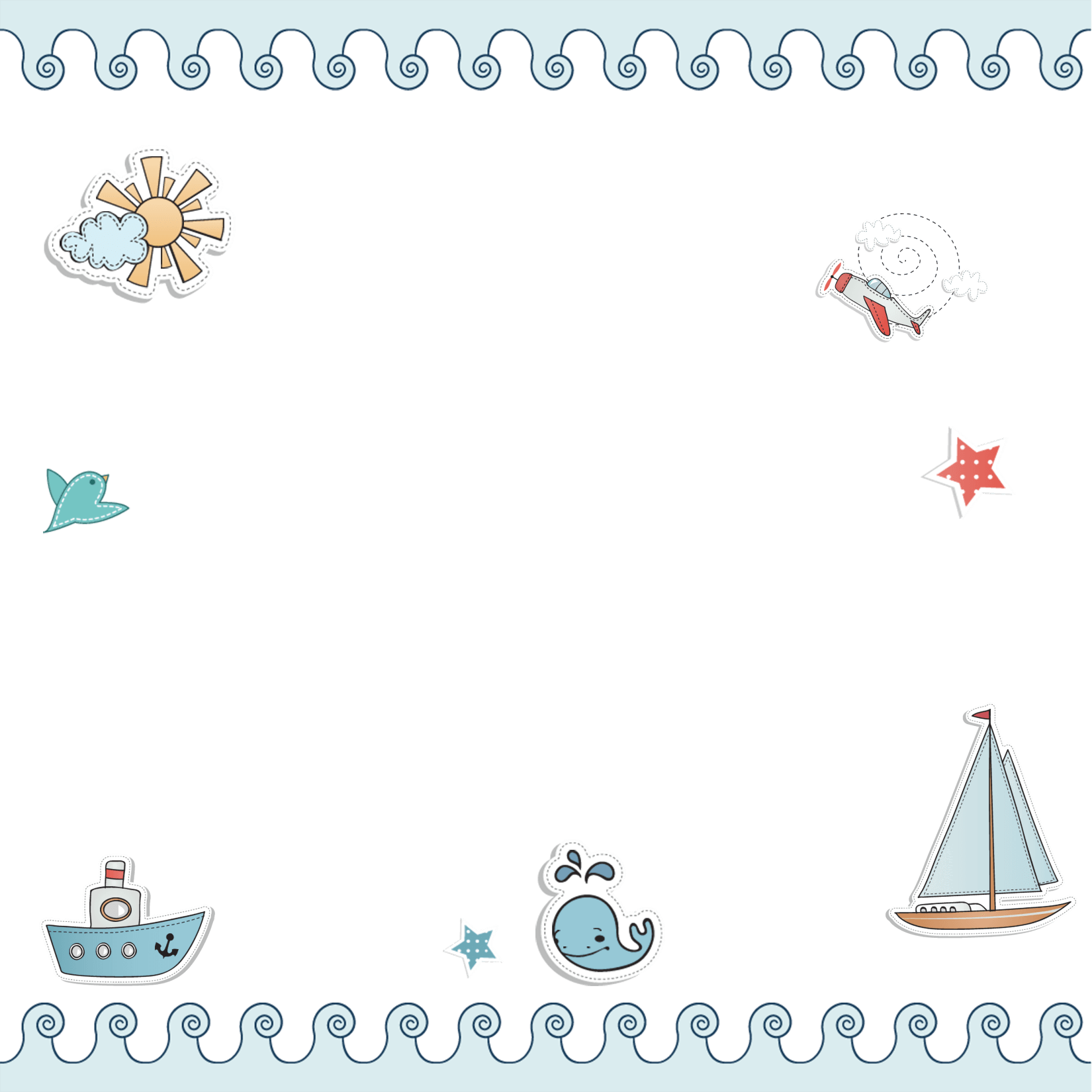 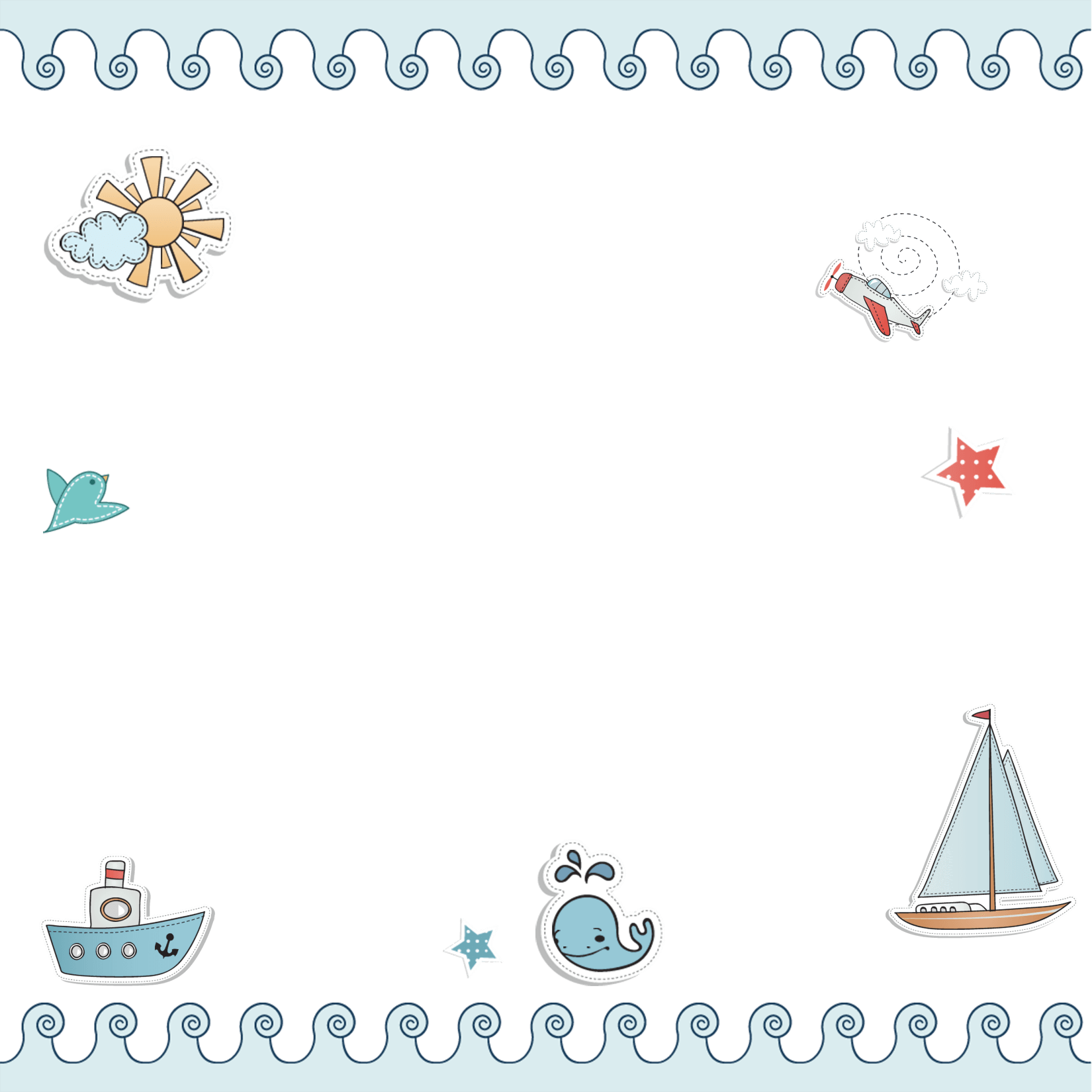 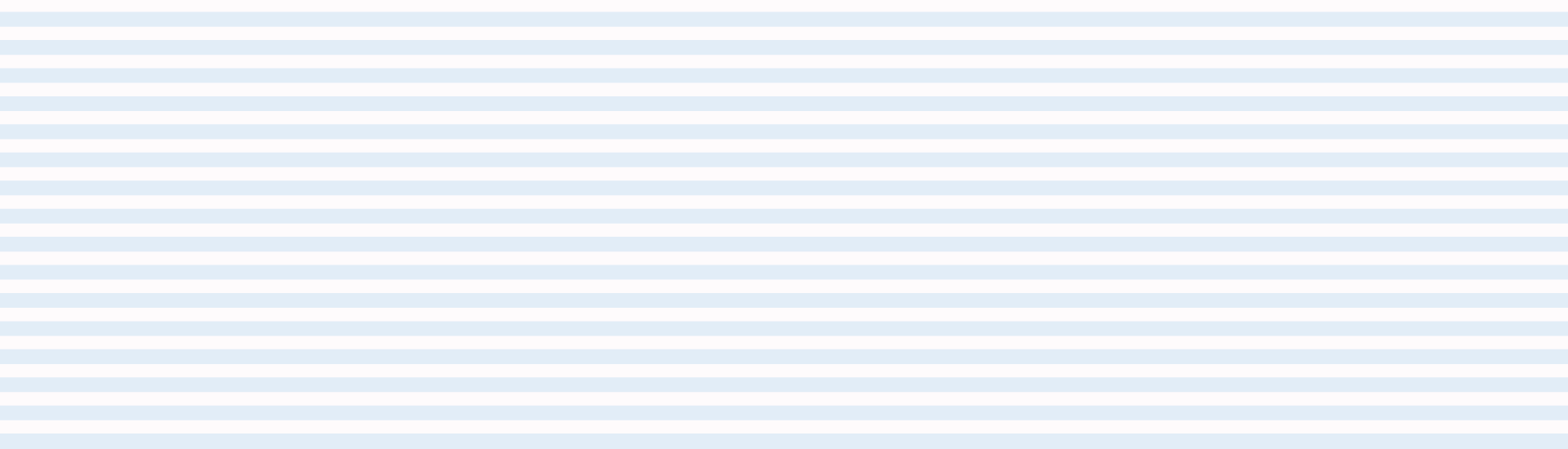 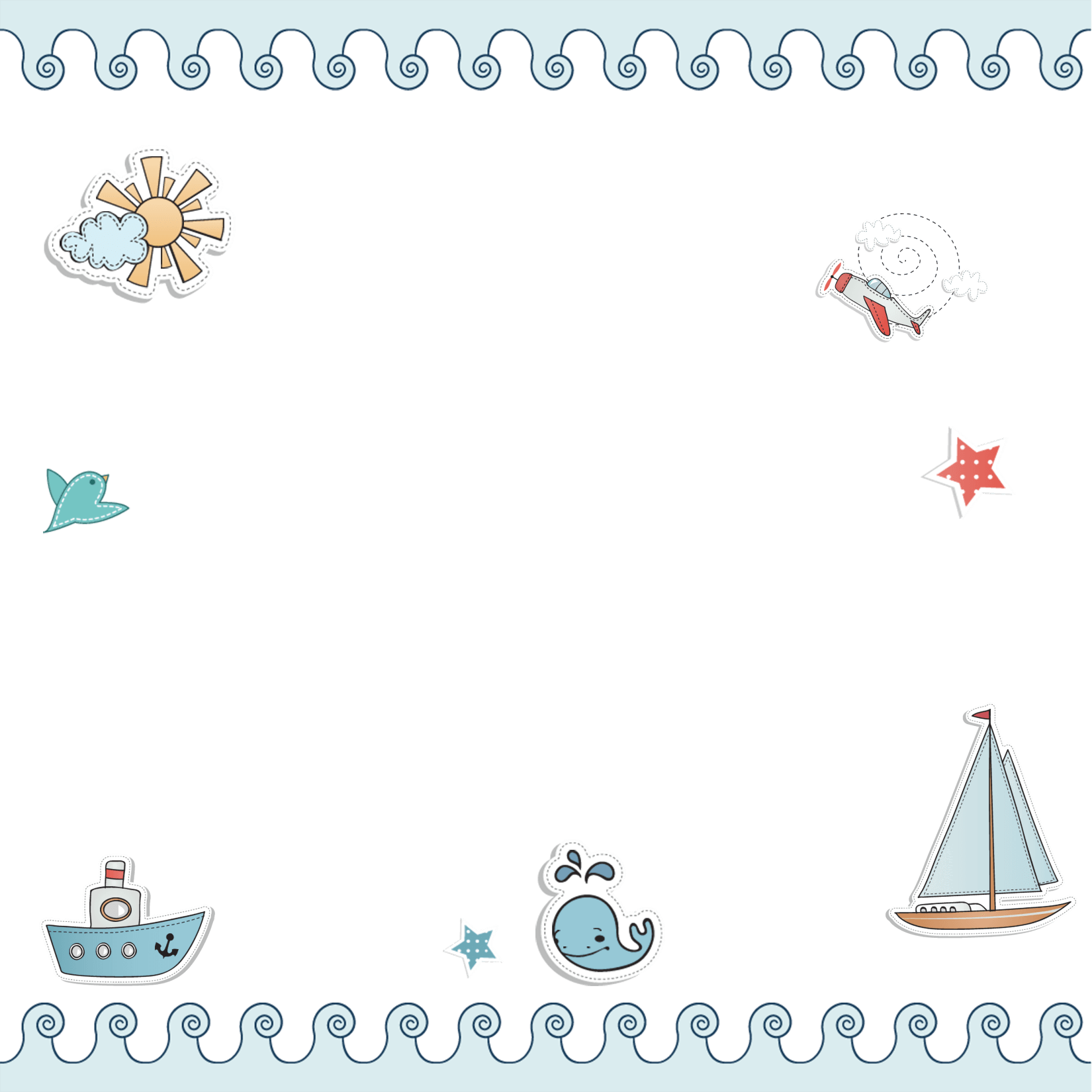 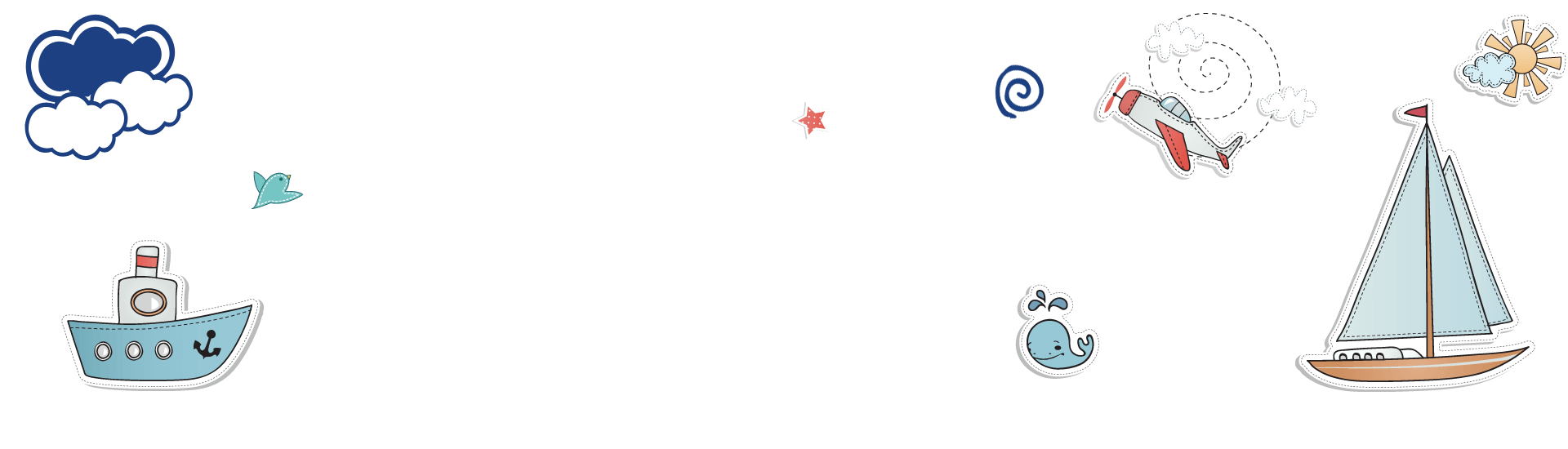 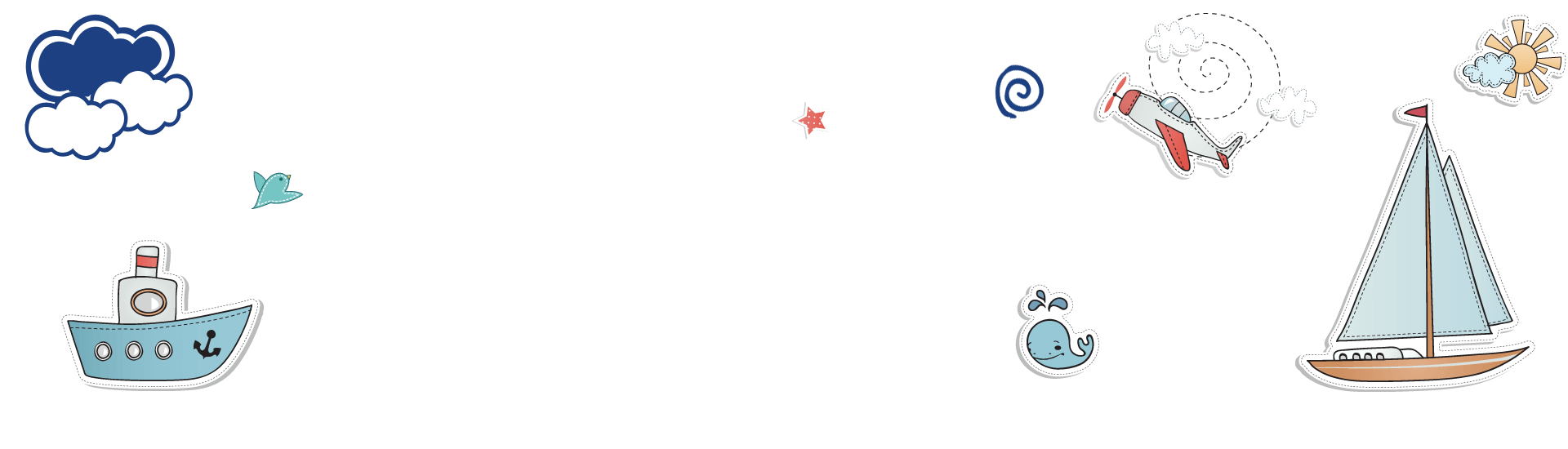 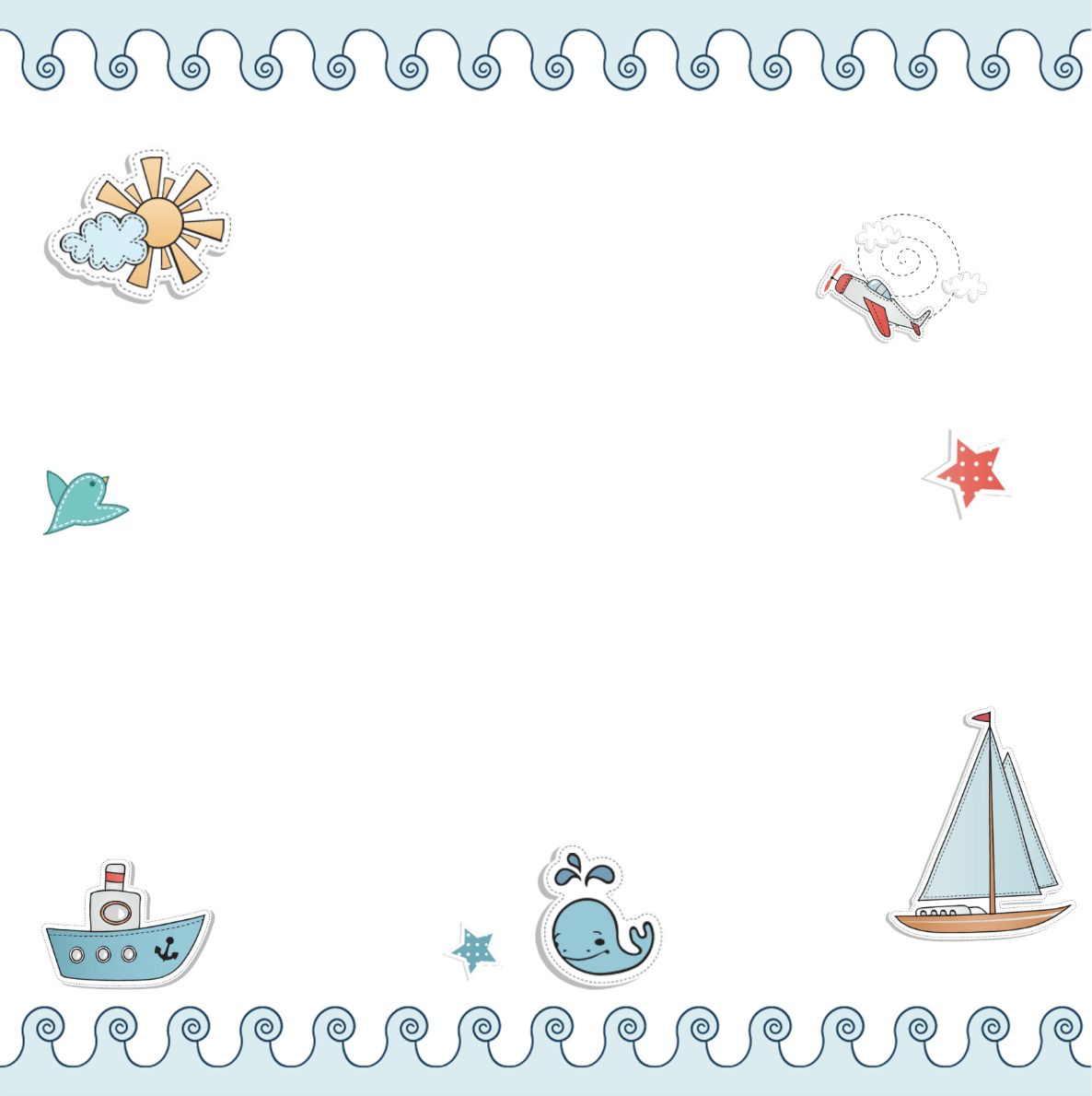 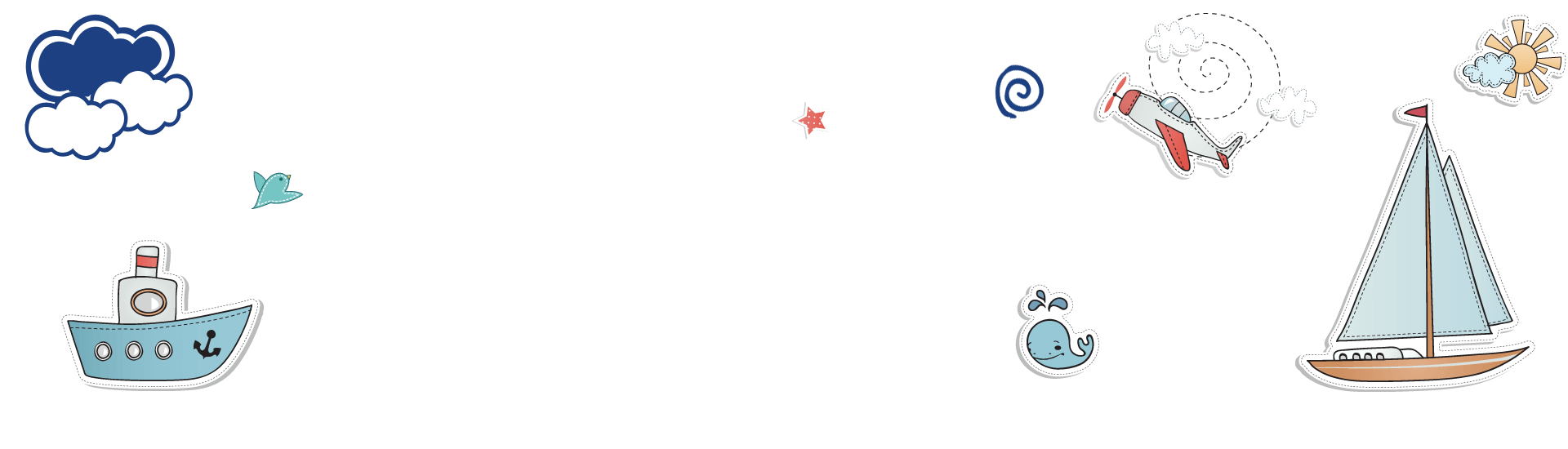 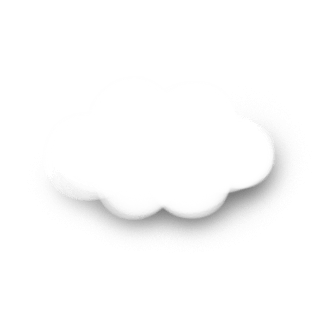 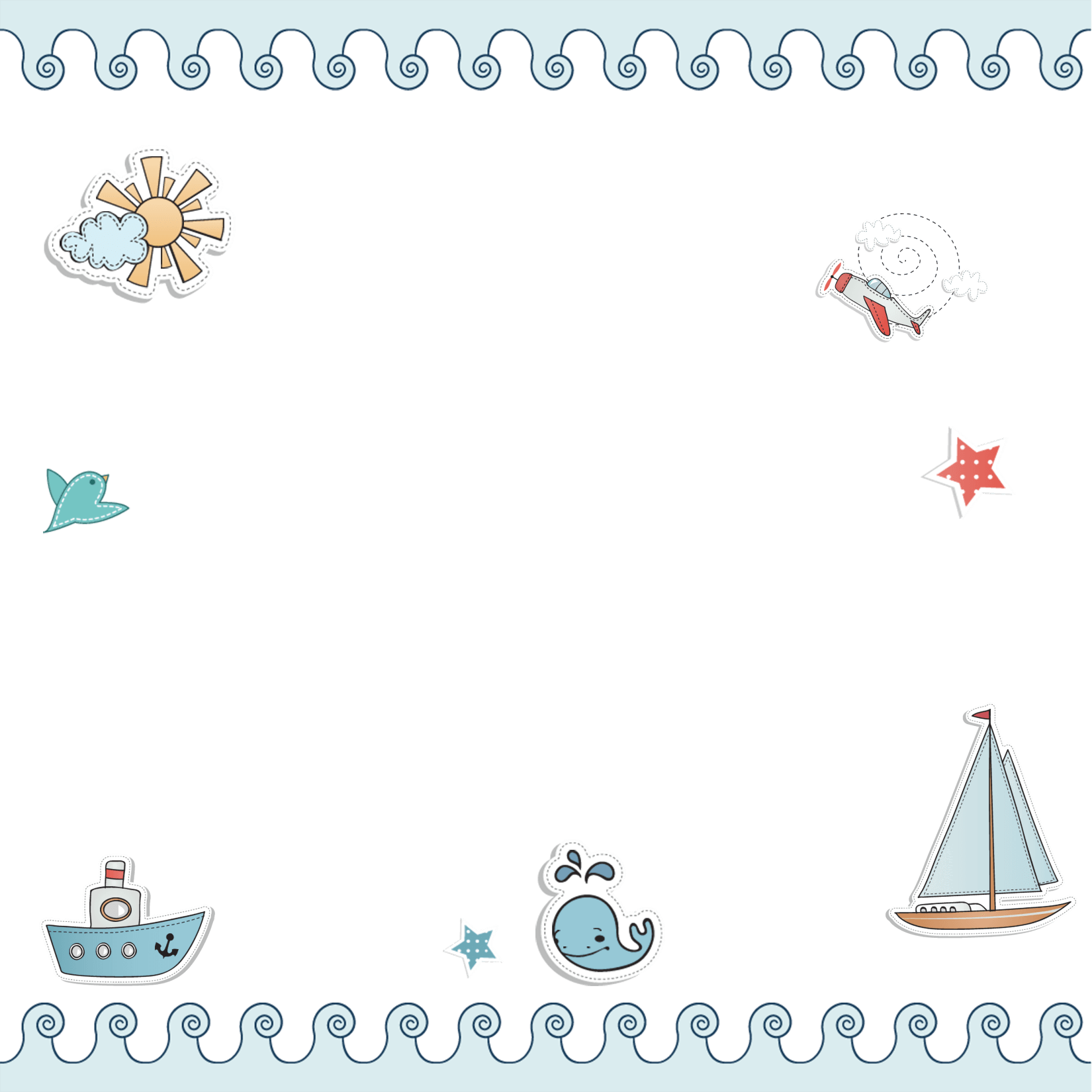 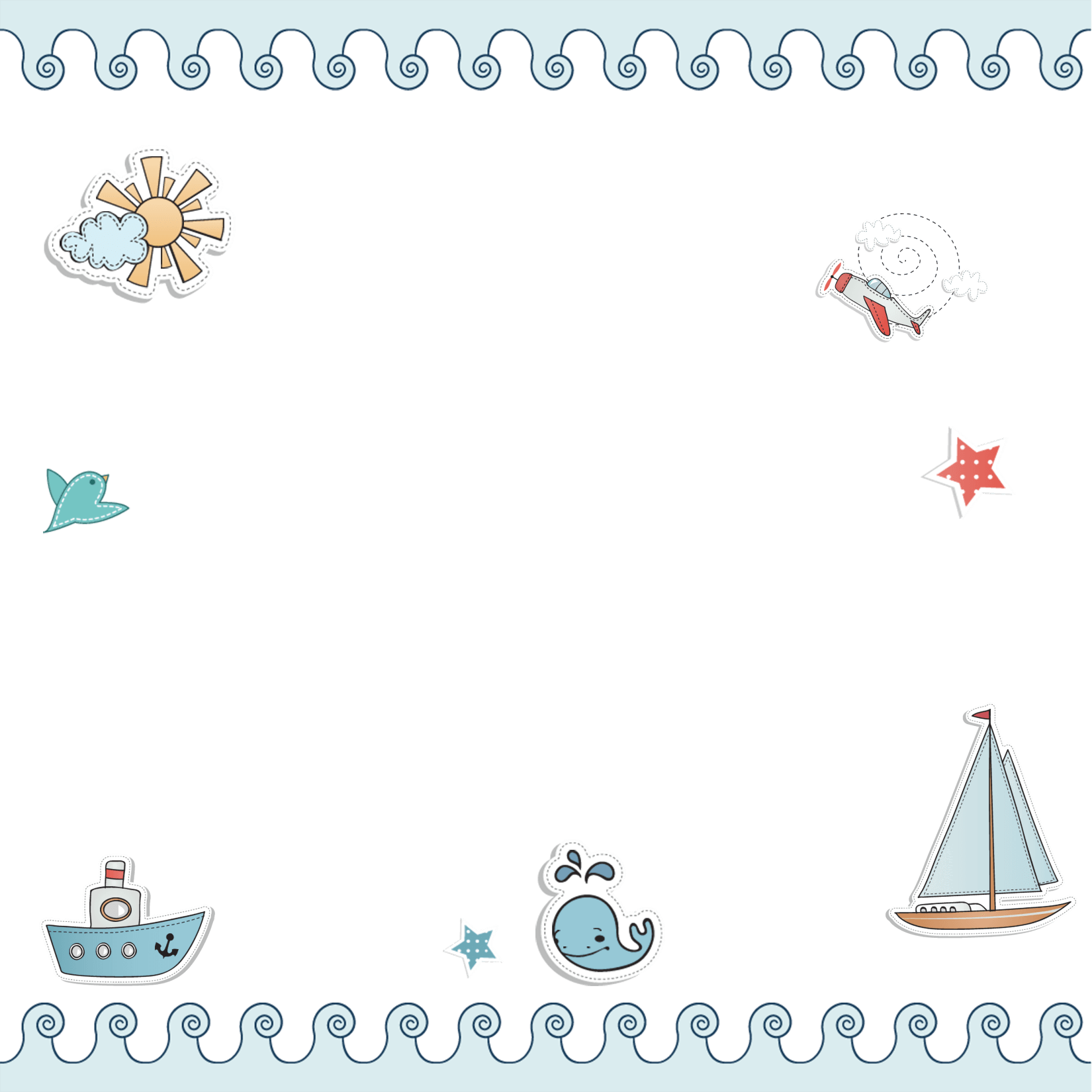 承诺宣誓
03
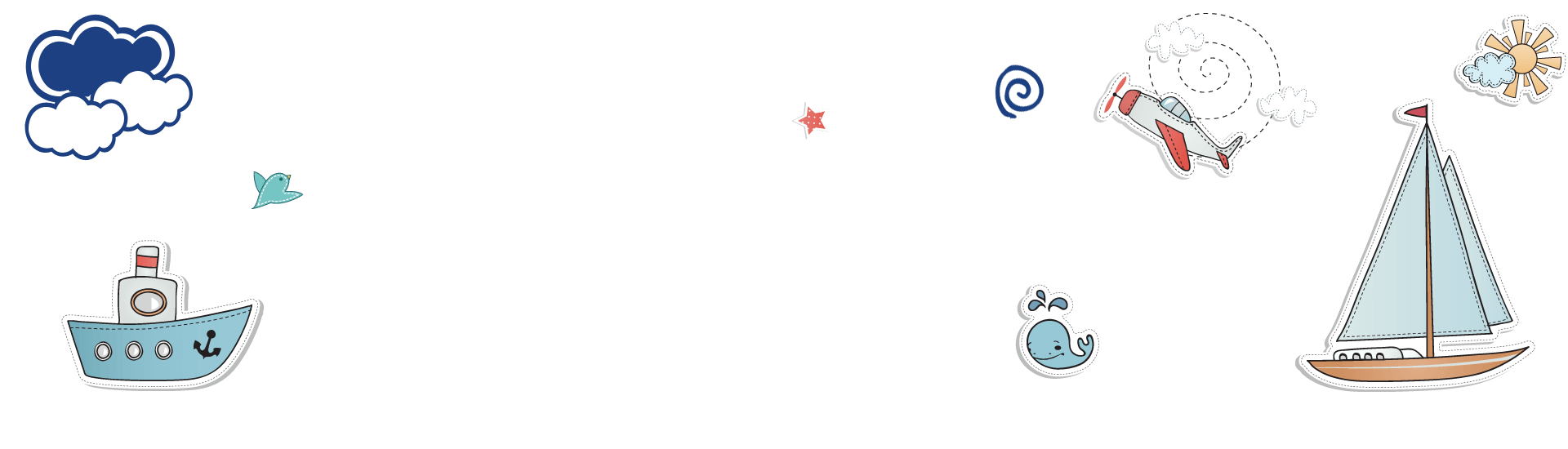 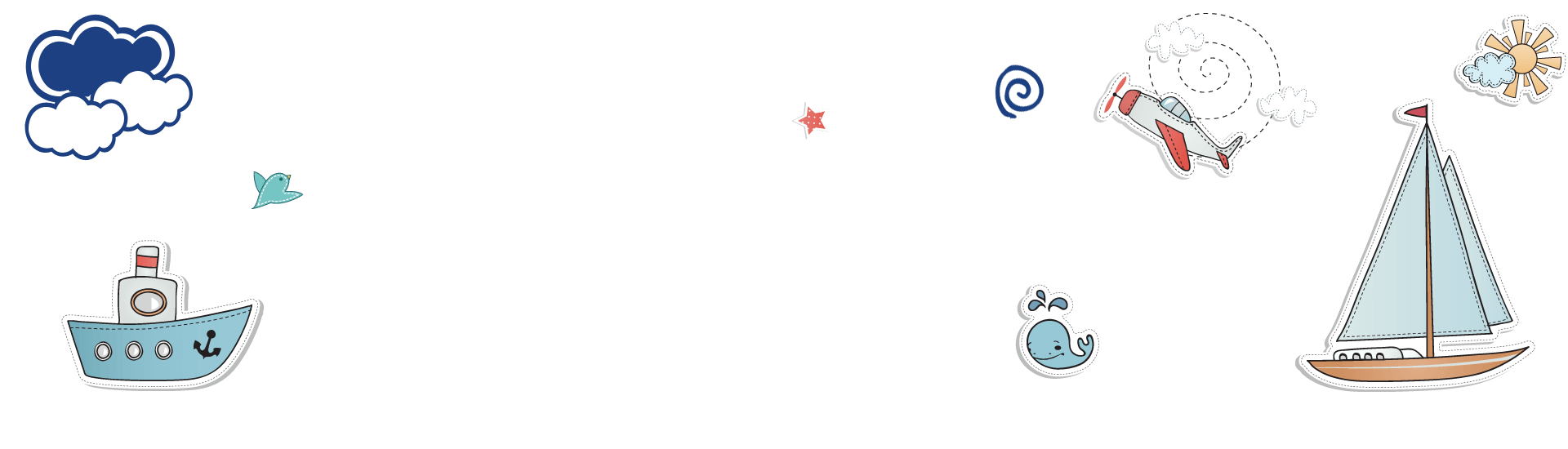 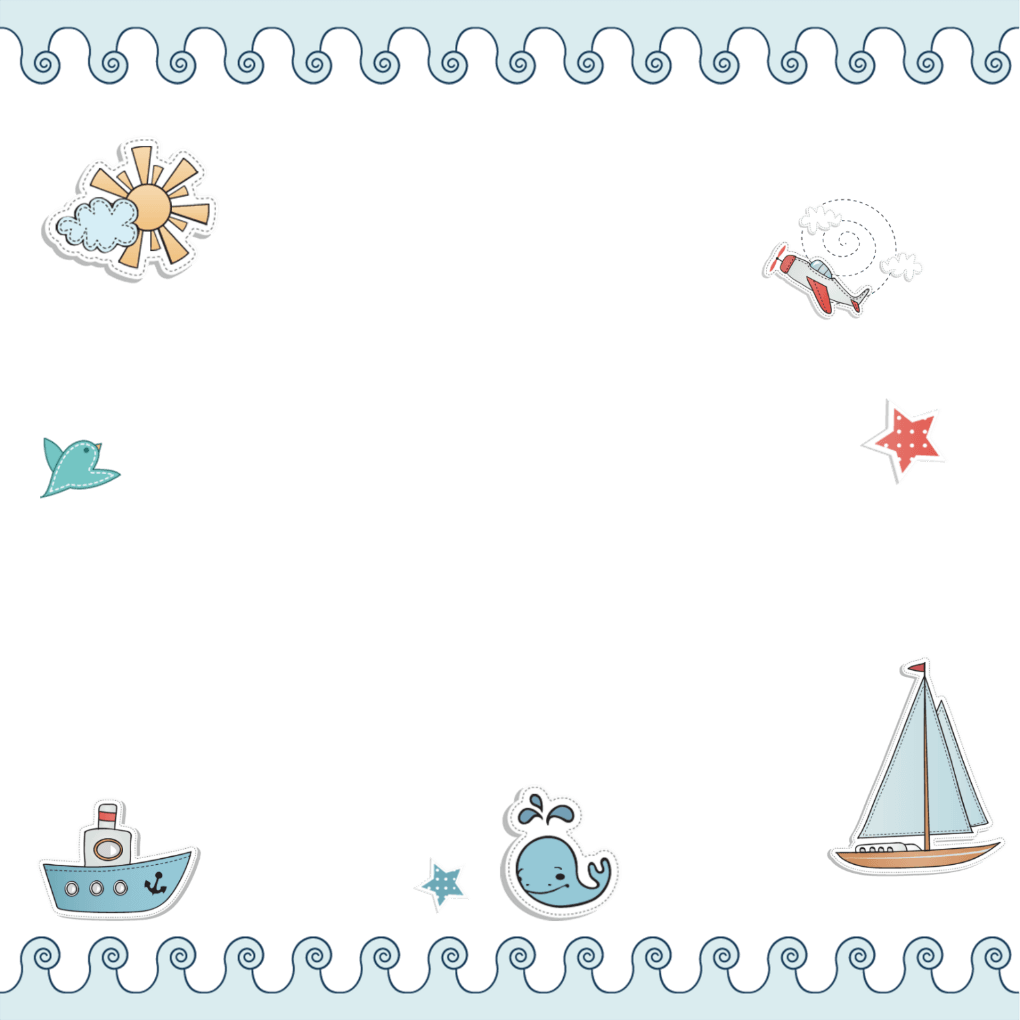 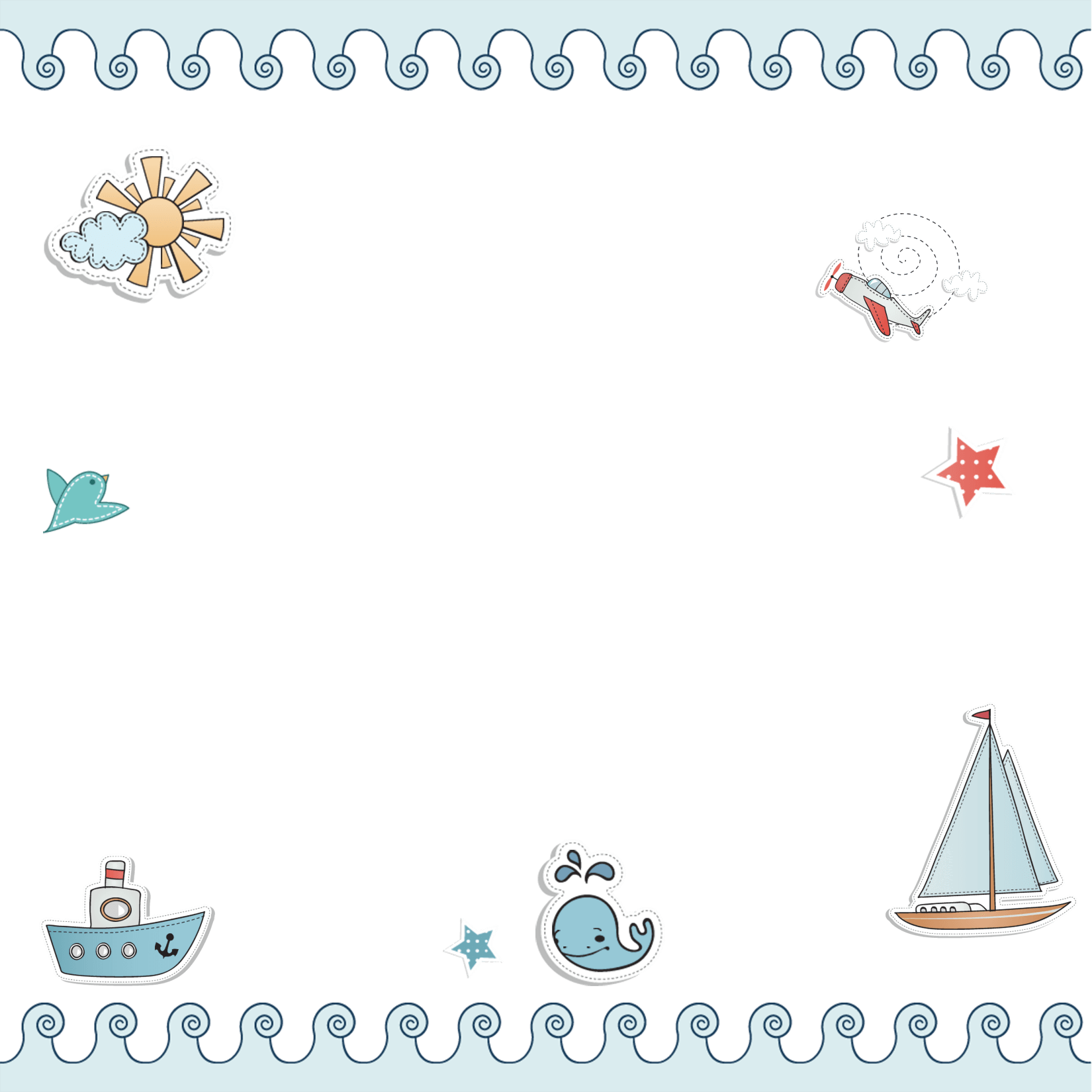 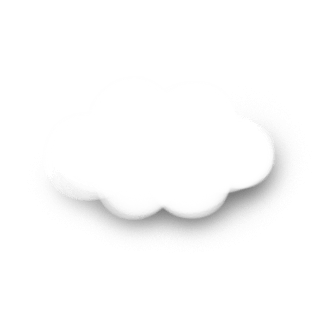 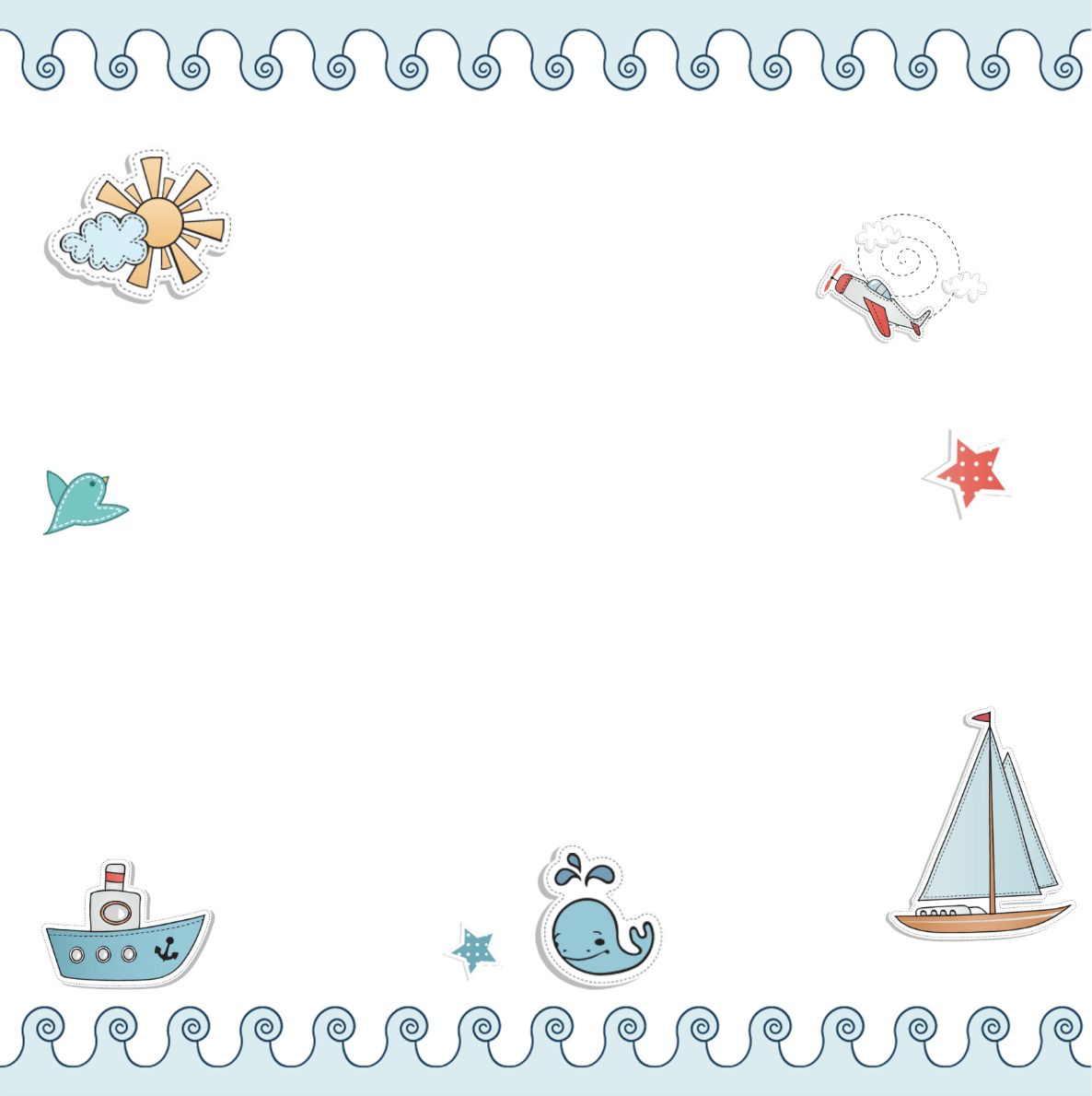 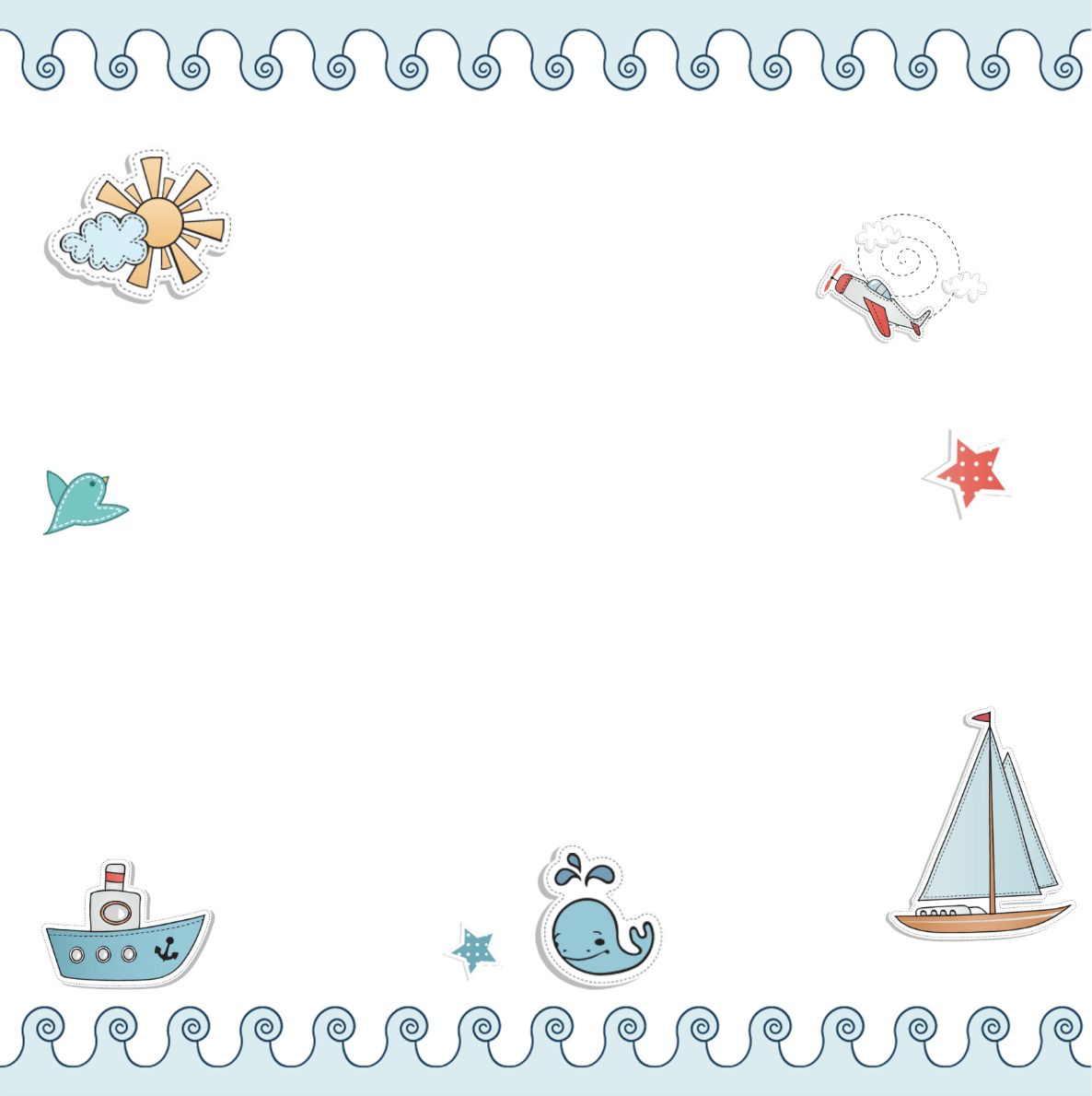 承诺宣誓
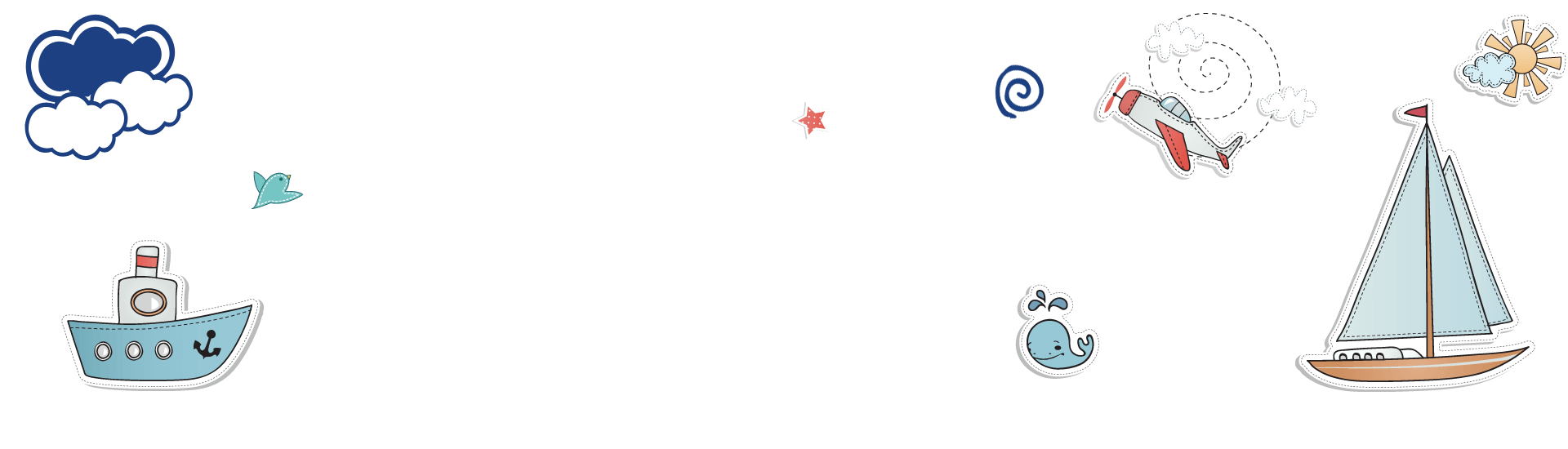 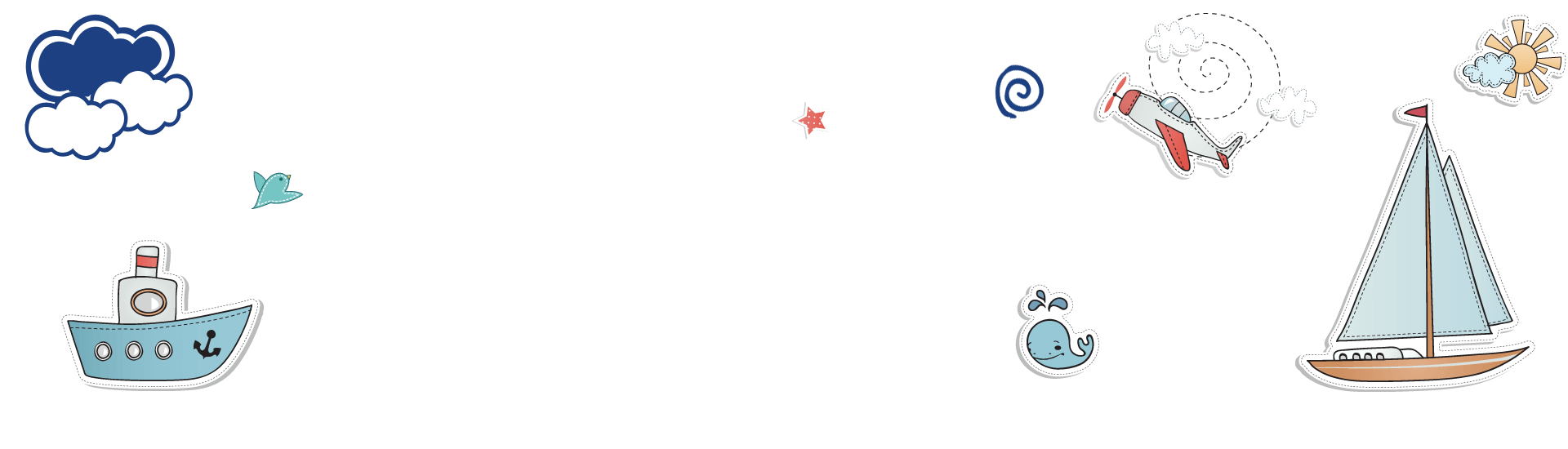 点击此处添加标题
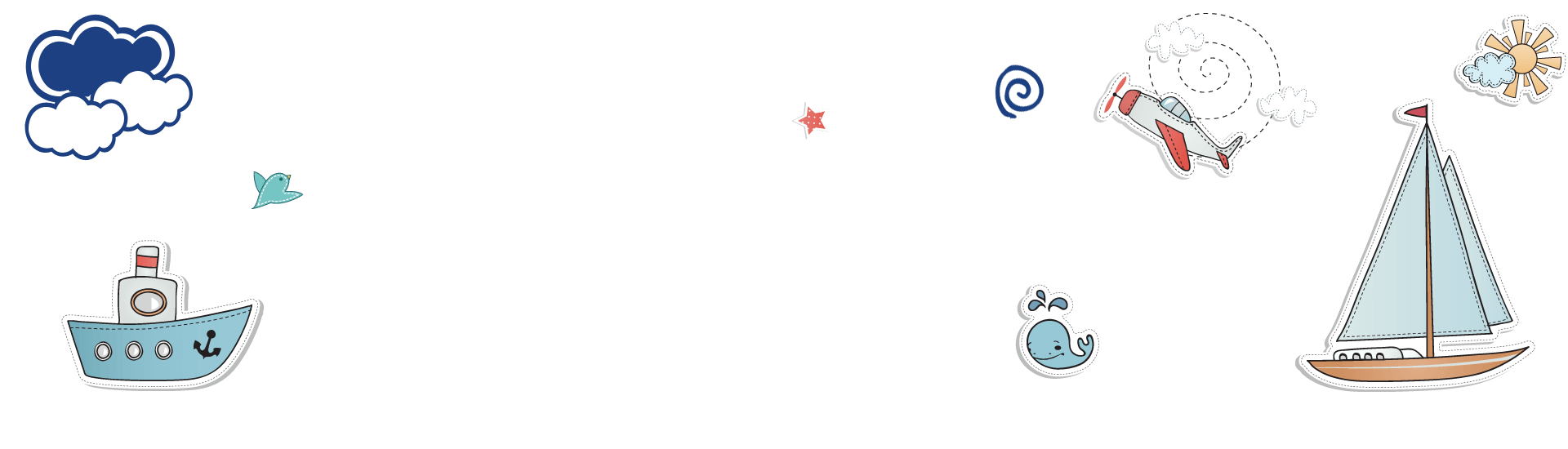 点击输入简要文字内容点击输入简要文字内容点击输入简要文字内容点击输入简要文字内容
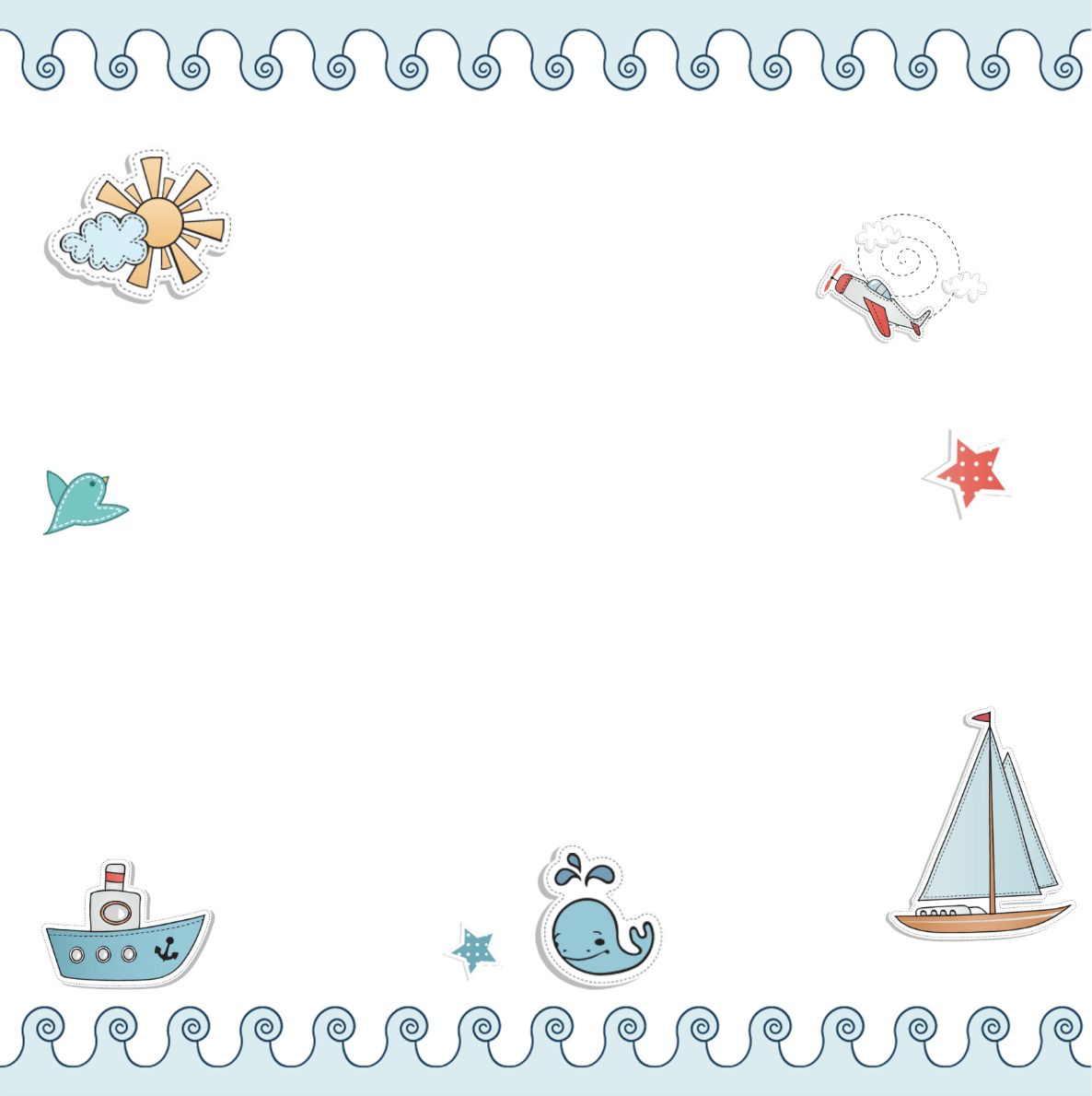 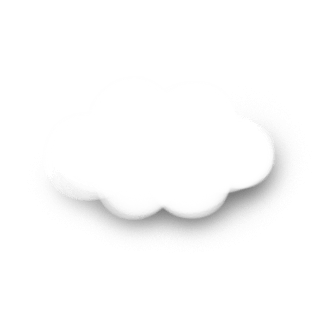 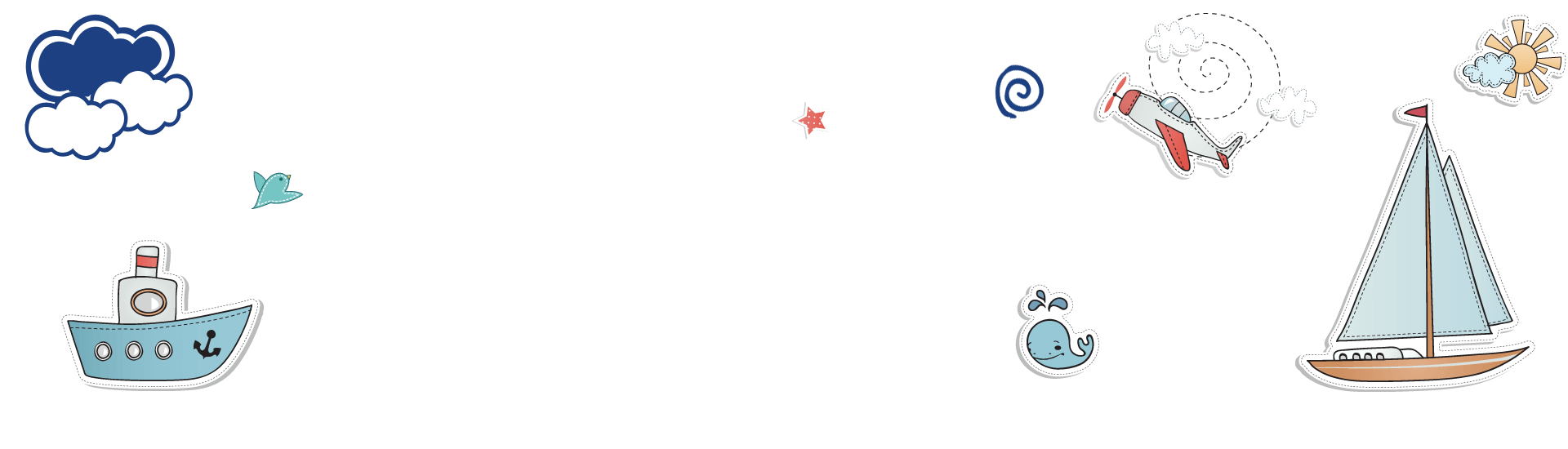 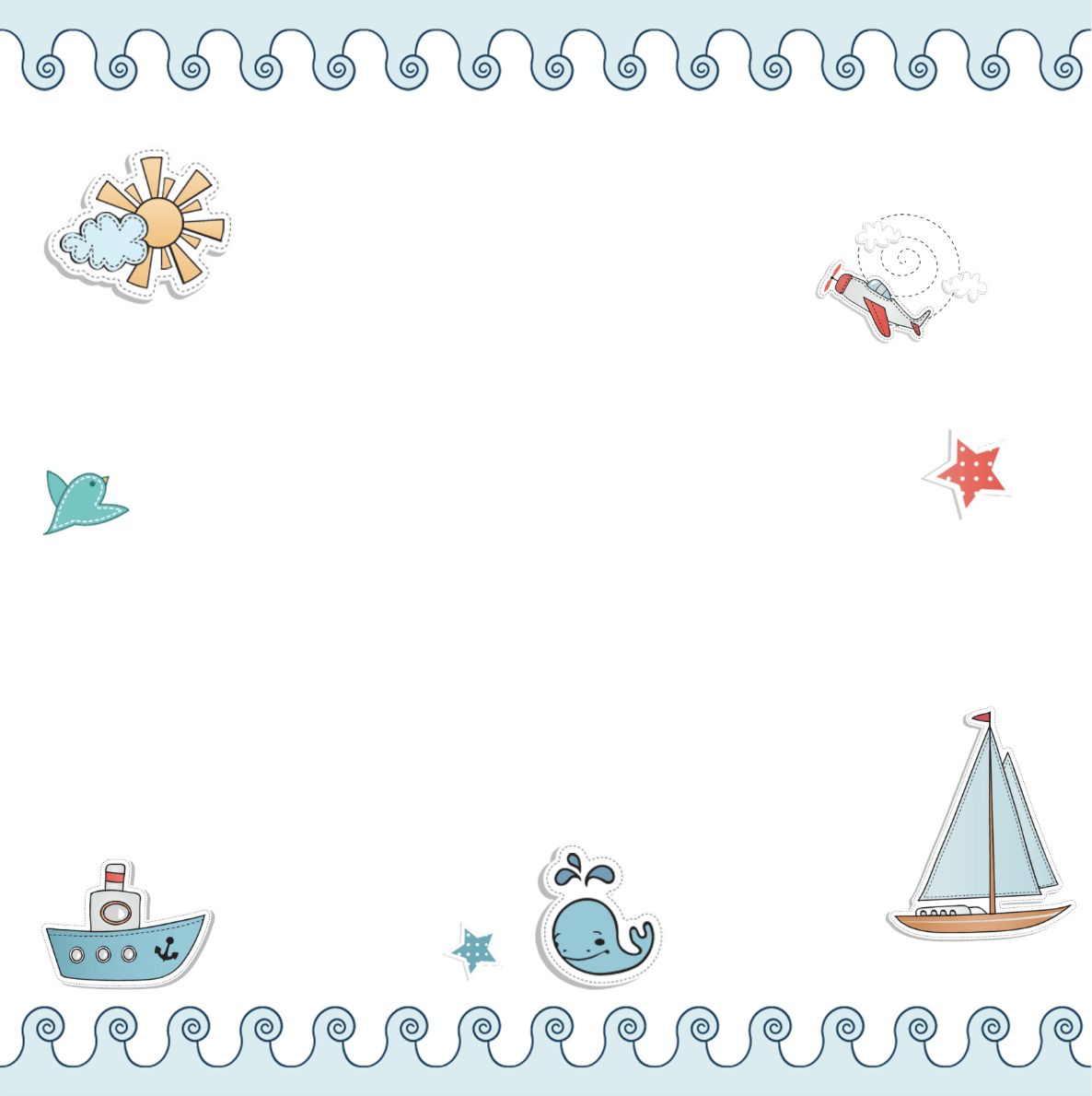 承诺宣誓
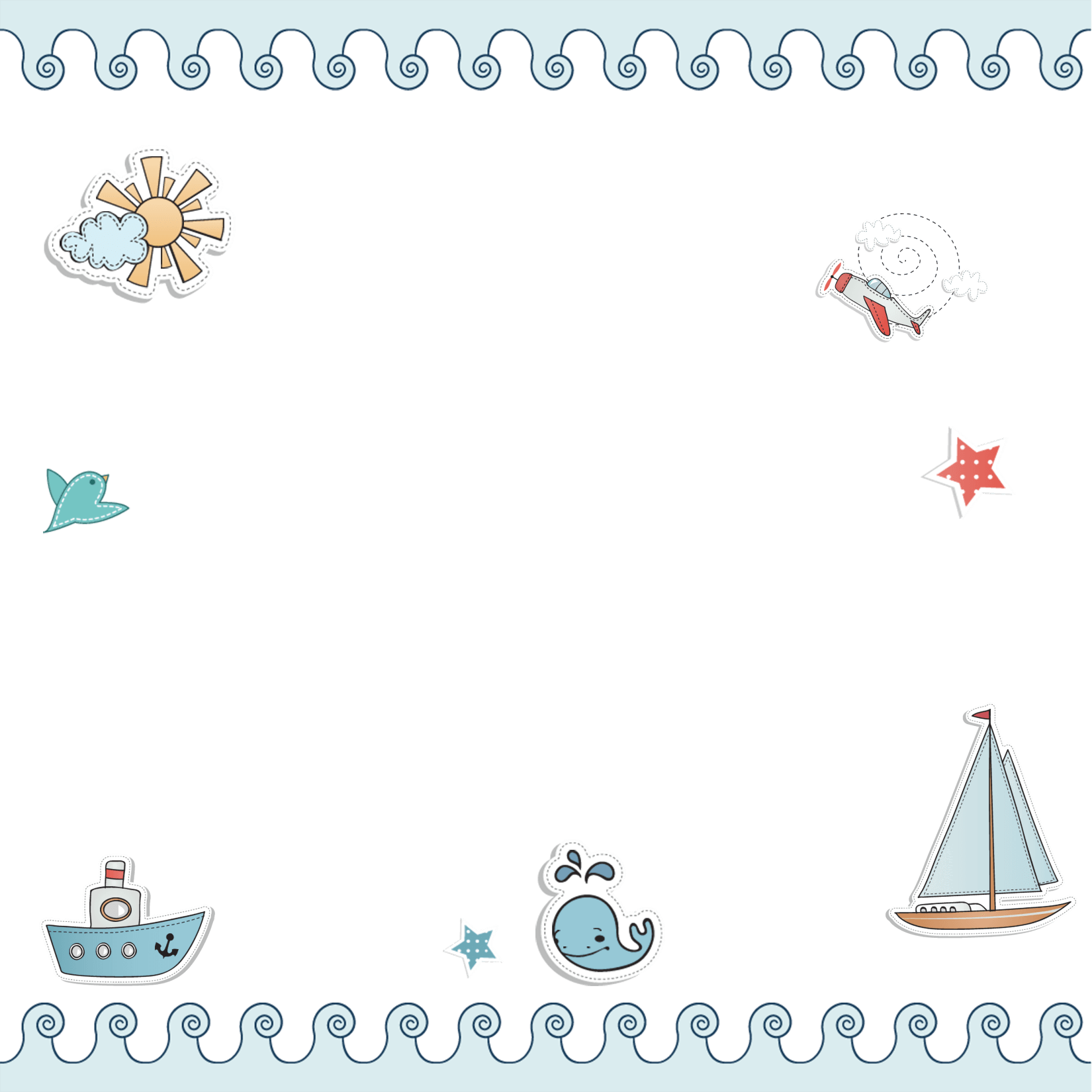 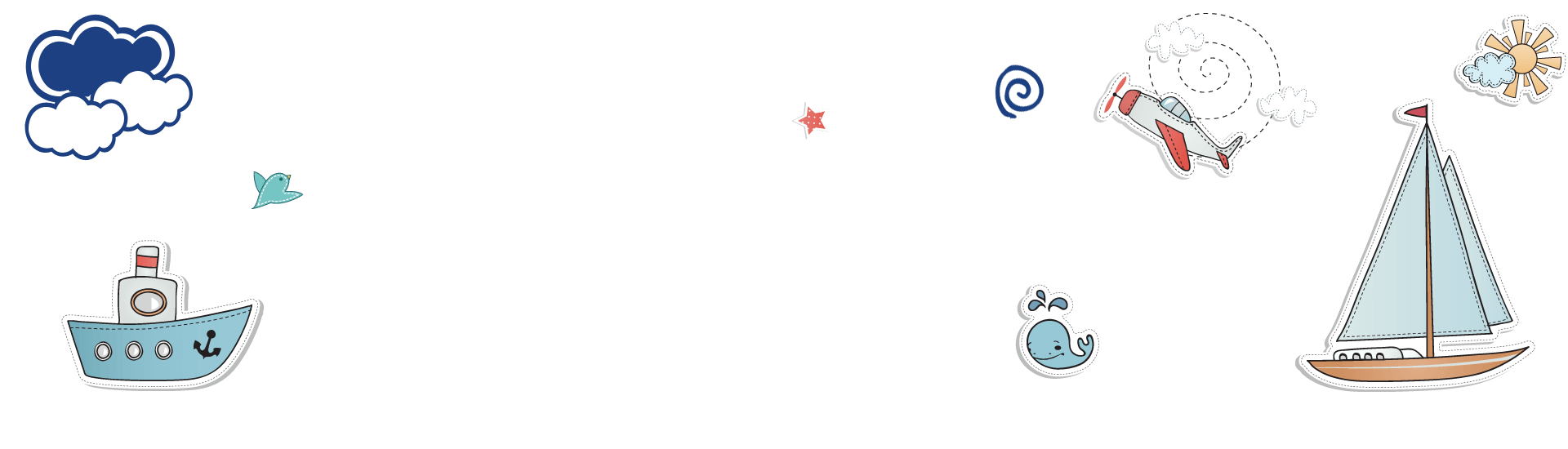 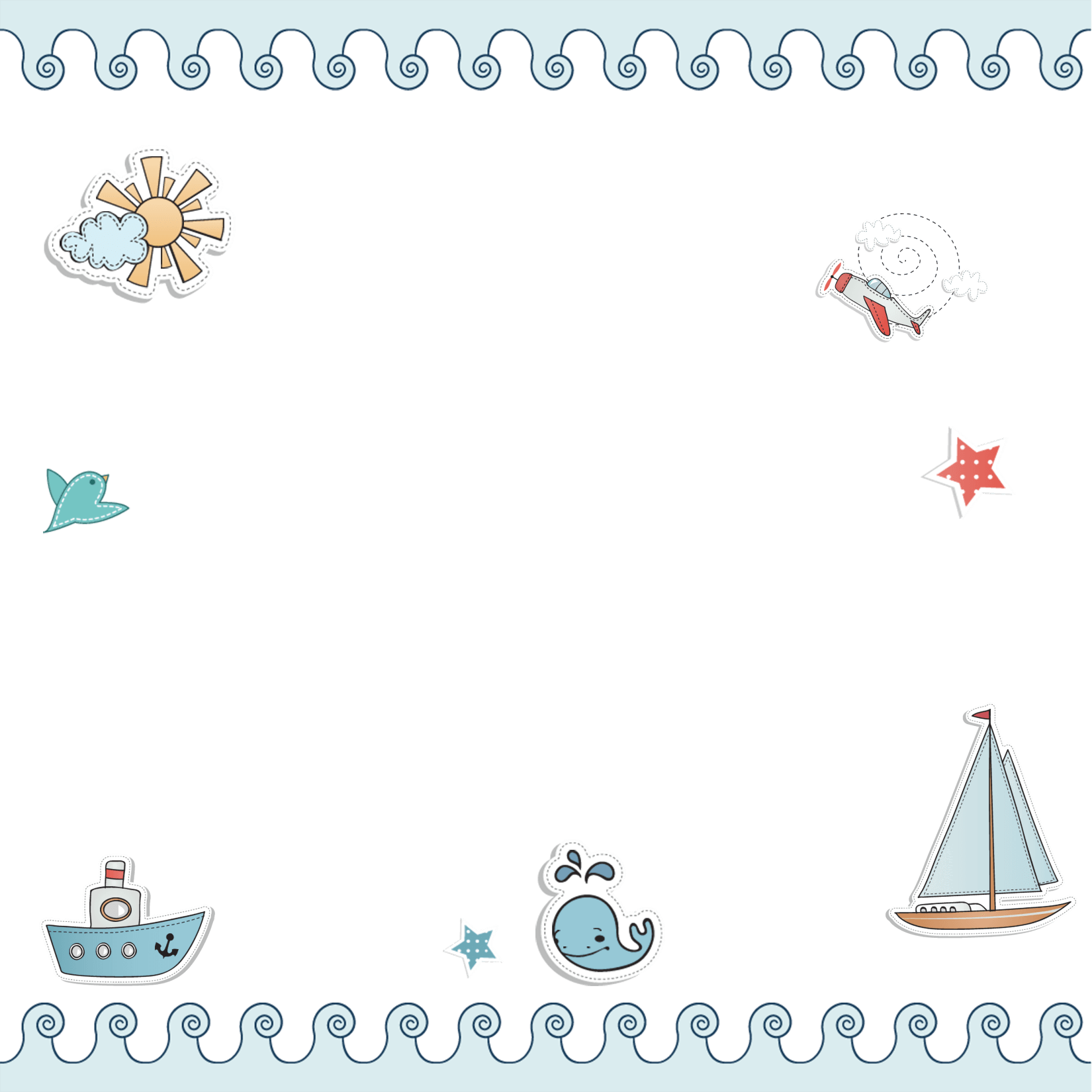 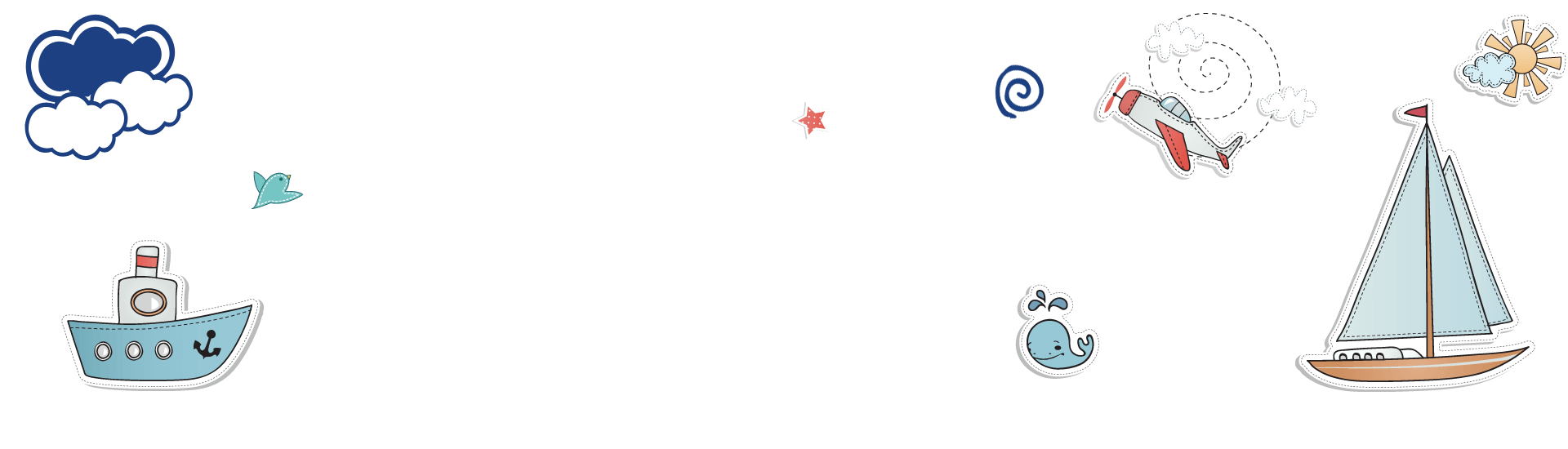 点击此处添加标题
点击输入简要文字内容点击输入简要文字内容点击输入简要文字内容点击输入简要文字内容
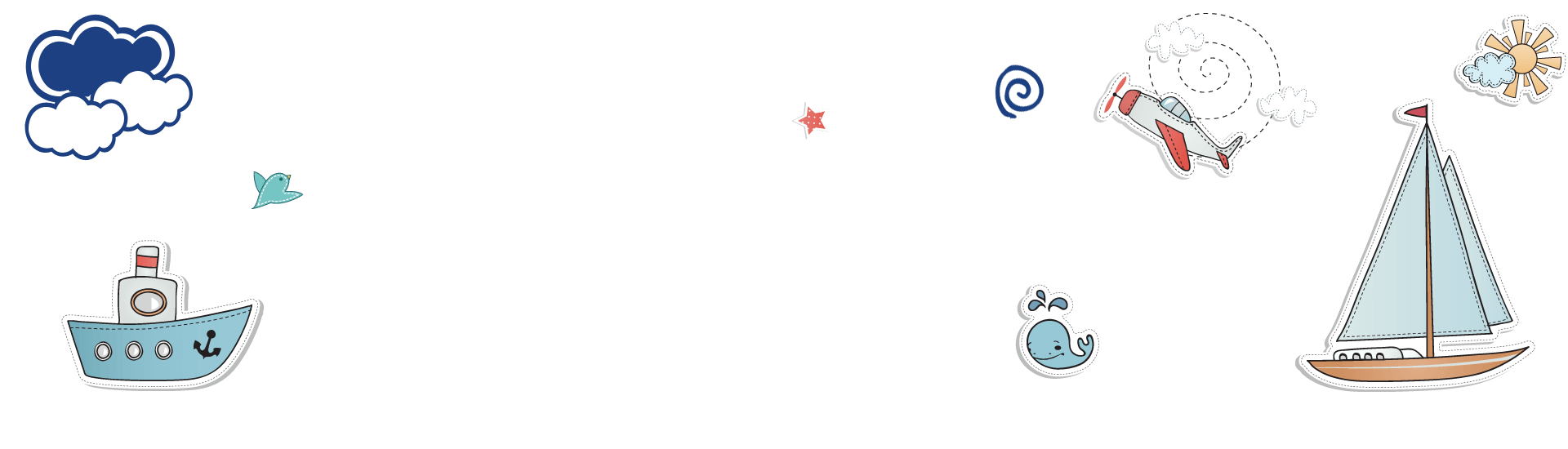 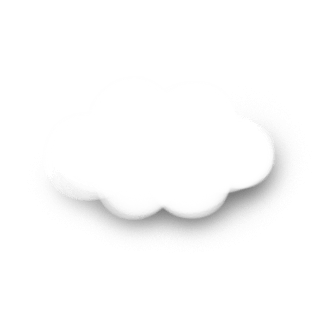 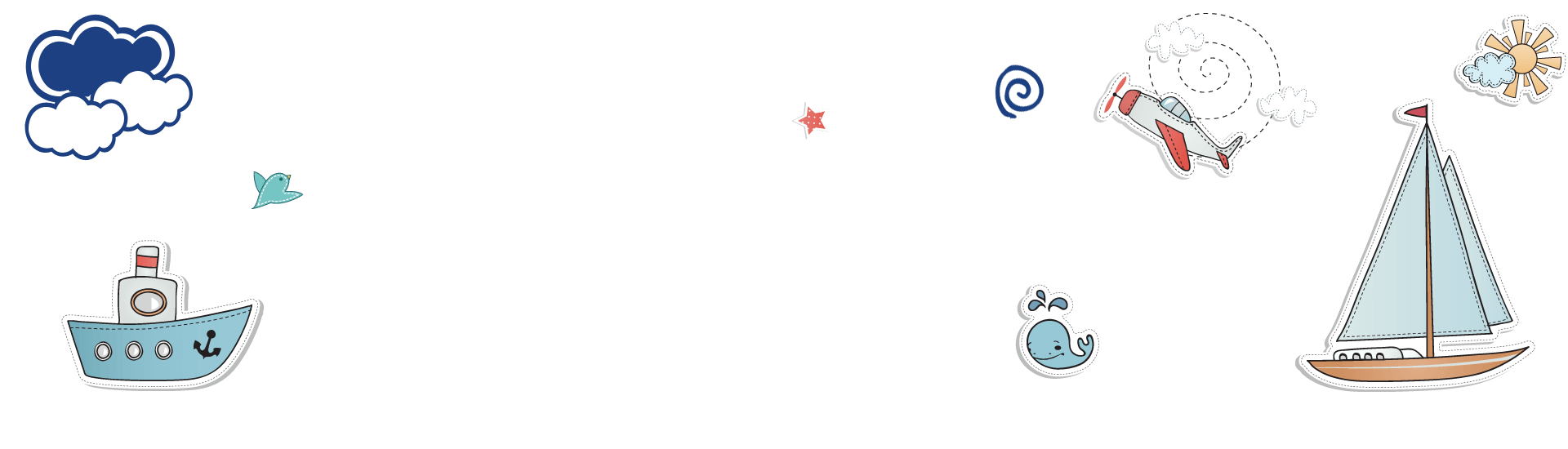 承诺宣誓
我竞选班长
尊敬的老师，亲爱的同学们：
       大家好，我叫孙小懂，今天我站在这里演讲的目的是竞选班长。此时的我，心情激动，难以自抑。
希望得到大家的支持和认可。班长是每个同学都向往的职位，班长，也同时是老师的好帮手，是全班的带头人。需要一位有能力、爱护班集体的人来担任，我认为我具备这个条件。在班内我曾是班里的班干部，在老师的领导下，在同学的支持下，我比以前任何时期都更加热爱我们的班集体；我能够更认真的学习、听课，遵守课堂纪律，这是我争当班长的基本条件；同时我热情开朗，能够团结每一位同学，过去那种看不起差生的习惯已经没有了，这是我竞选班长的主要条件，更重要的是我还能主动去帮助学习较差的同学。
请大家相信我，如果我成功当上班长，我会更好的做好这项工作，
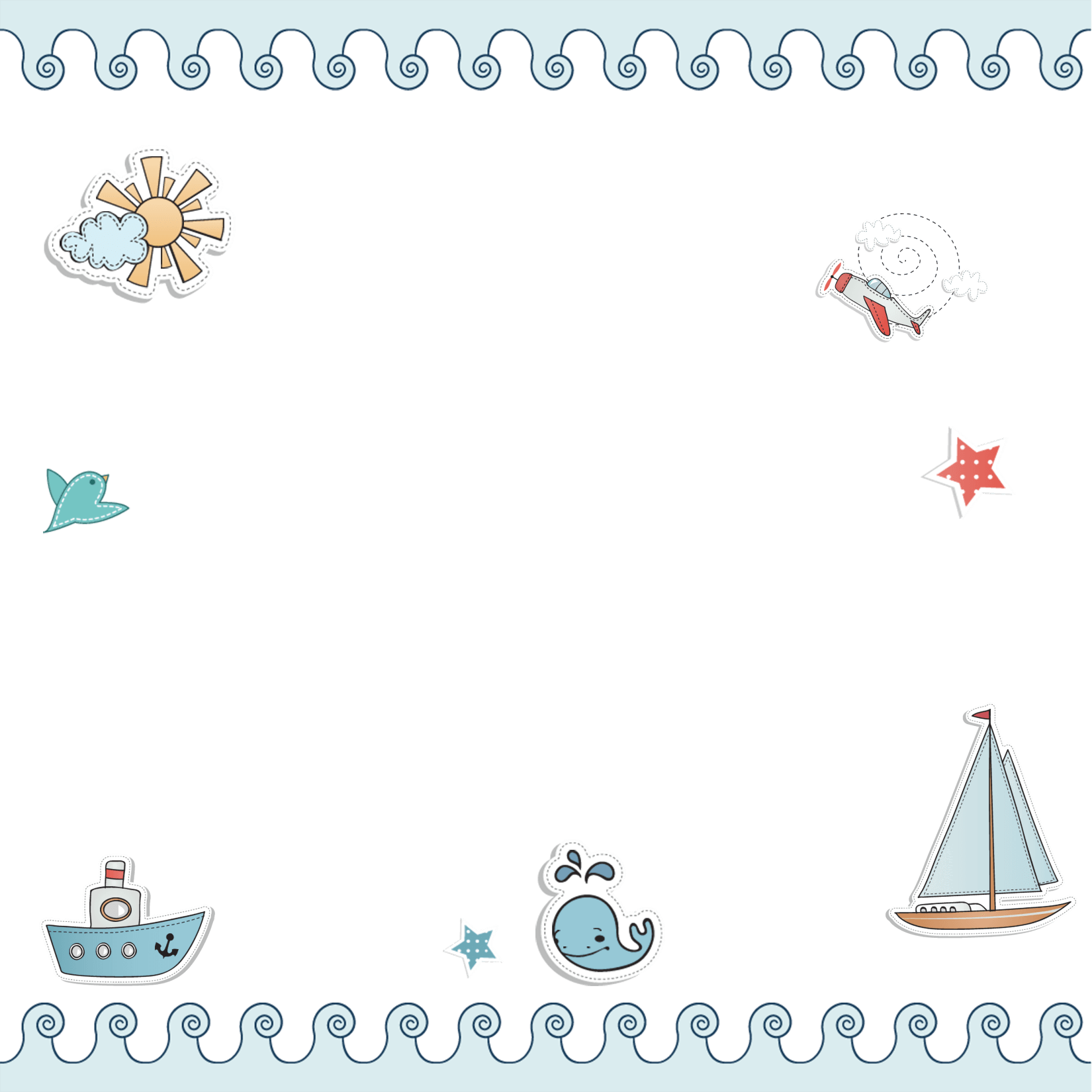 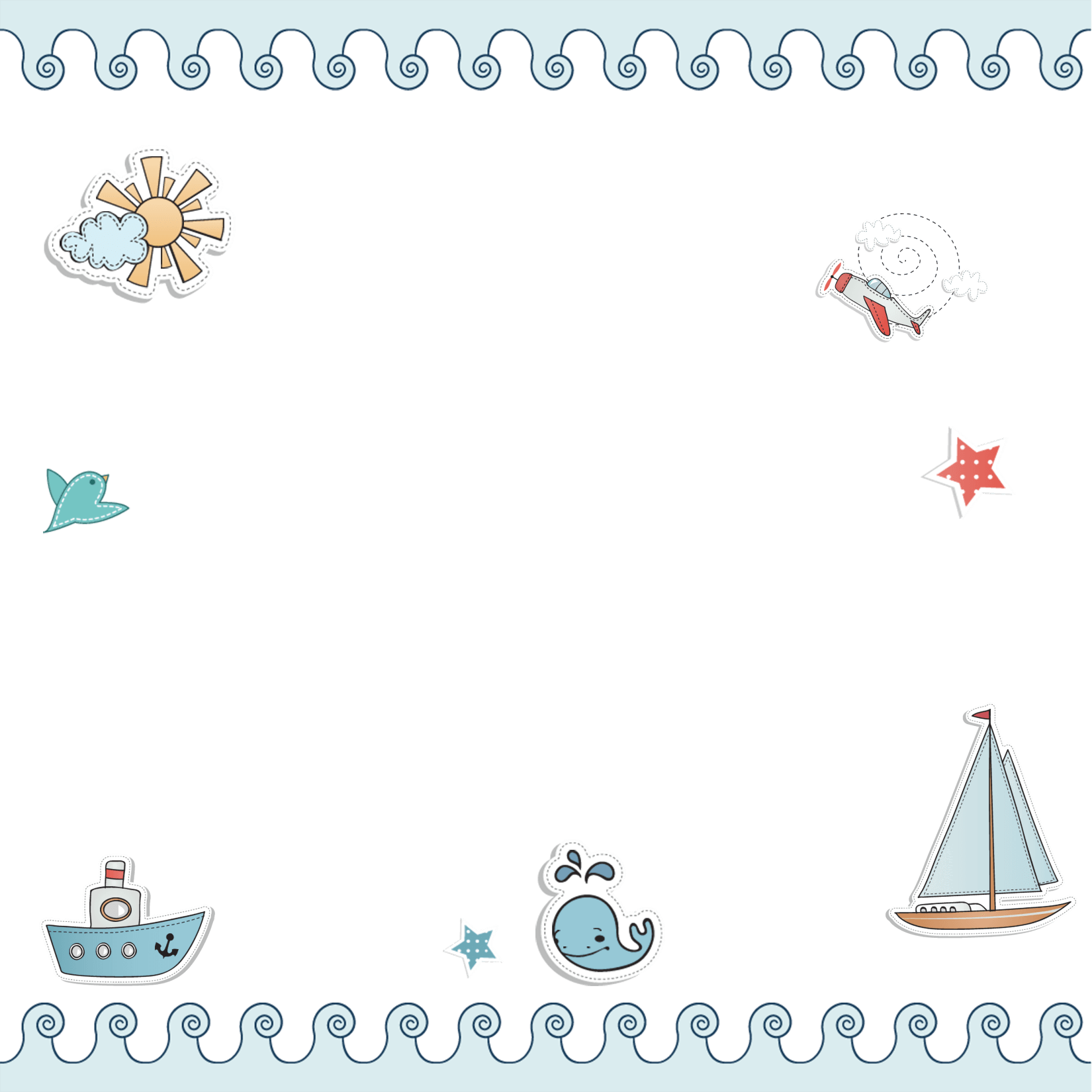 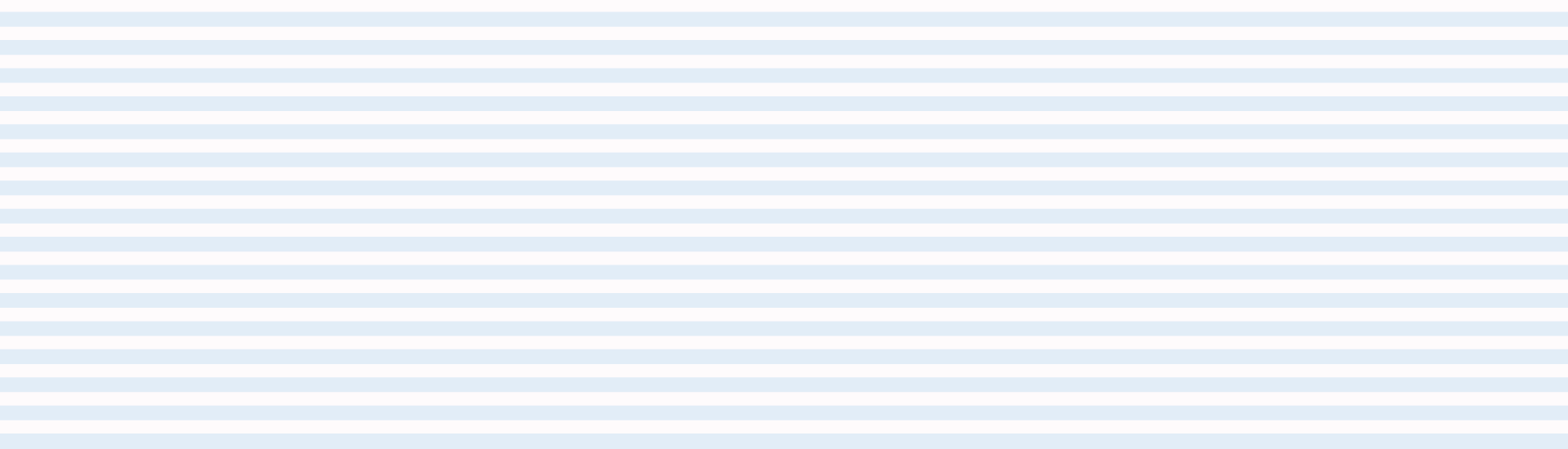 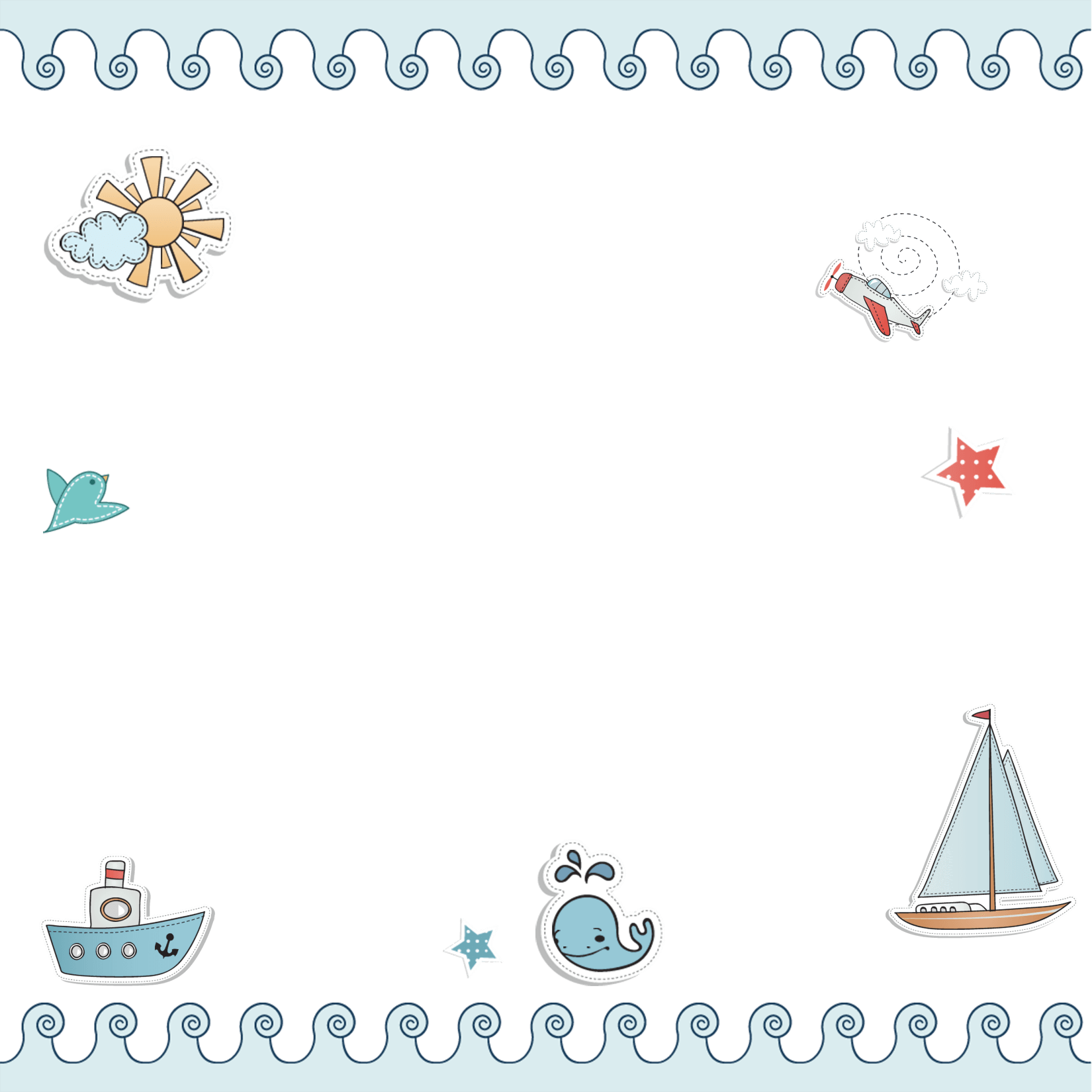 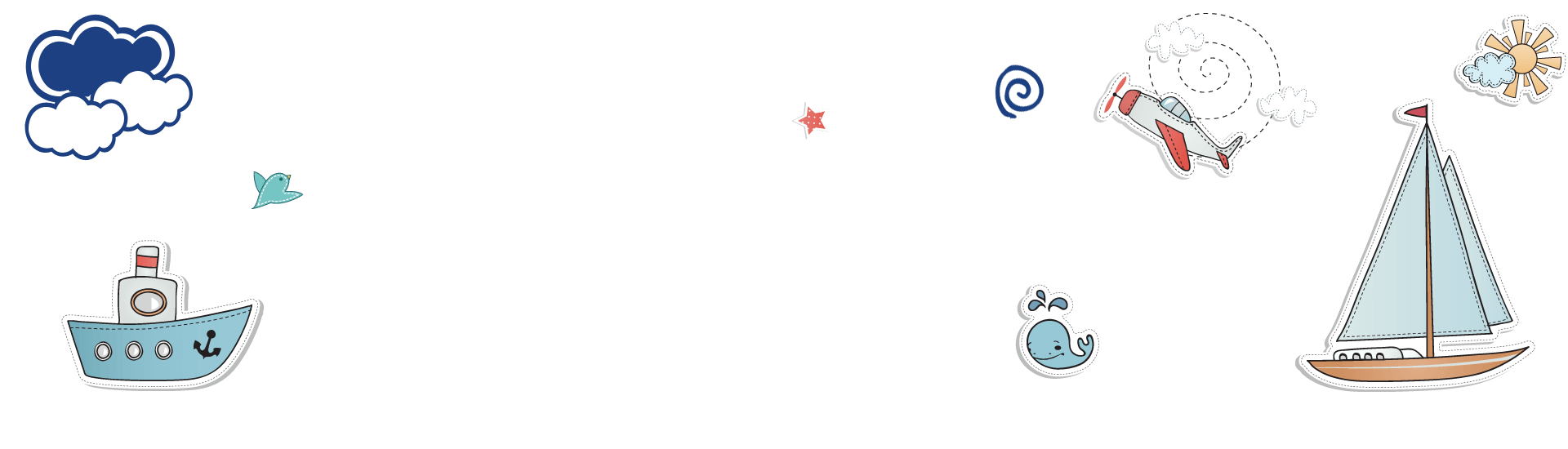 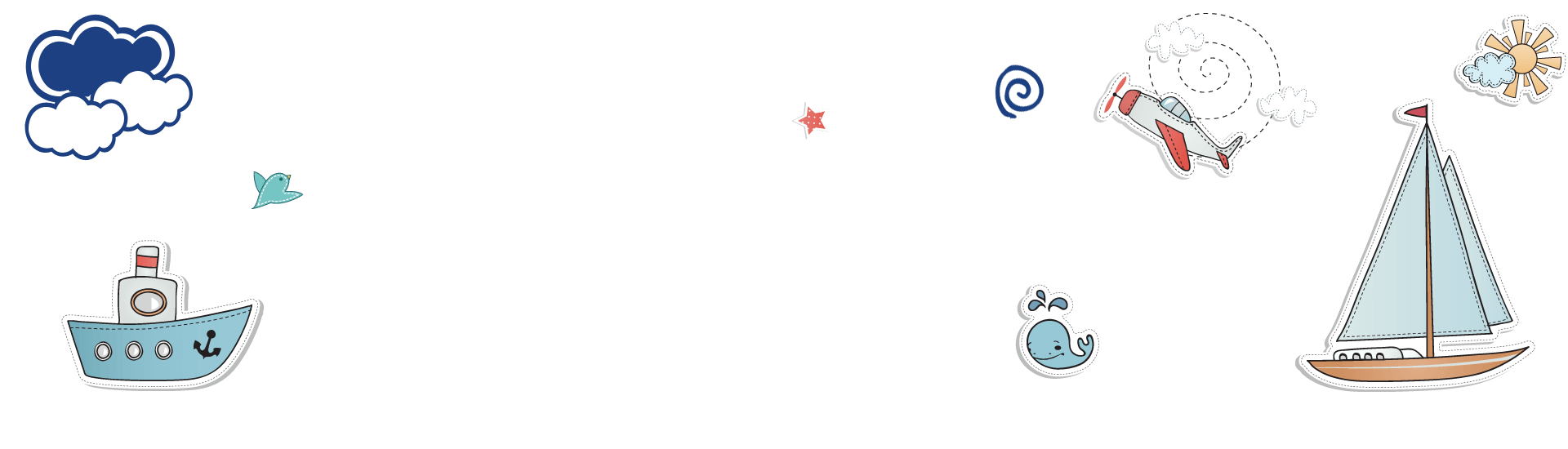 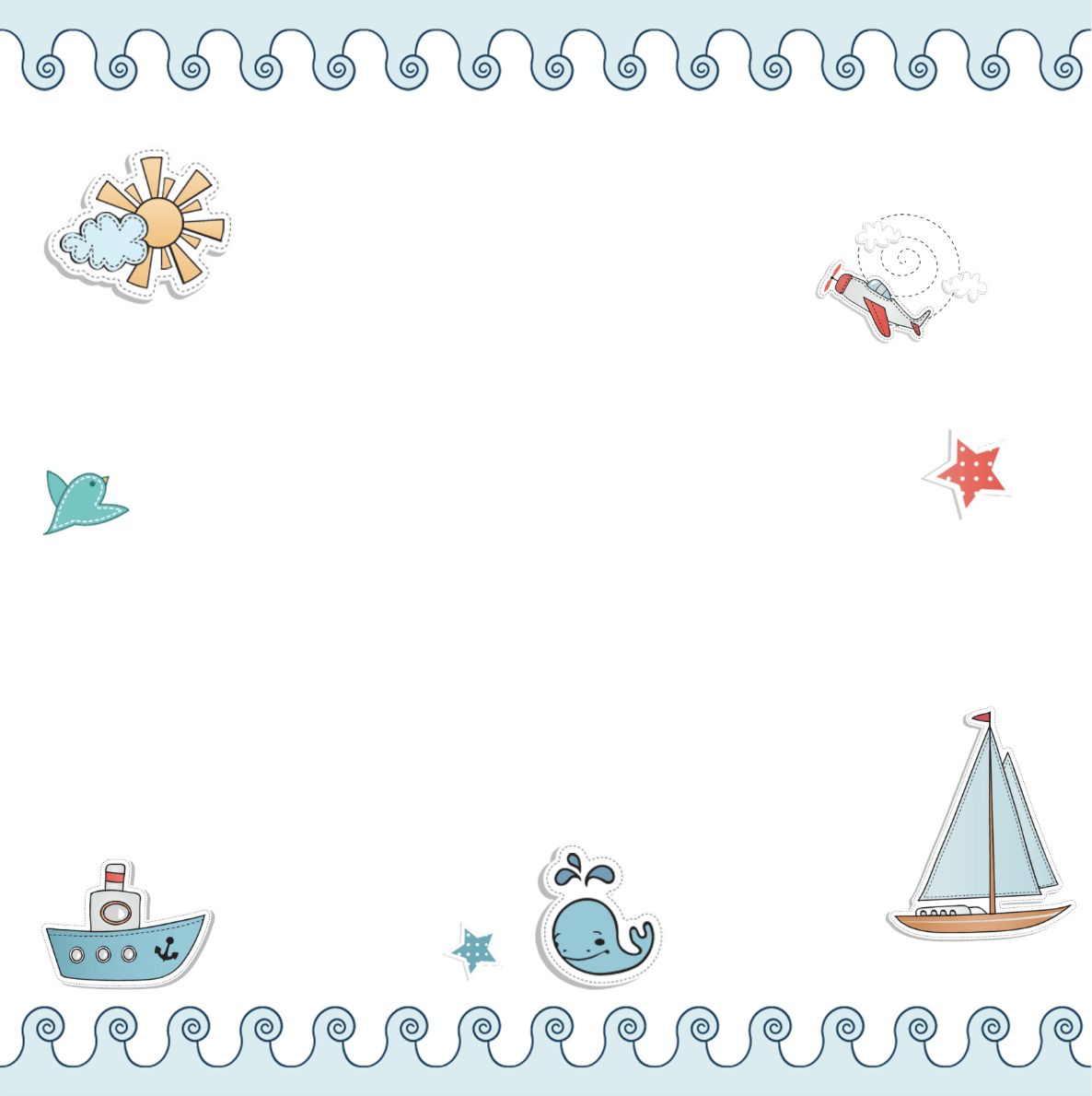 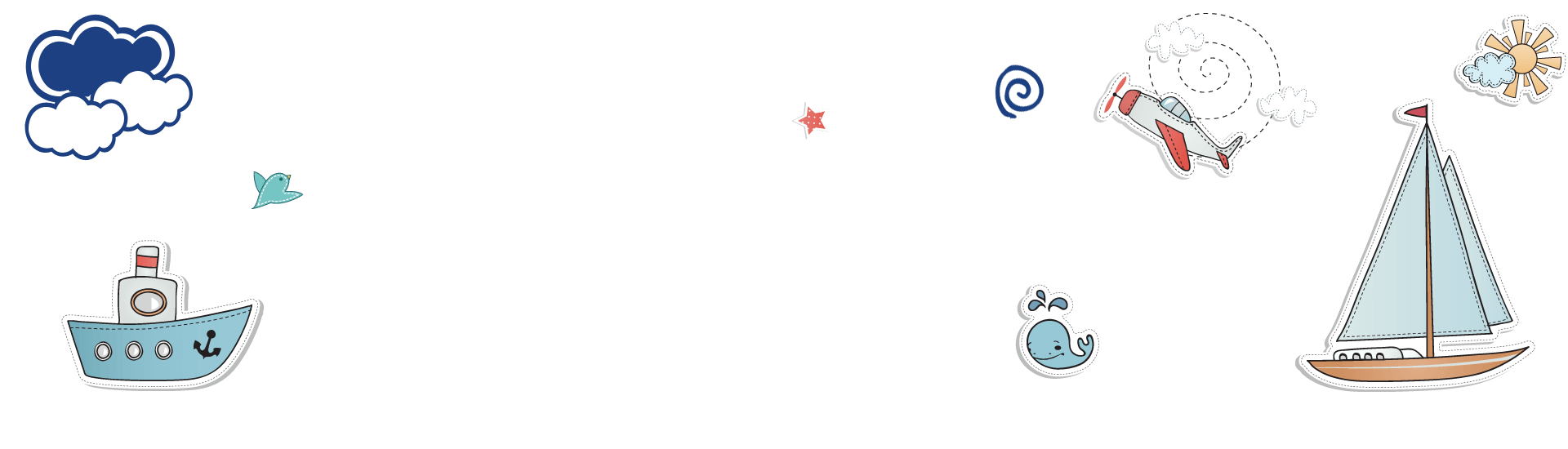 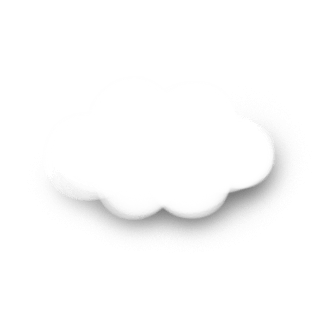 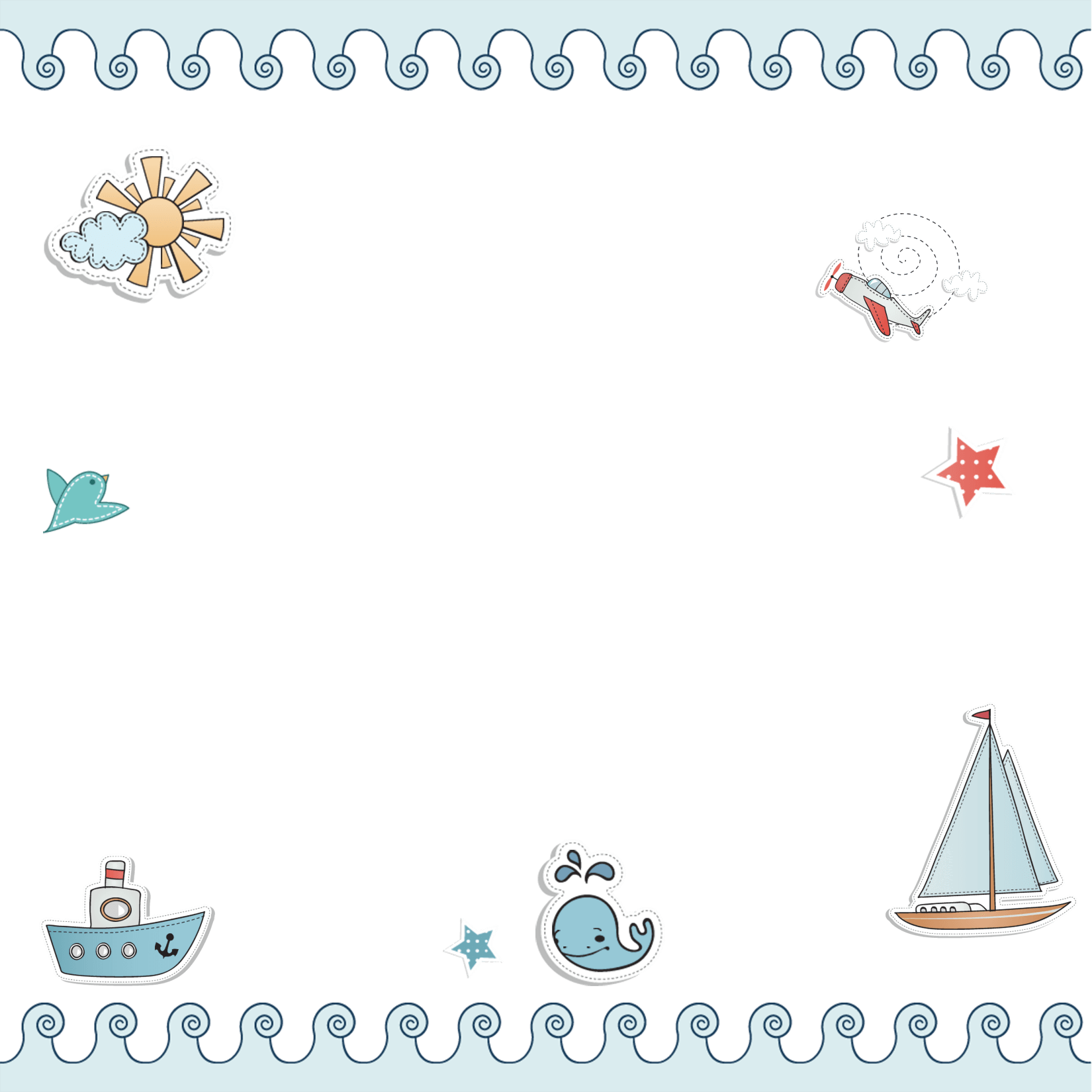 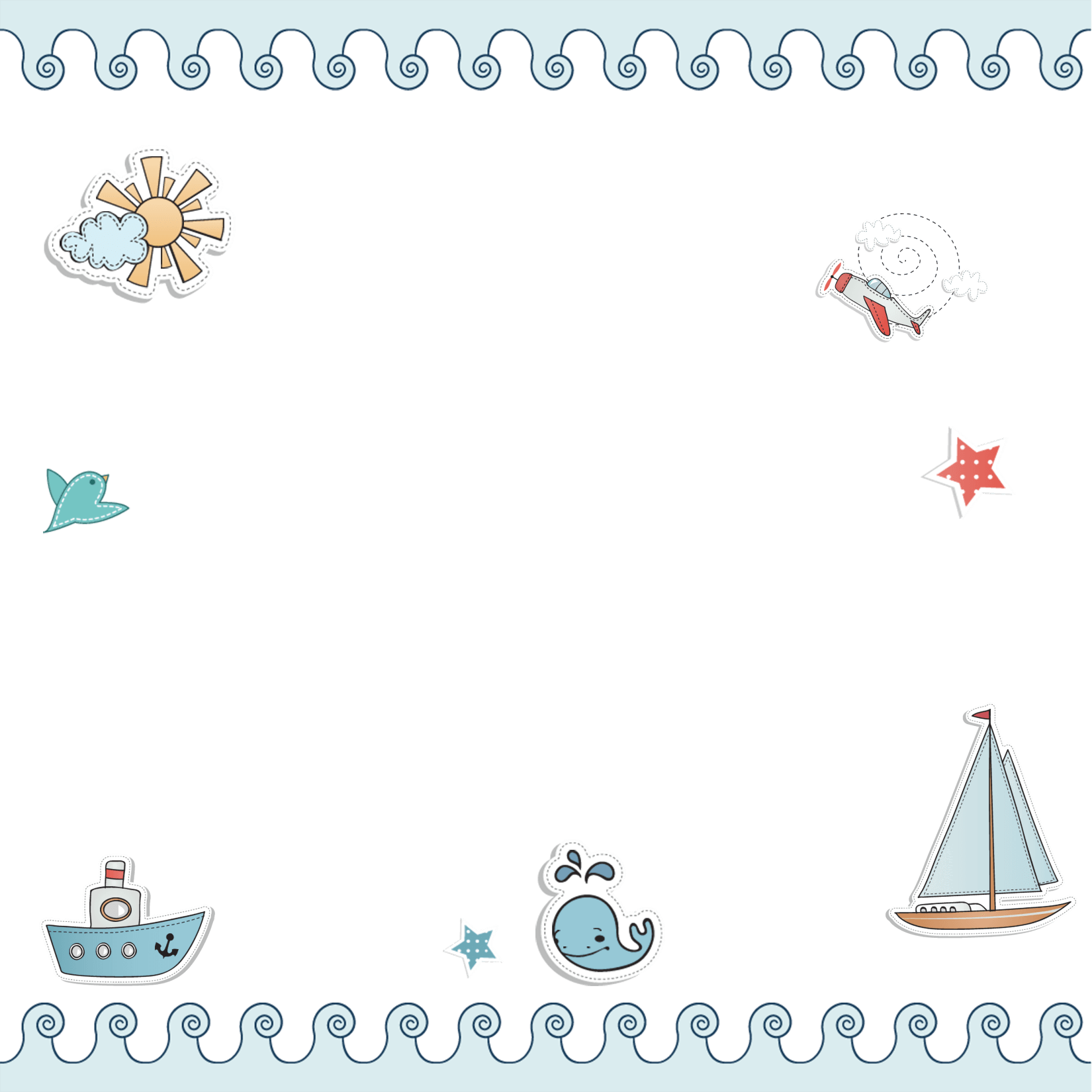 拉票
04
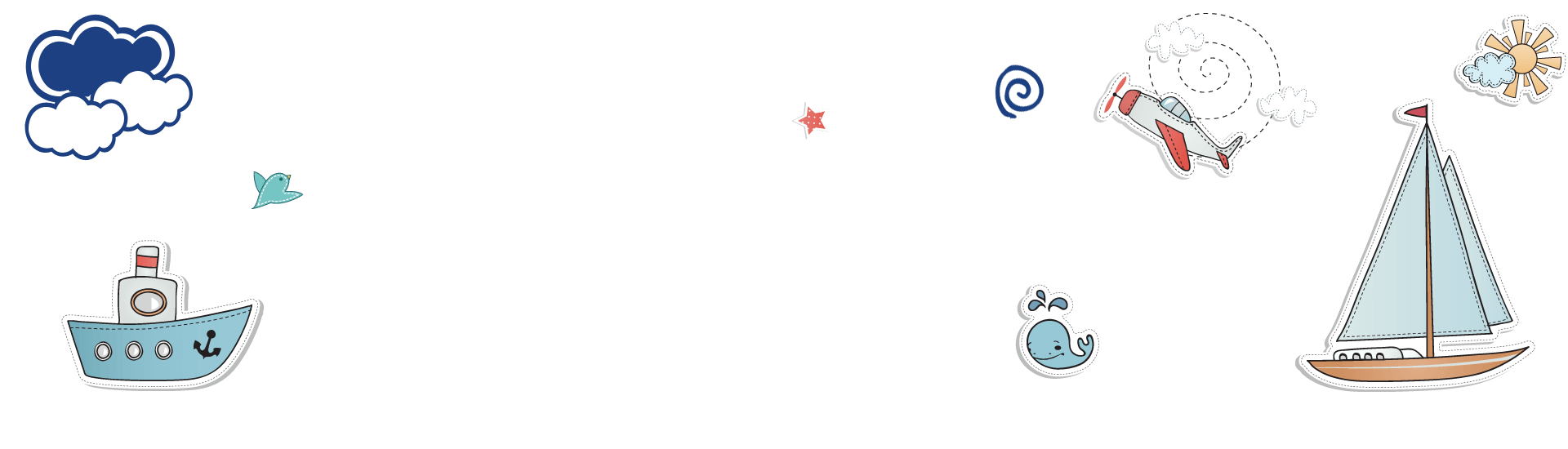 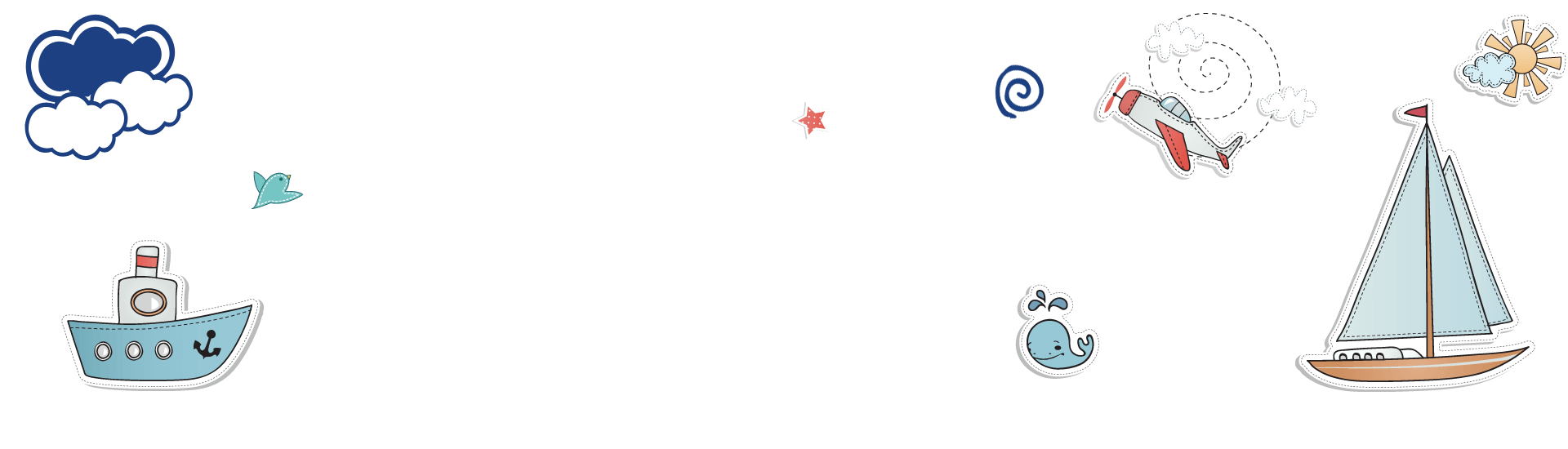 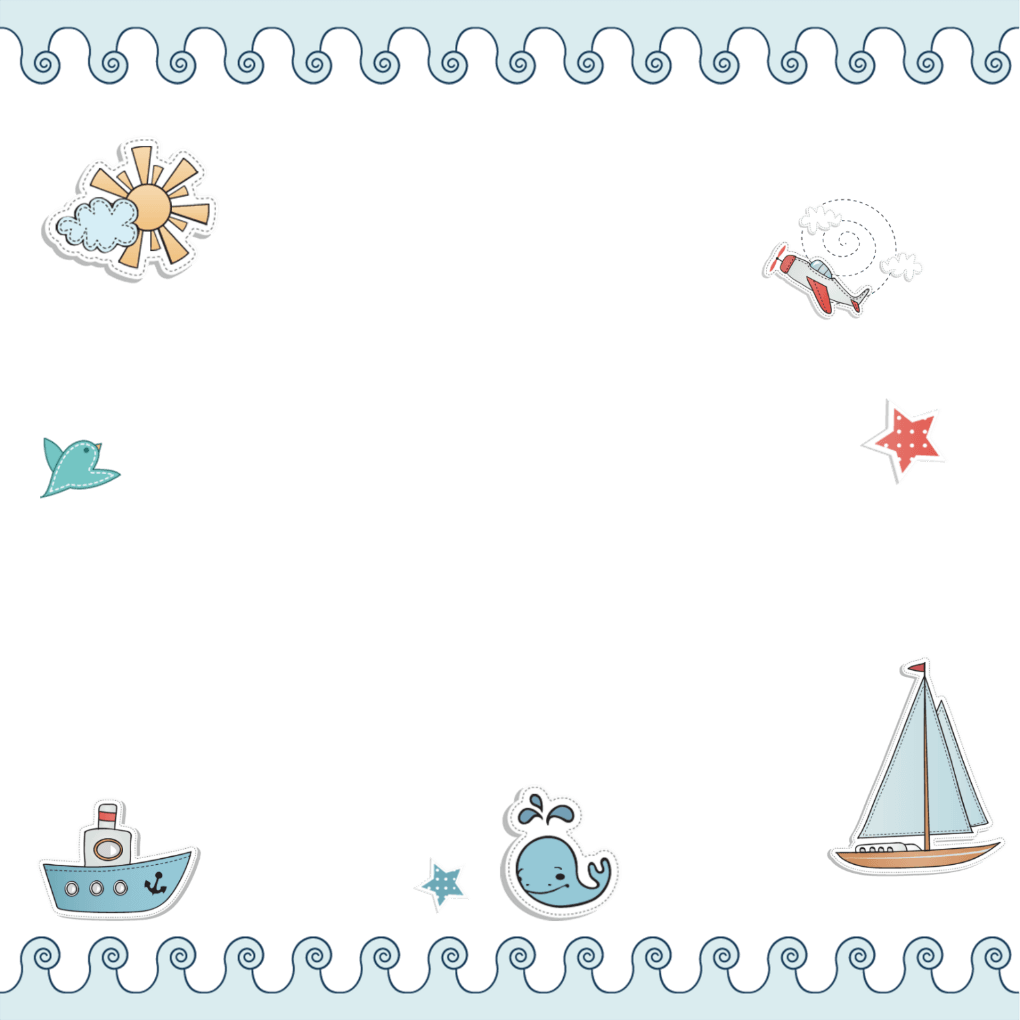 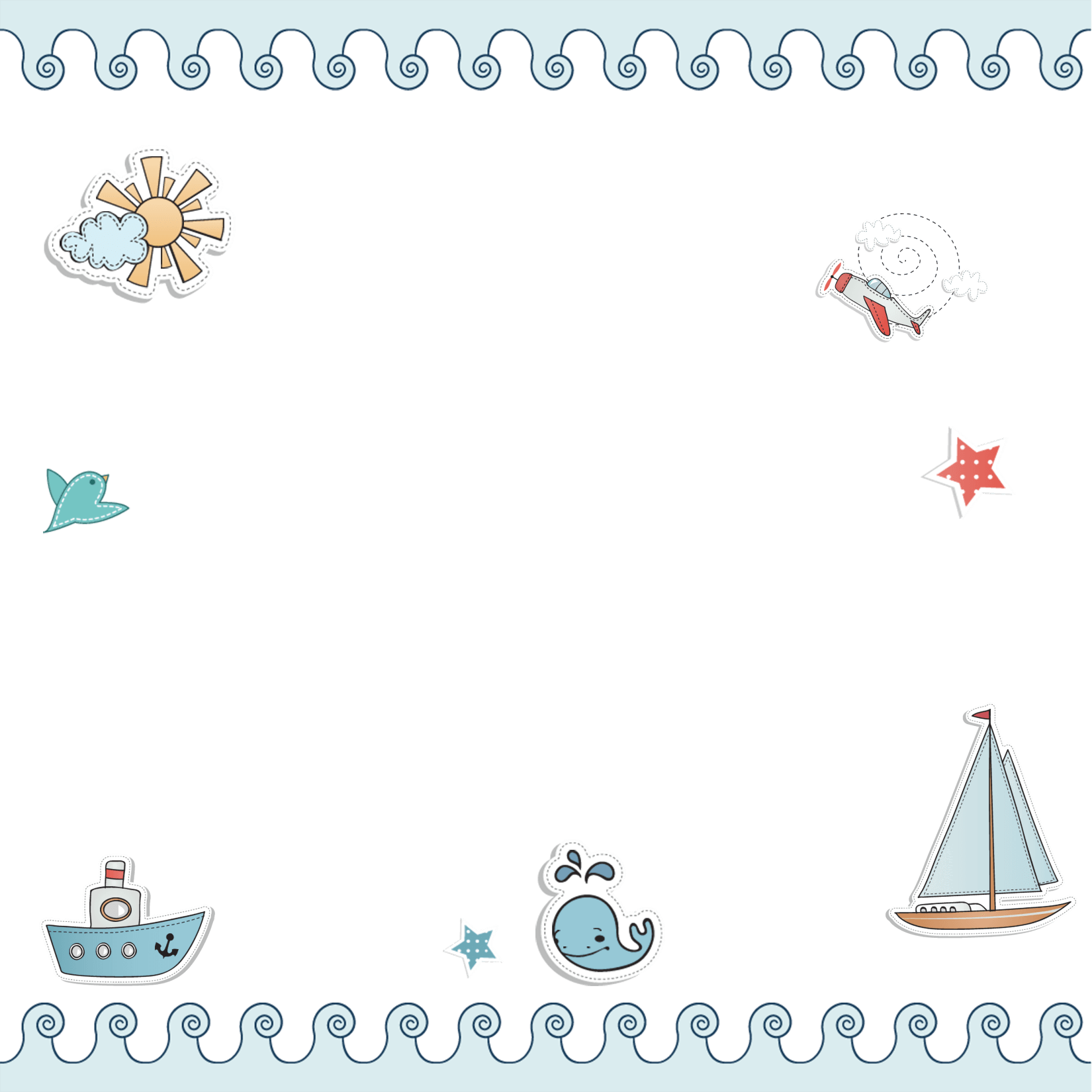 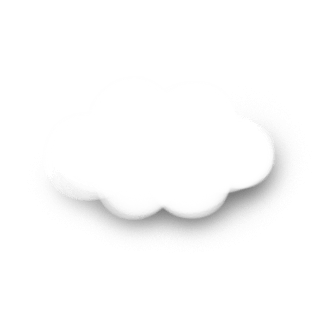 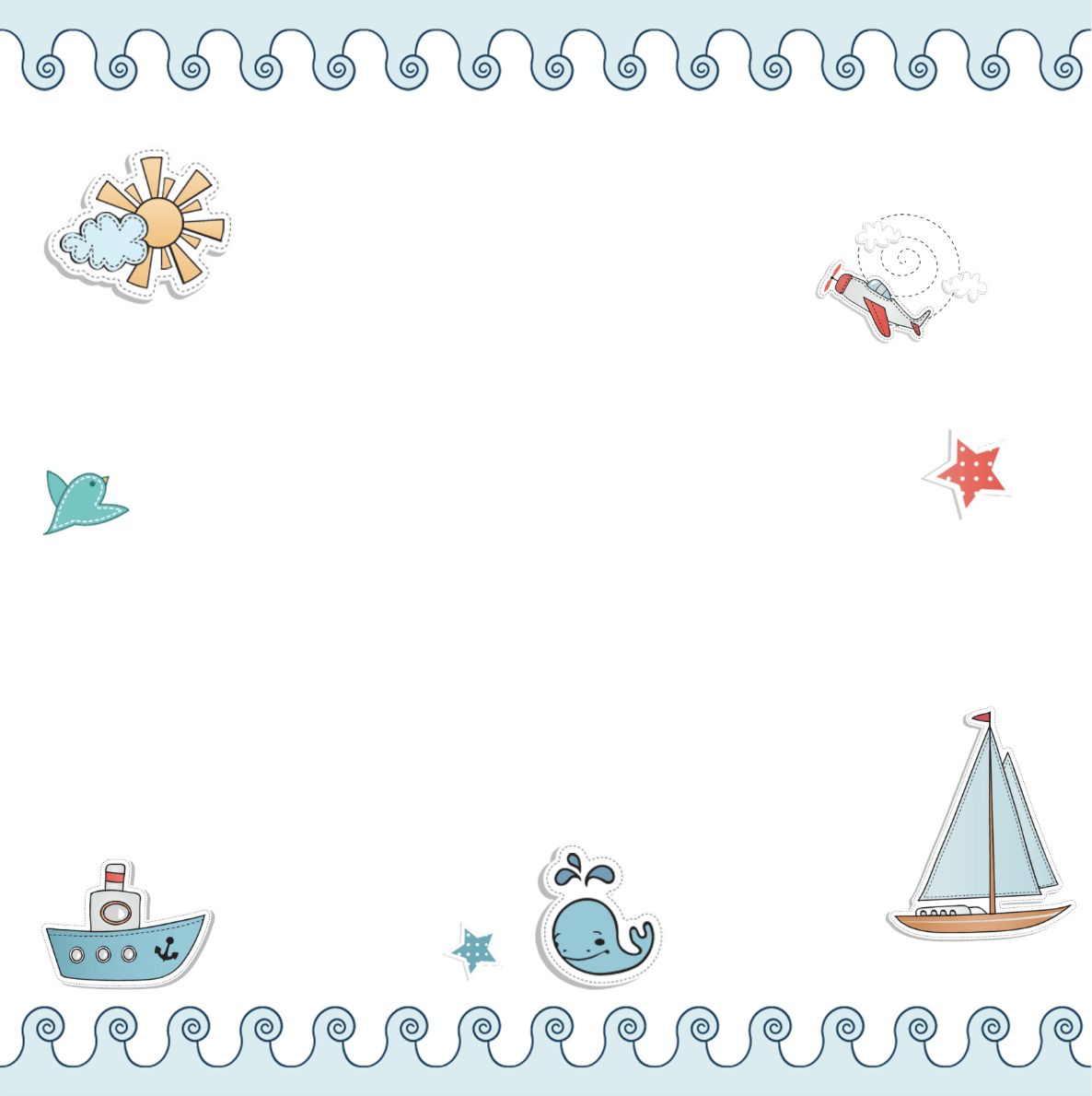 拉票
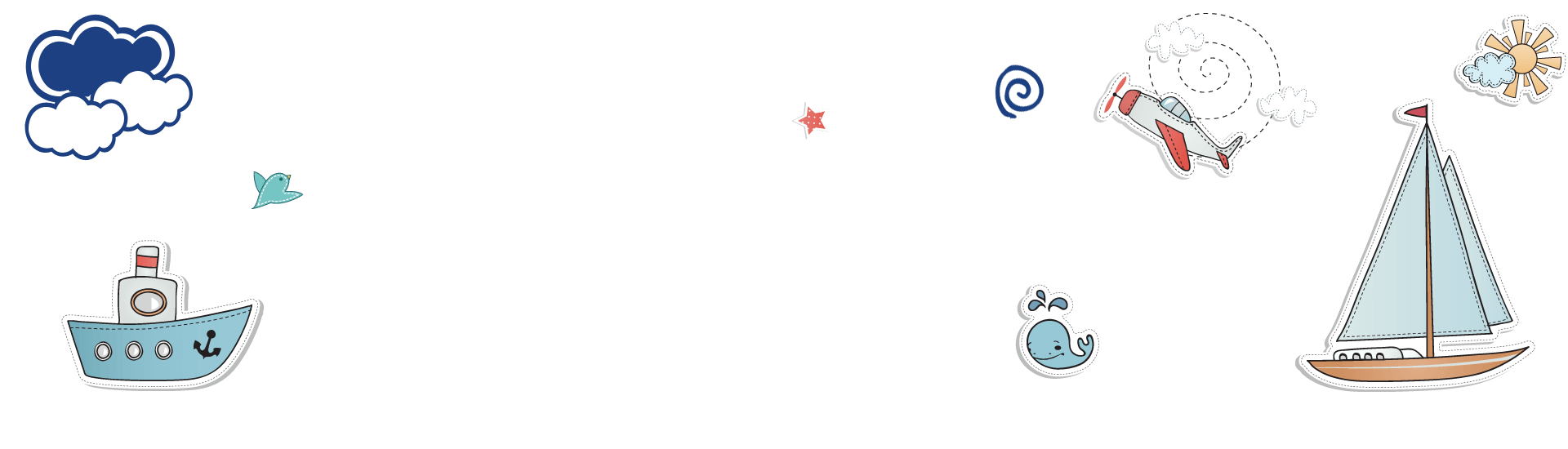 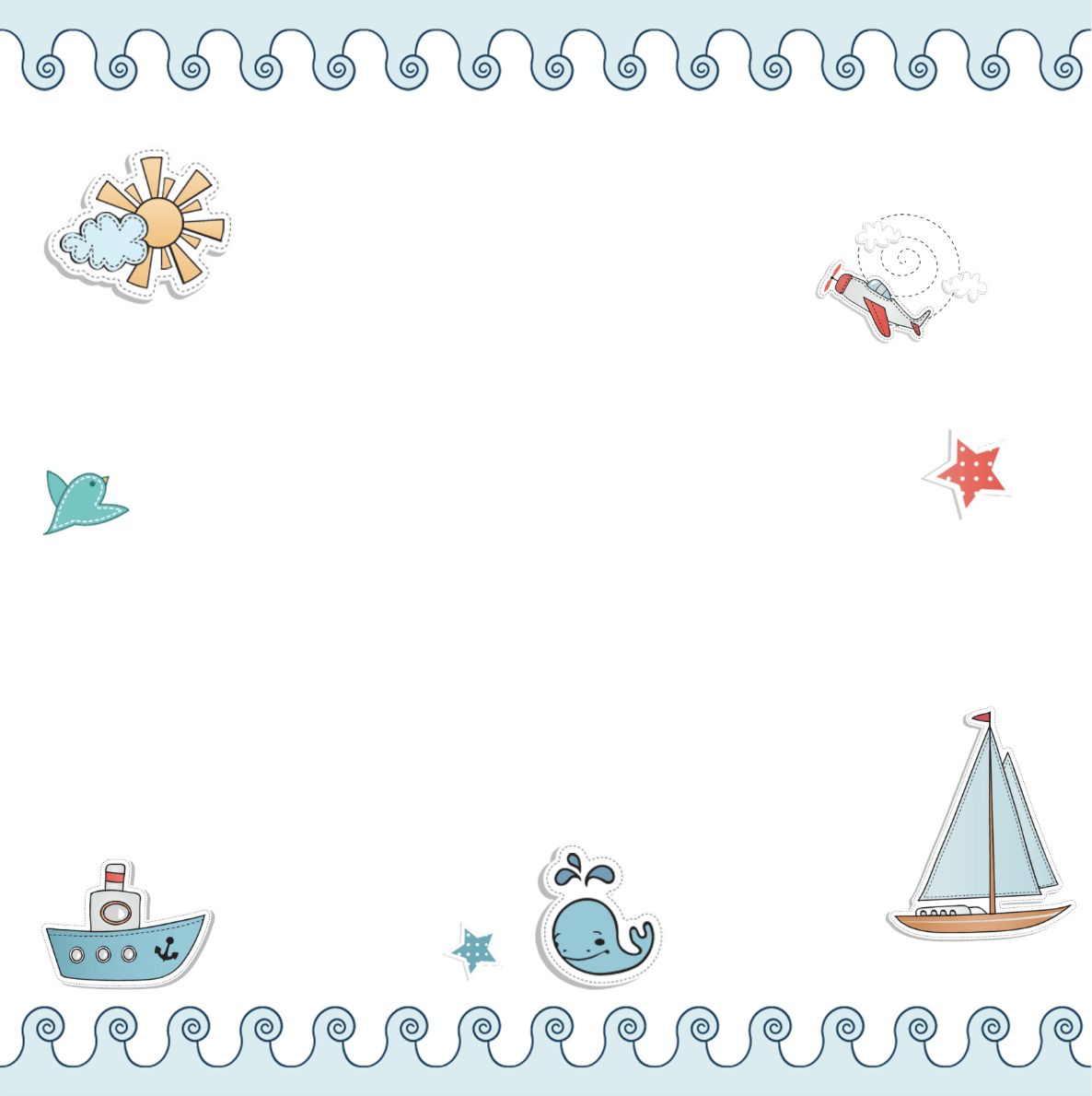 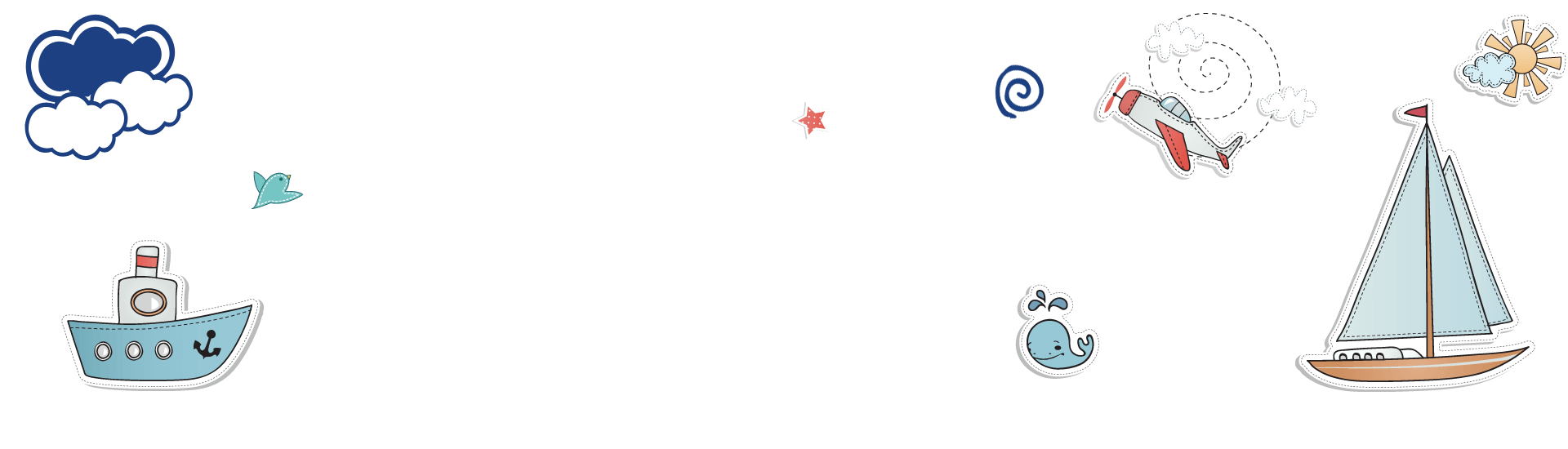 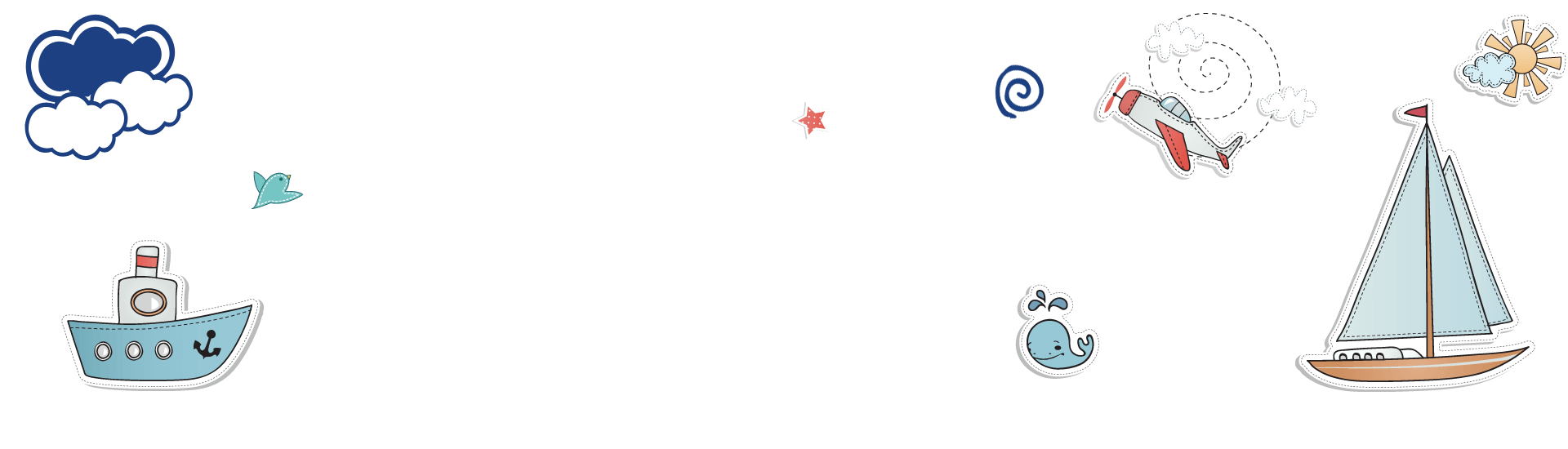 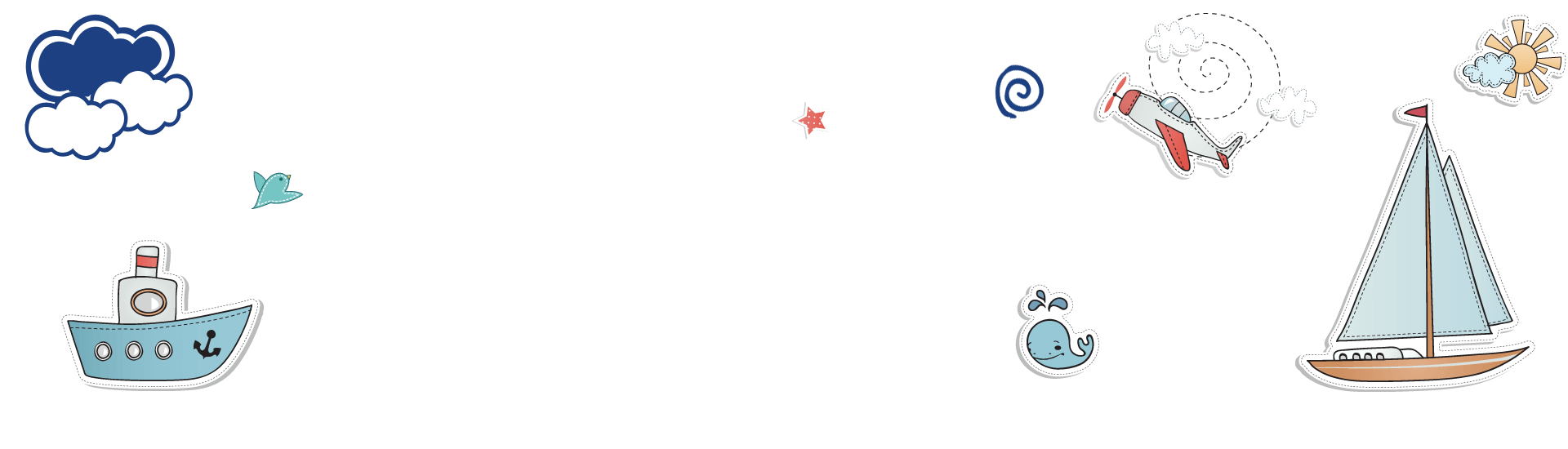 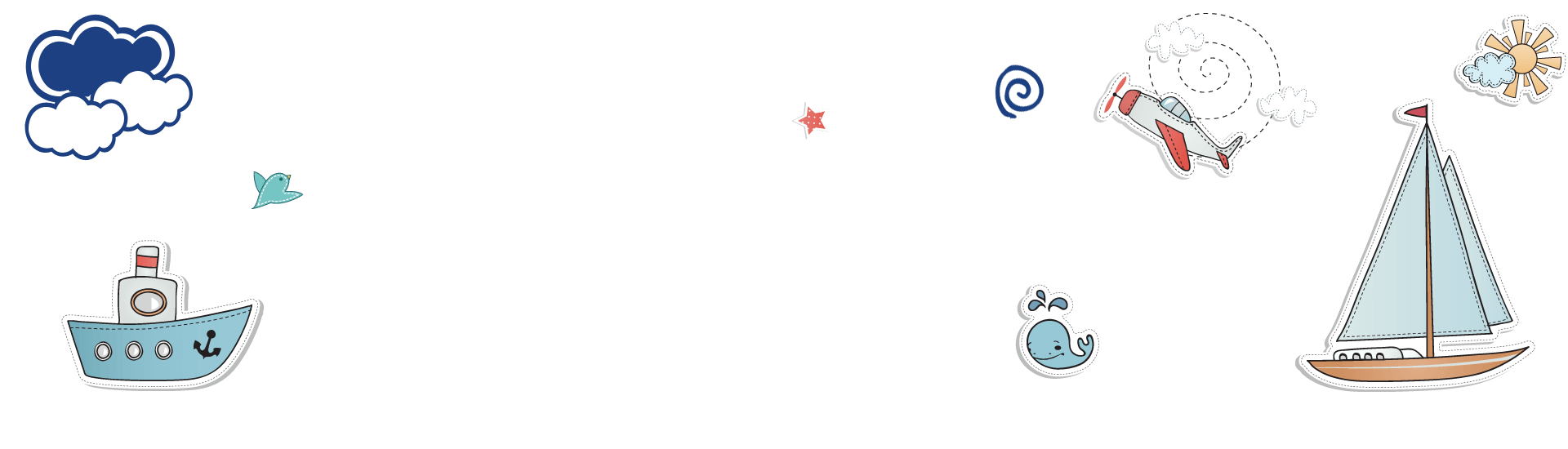 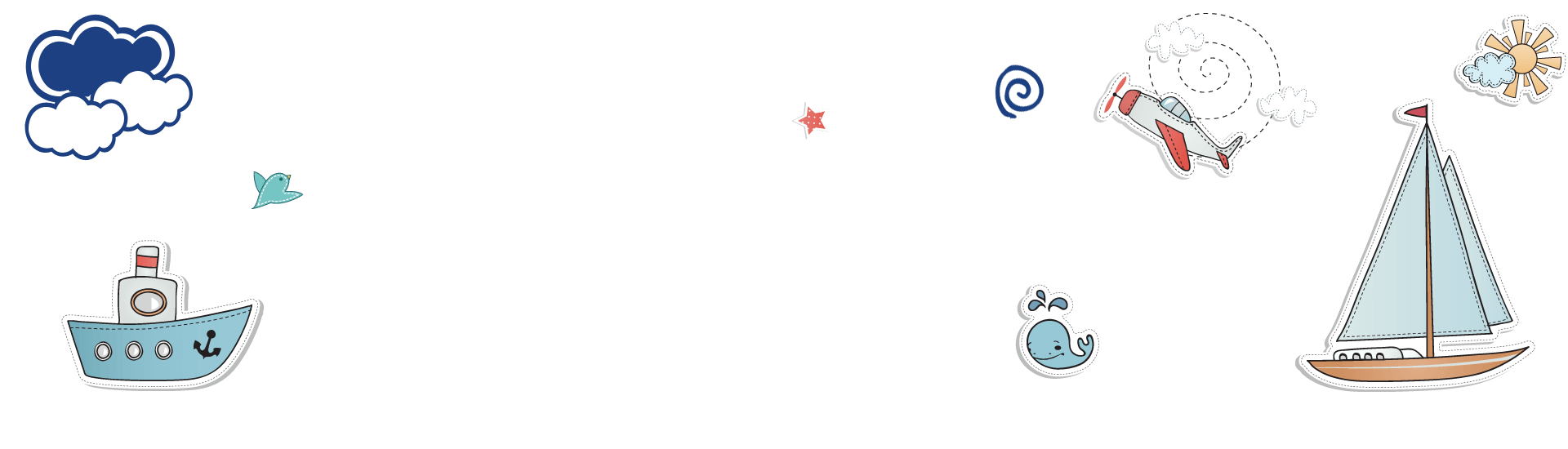 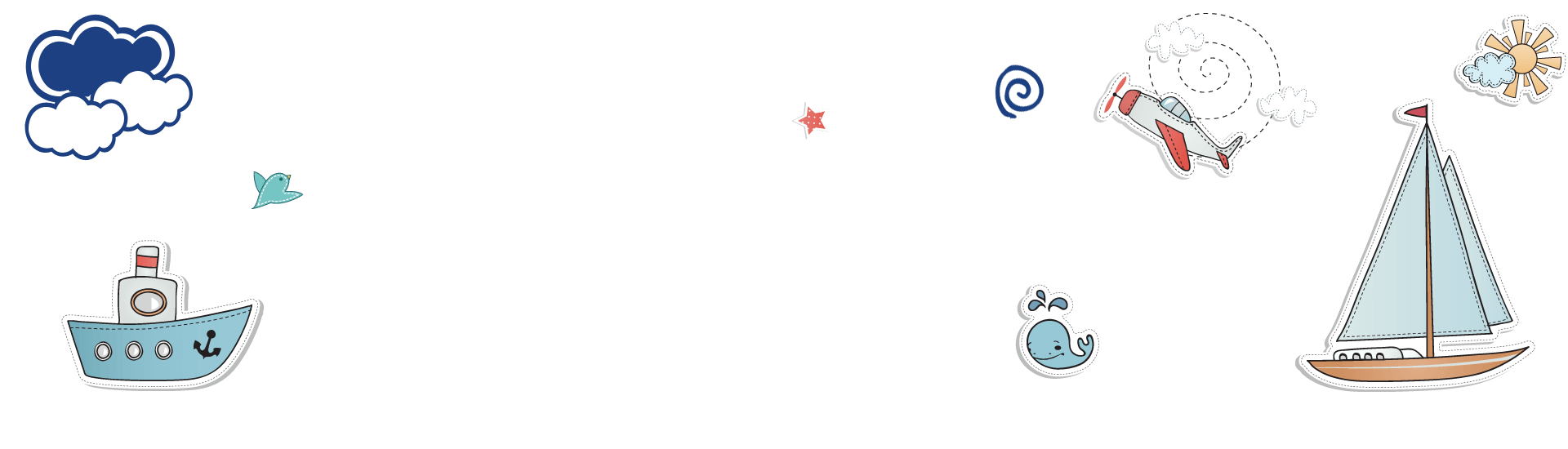 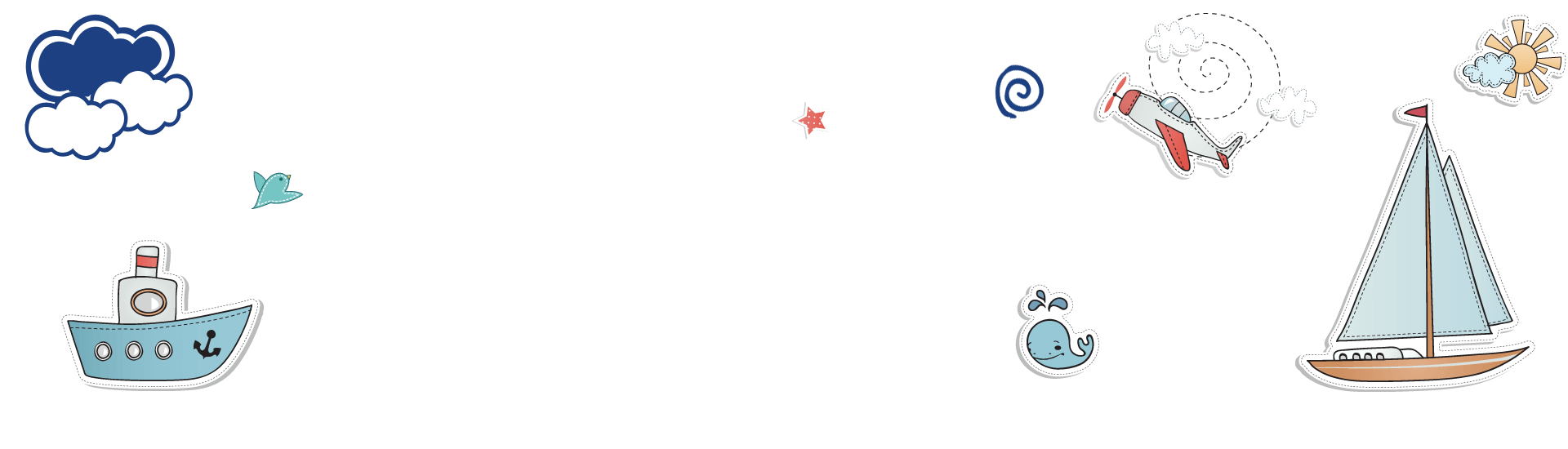 点击此处添加标题
点击此处添加标题
点击此处添加标题
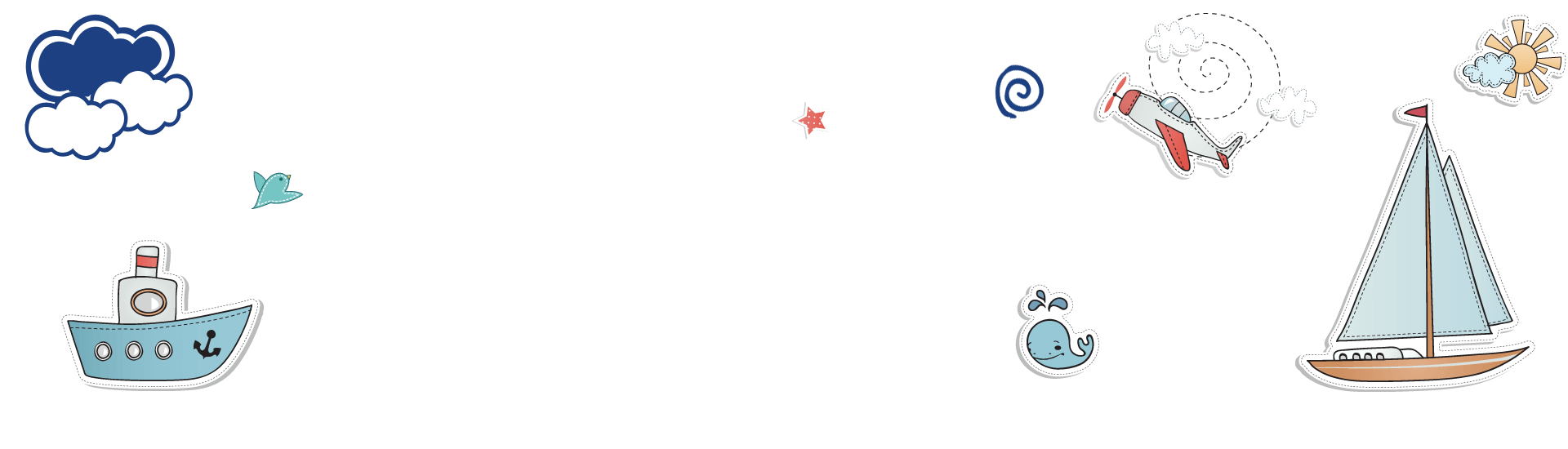 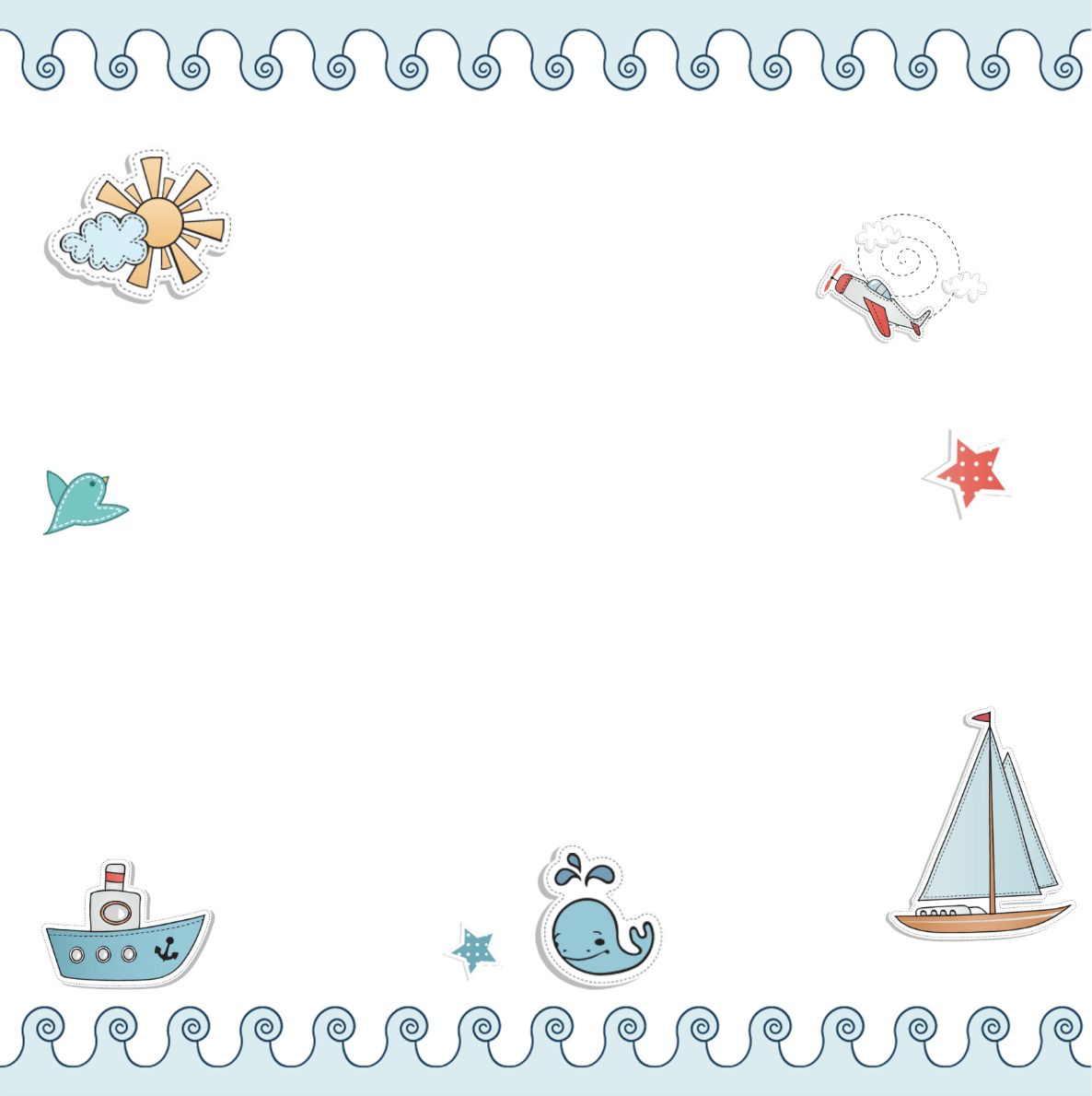 点击输入简要文字内容点击输入简要文字内容点击输入简要文字内容点击输入简要文字内容
点击输入简要文字内容点击输入简要文字内容点击输入简要文字内容点击输入简要文字内容
点击输入简要文字内容点击输入简要文字内容点击输入简要文字内容点击输入简要文字内容
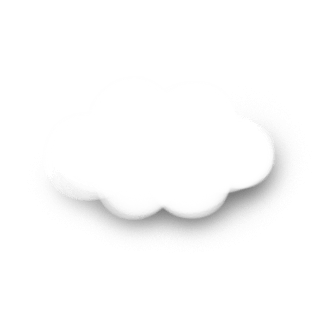 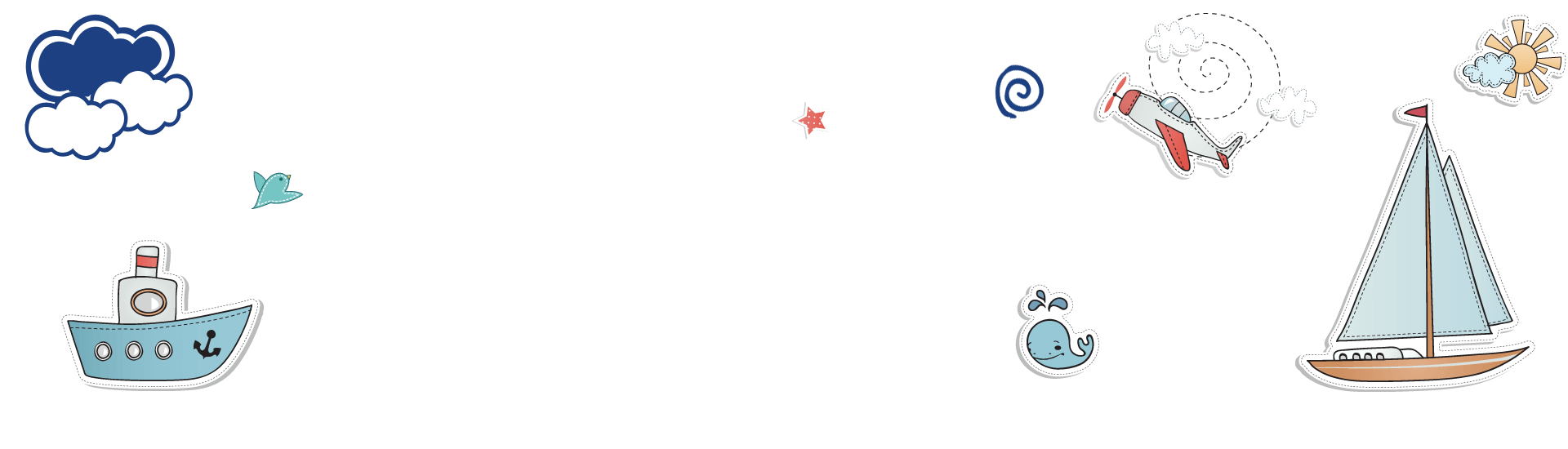 拉票
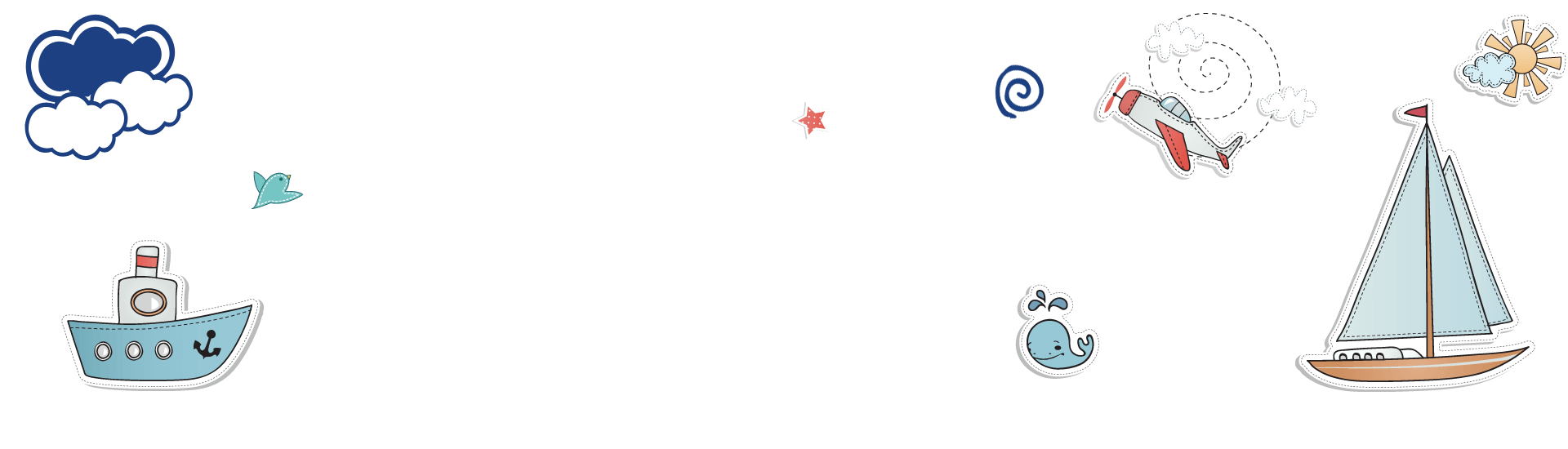 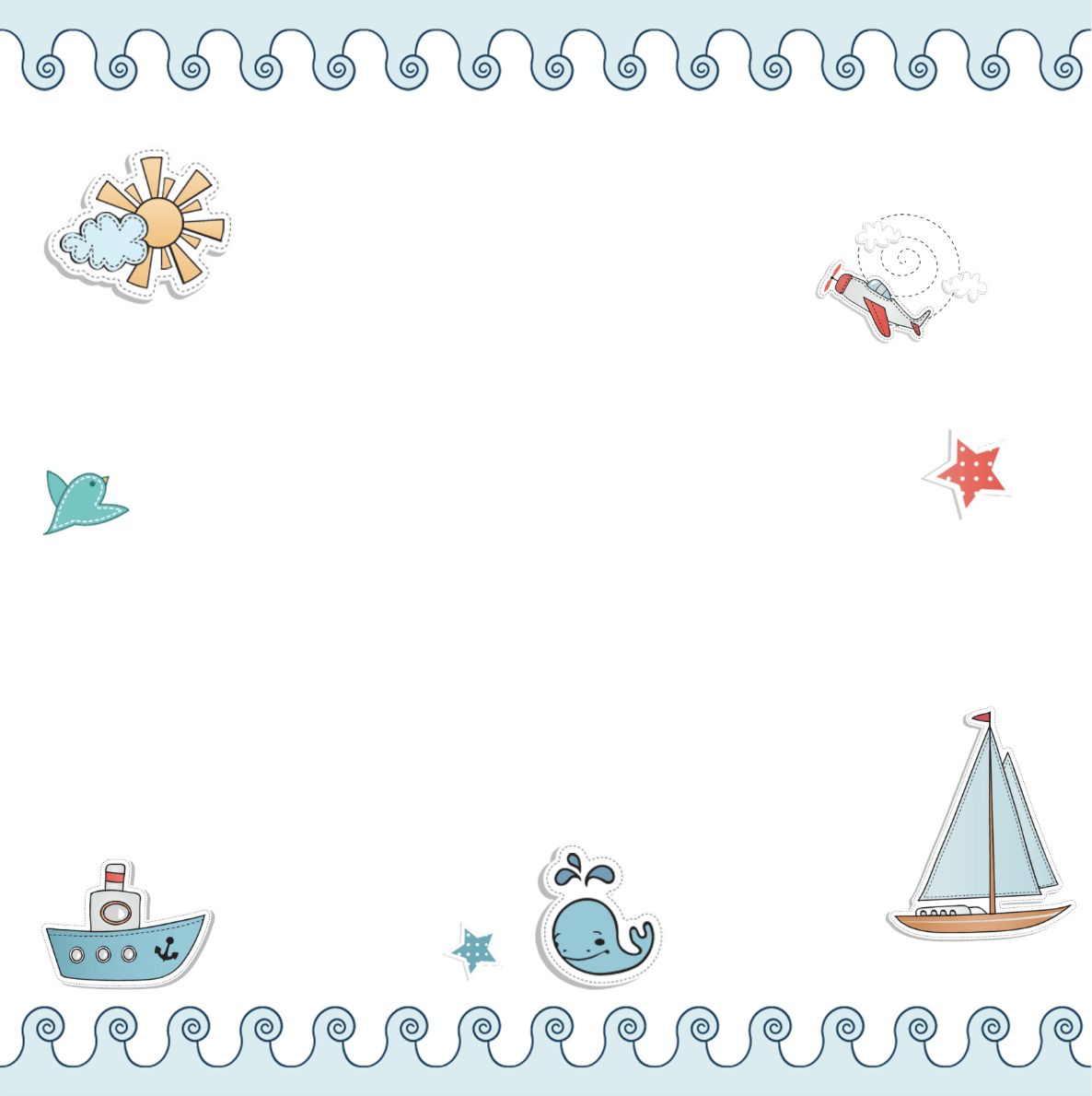 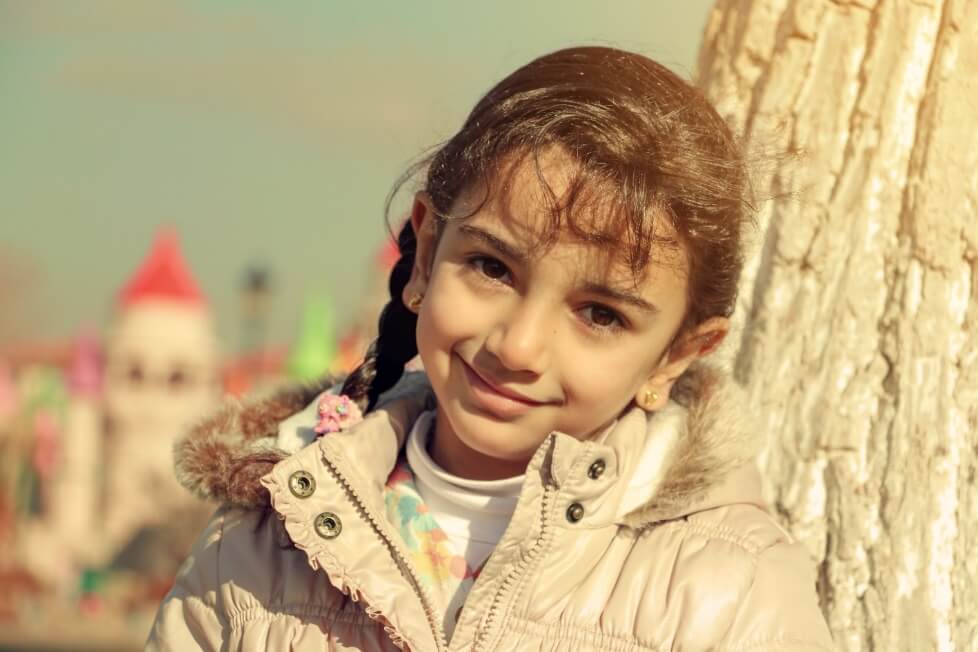 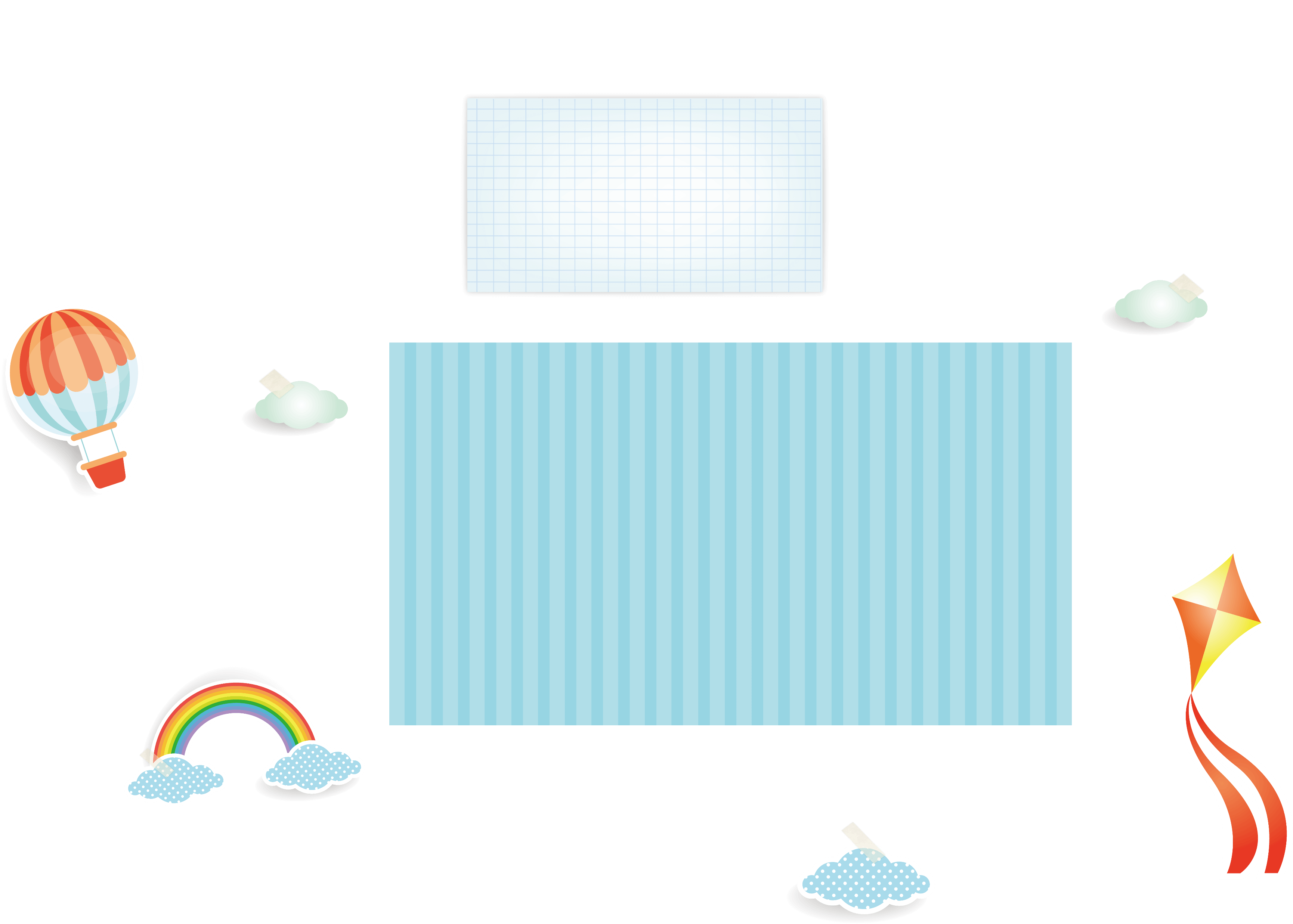 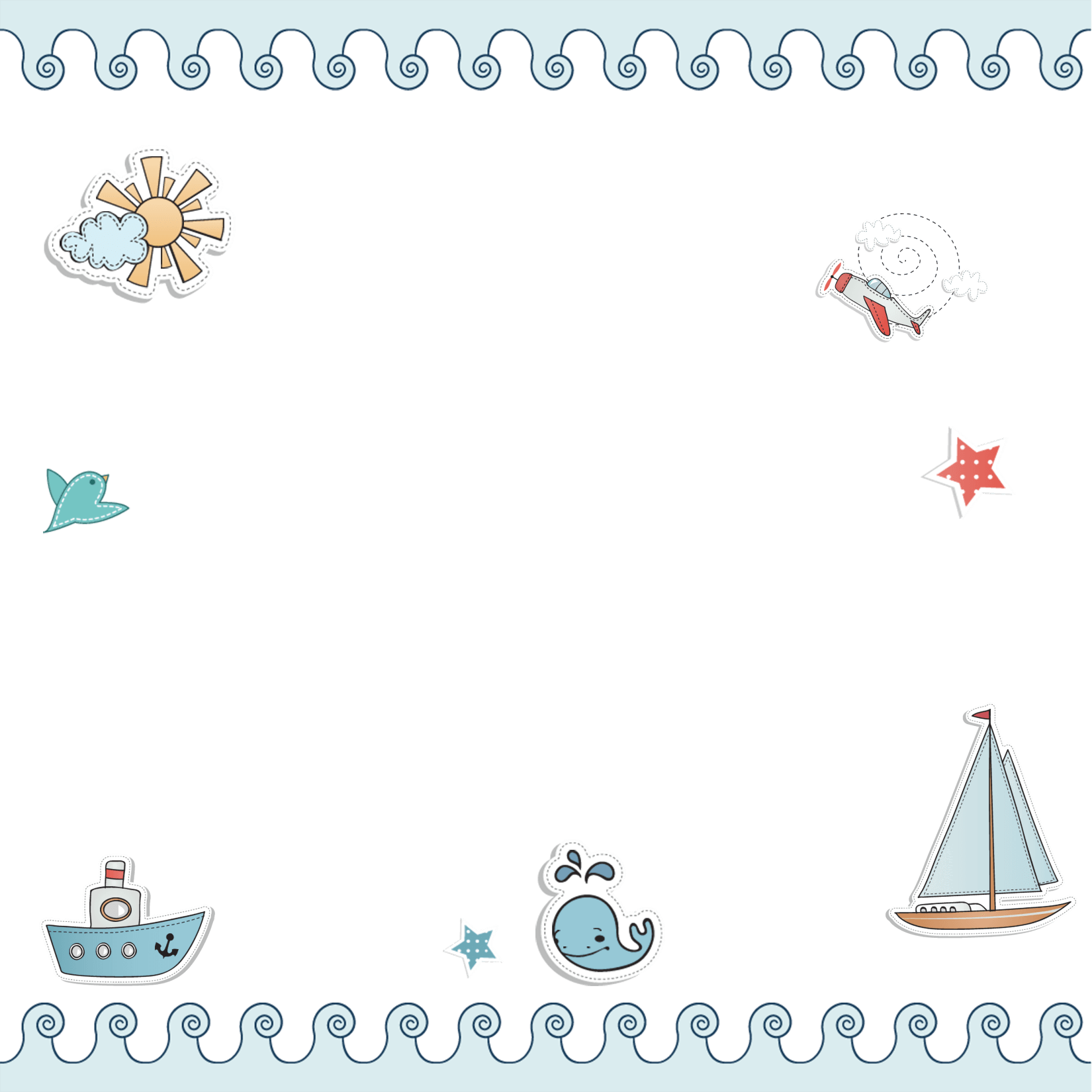 请大家投我一票 谢谢
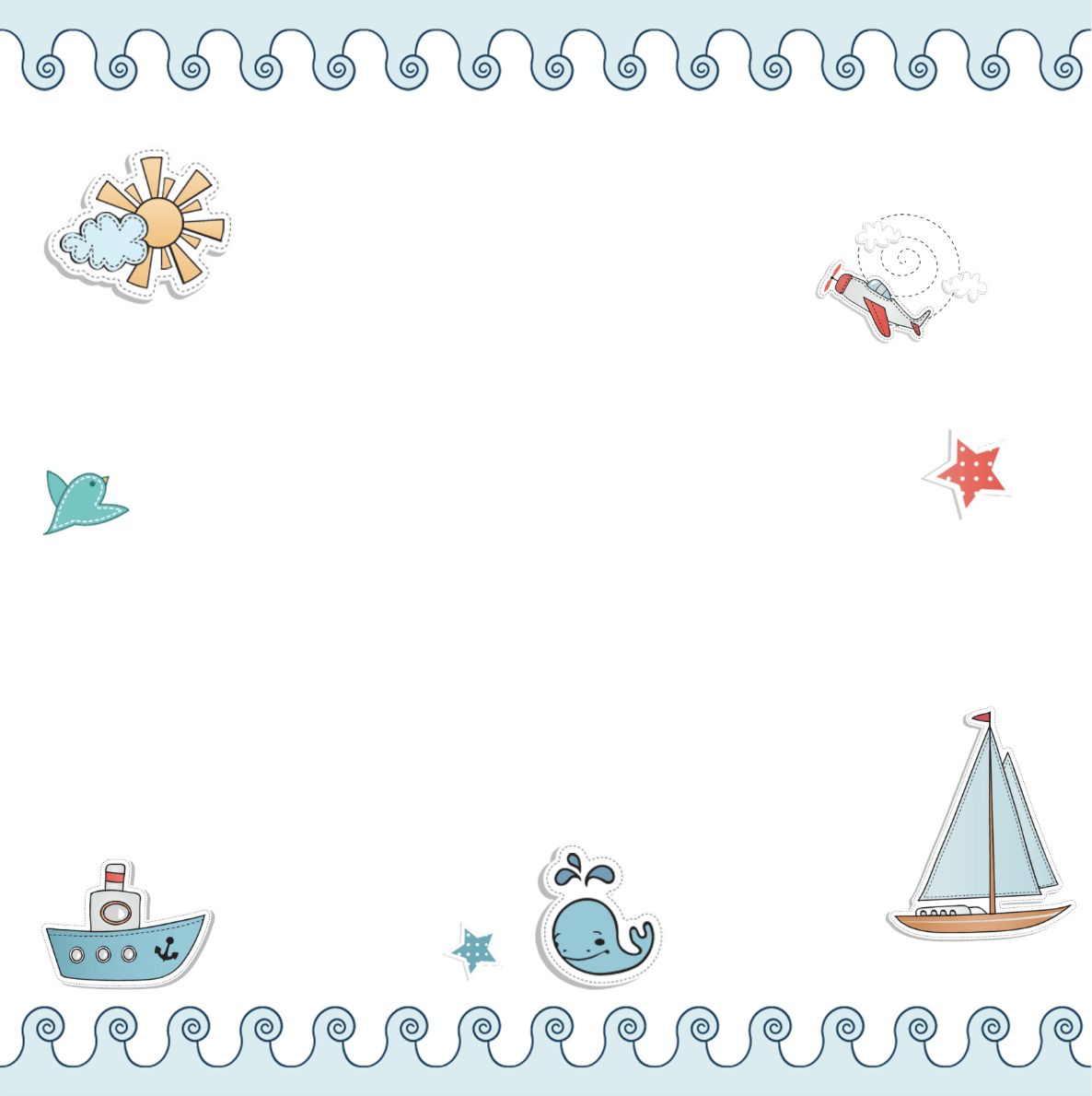 点击输入简要文字内容点击输入简要文字内容点击输入简要文字内容点击输入简要文字内容点击输入简要文字内容点击输入简要文字内容点击输入简要文字内容点击输入简要文字内容点击输入简要文字内容点击输入简要文字内容
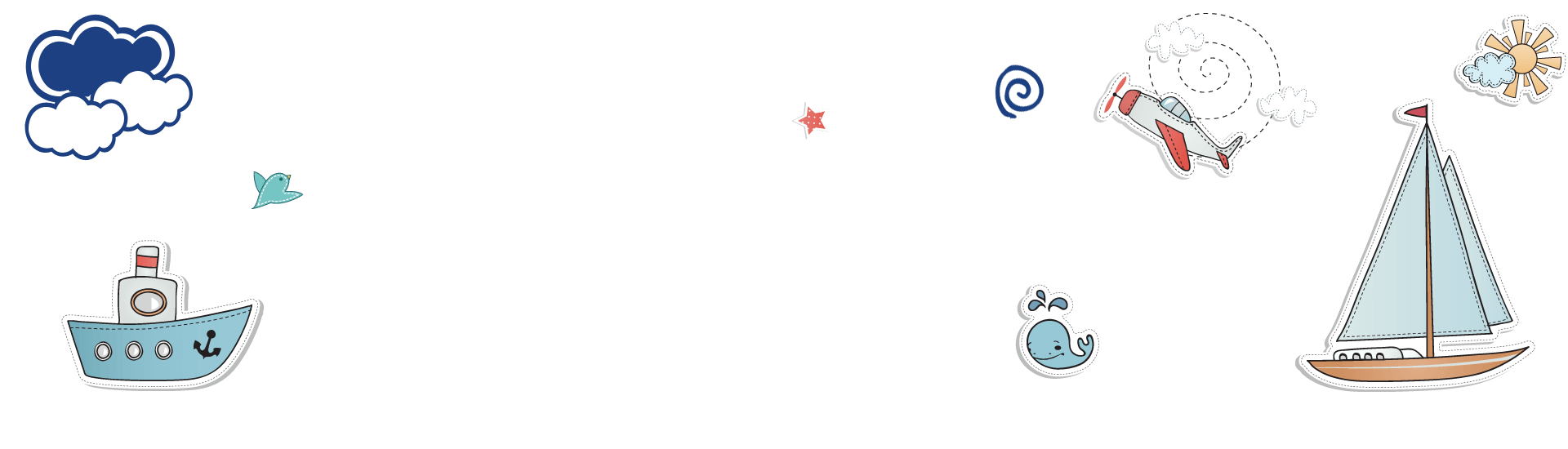 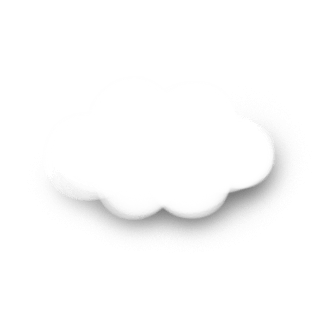 拉票
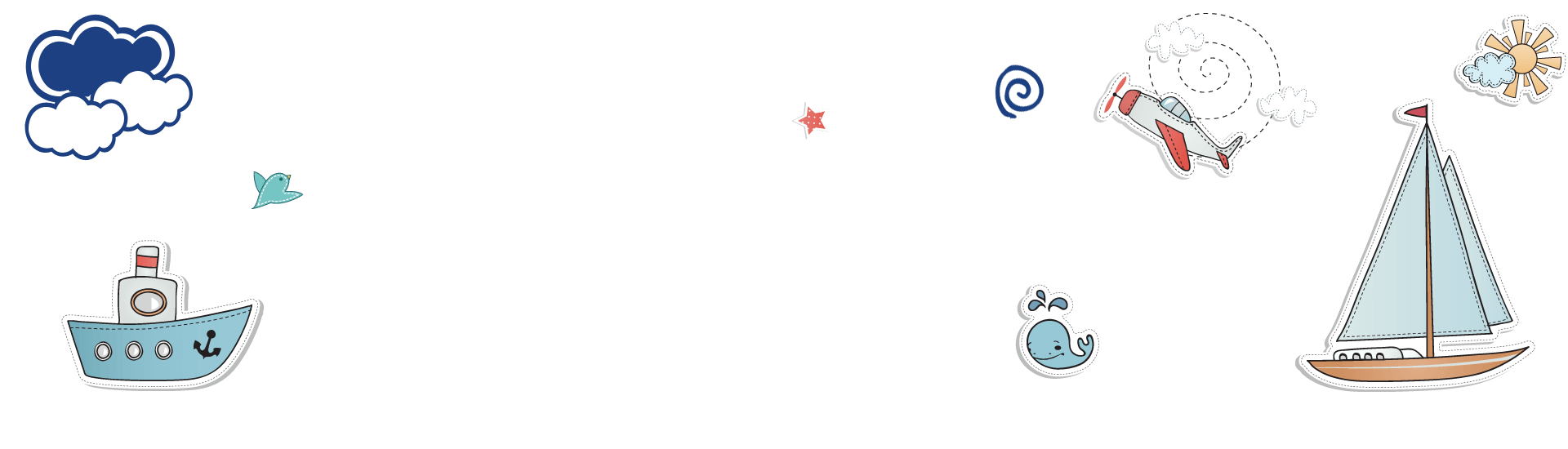 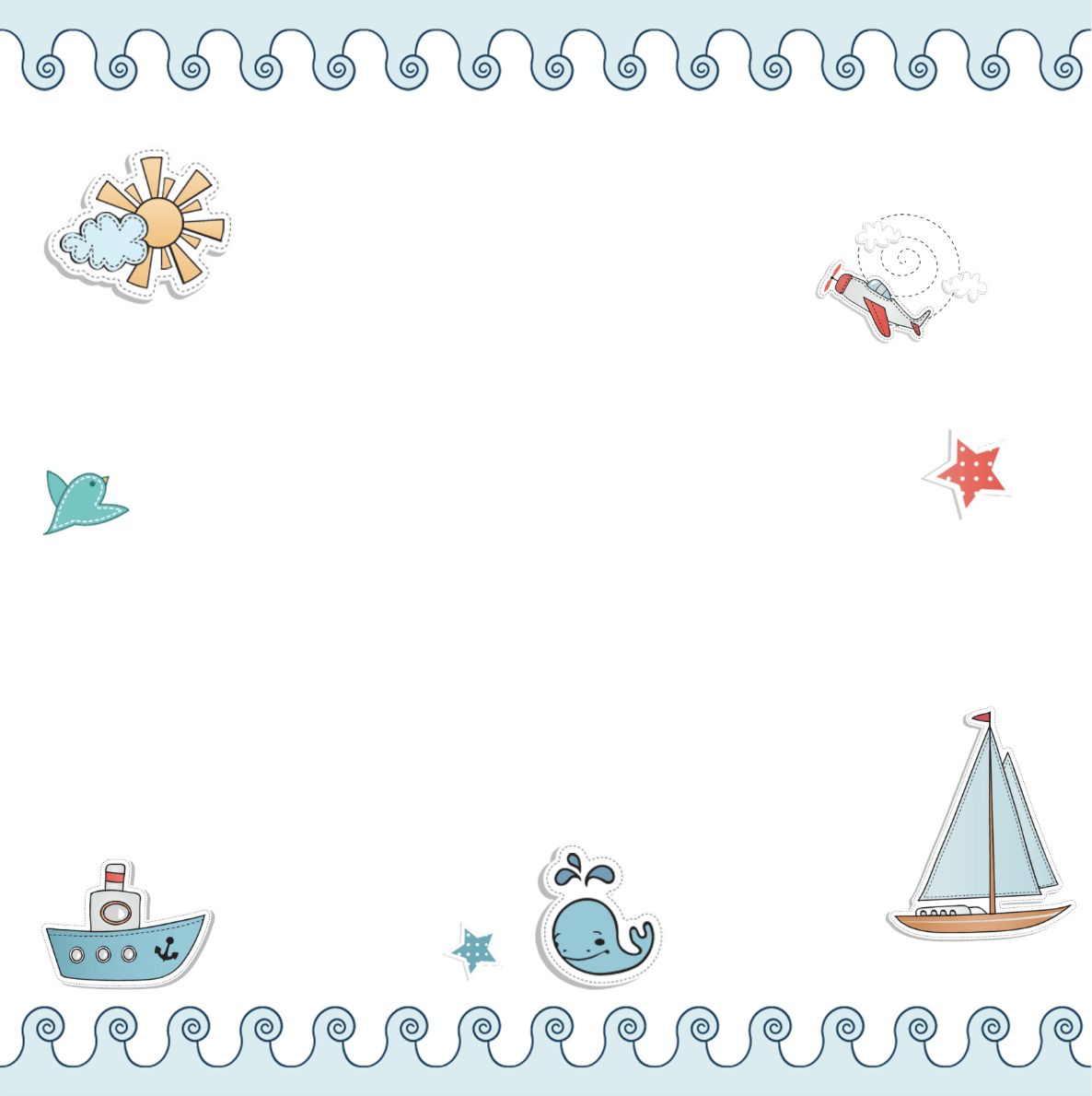 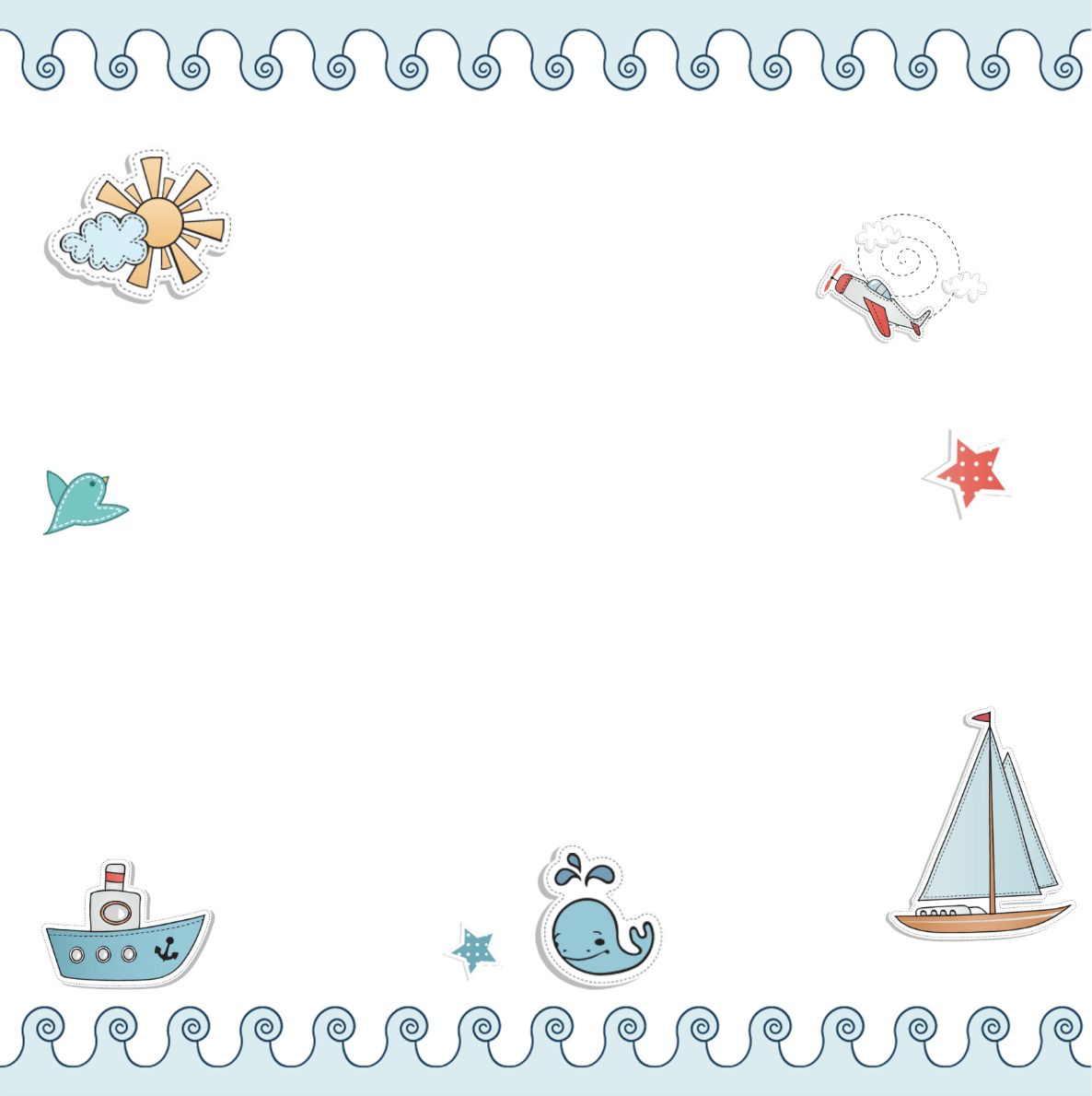 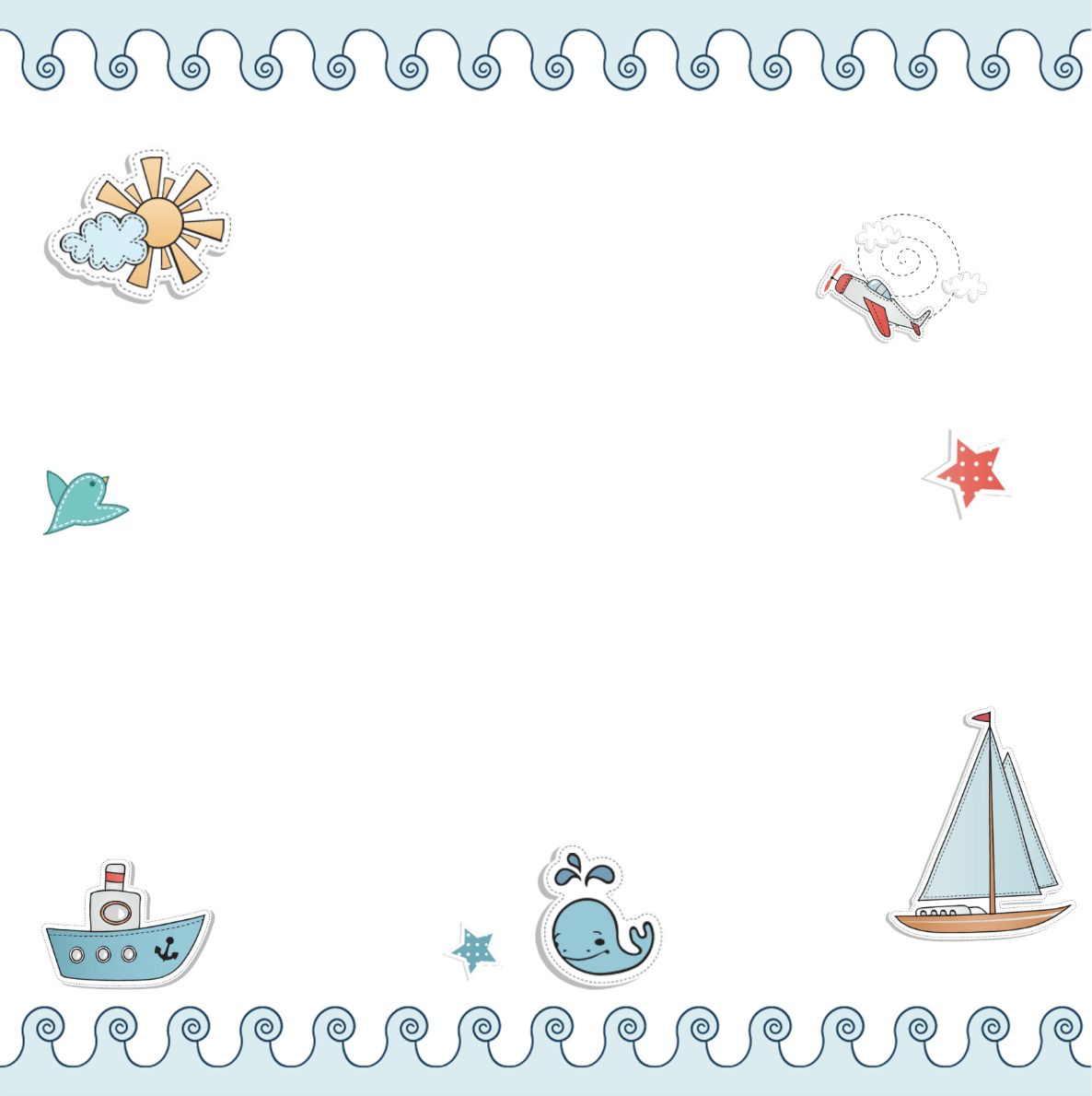 点击此处添加标题
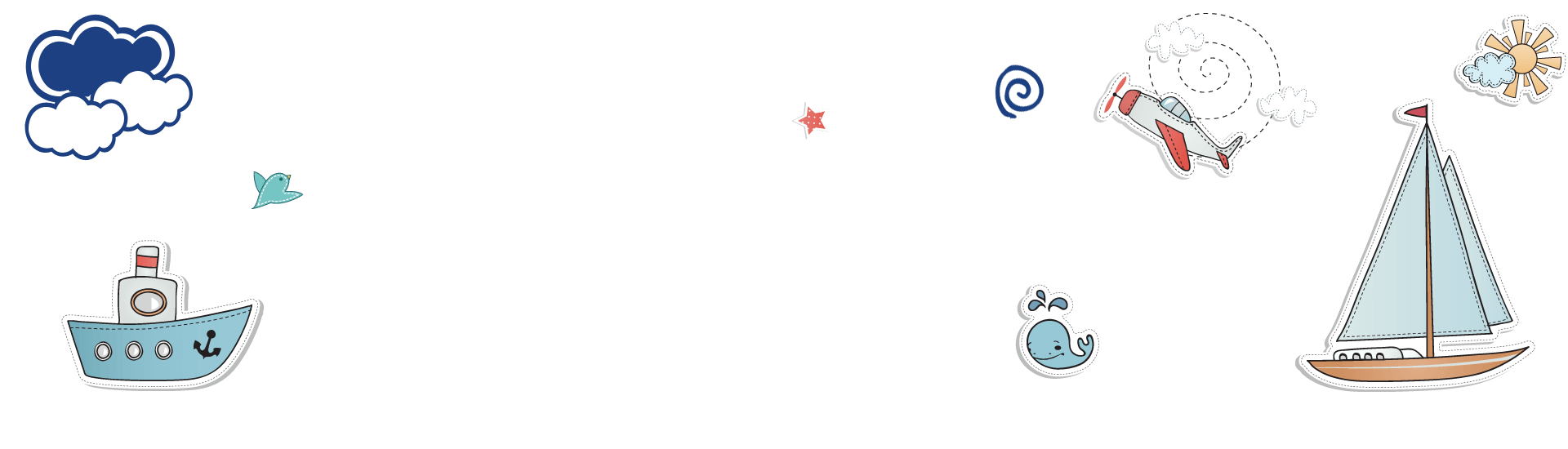 点击输入简要文字内容点击输入简要文字内容点击输入简要文字内容点击输入简要文字内容
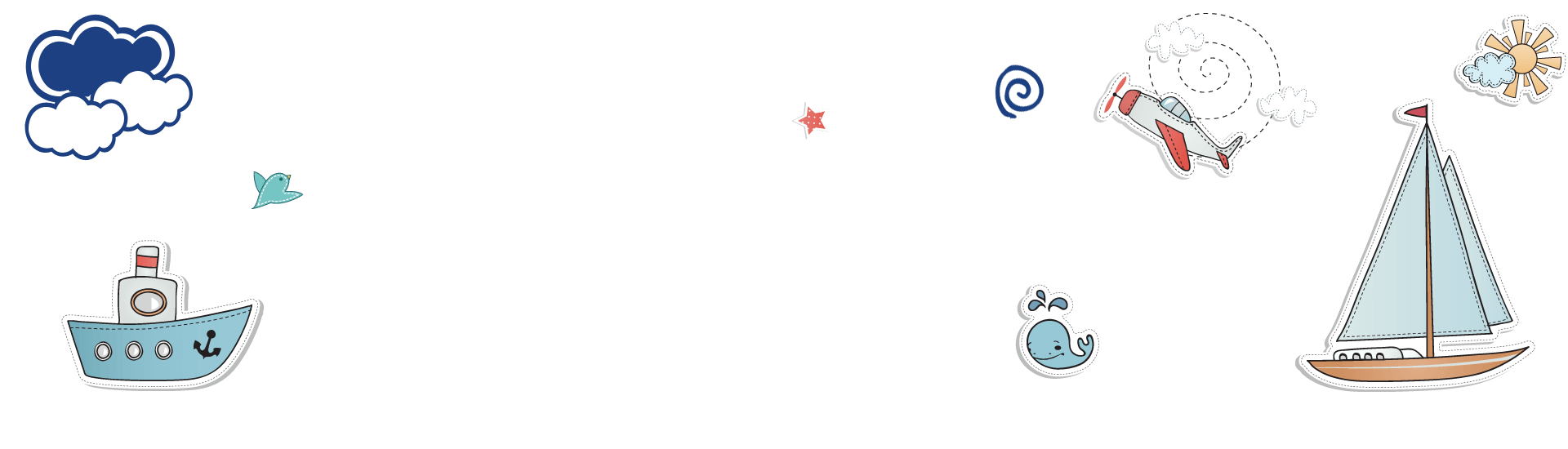 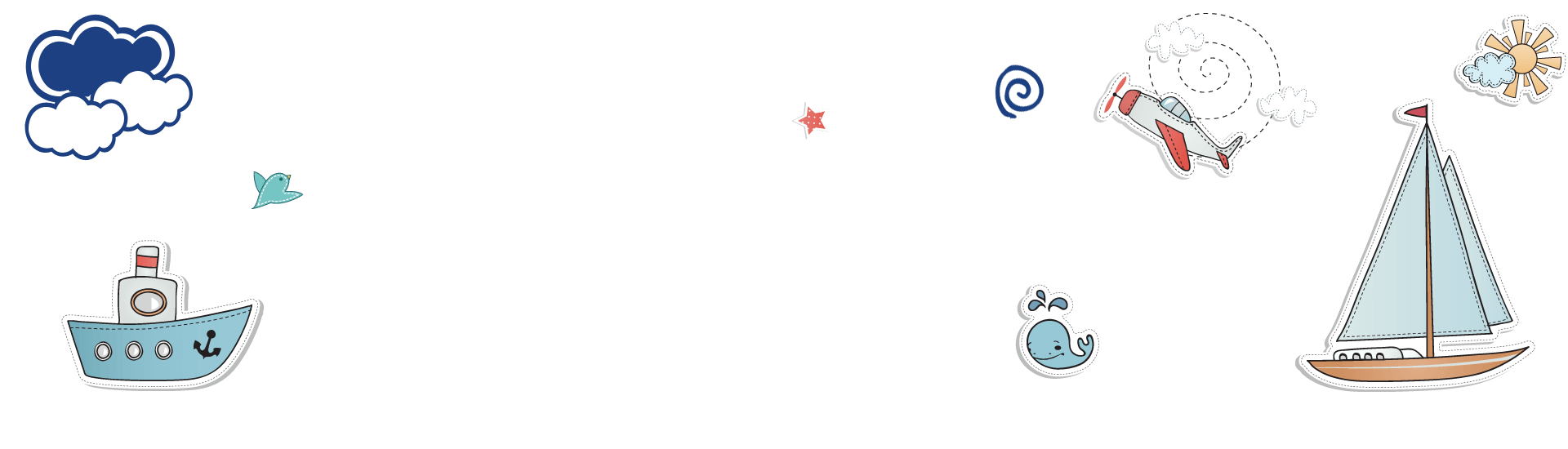 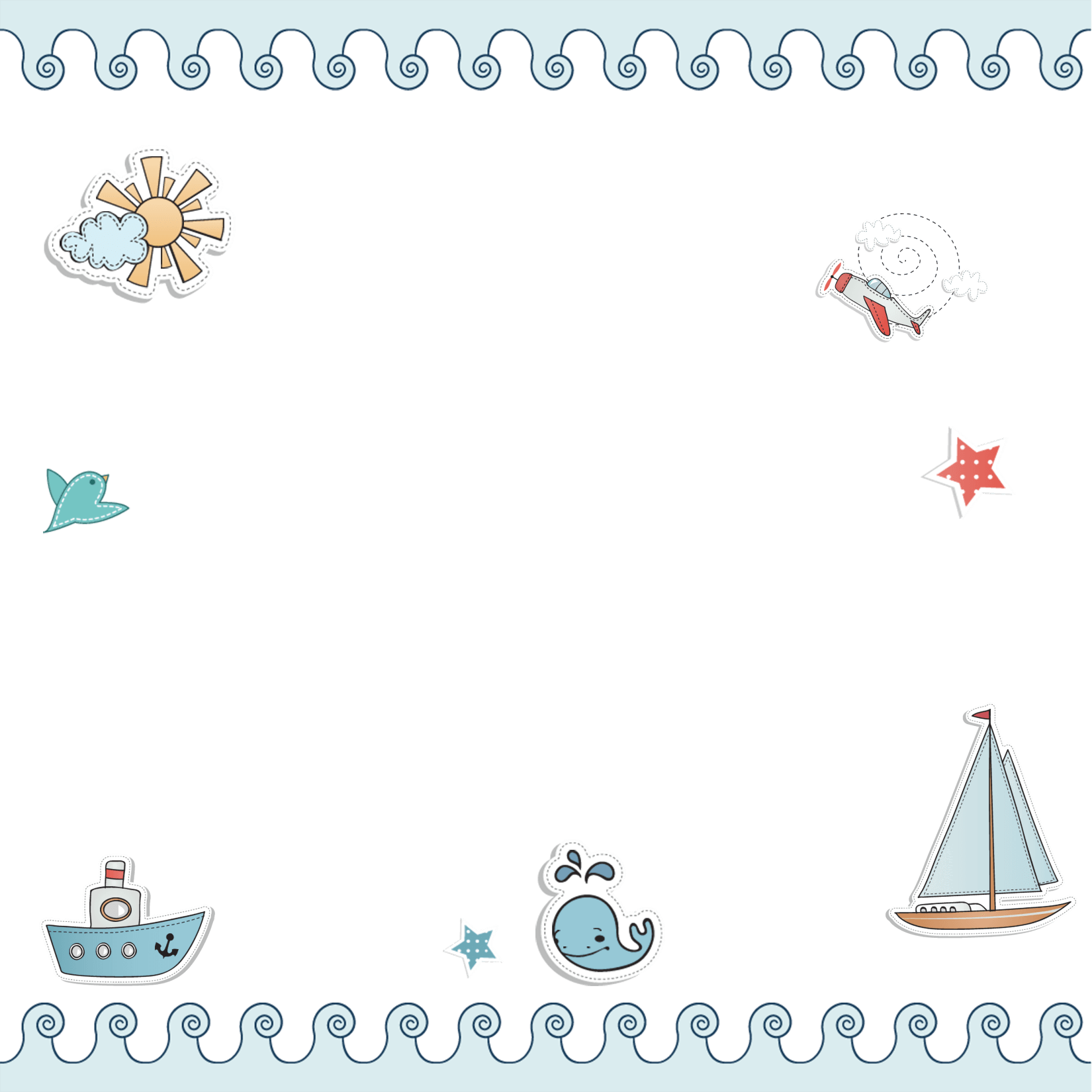 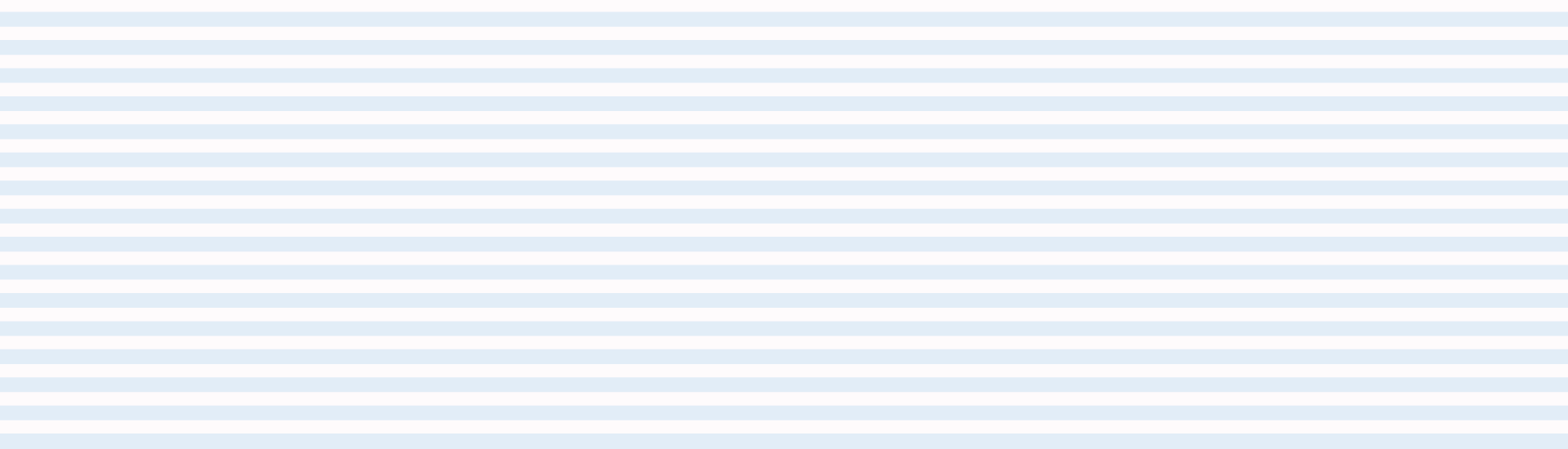 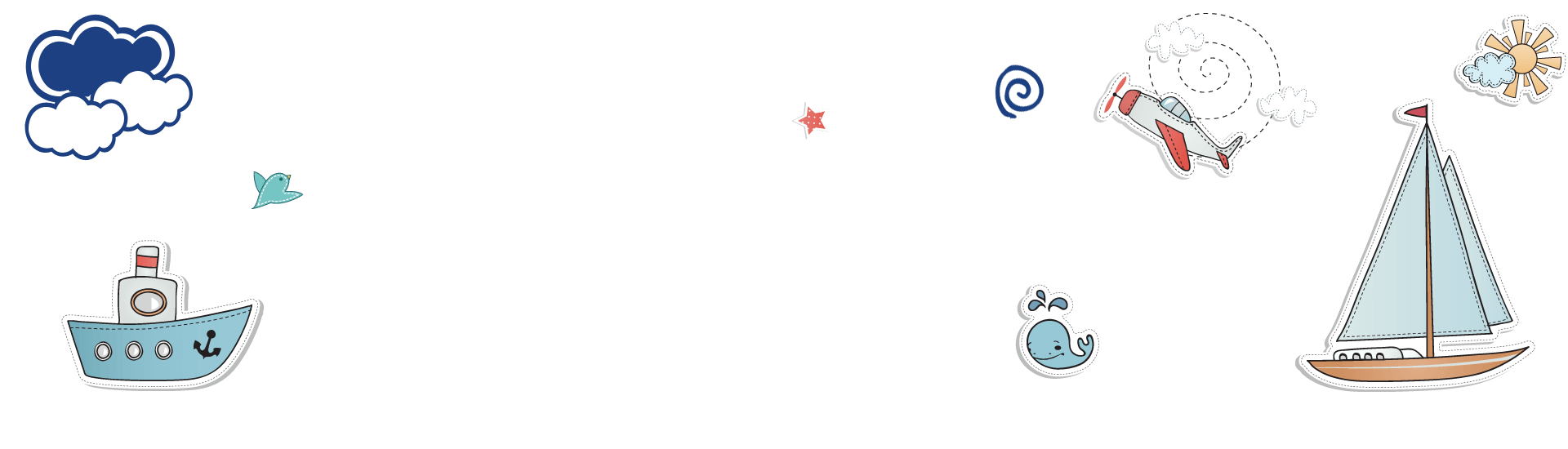 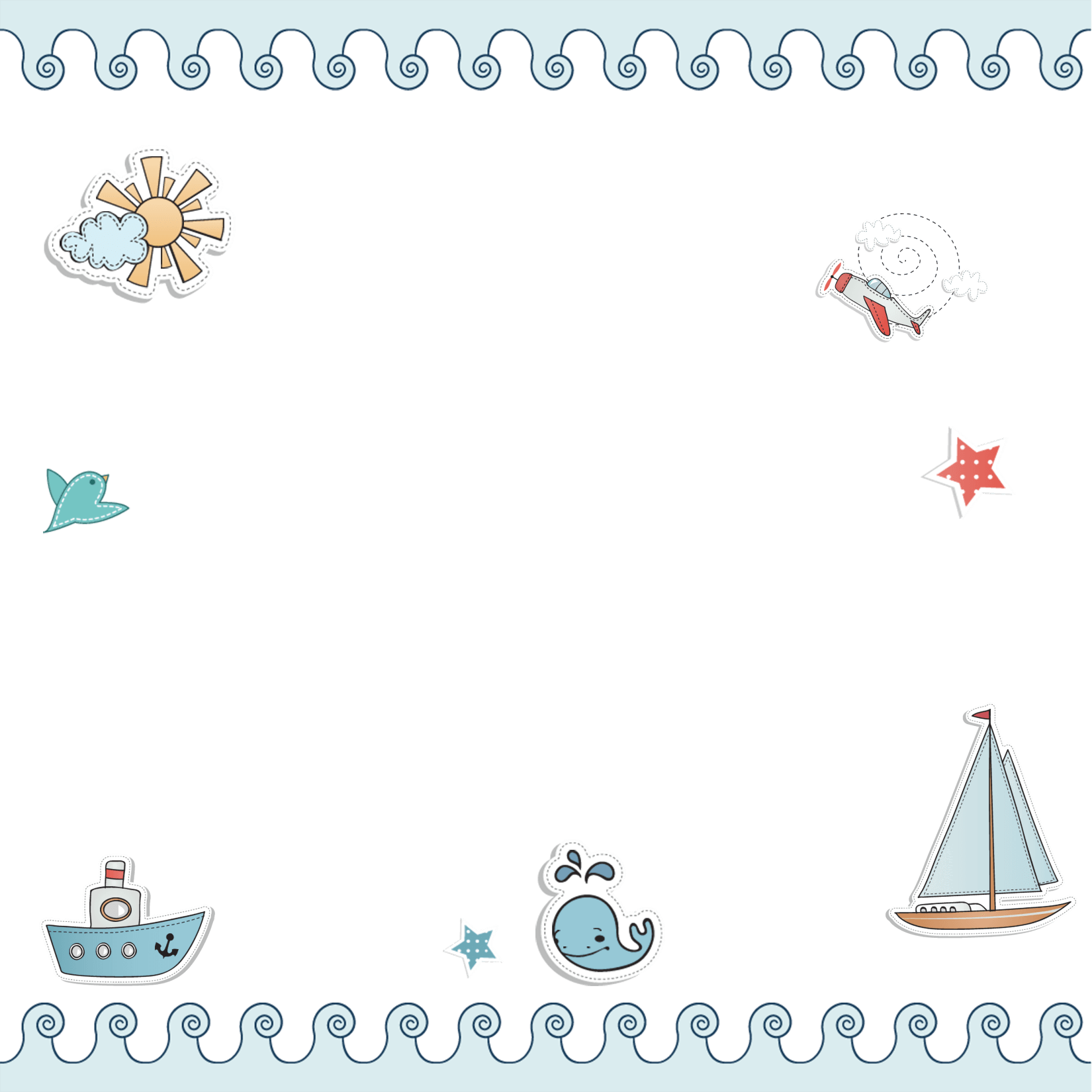 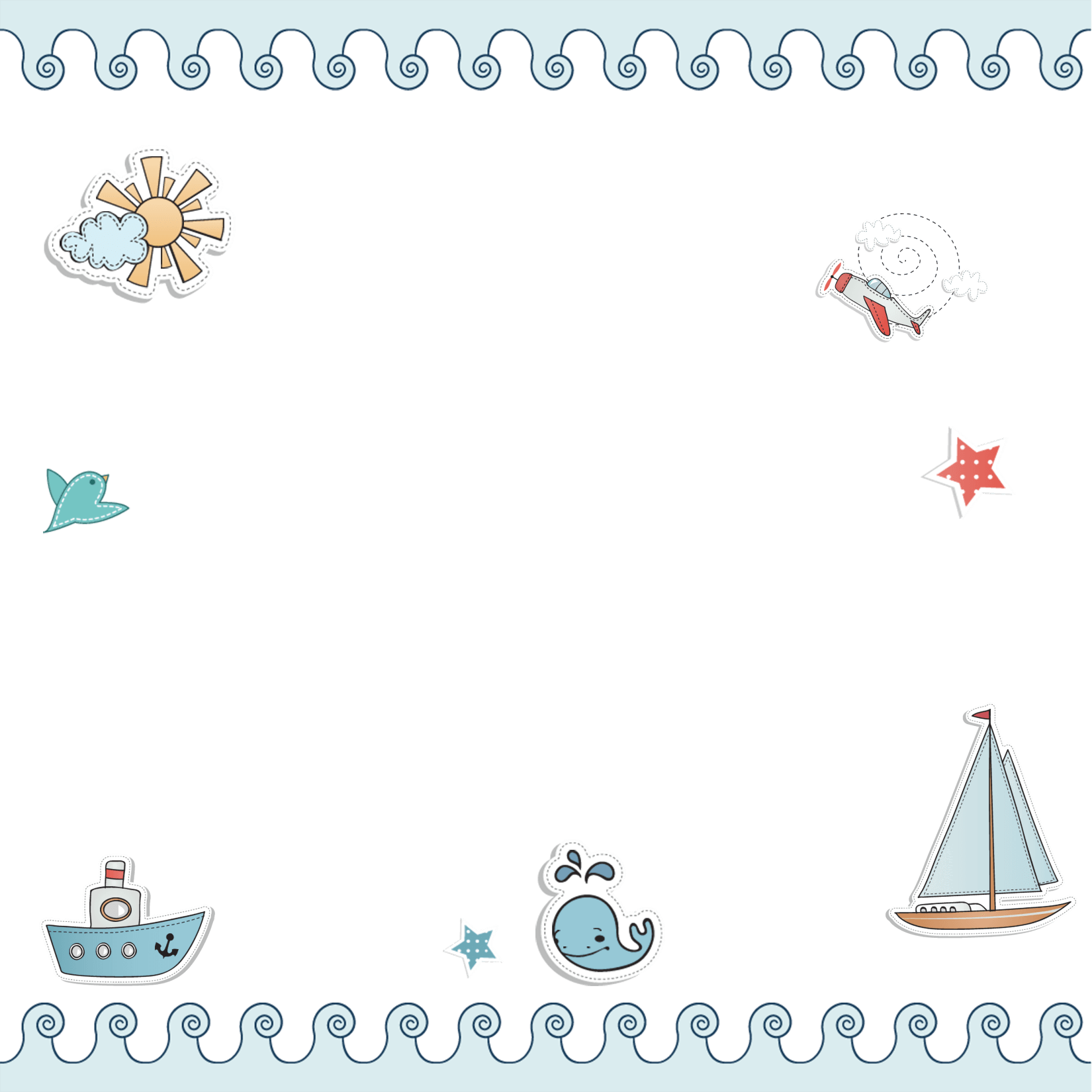 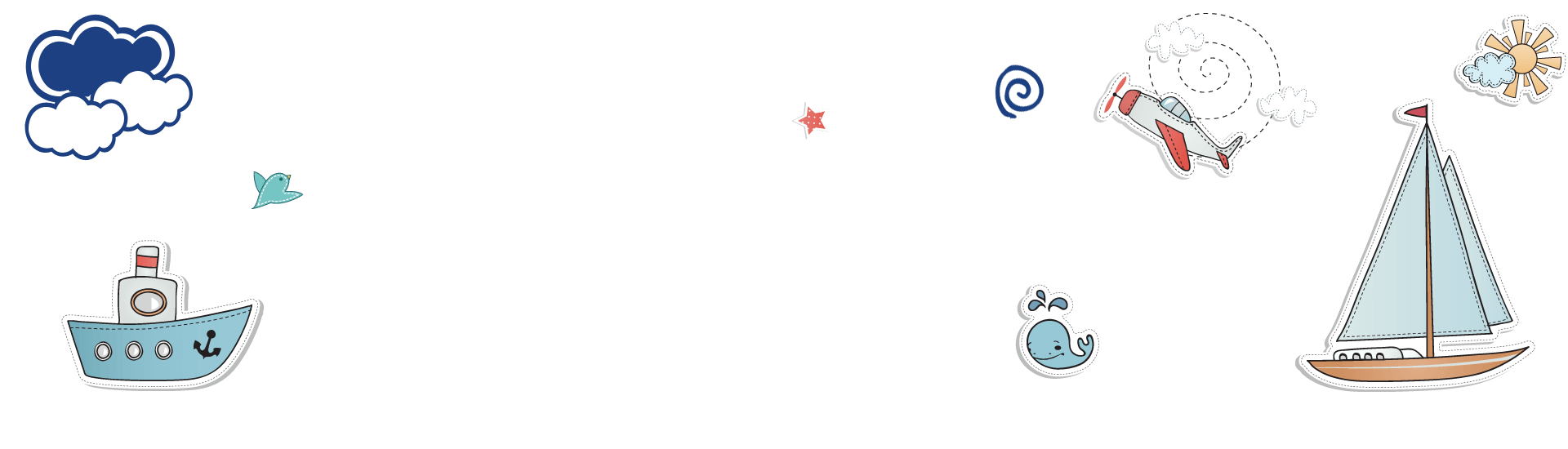 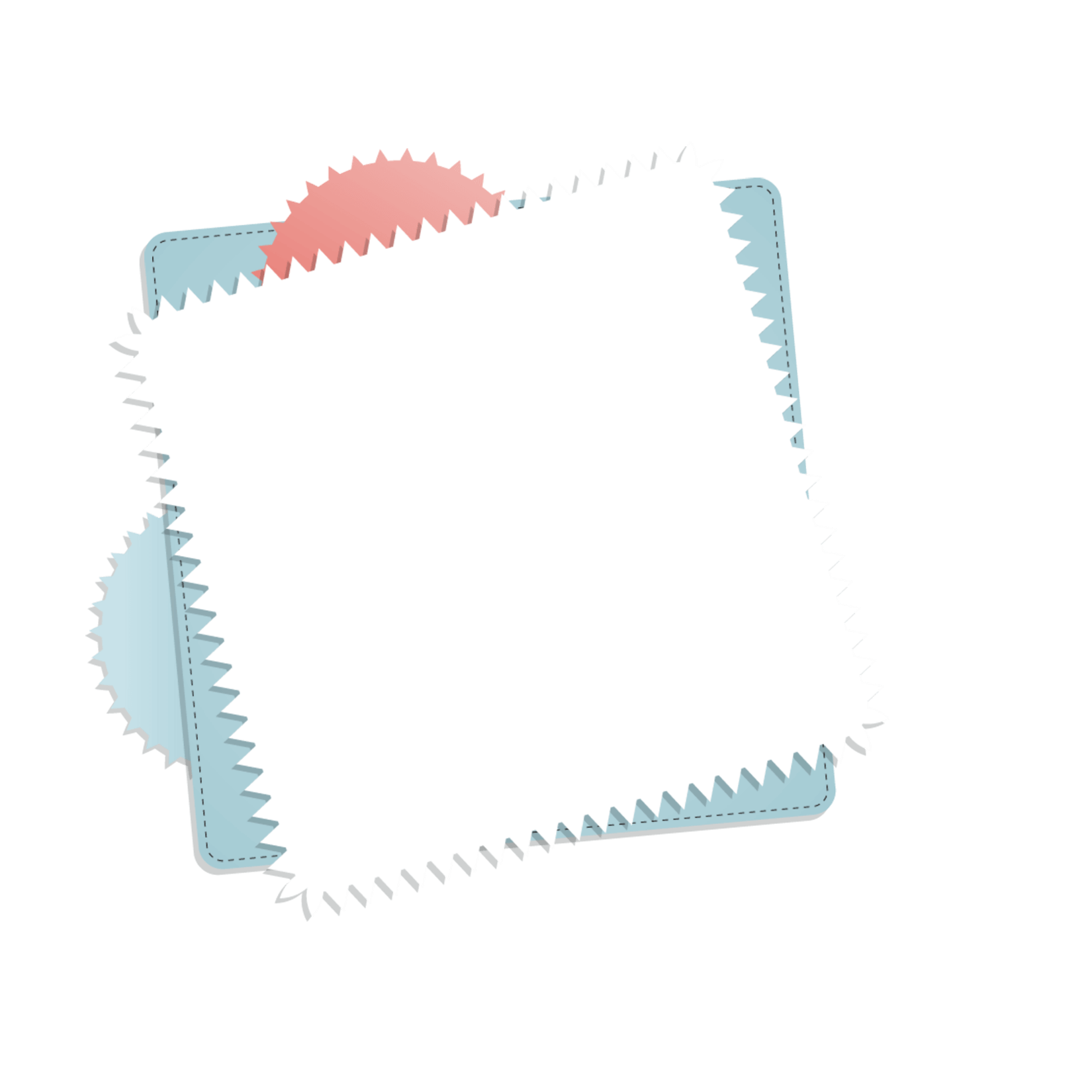 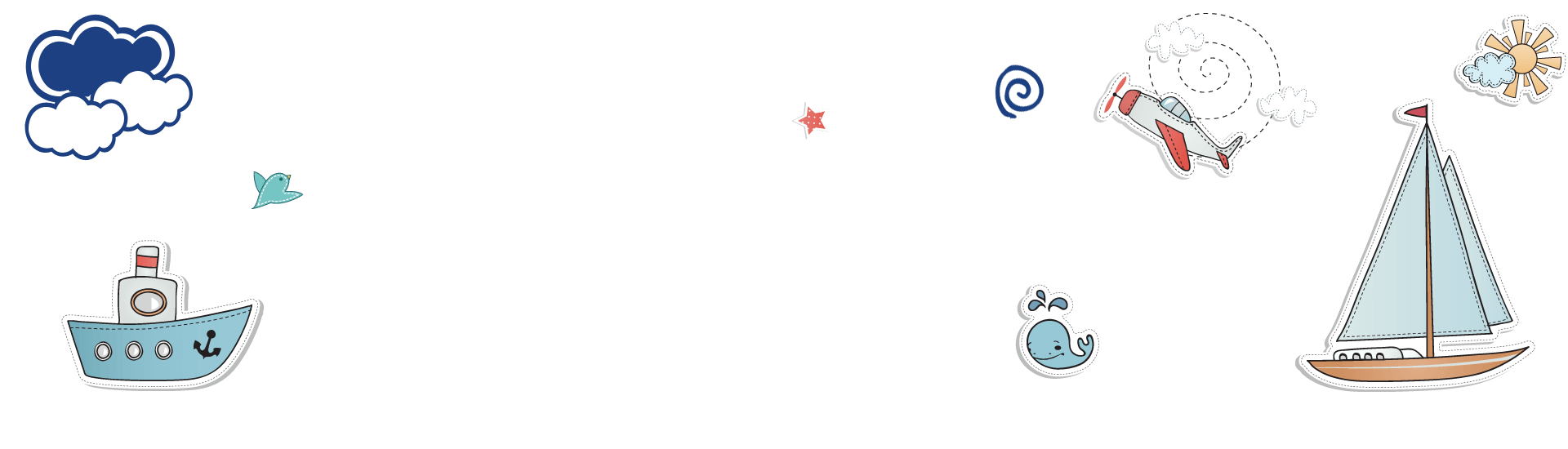 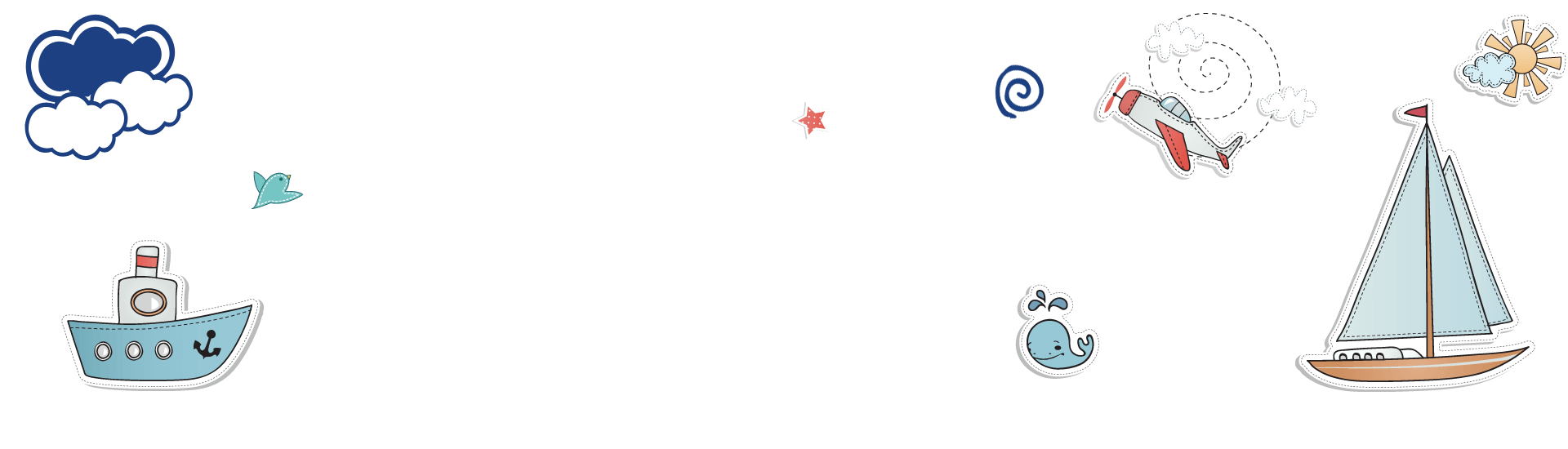 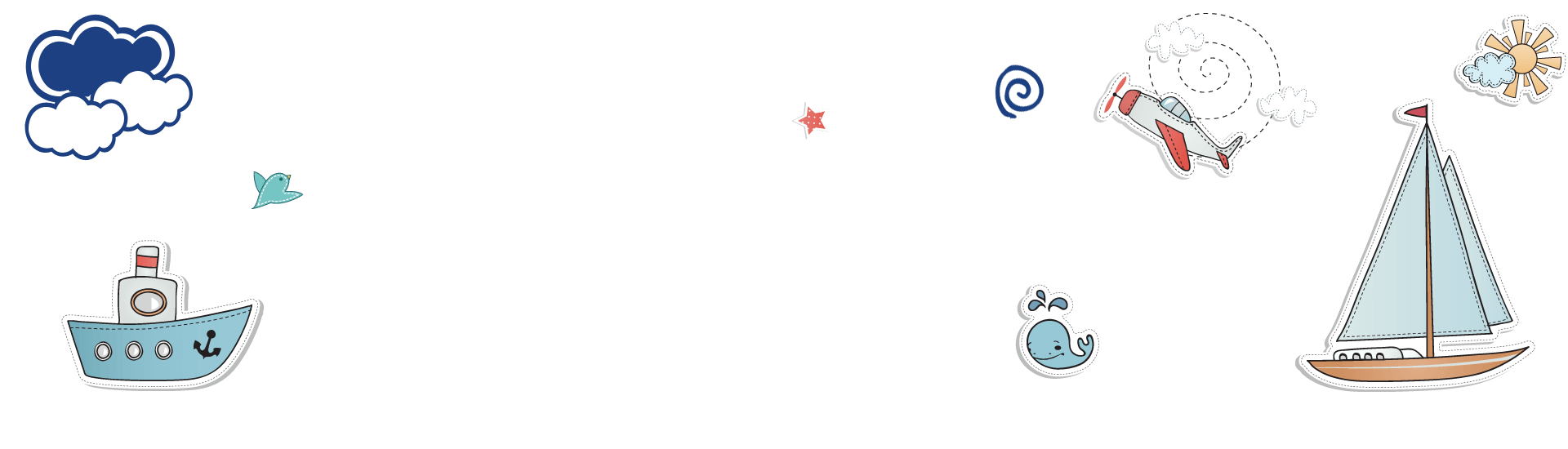 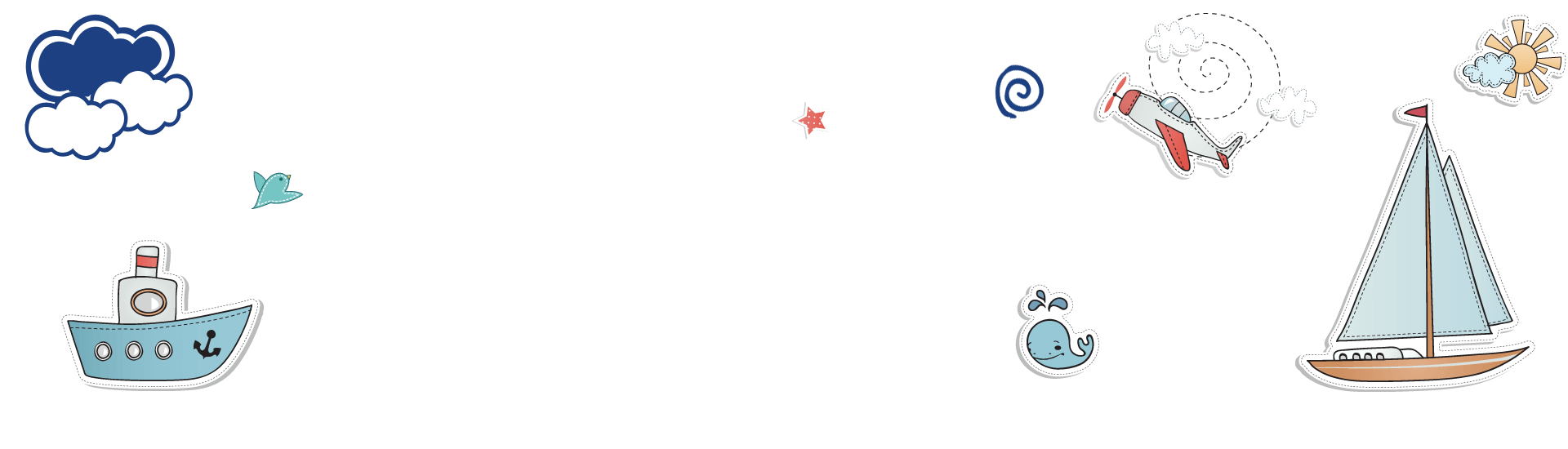 感谢观看
请投我一票！
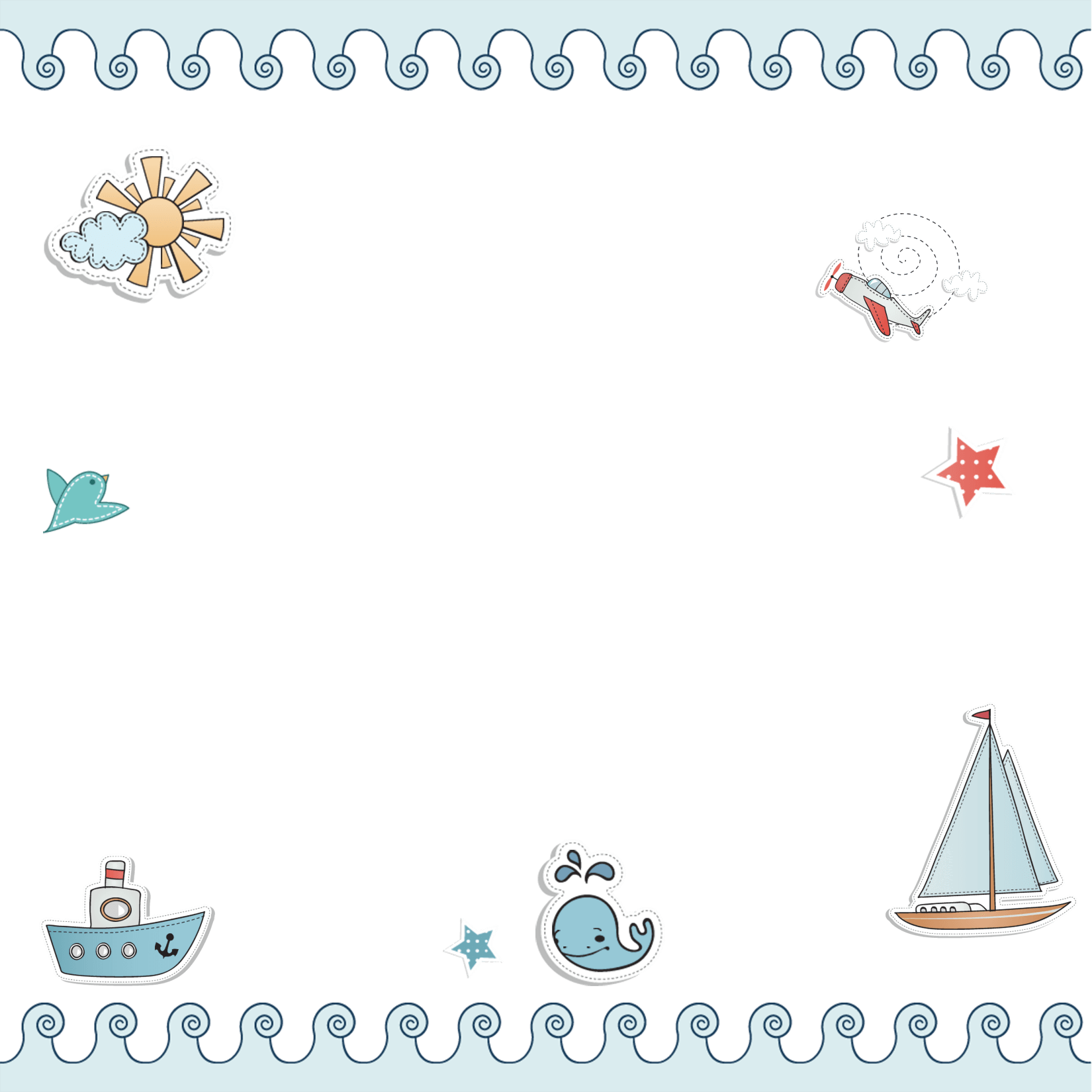 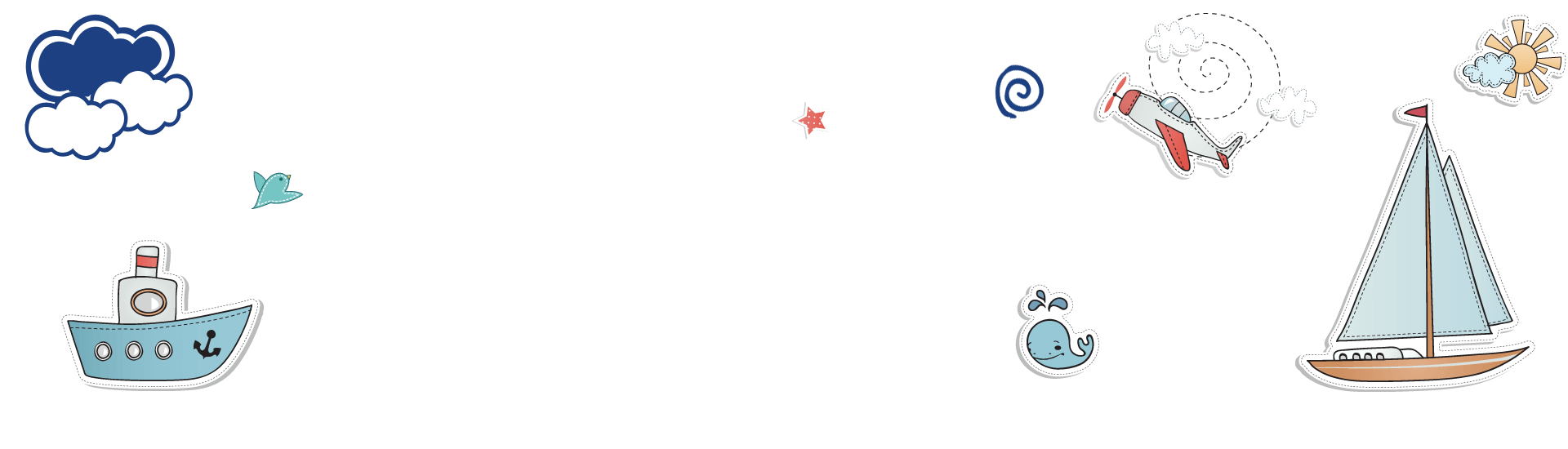 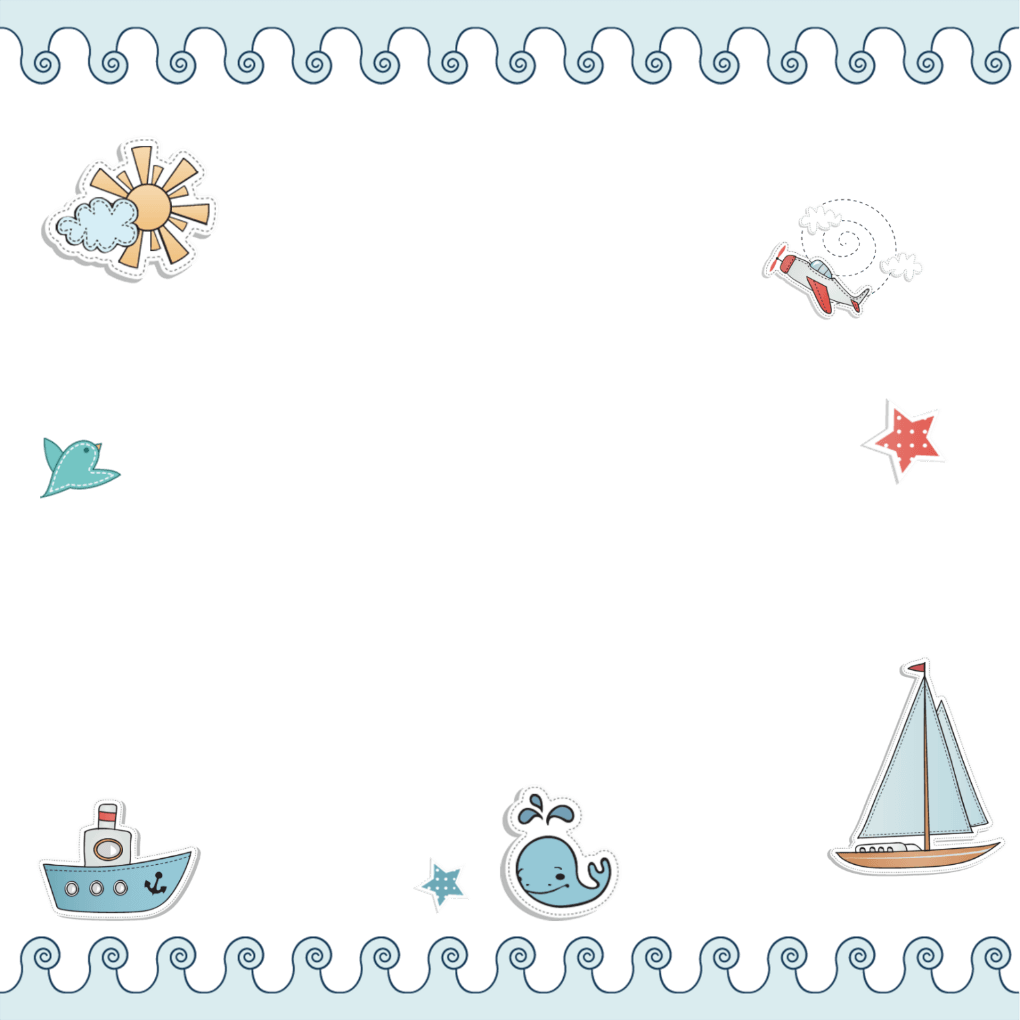 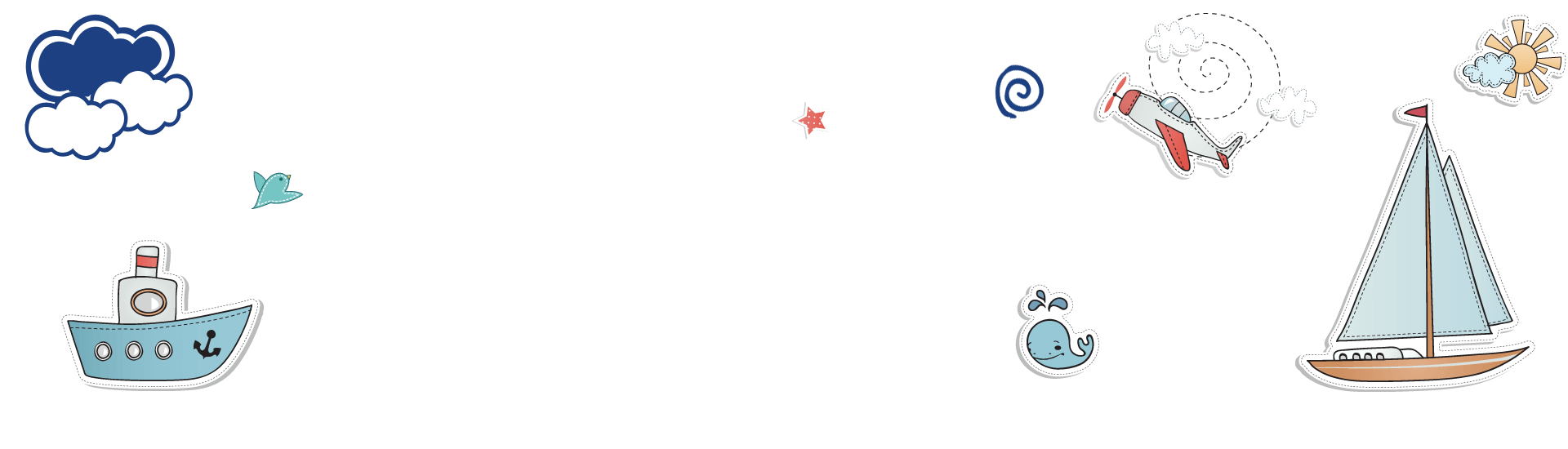 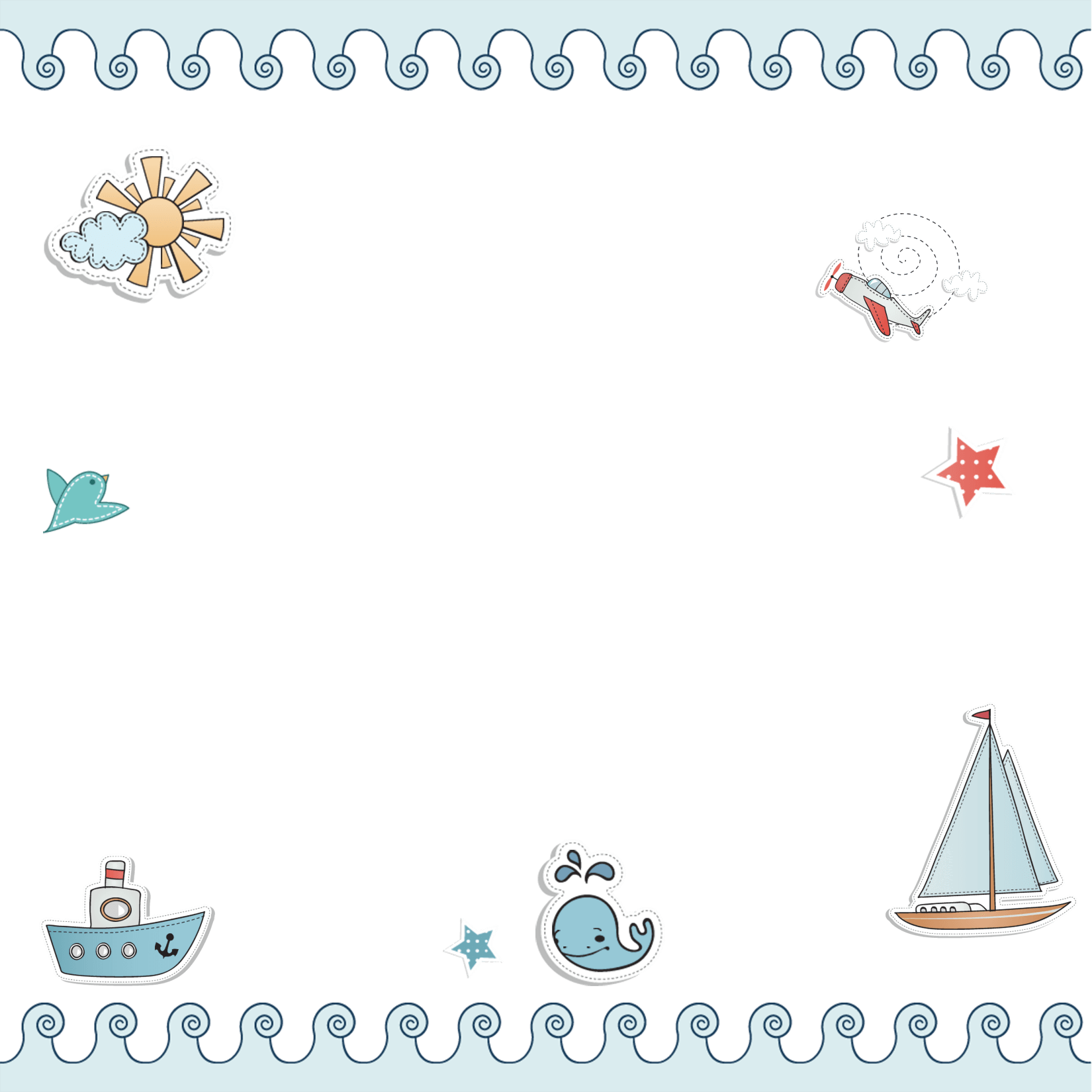